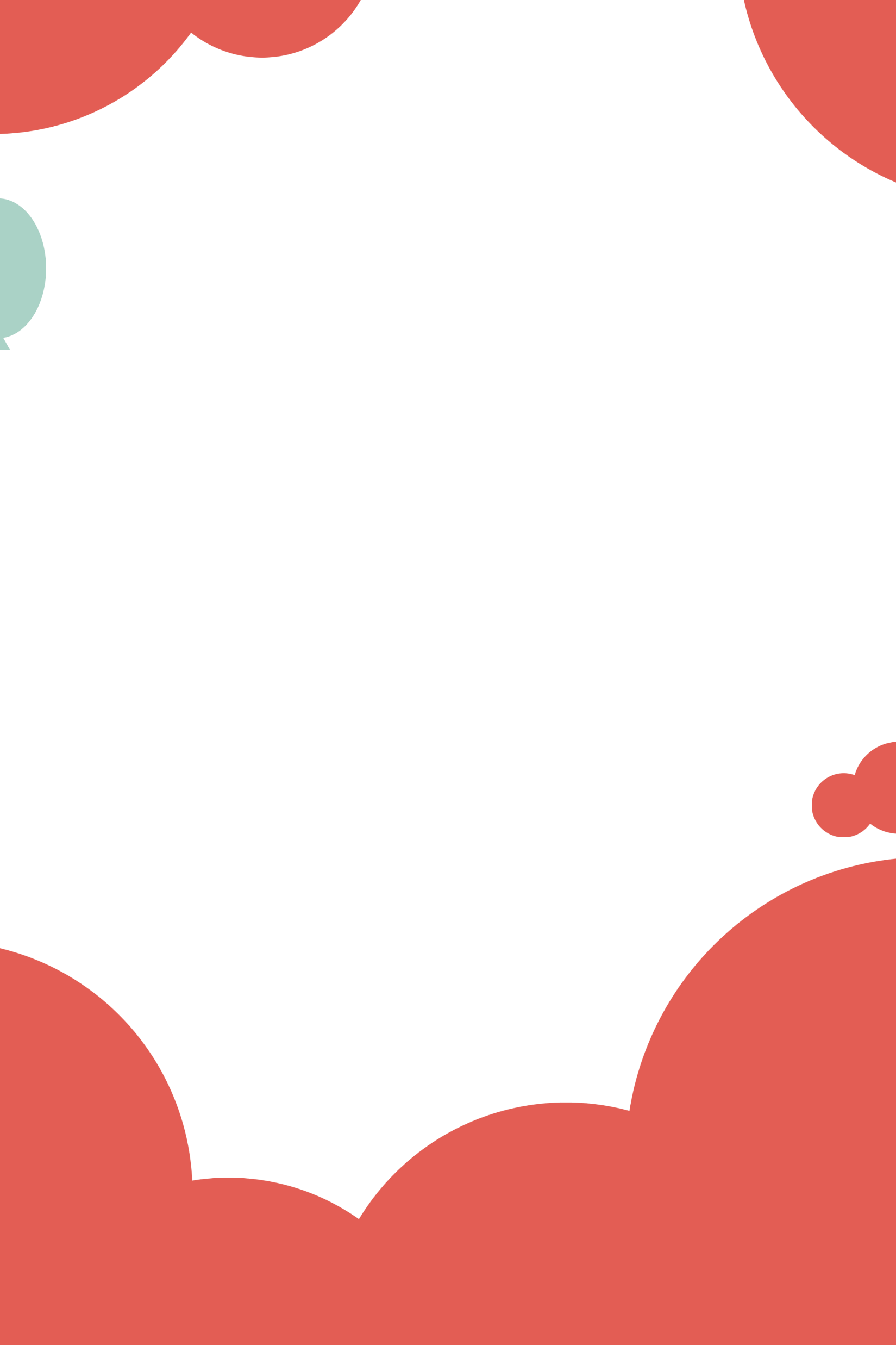 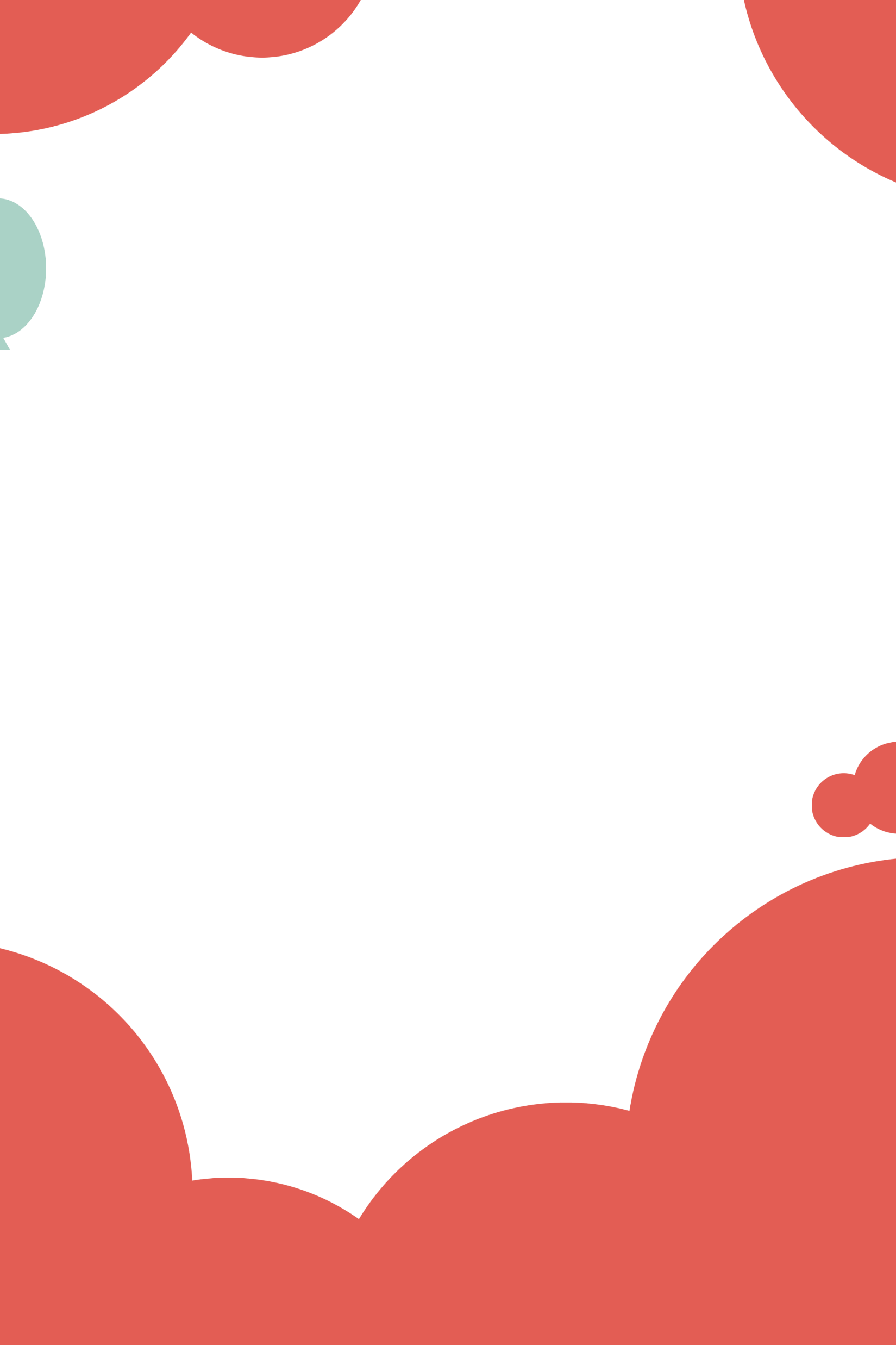 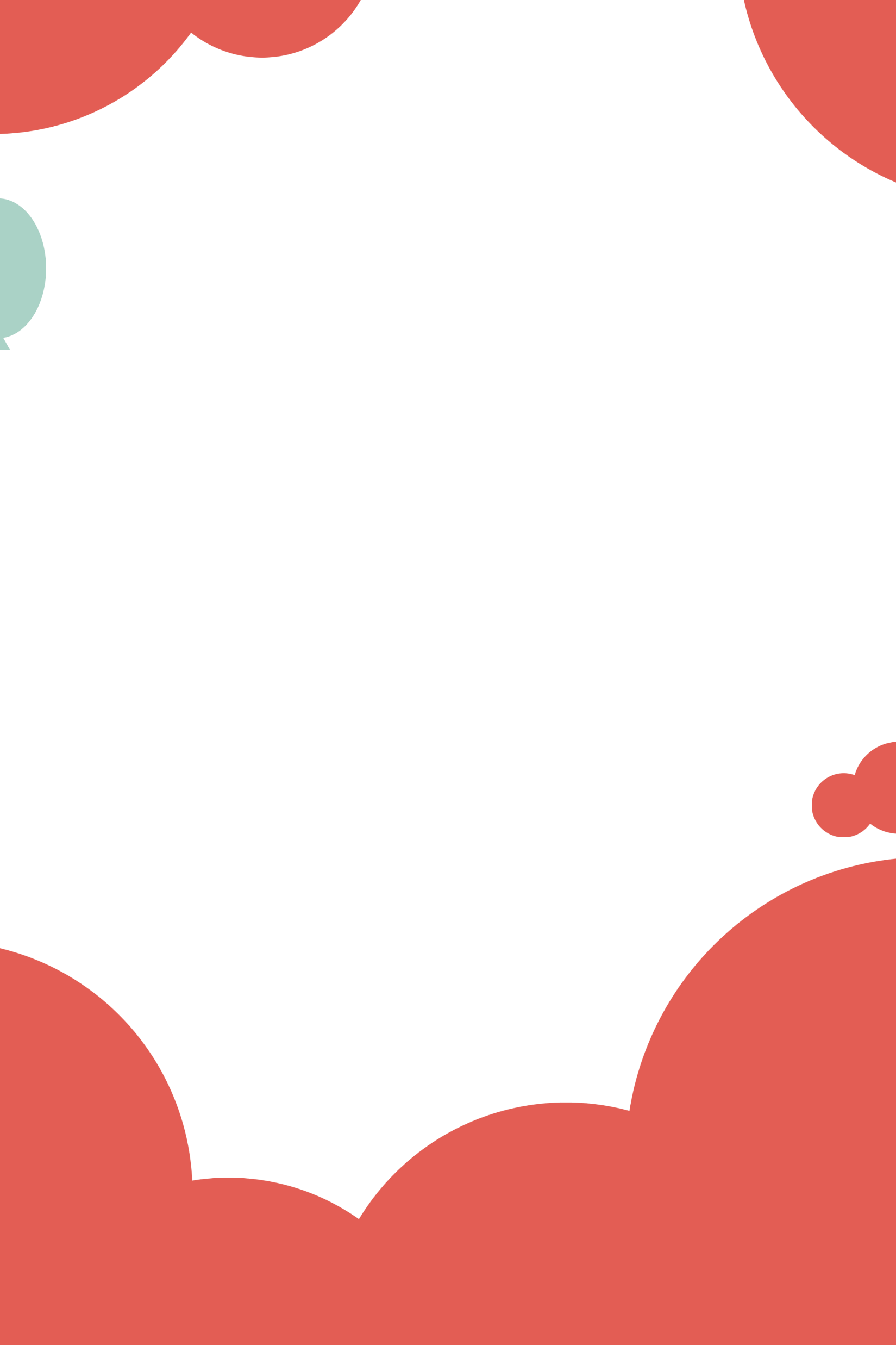 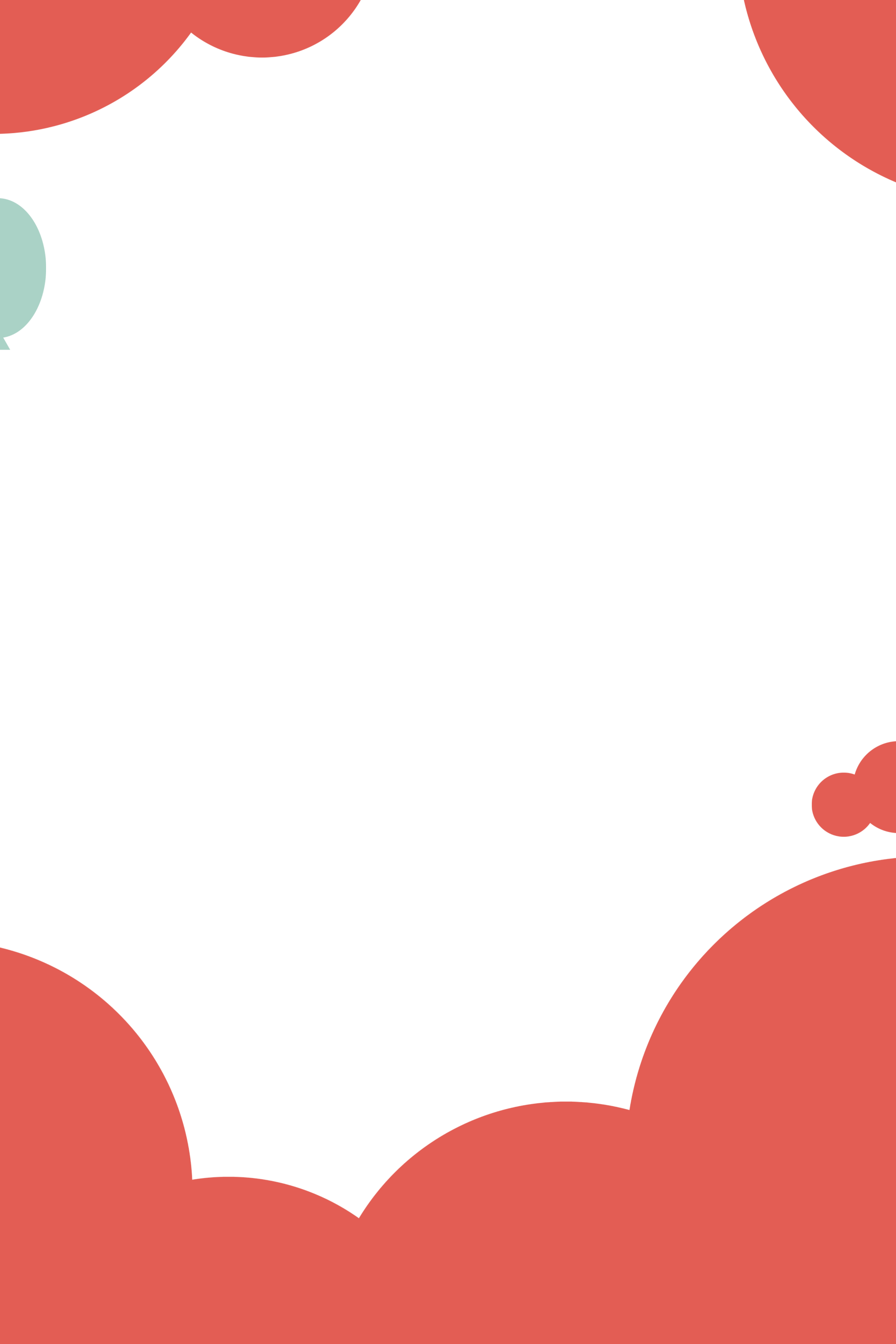 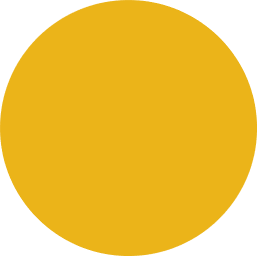 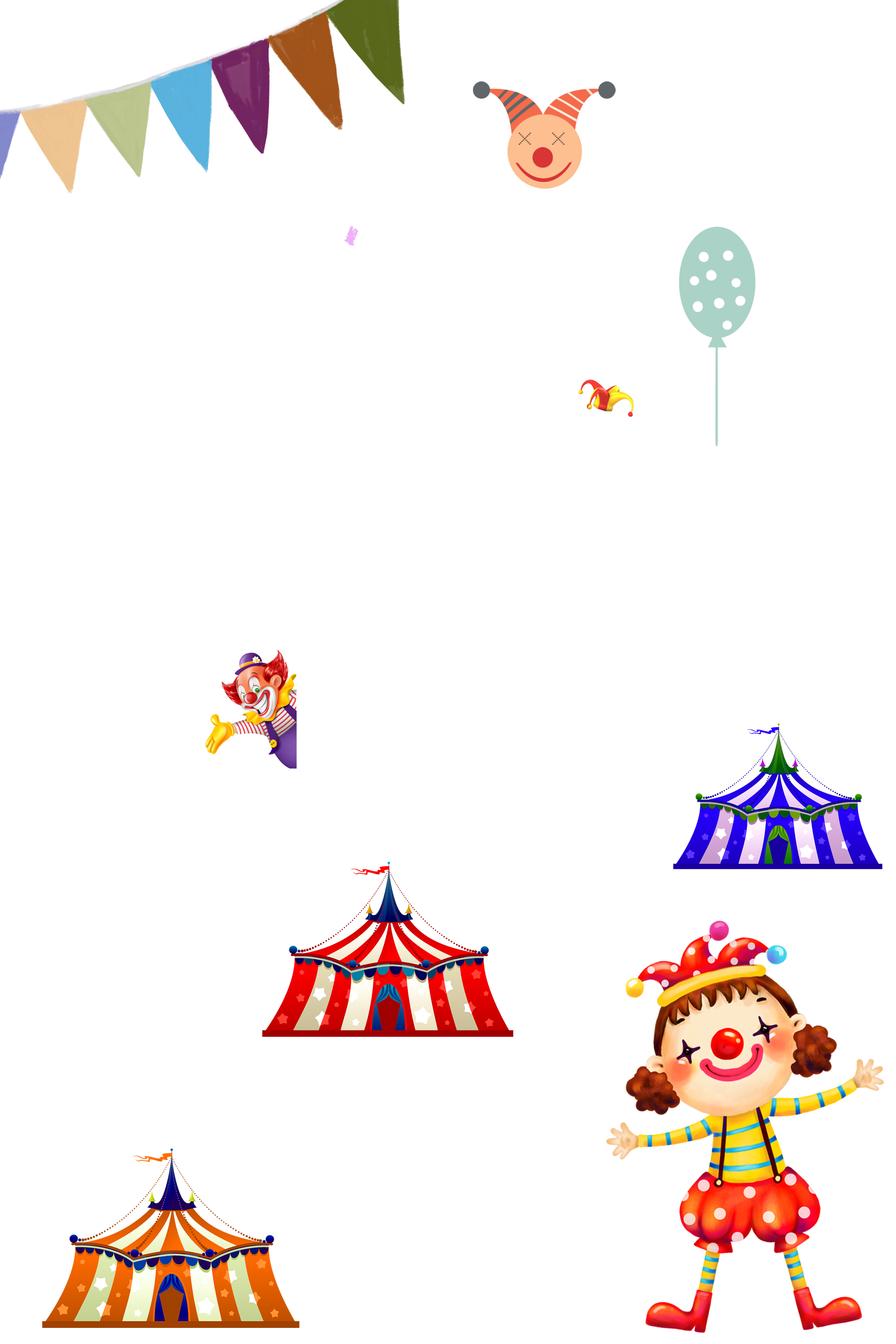 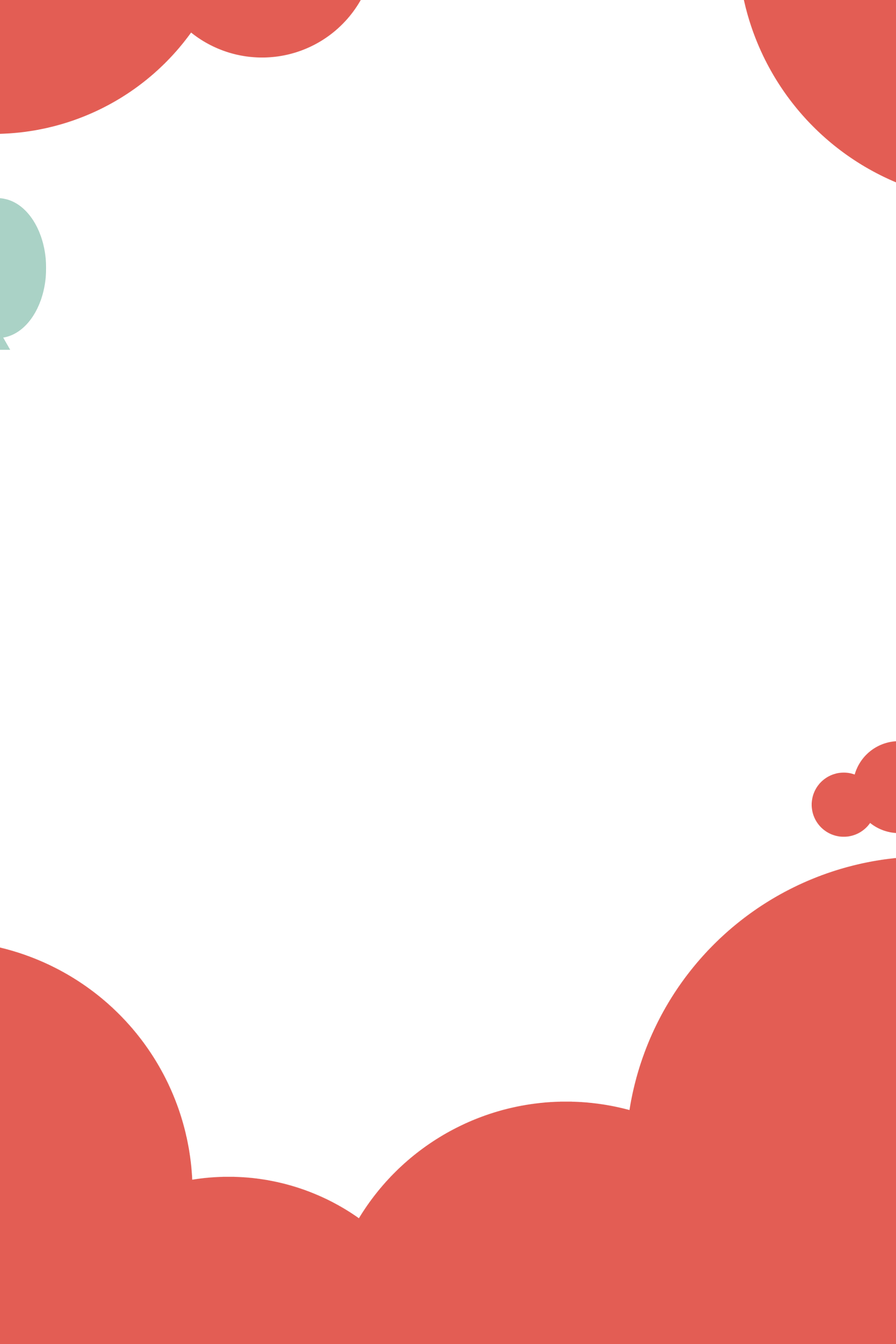 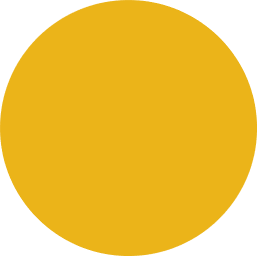 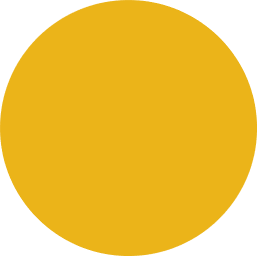 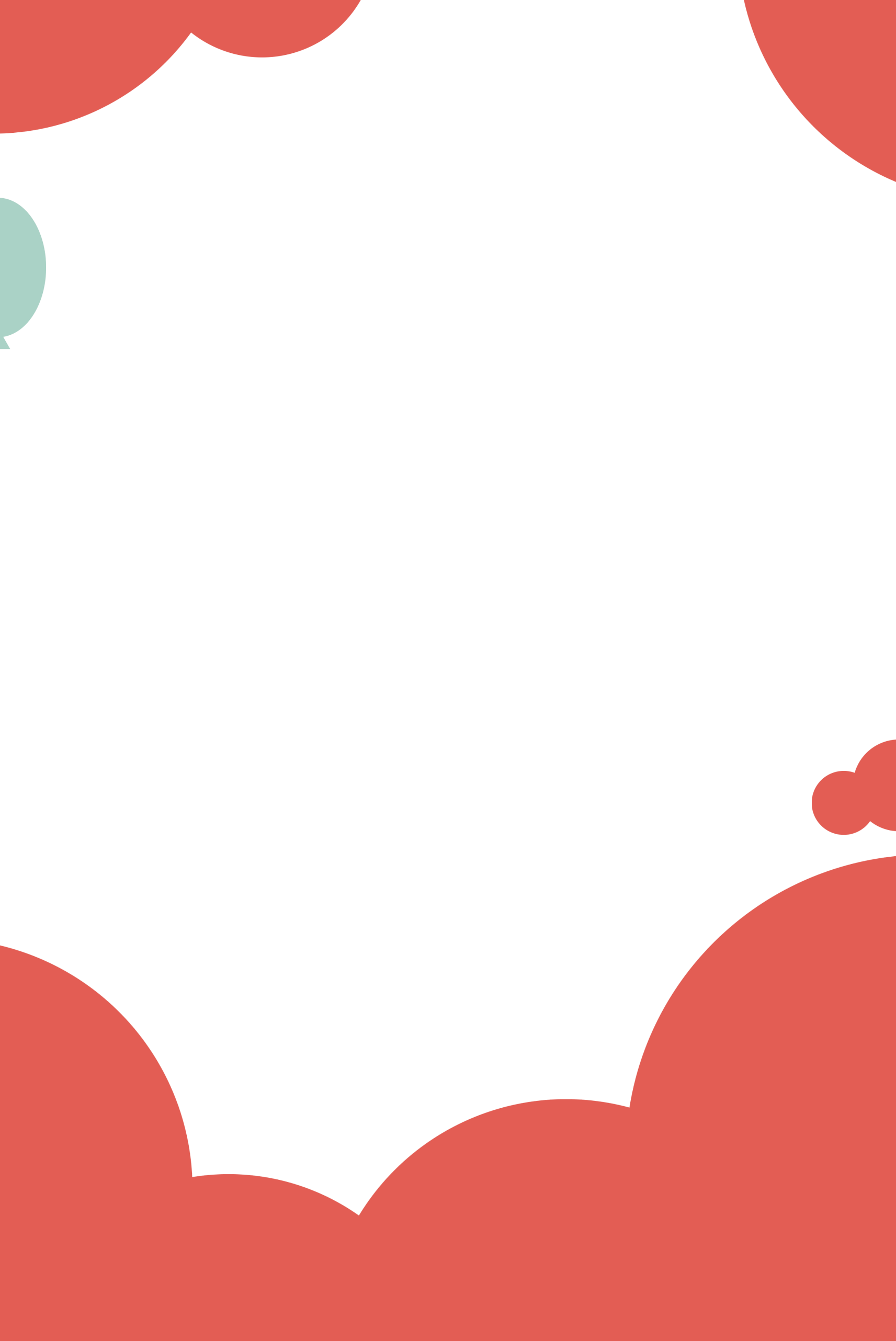 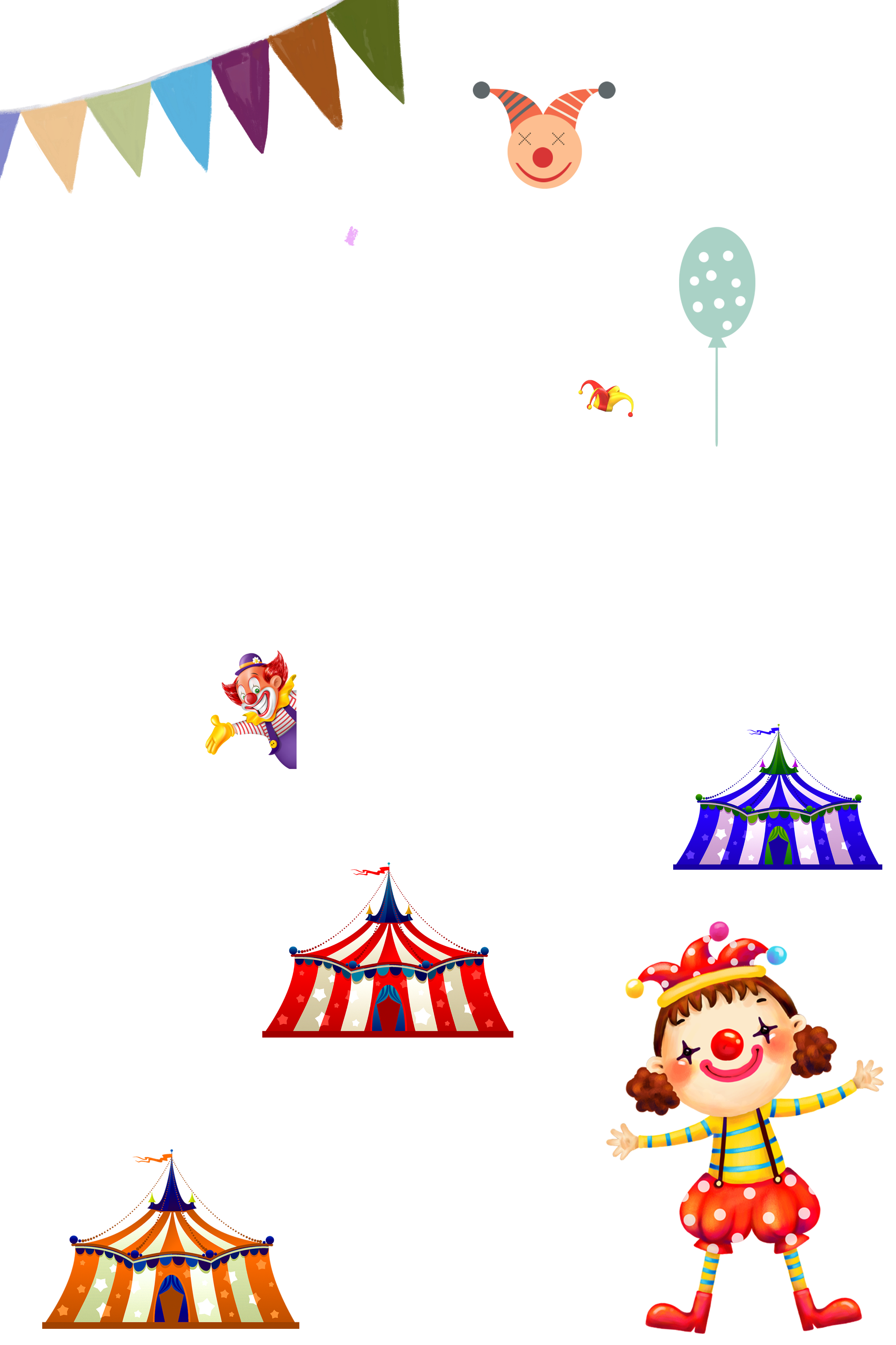 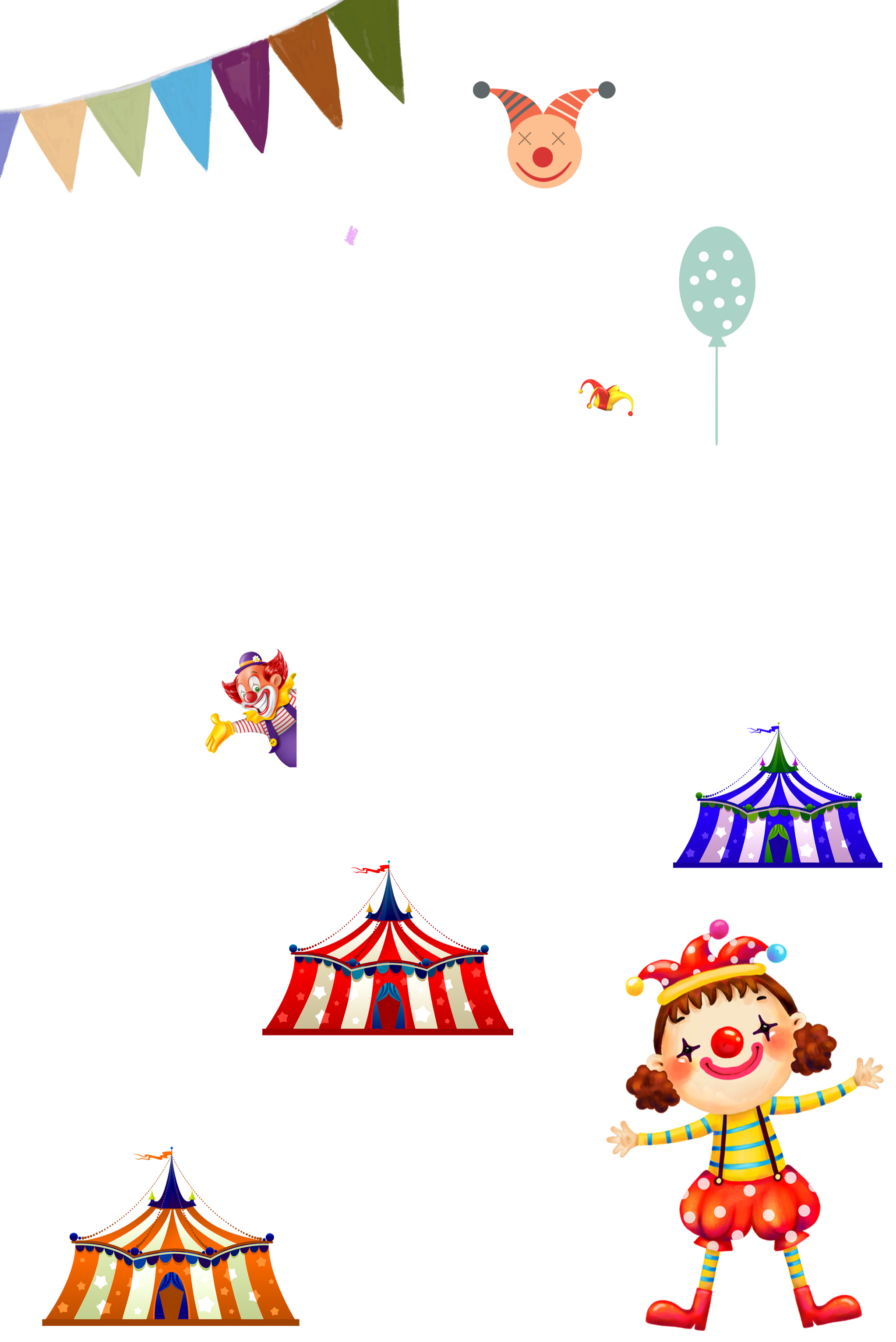 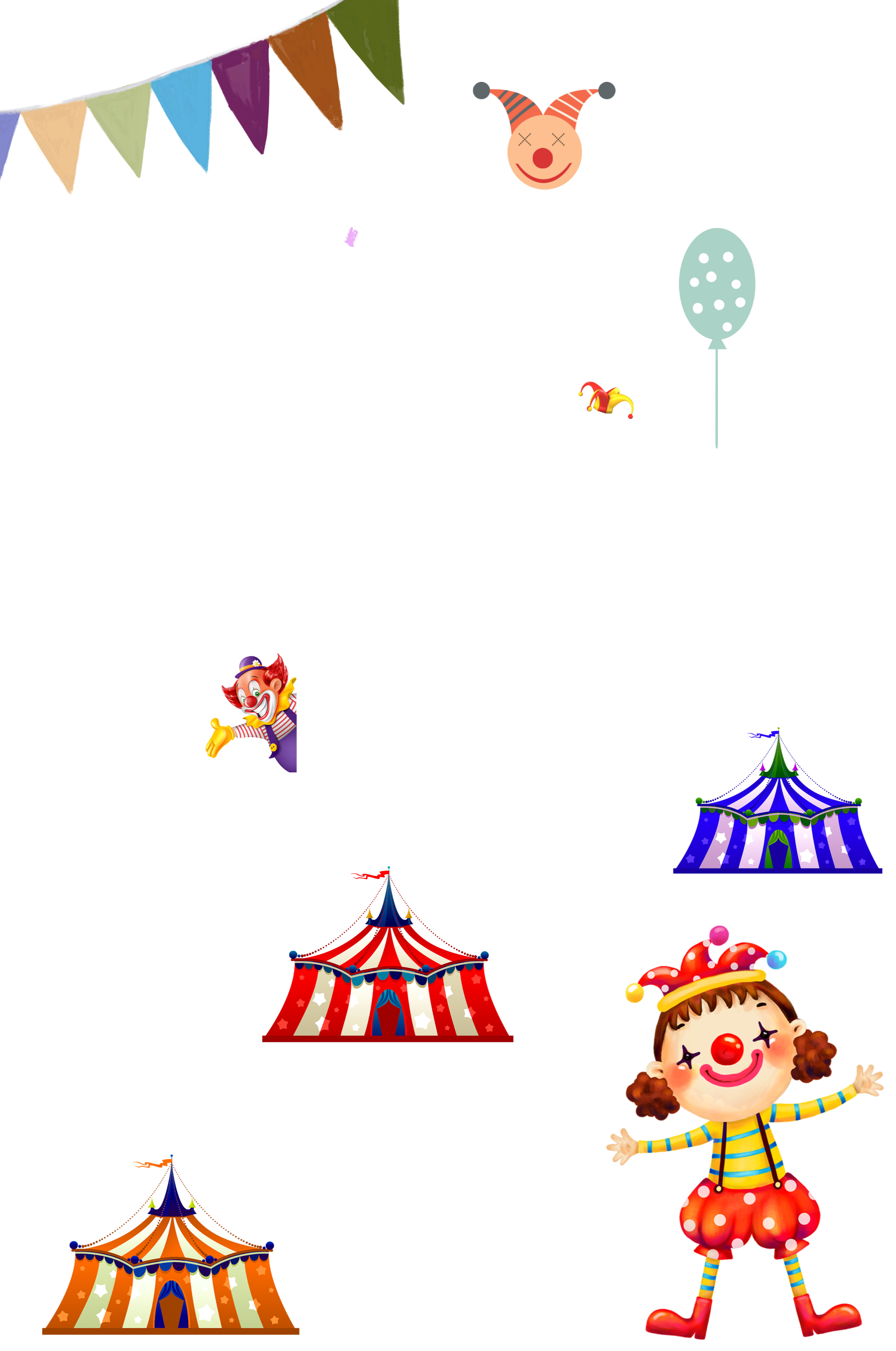 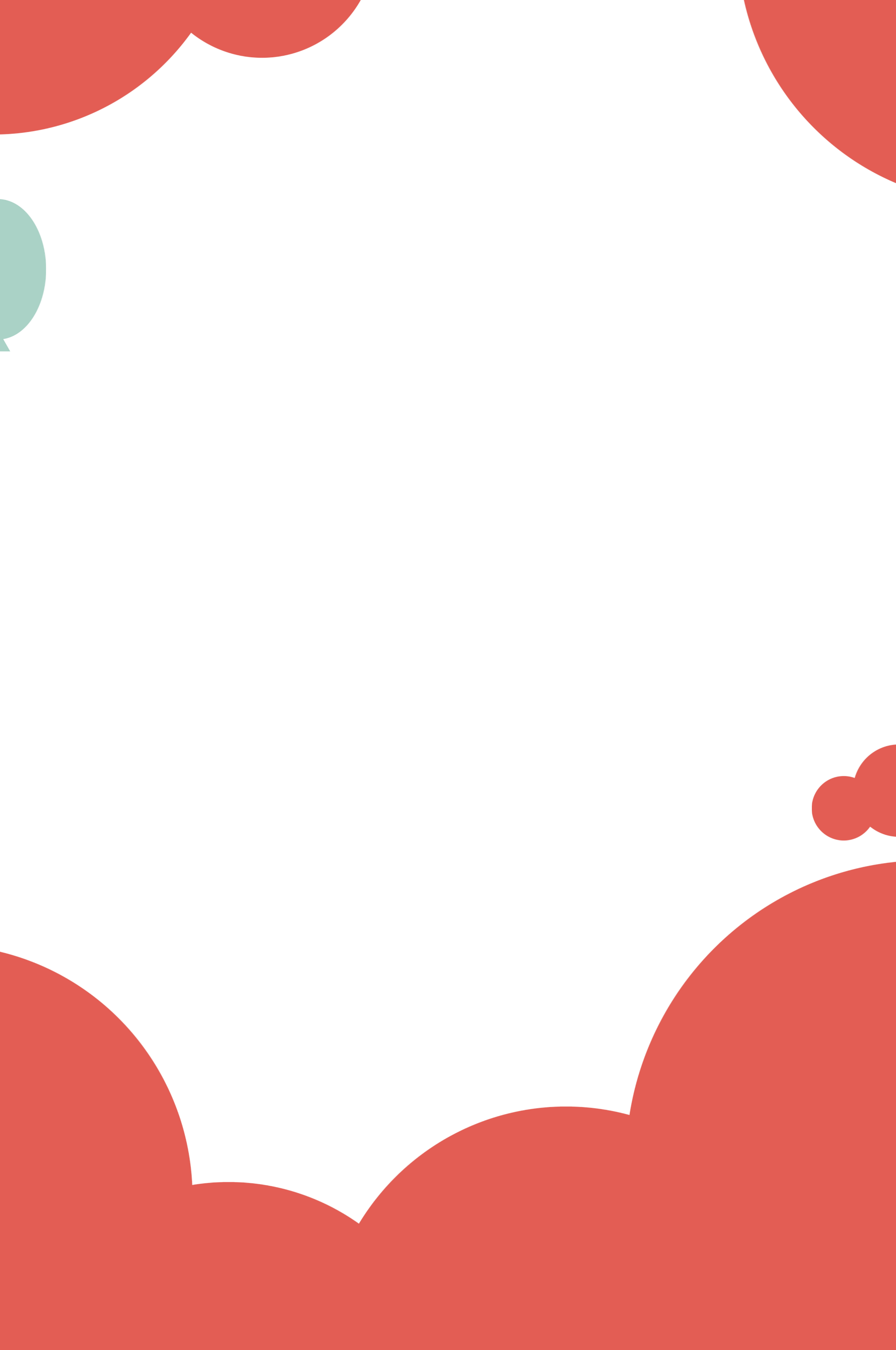 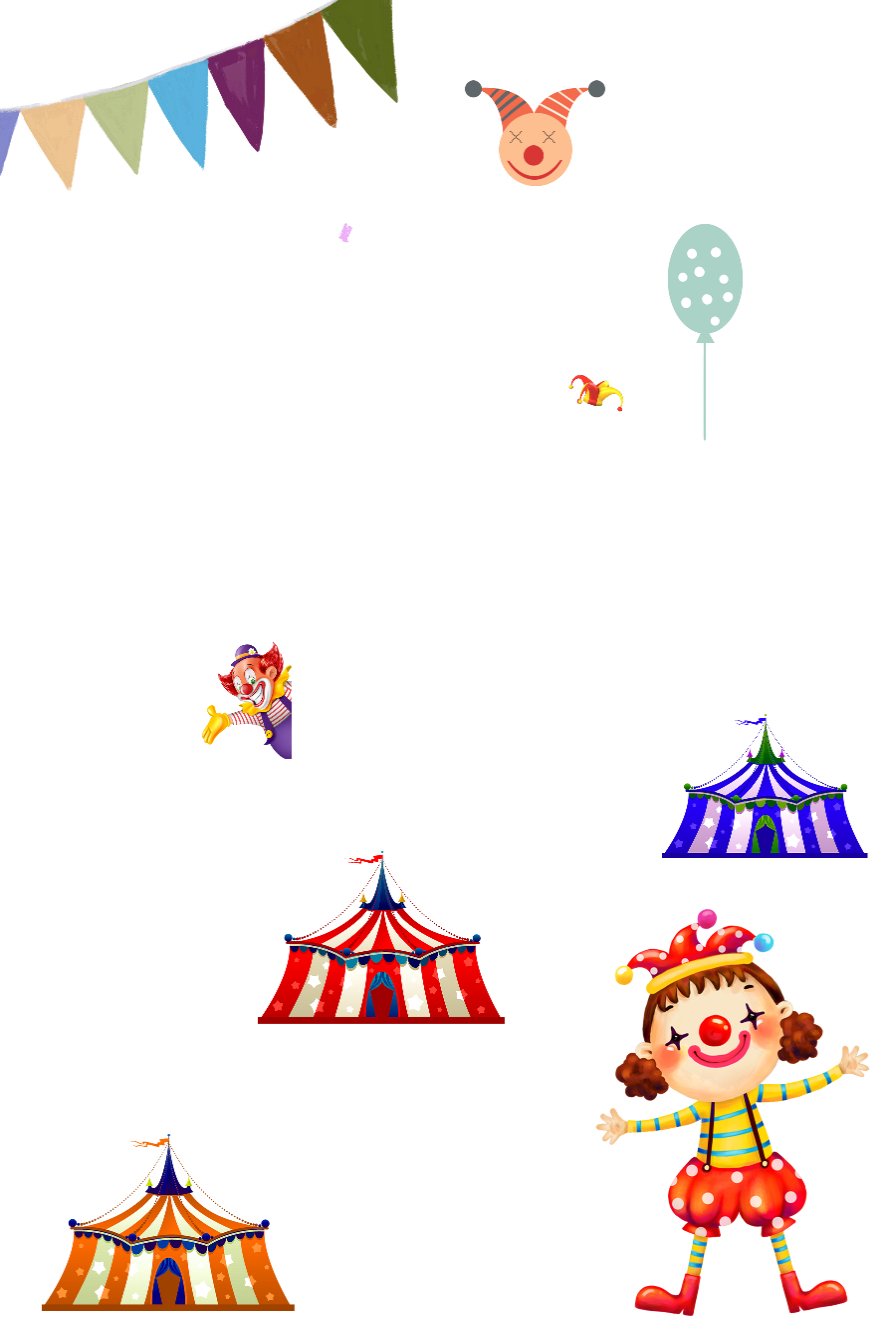 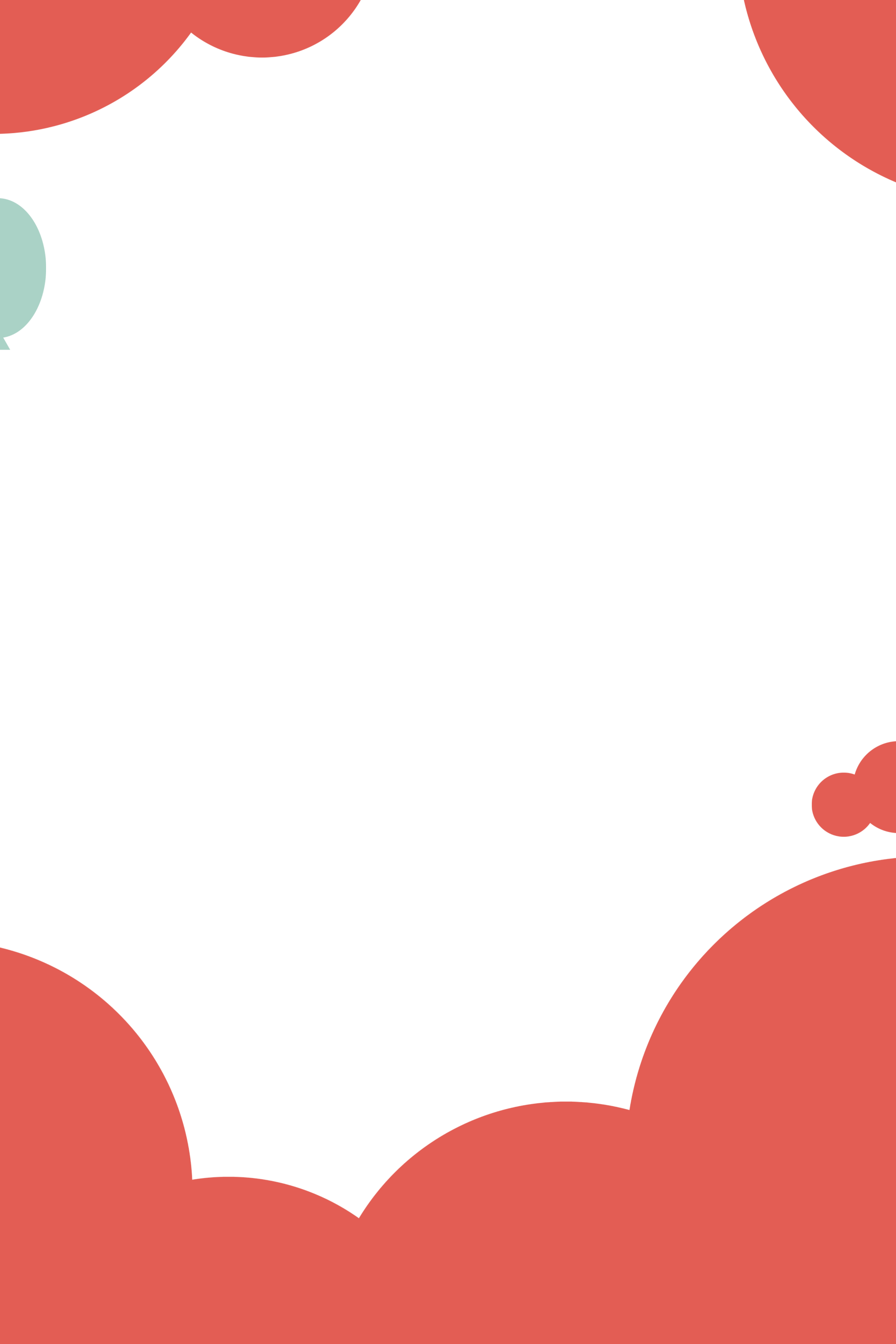 Luyện tập 
về dấu gạch ngang
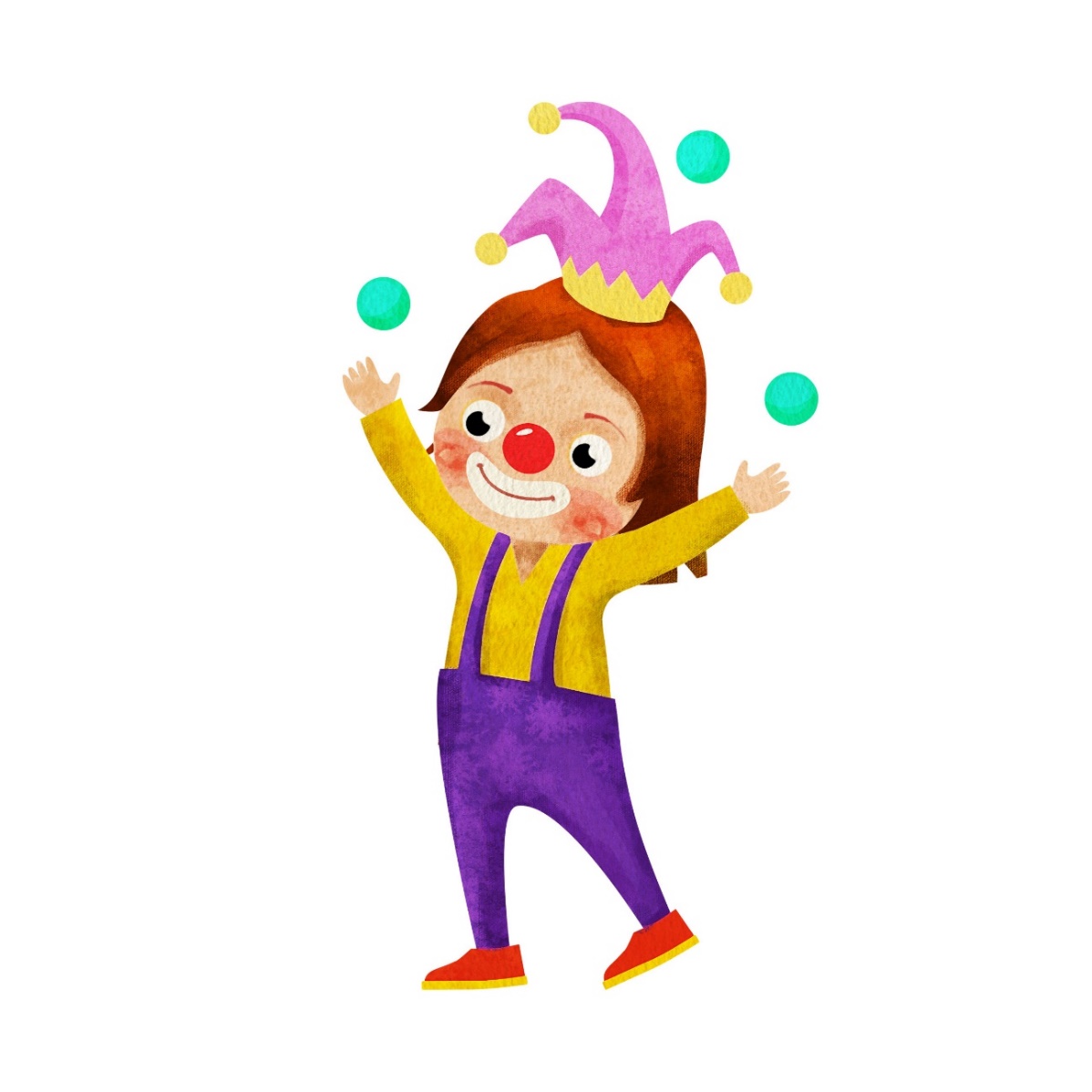 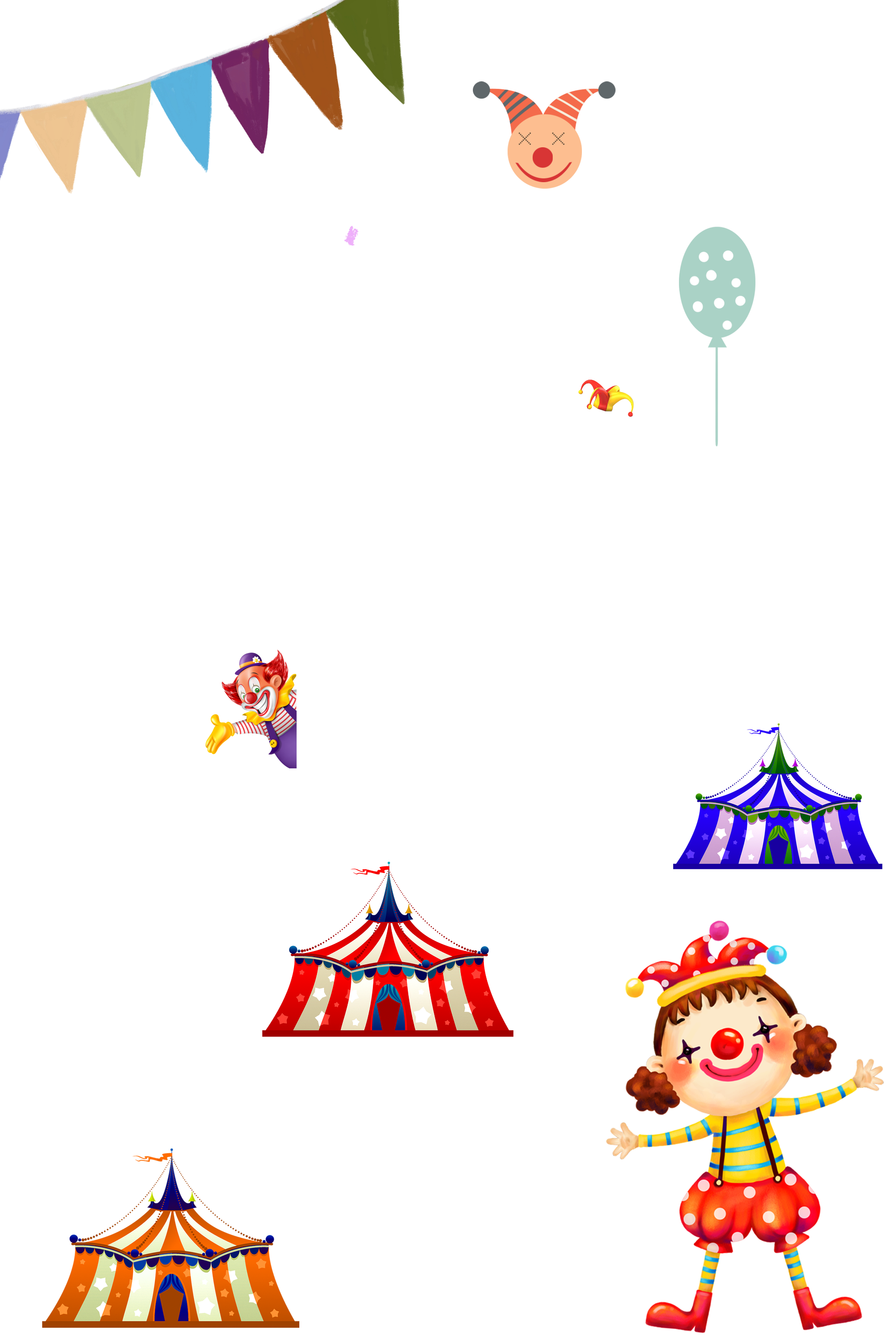 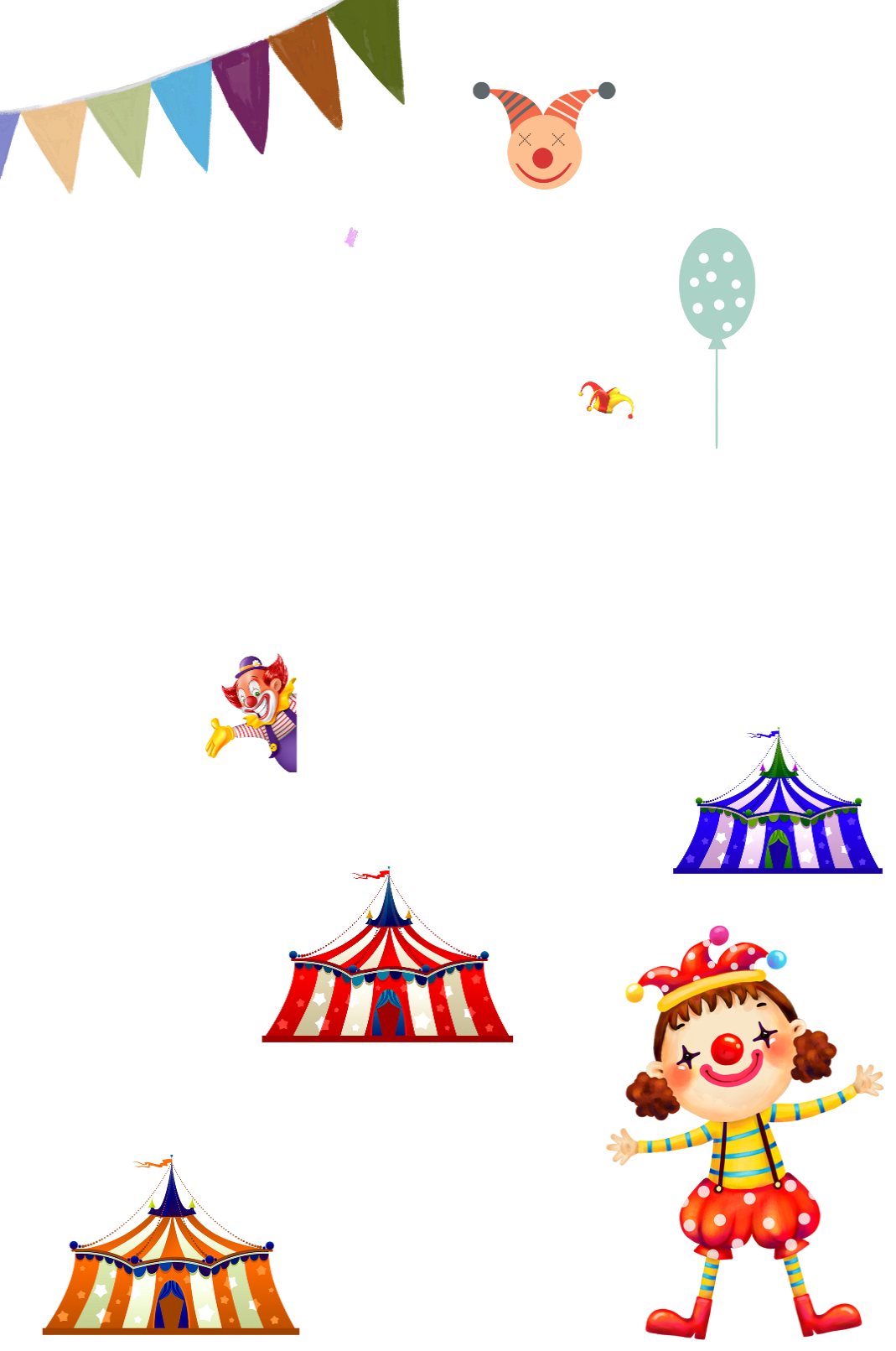 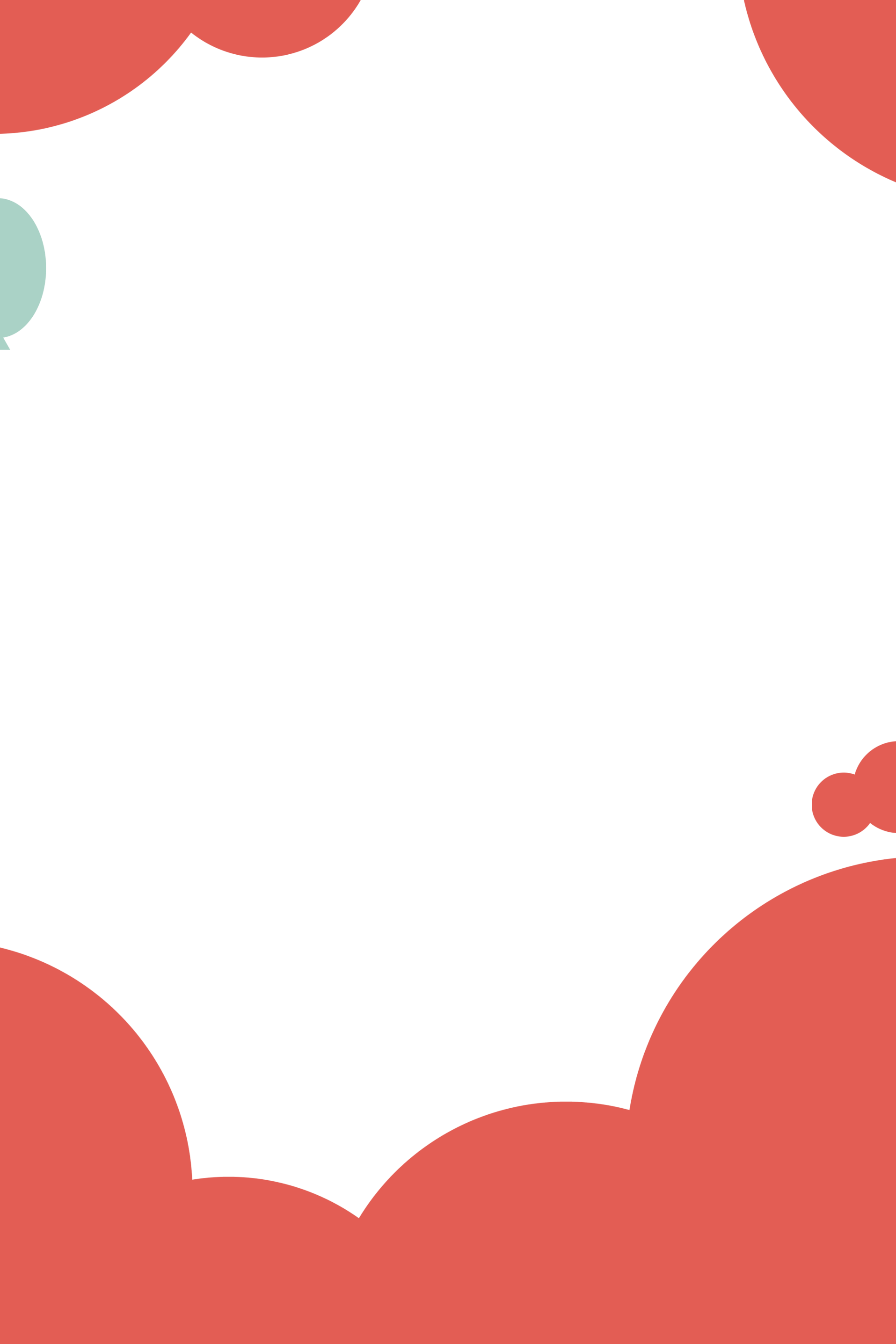 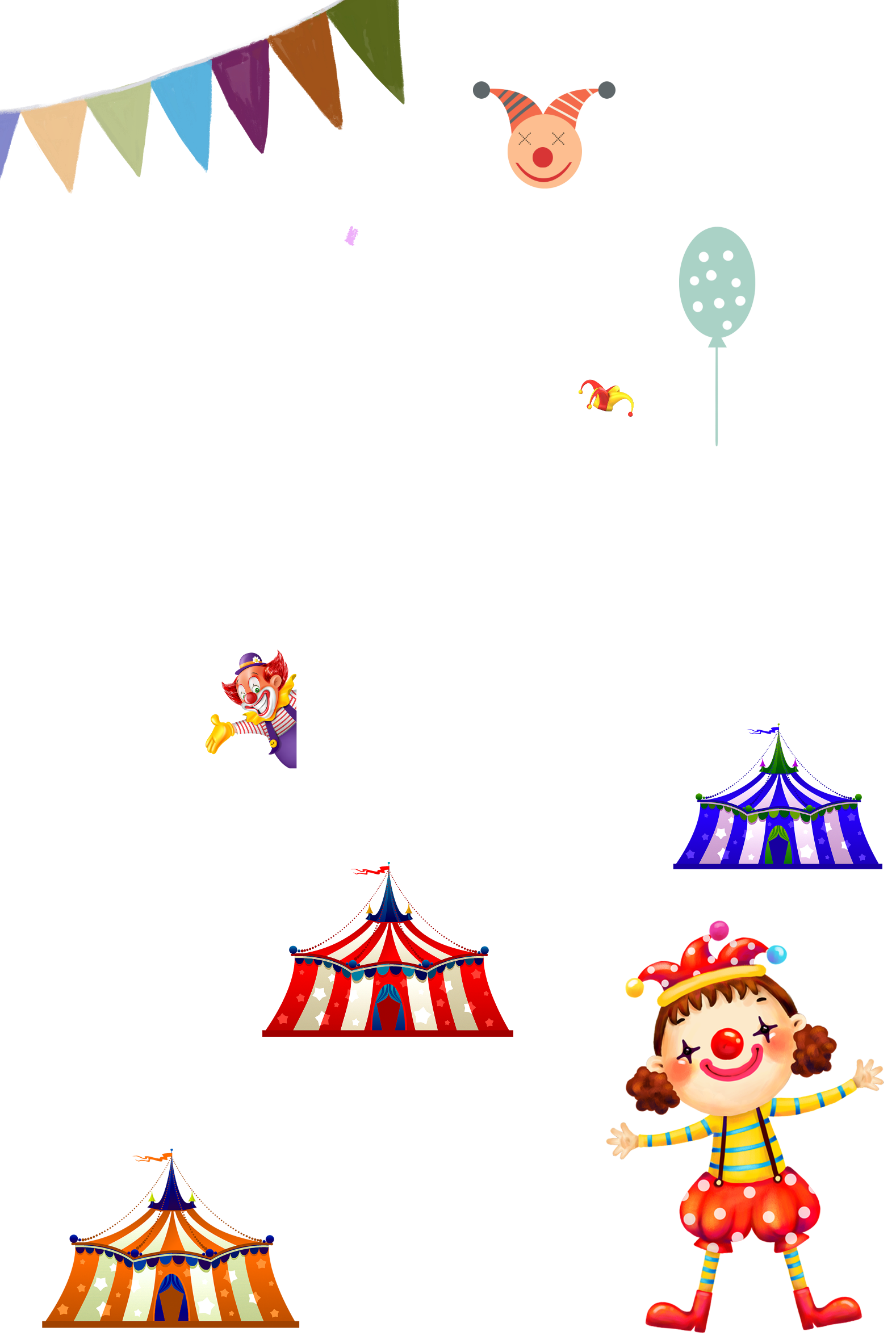 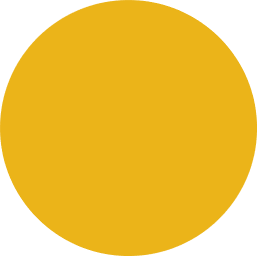 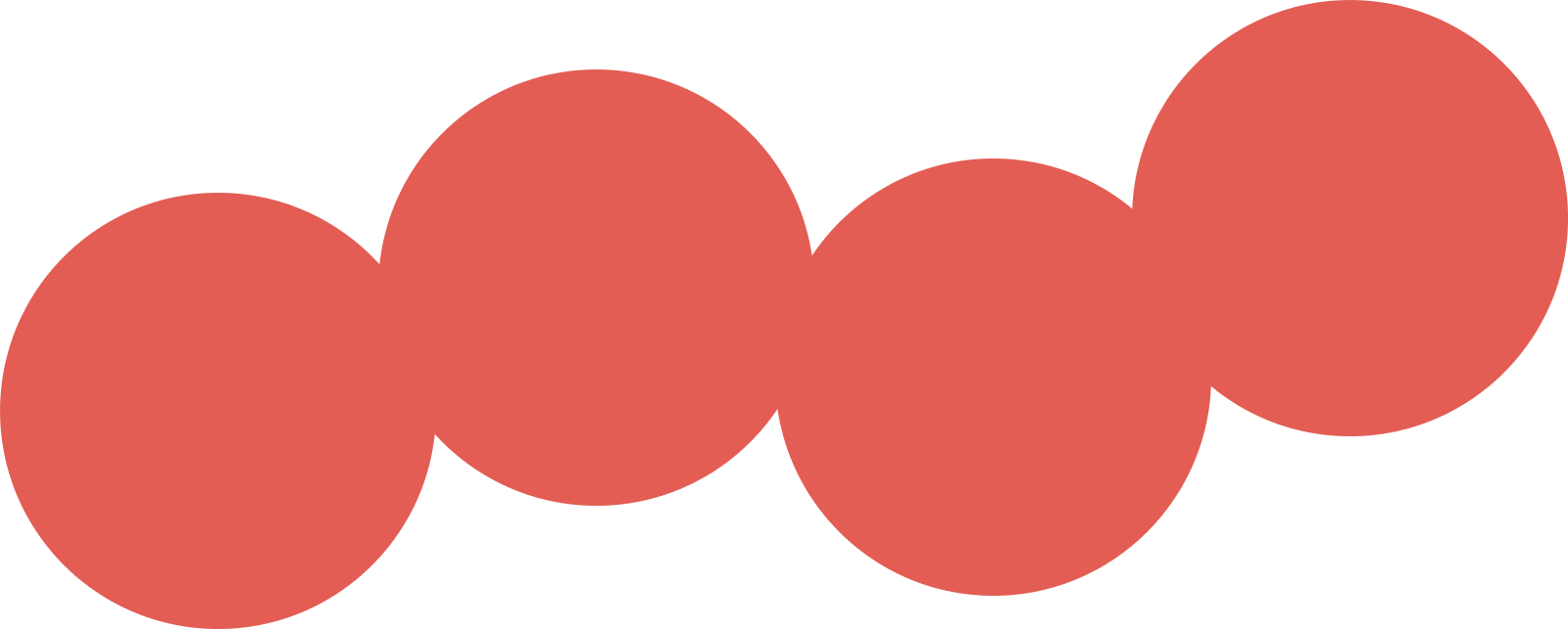 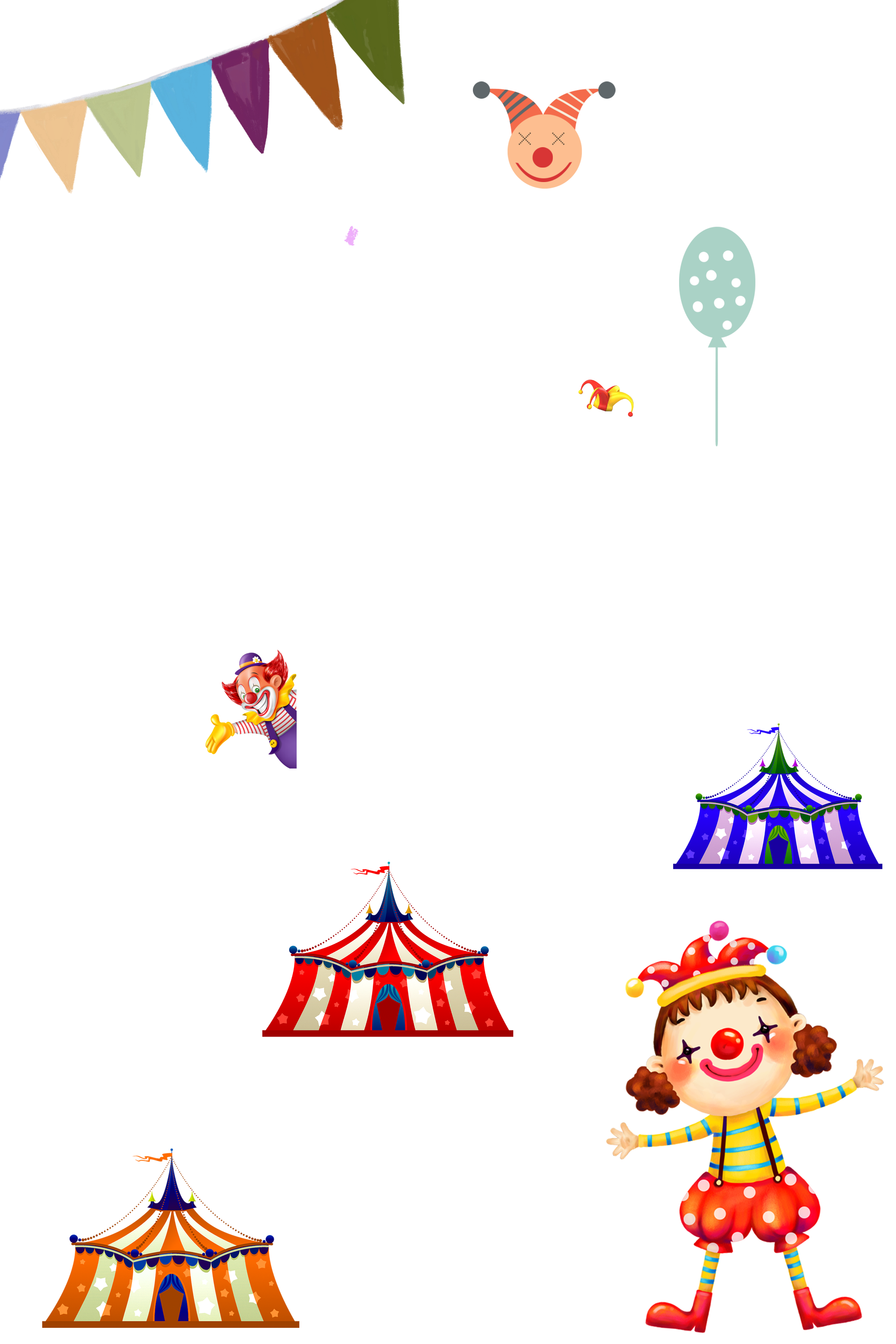 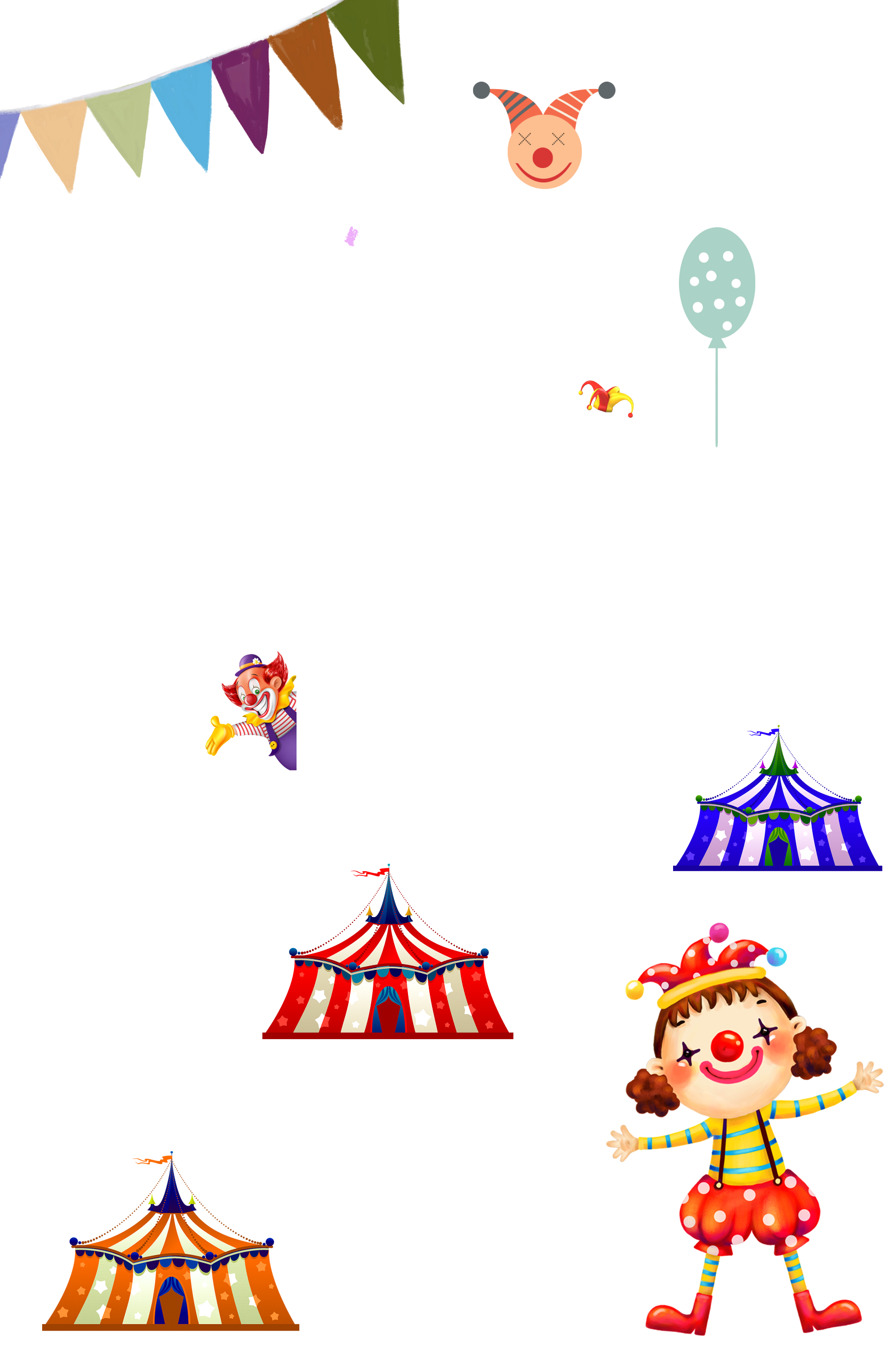 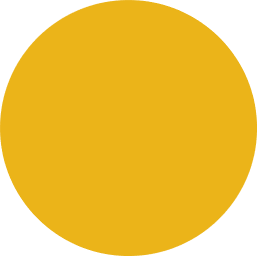 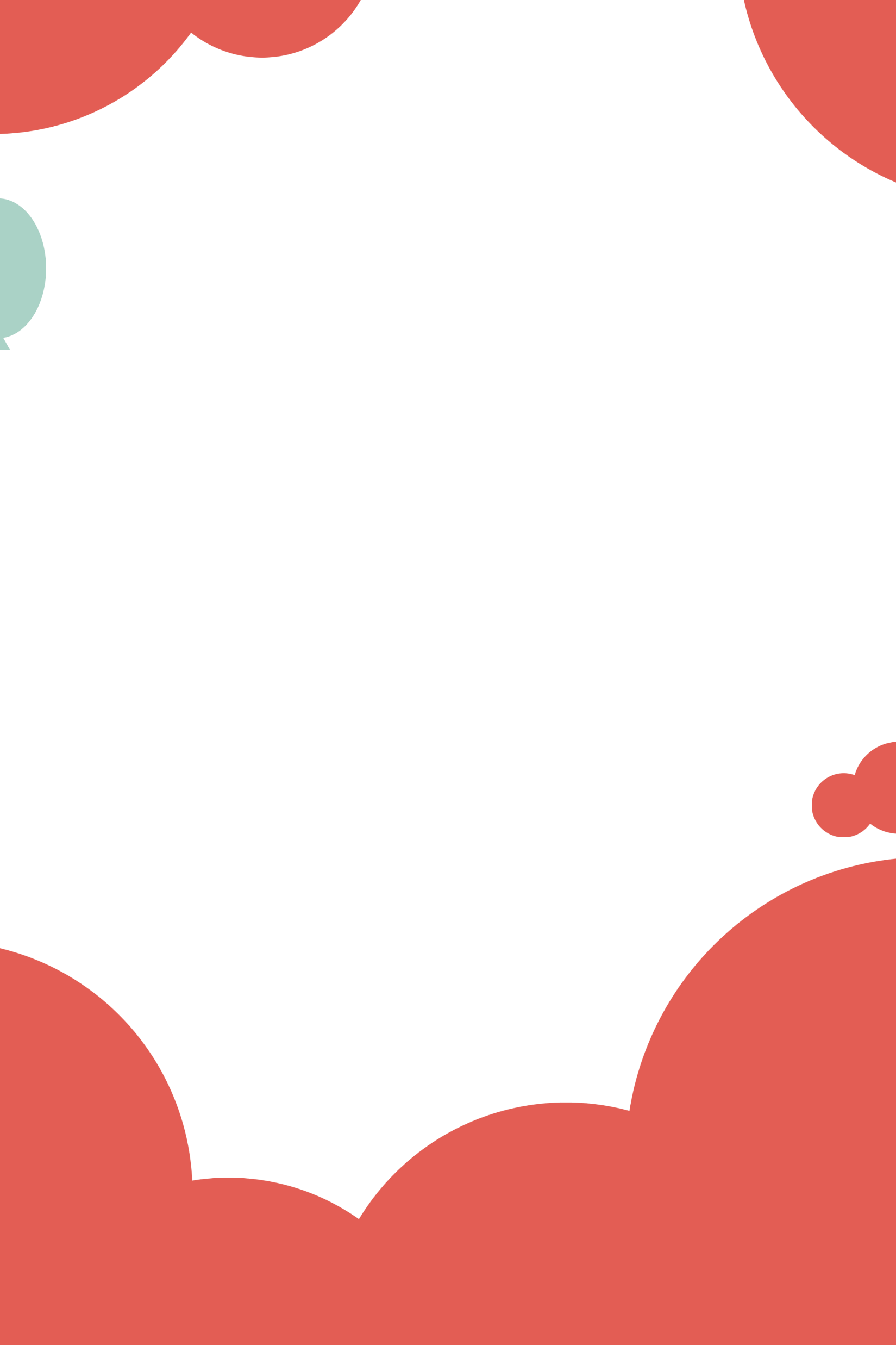 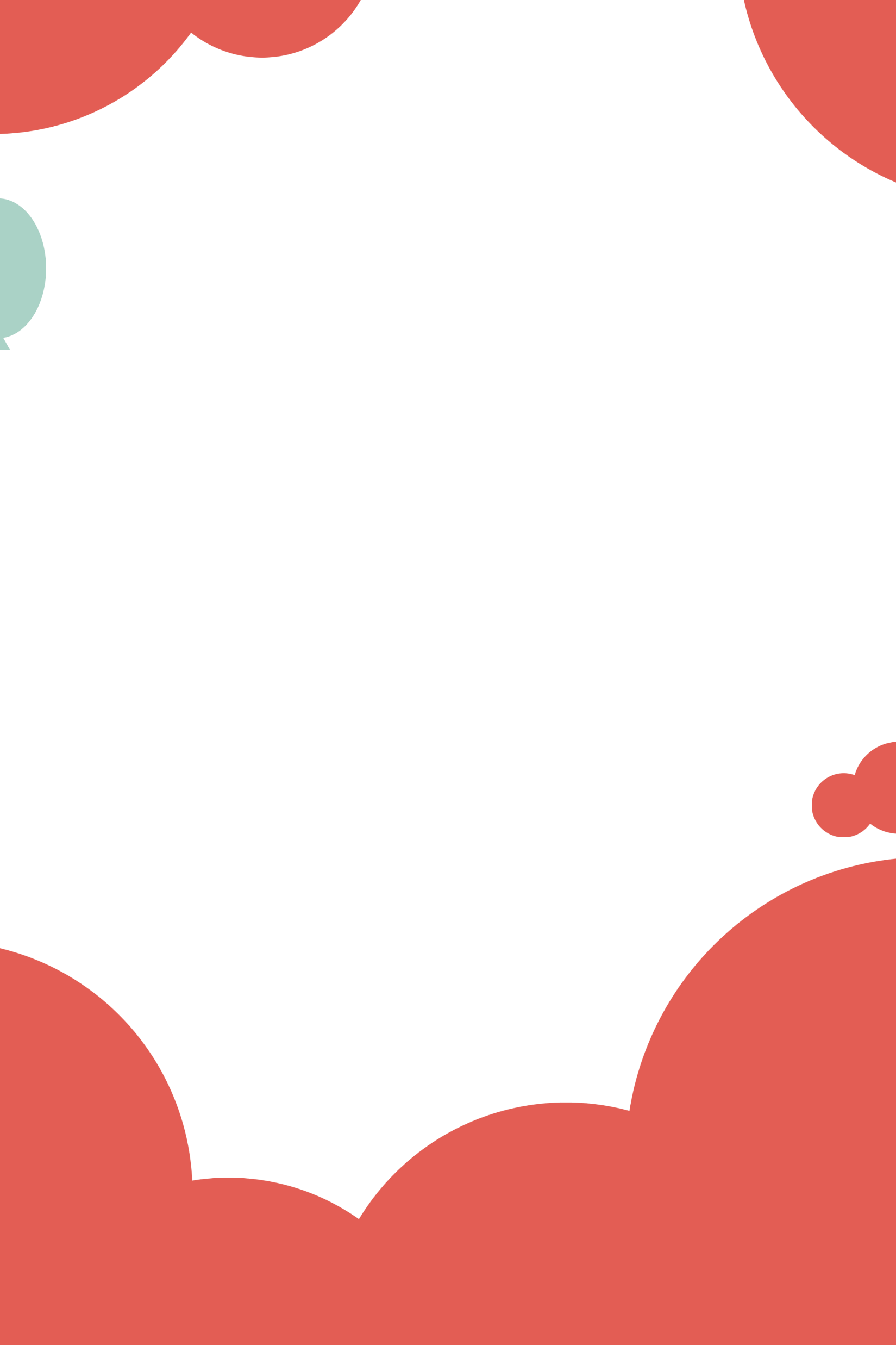 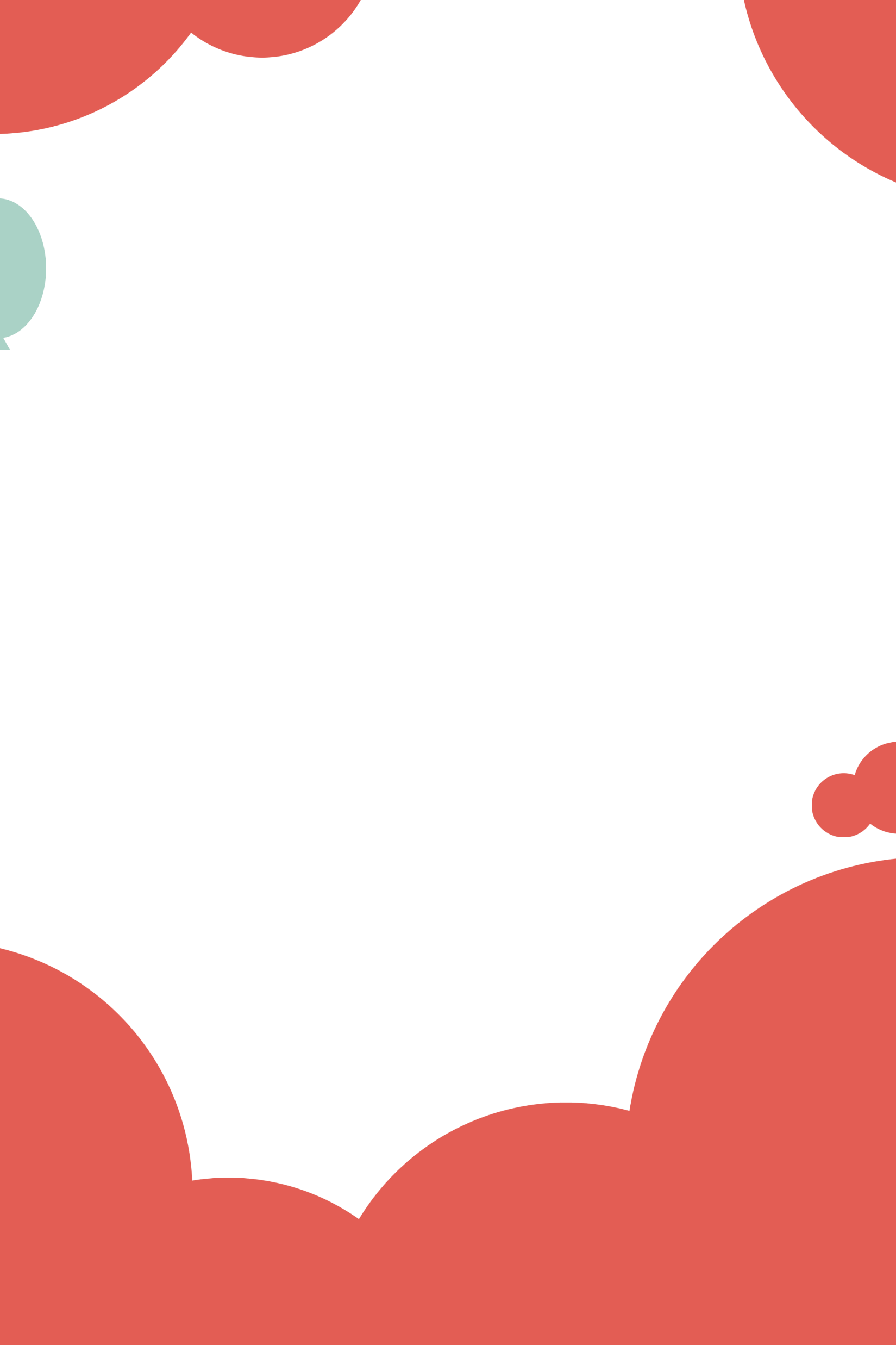 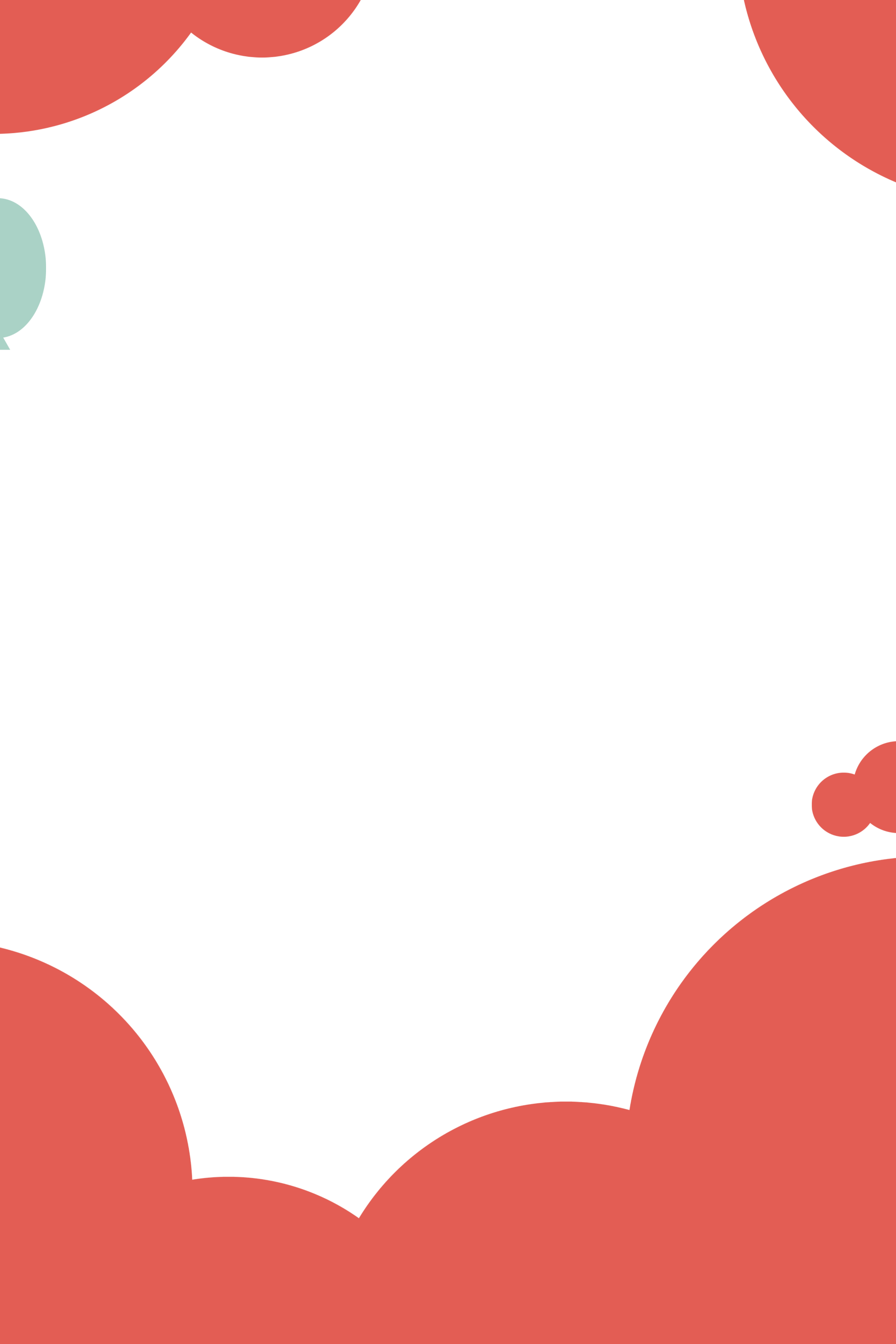 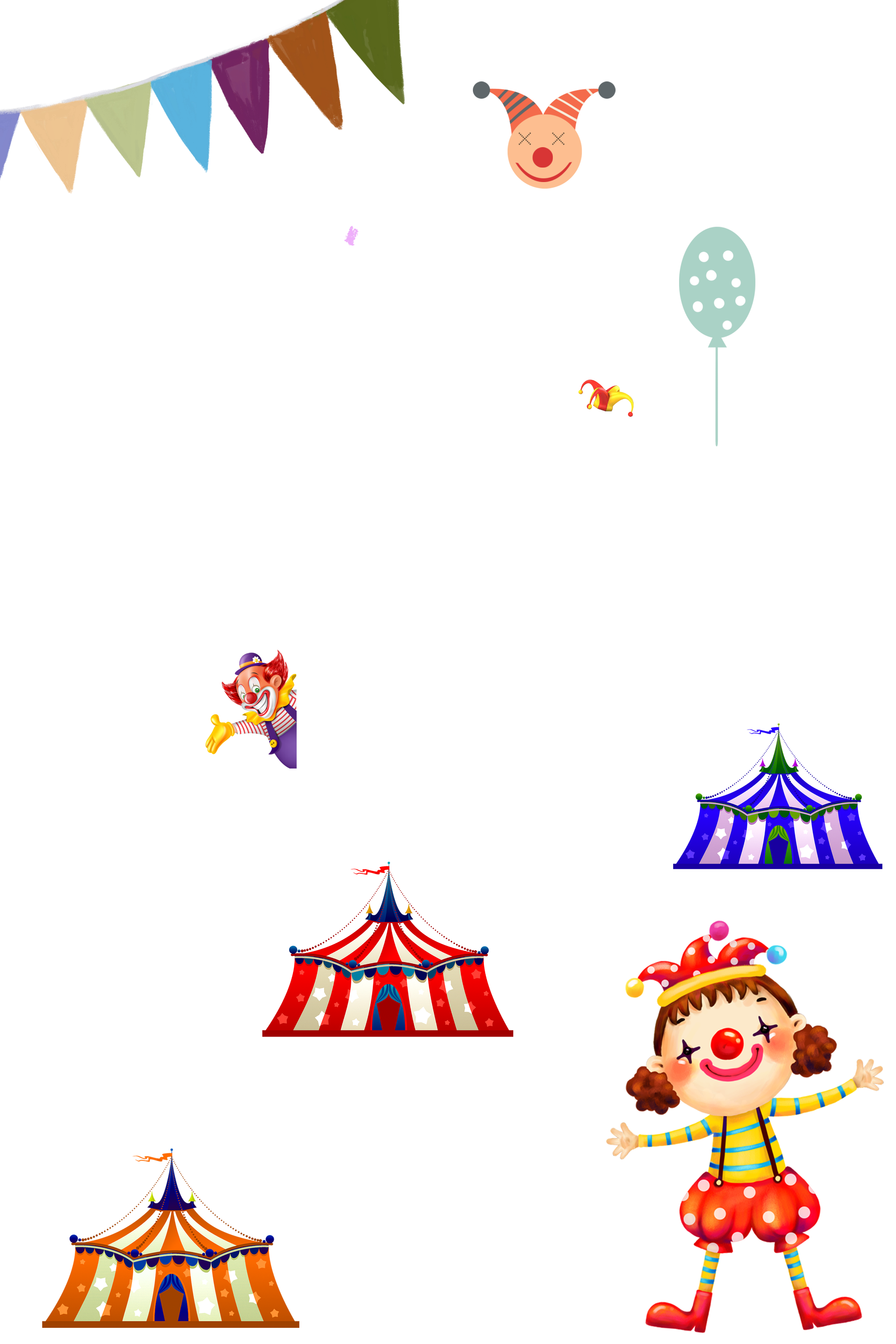 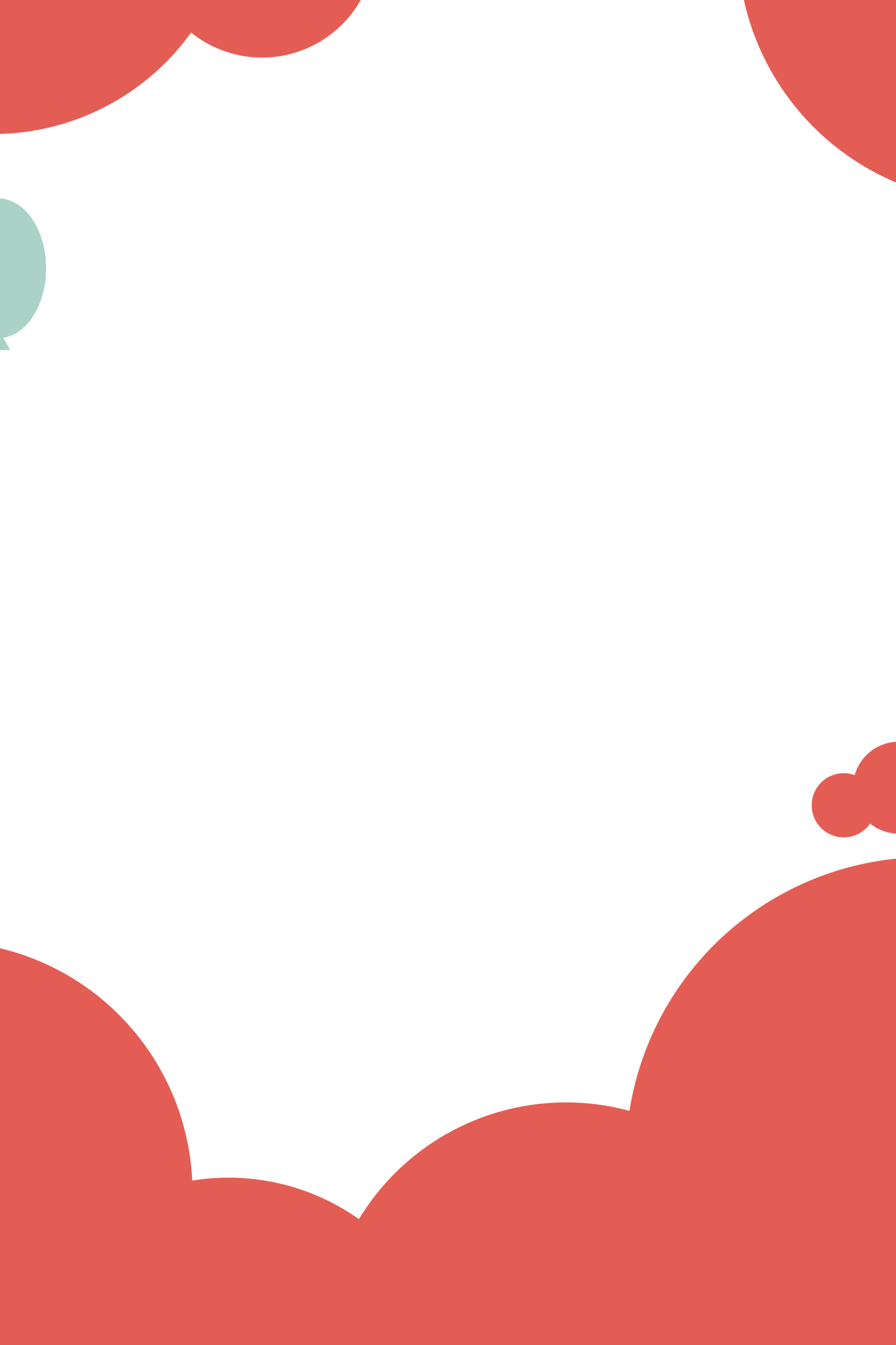 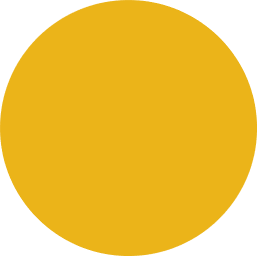 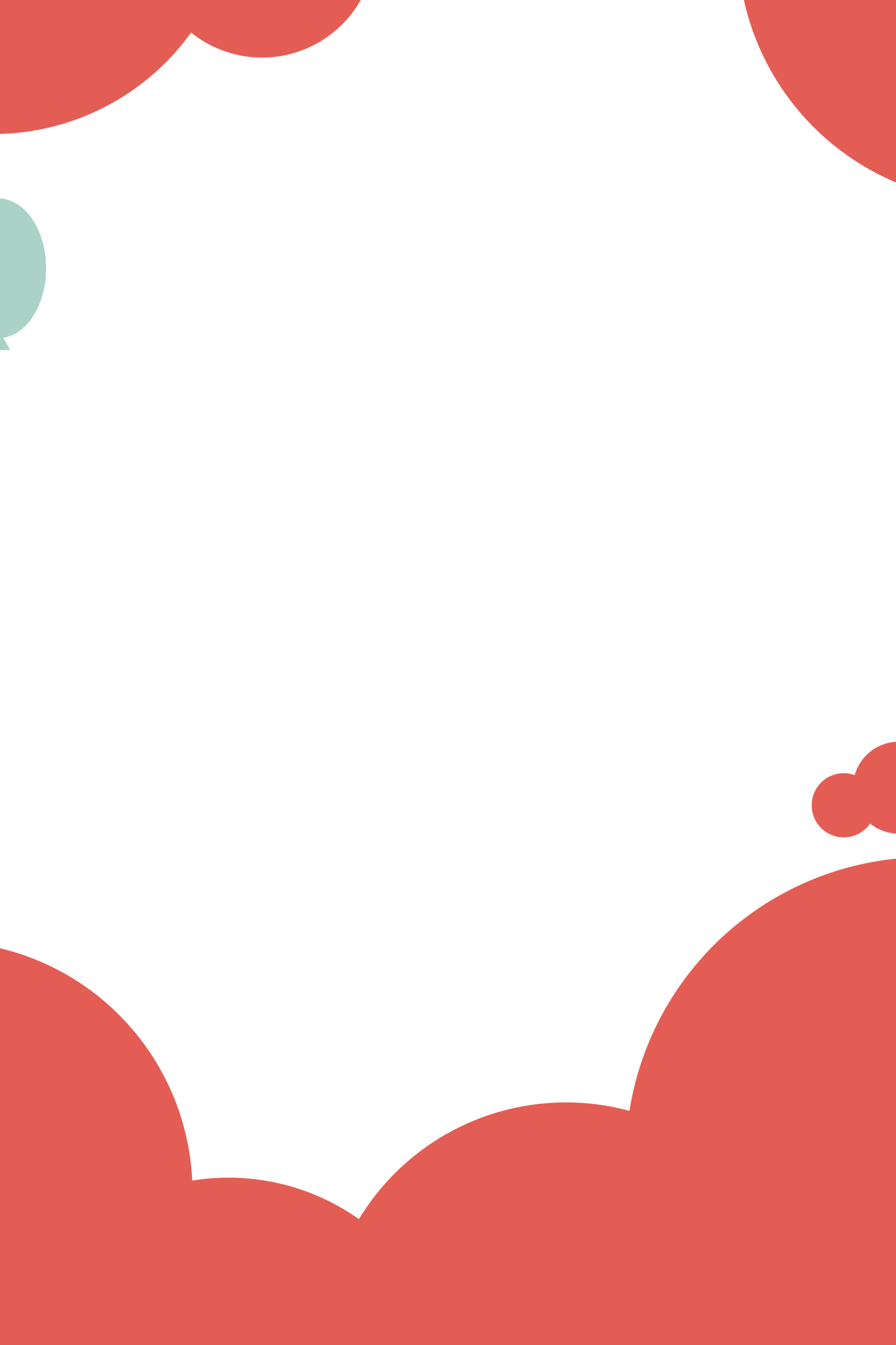 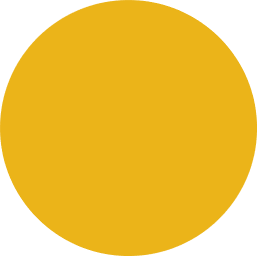 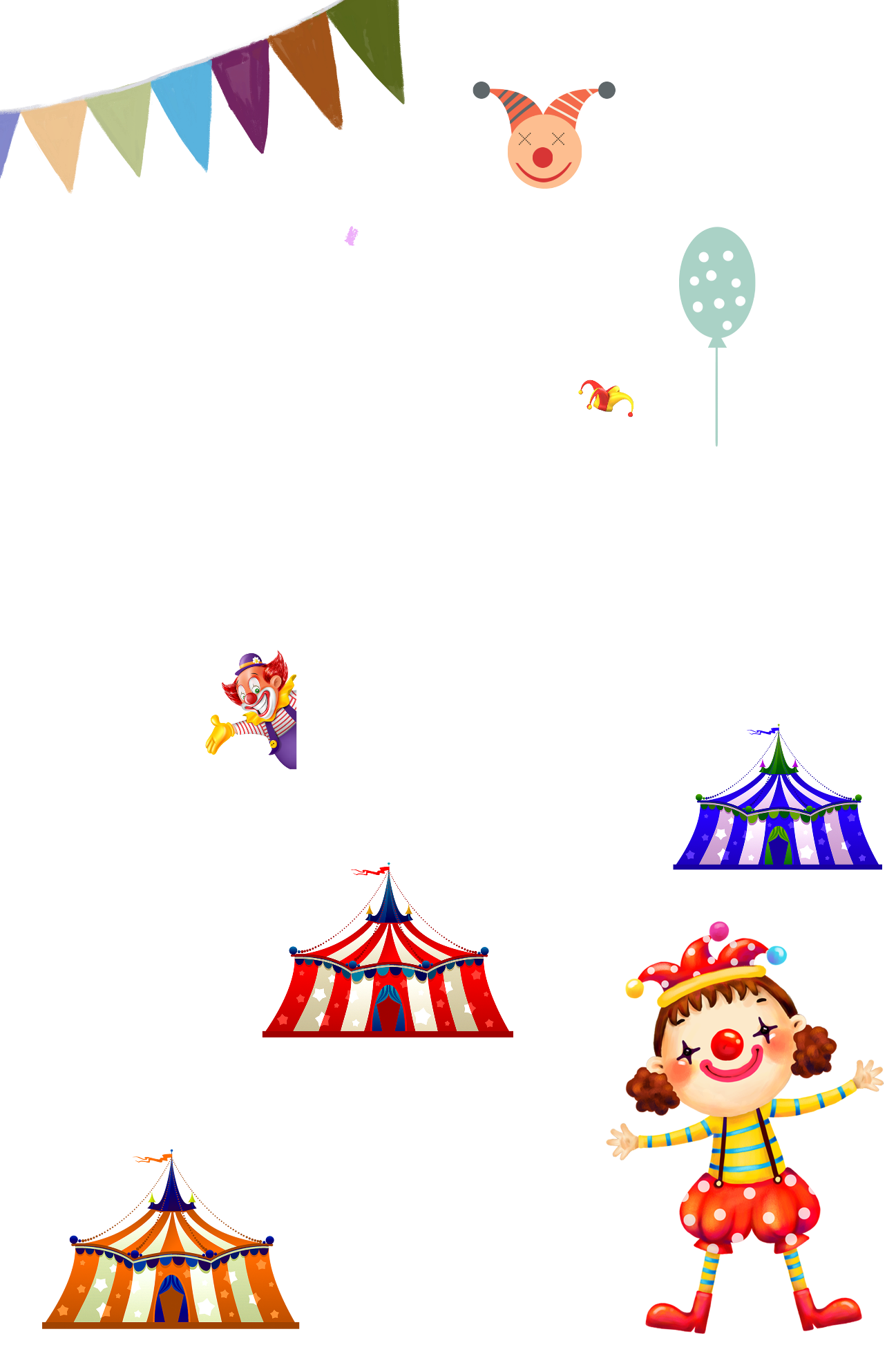 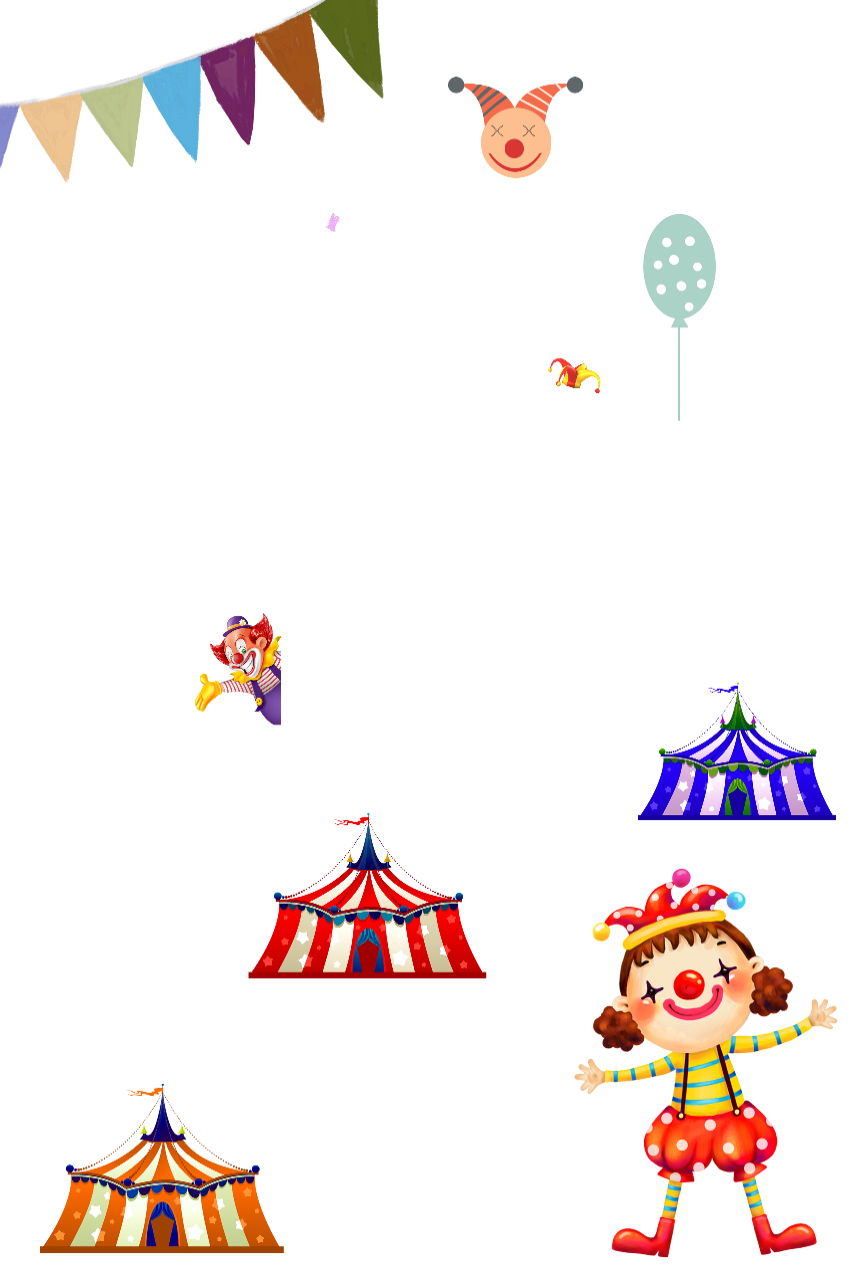 KHỞI ĐỘNG
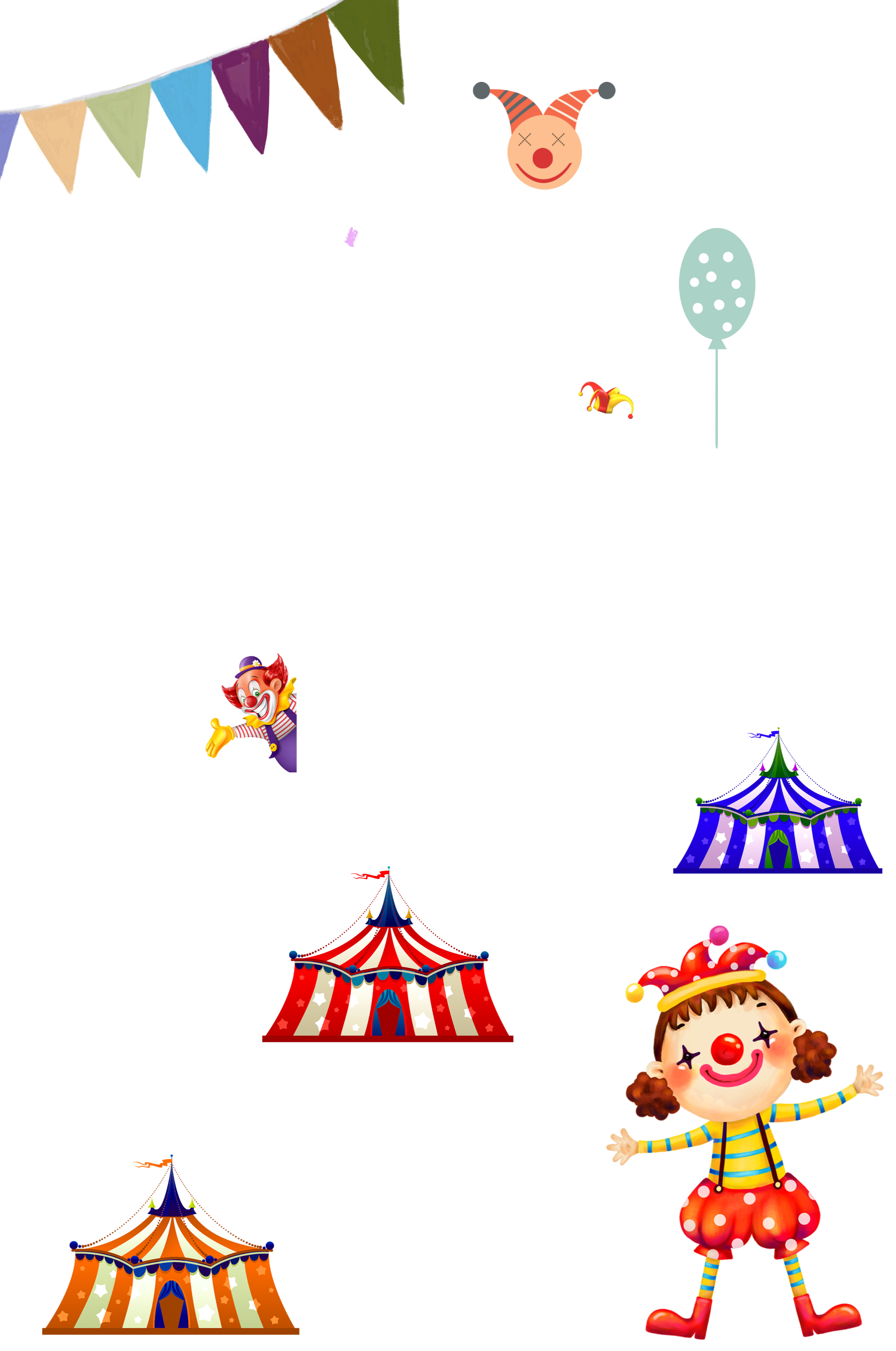 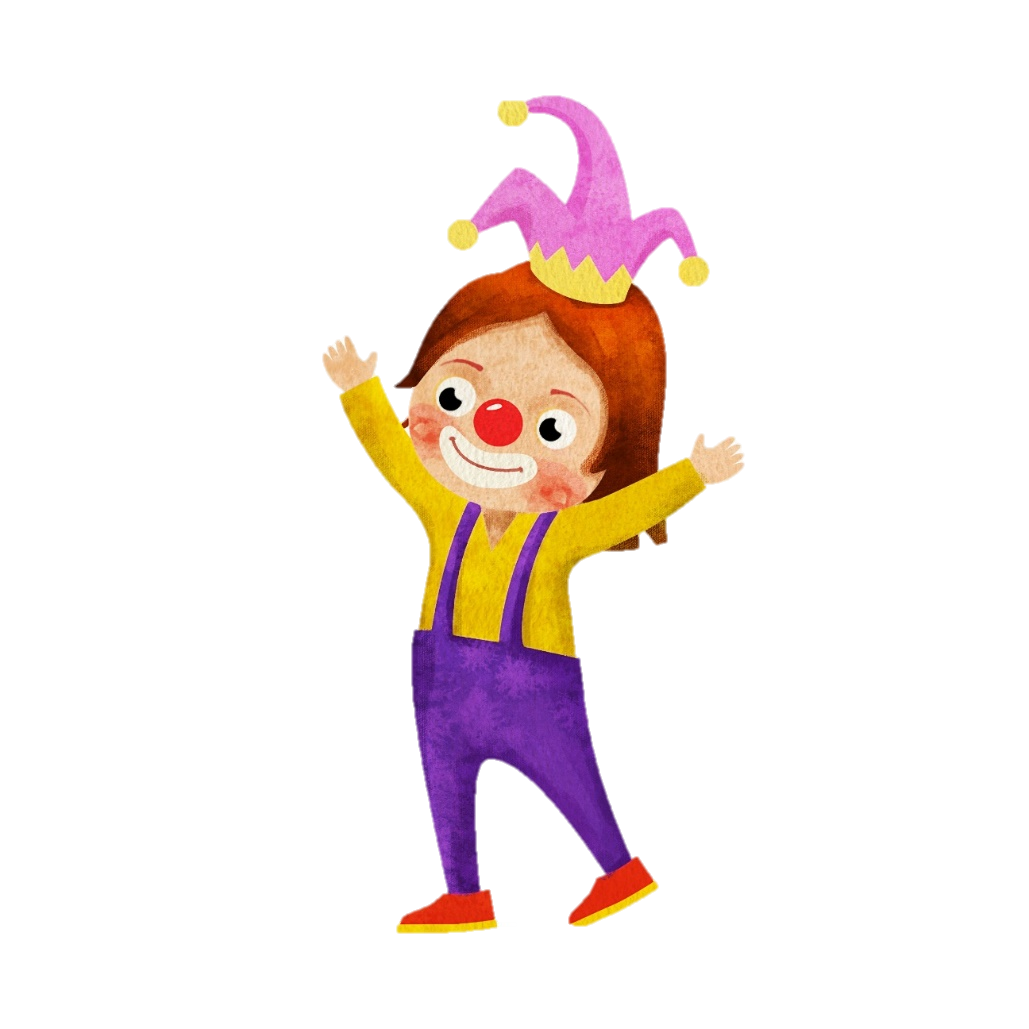 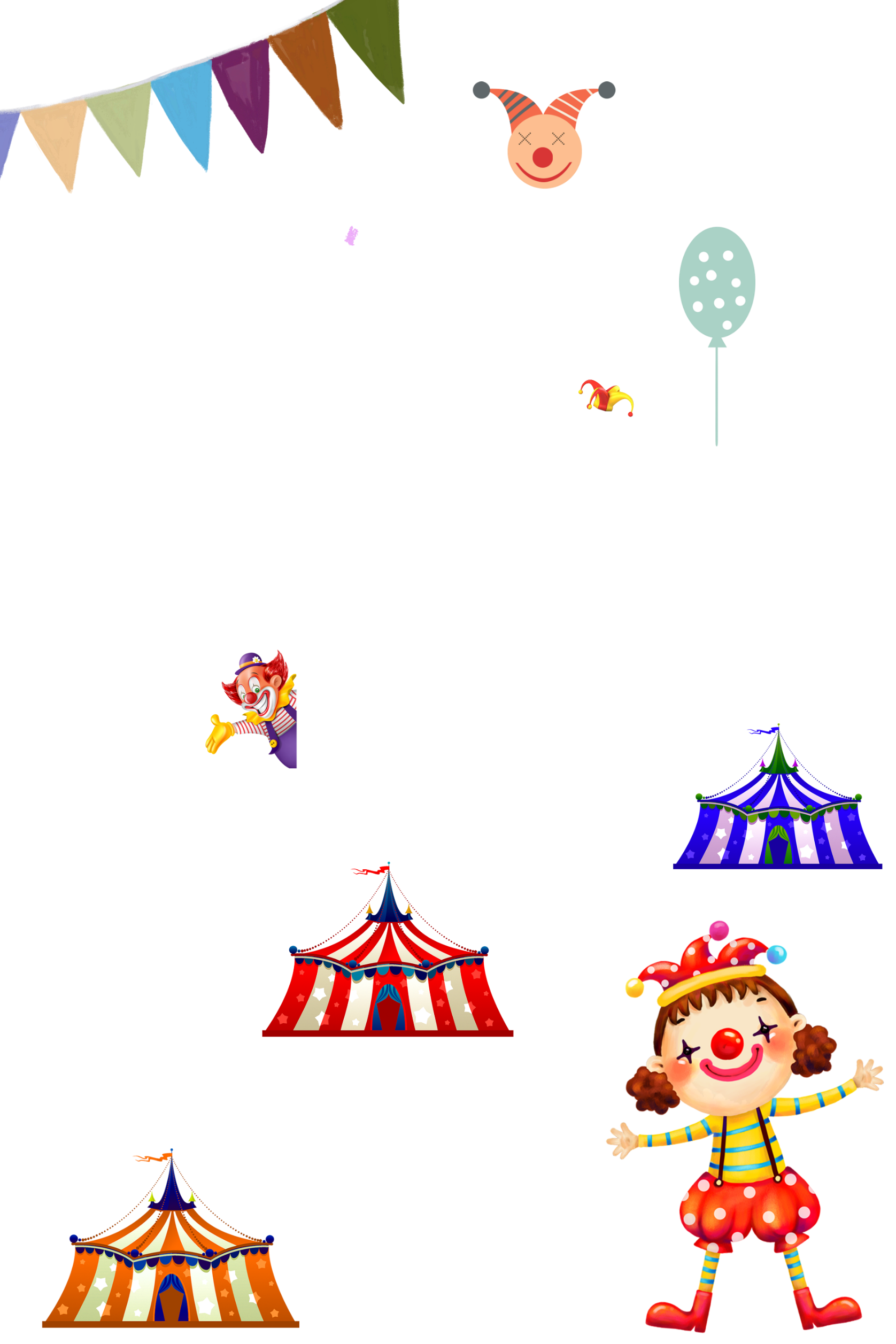 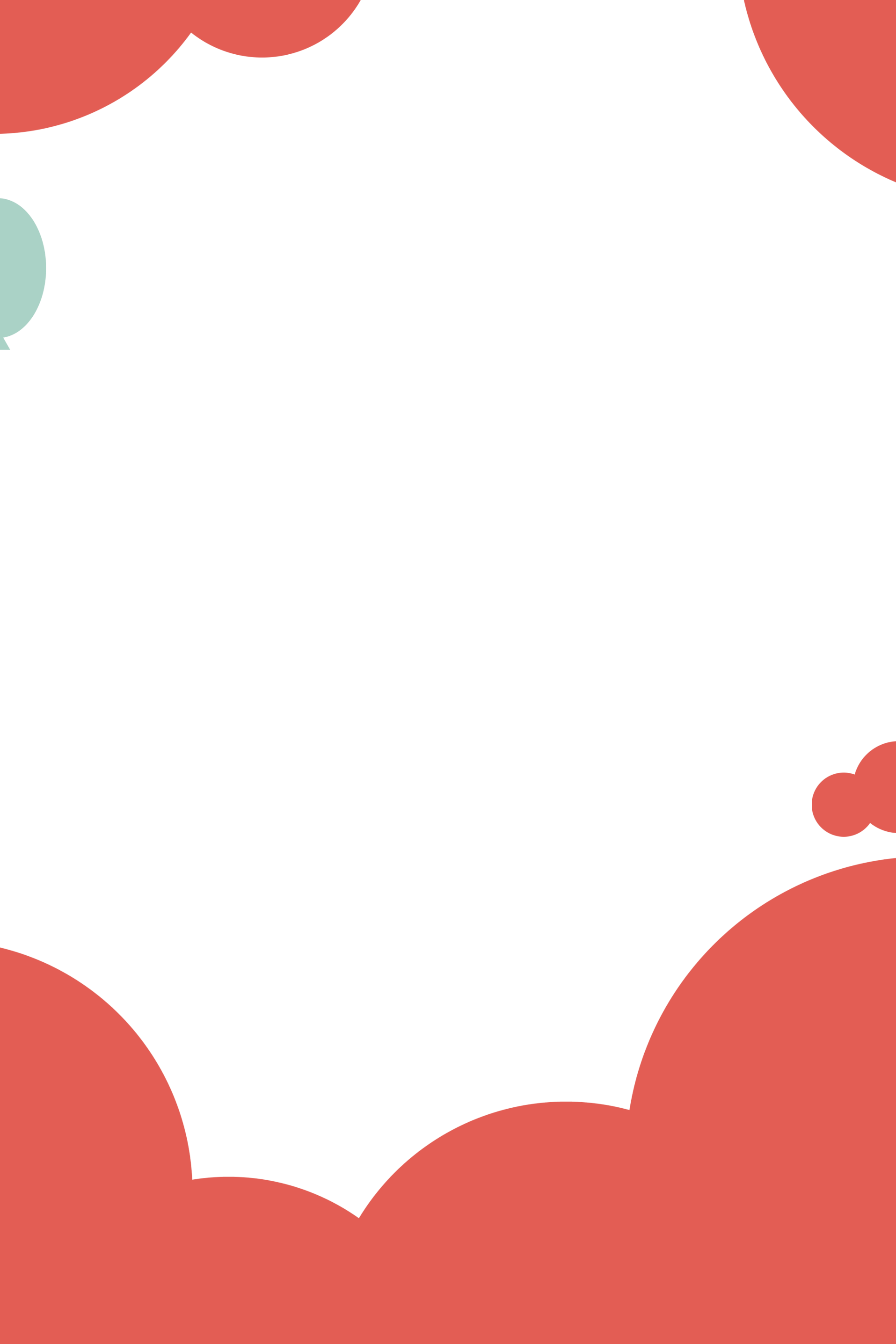 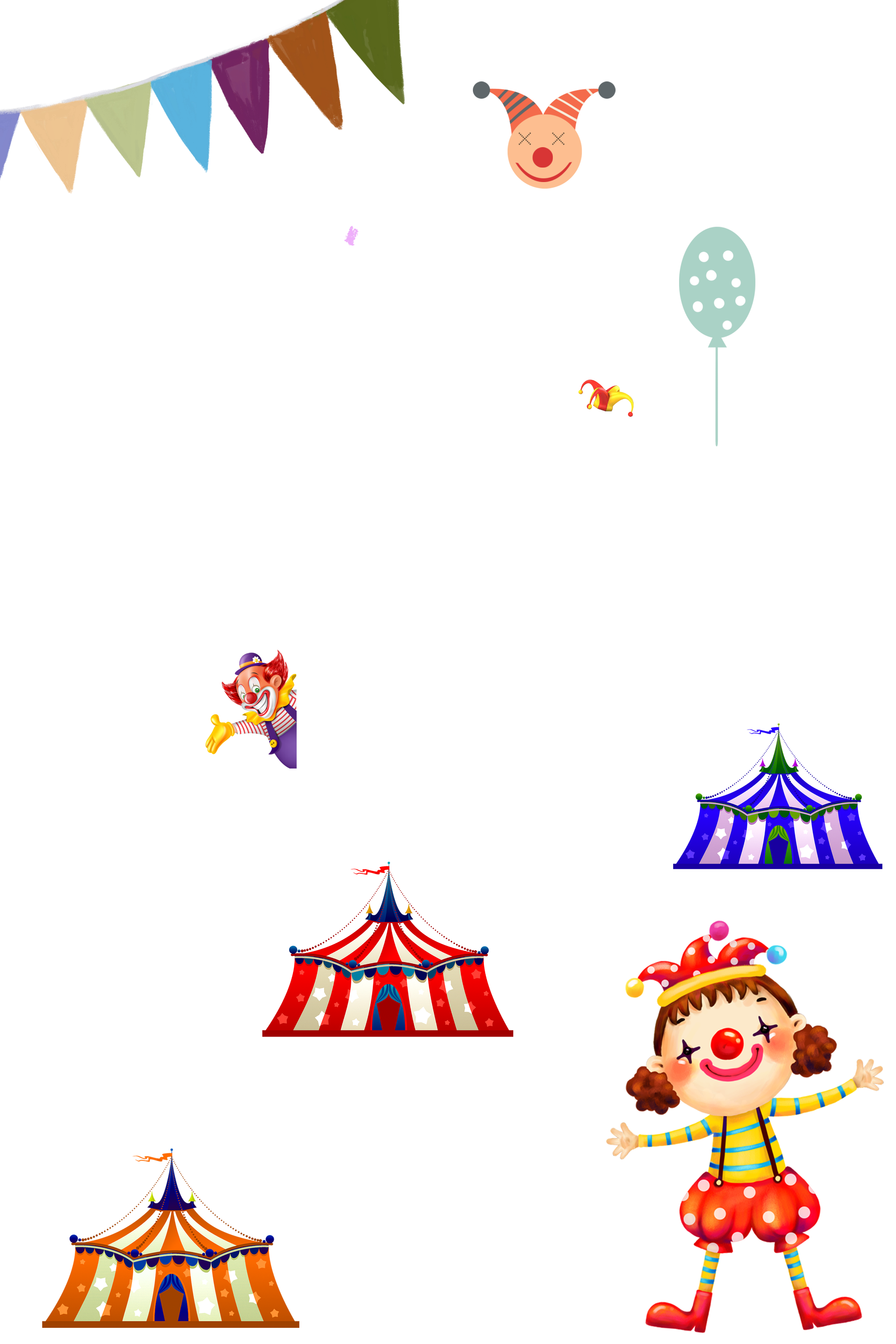 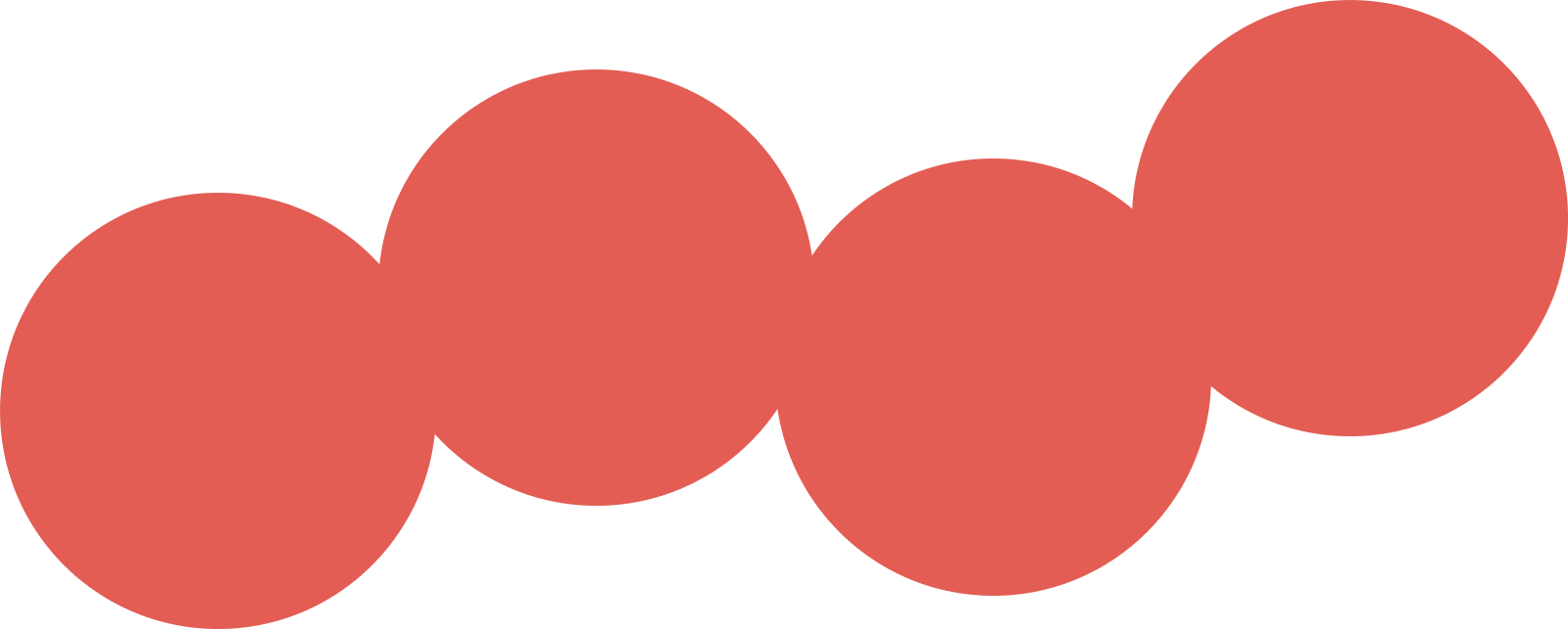 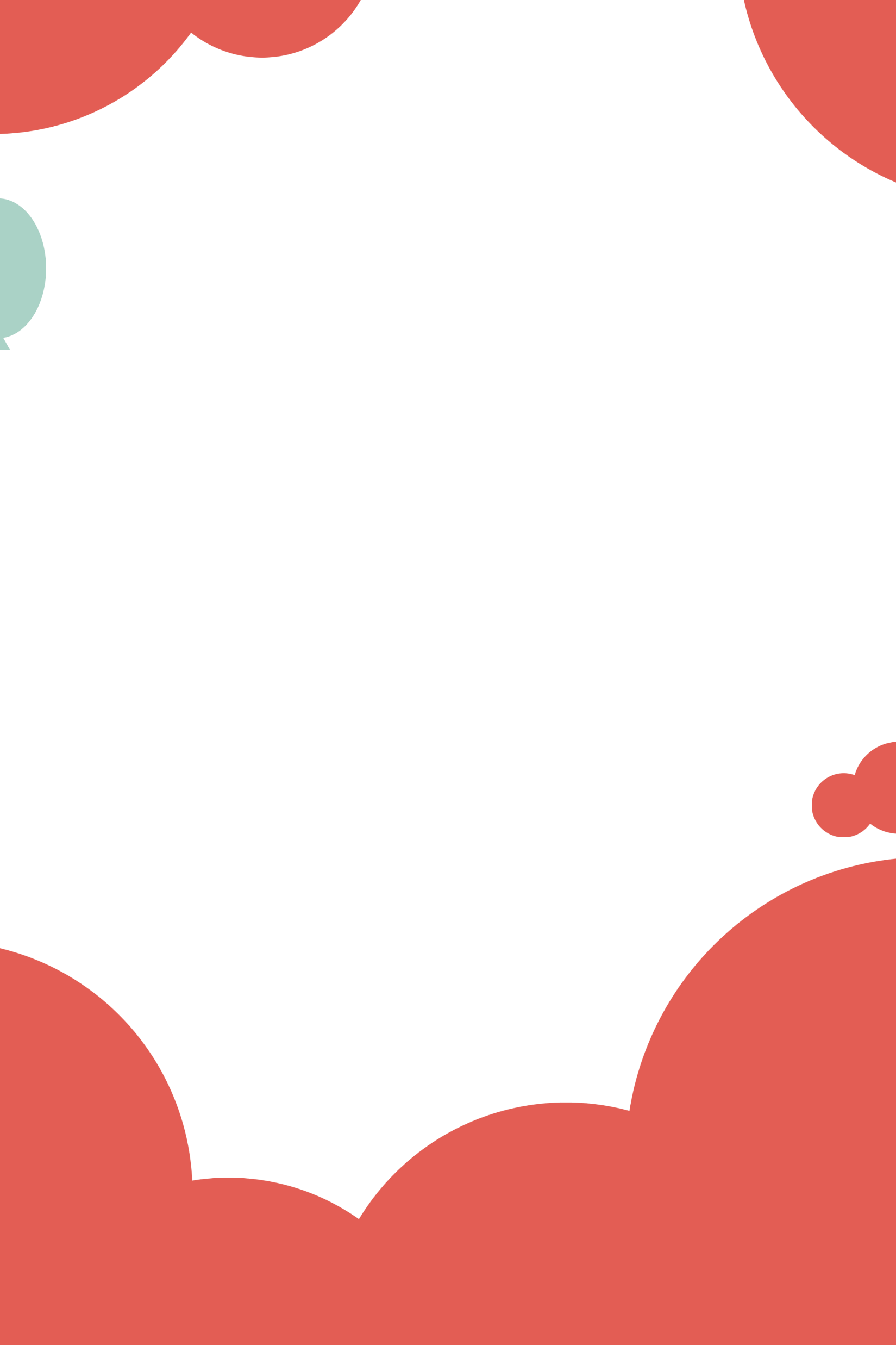 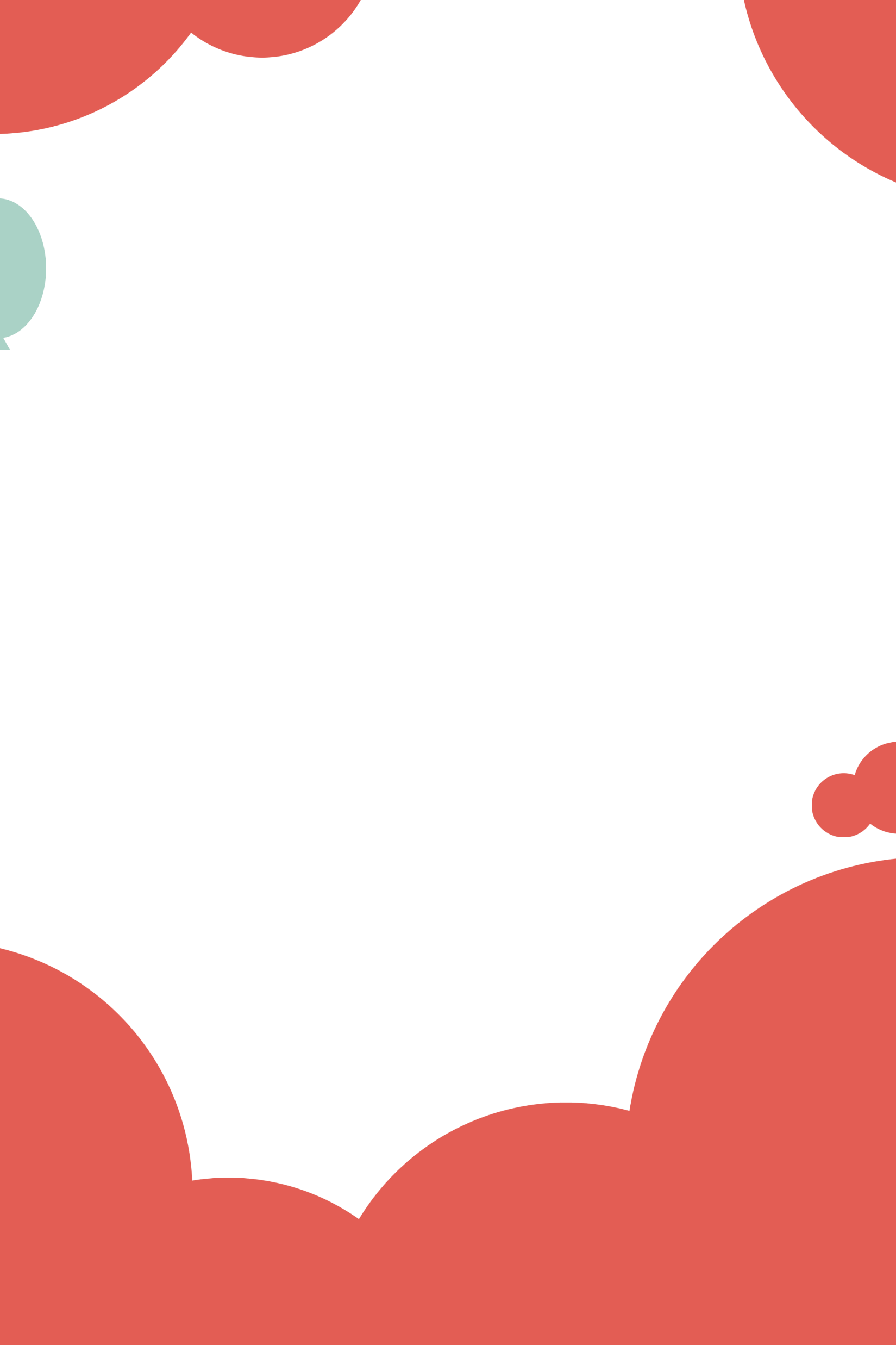 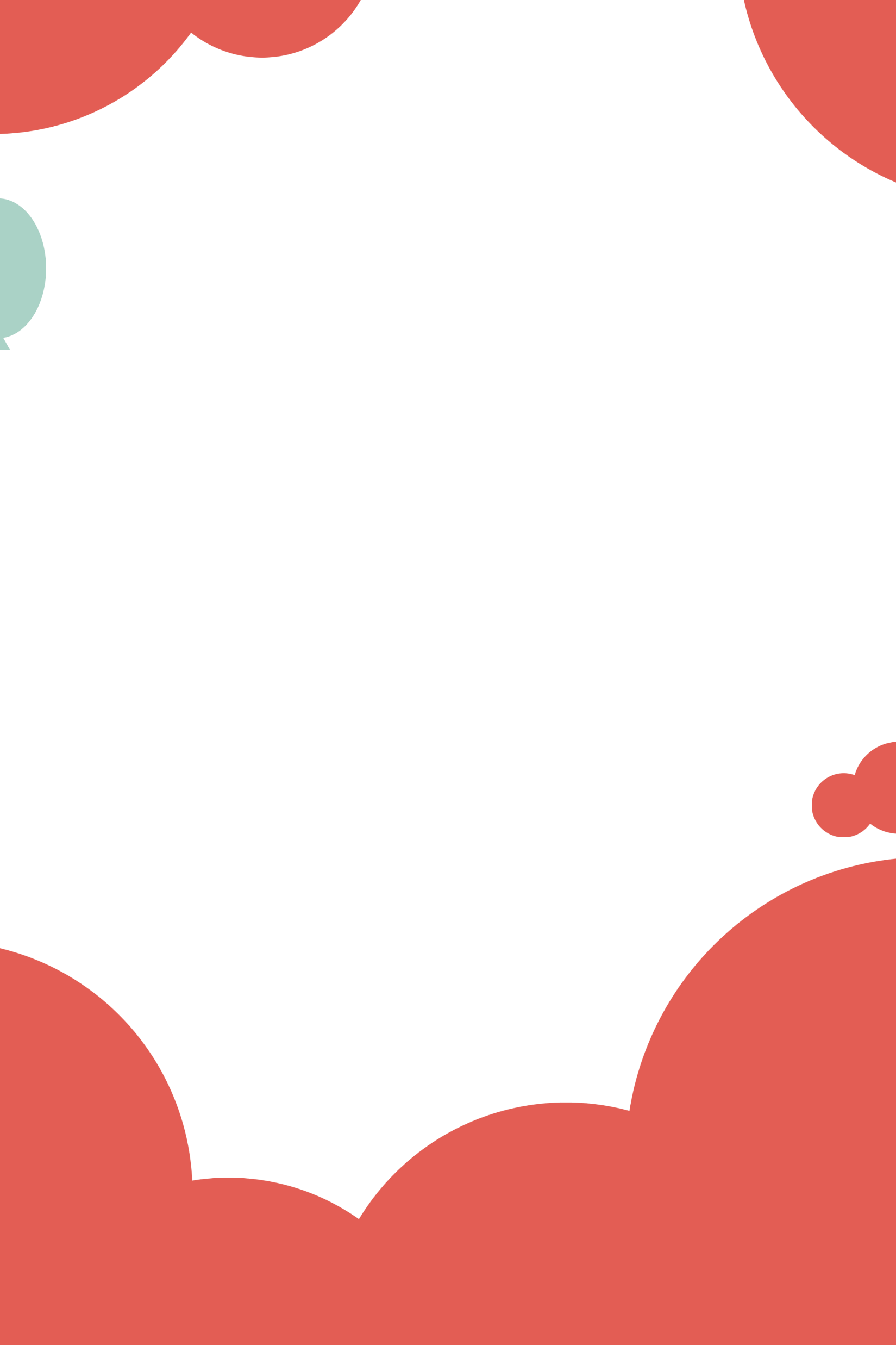 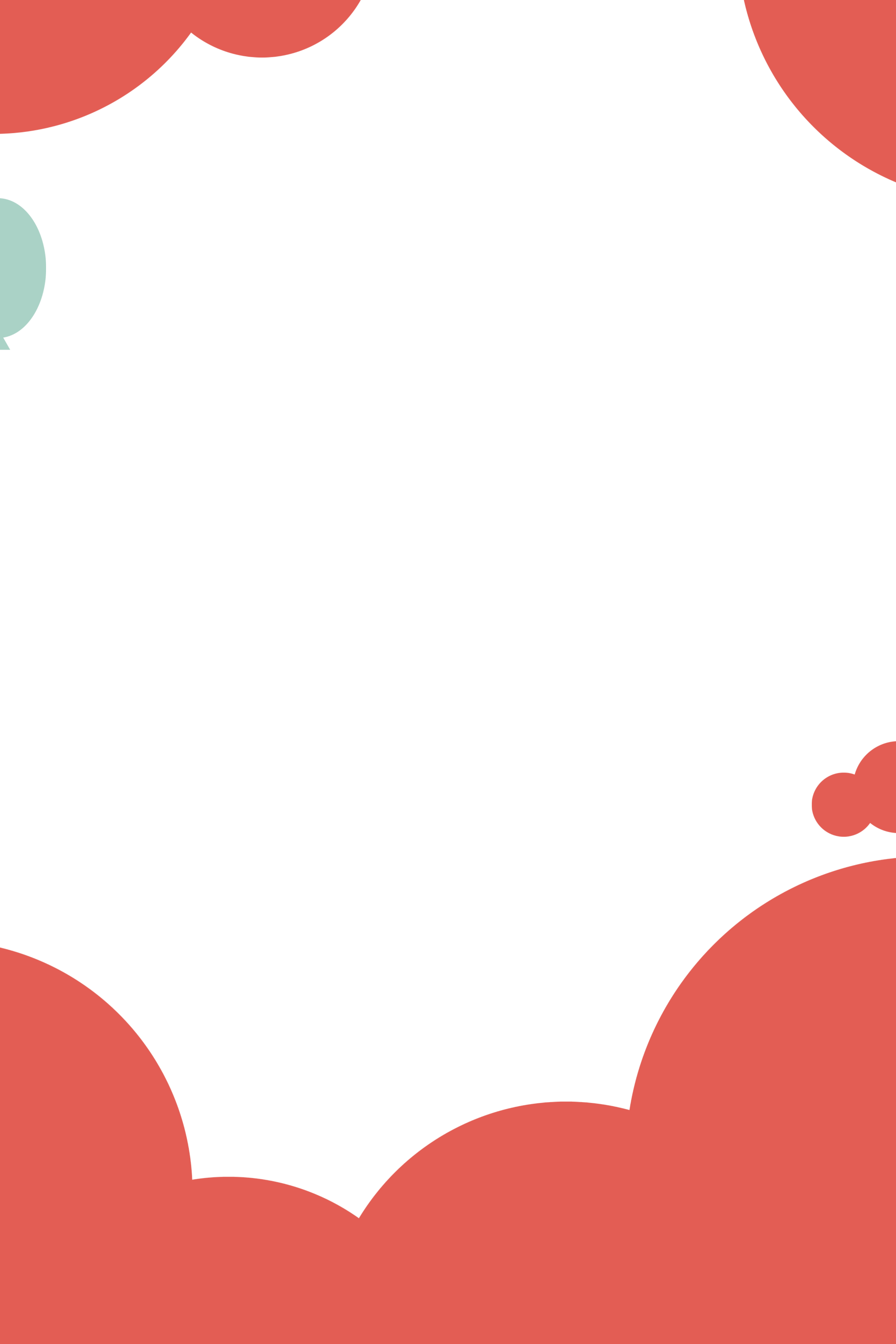 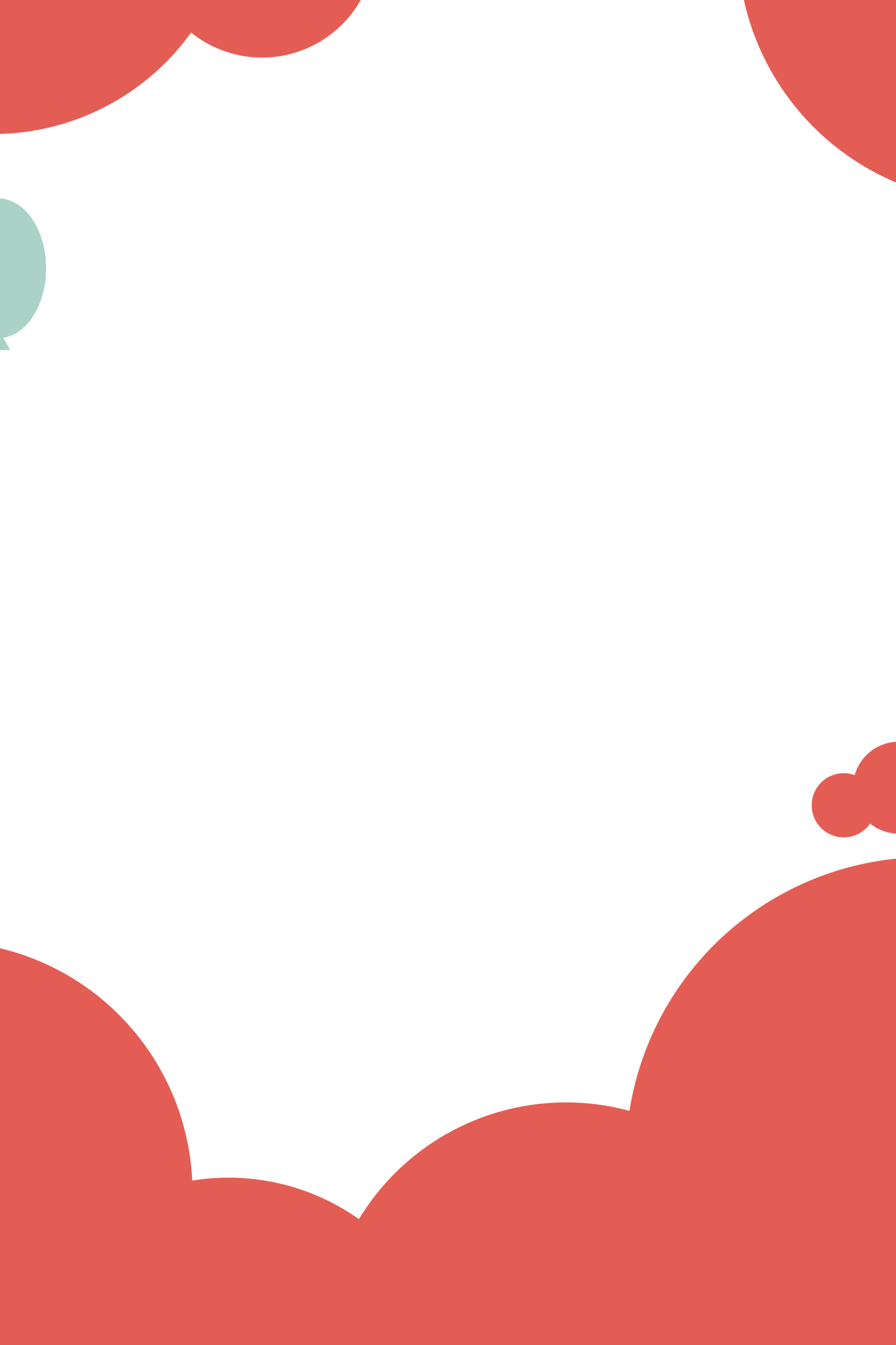 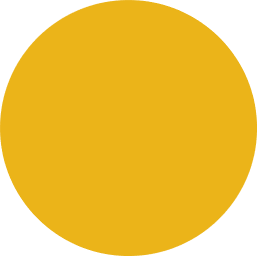 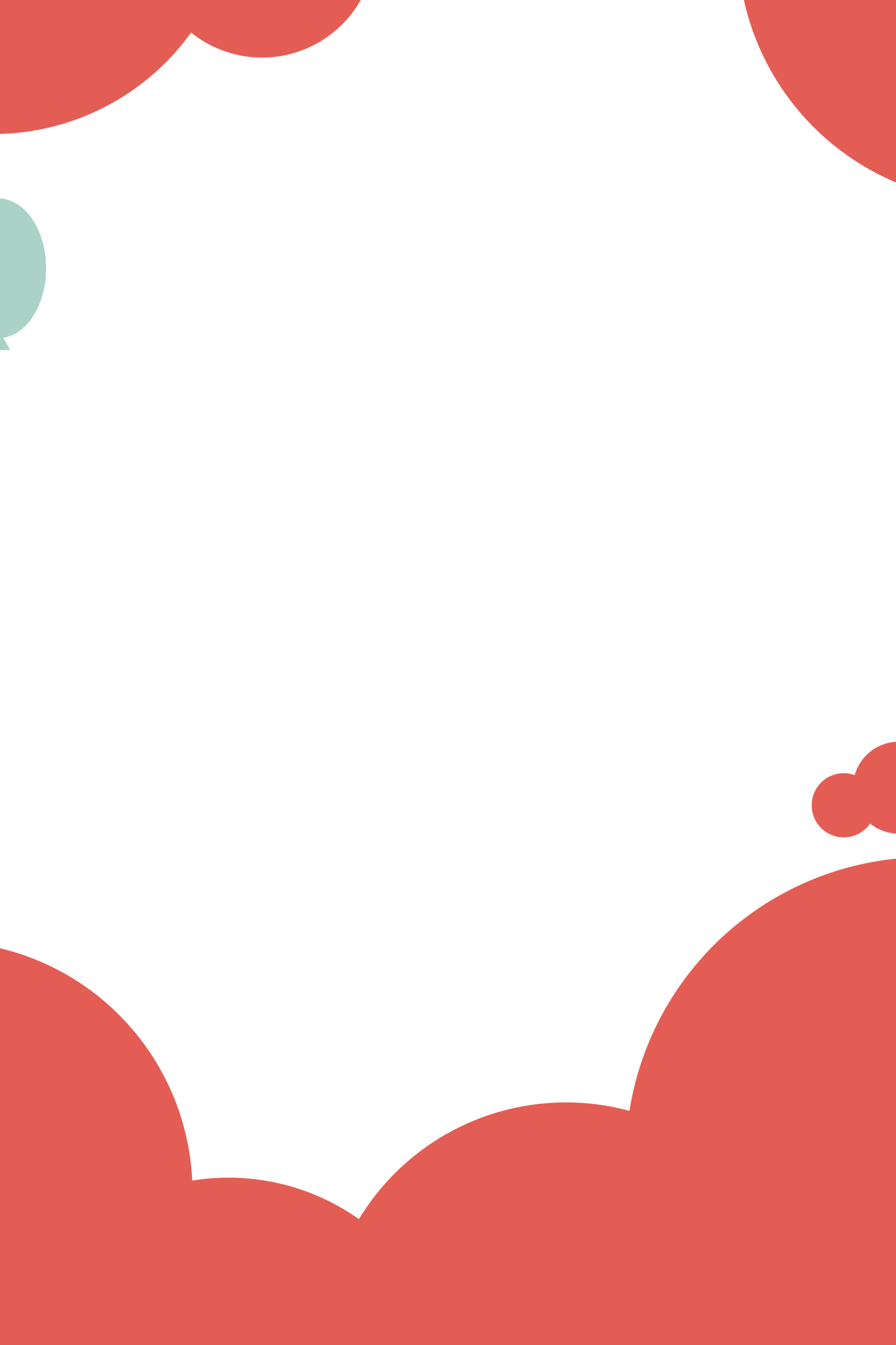 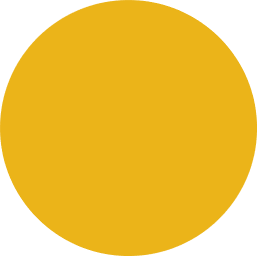 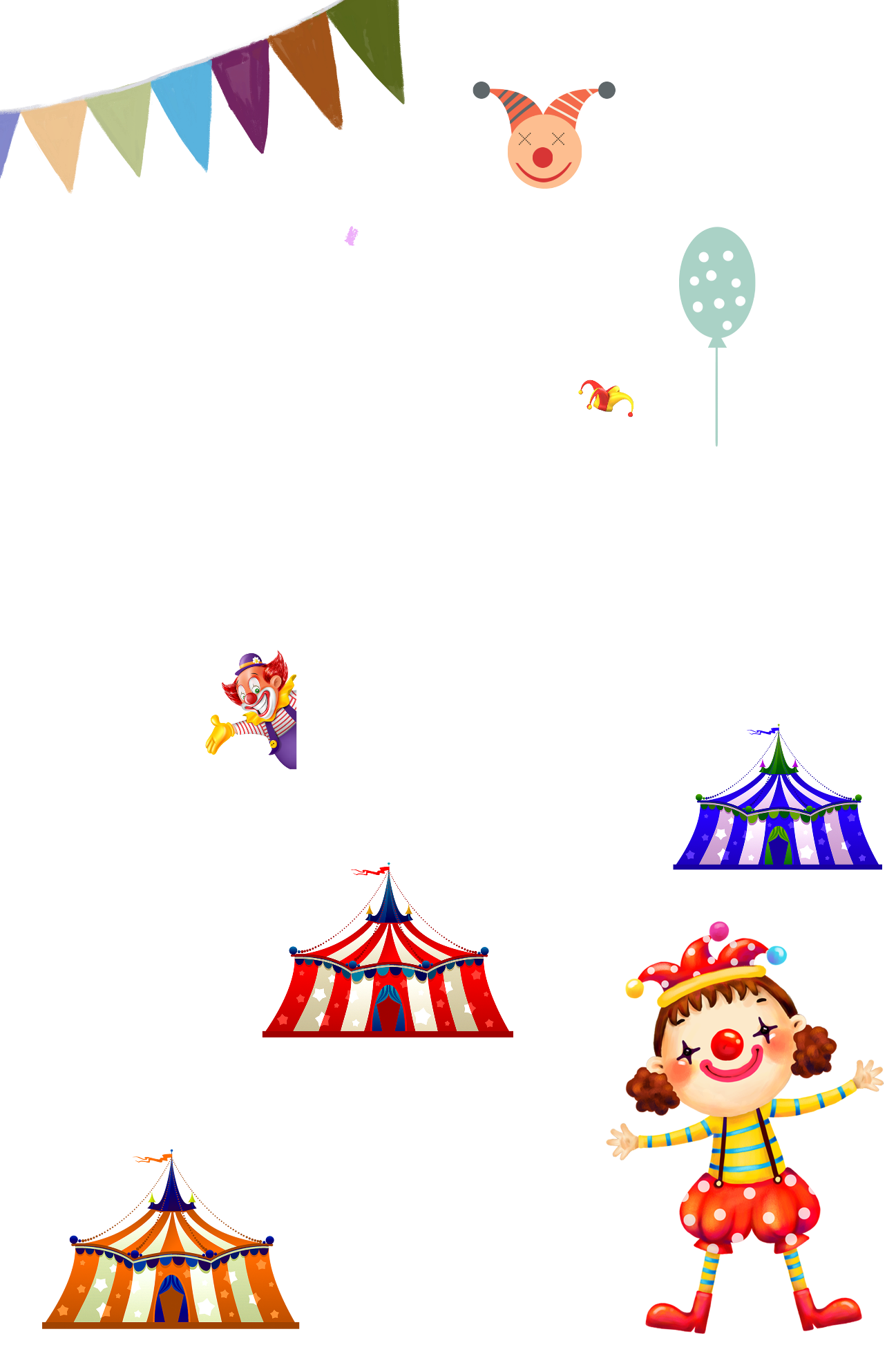 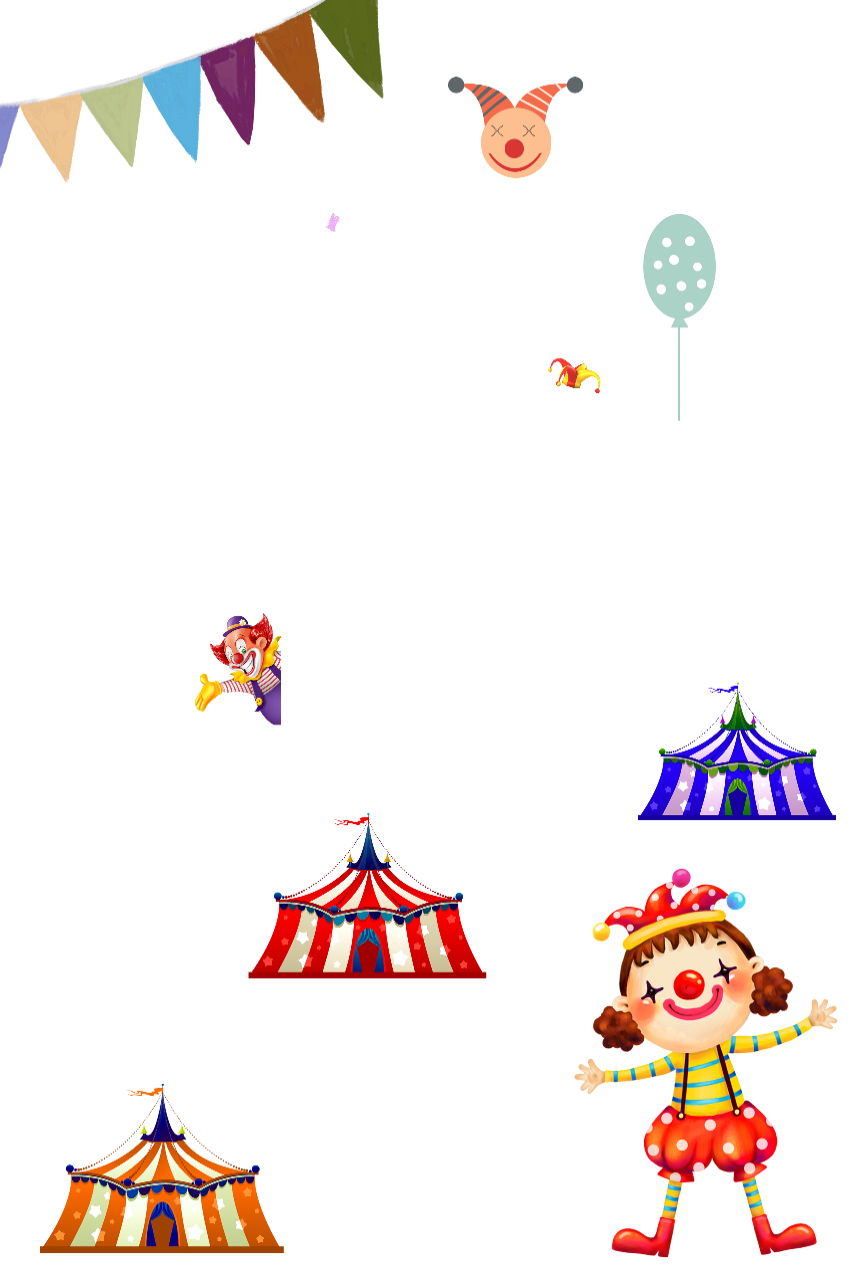 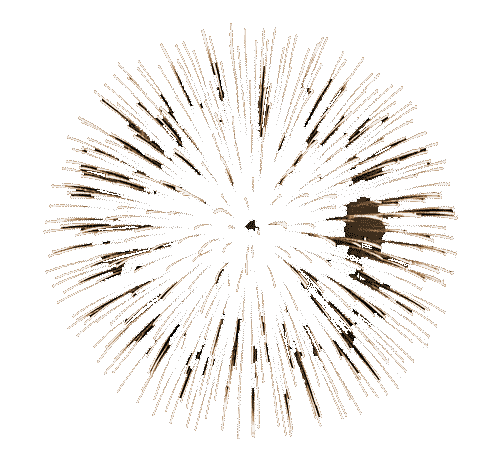 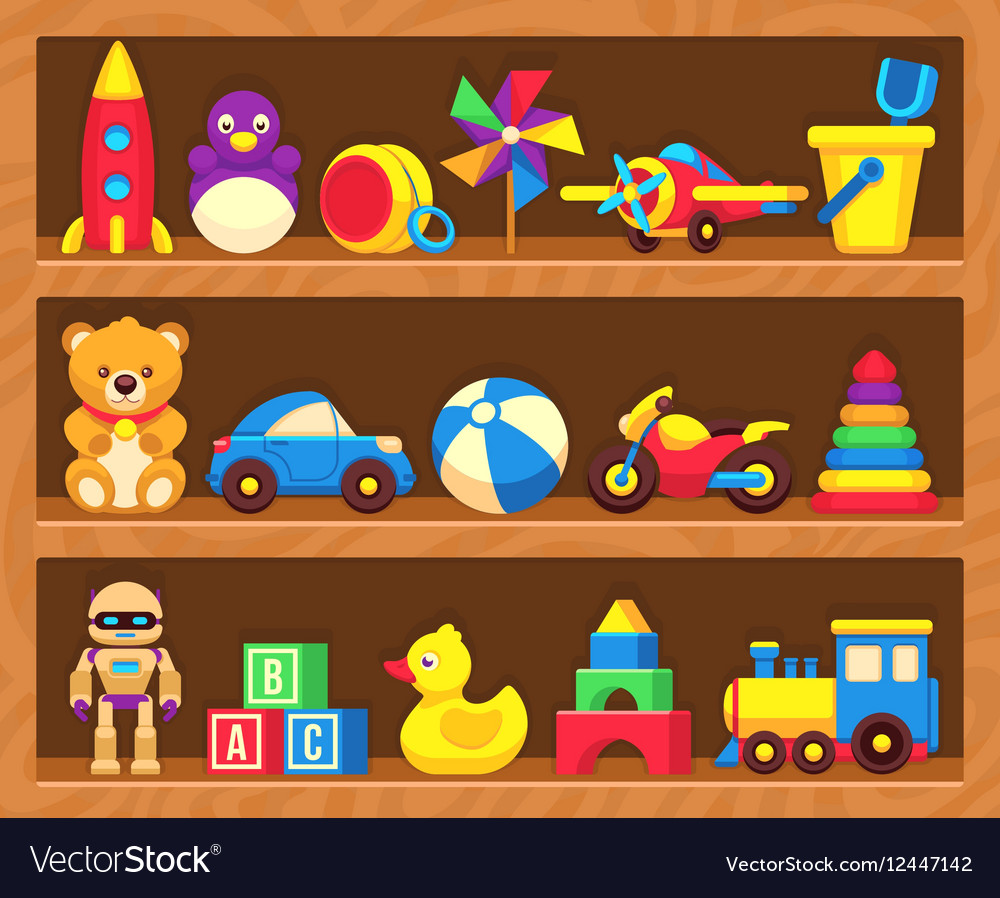 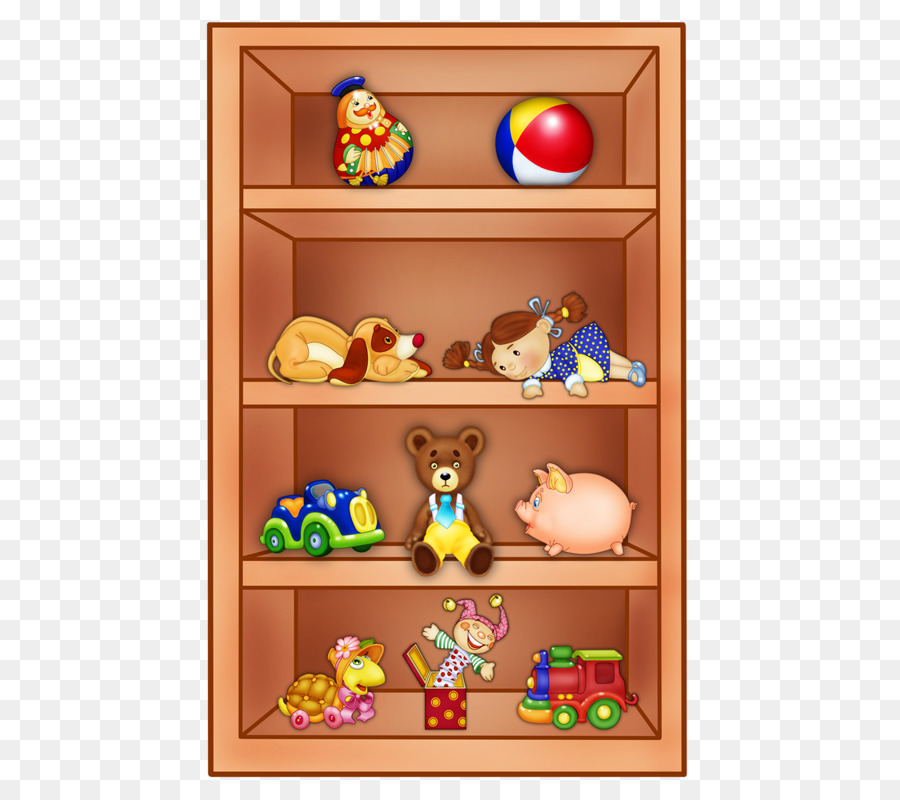 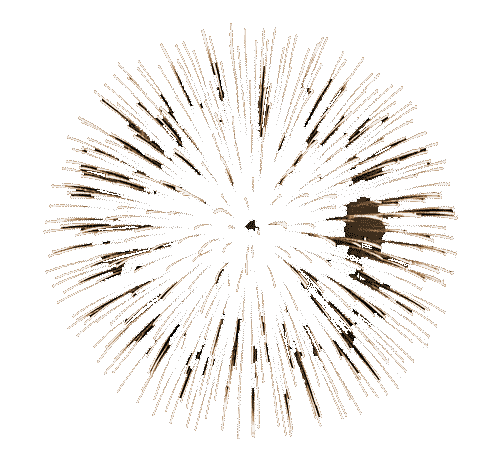 - click từng đồ vật qua slide câu hỏi tương ứng.
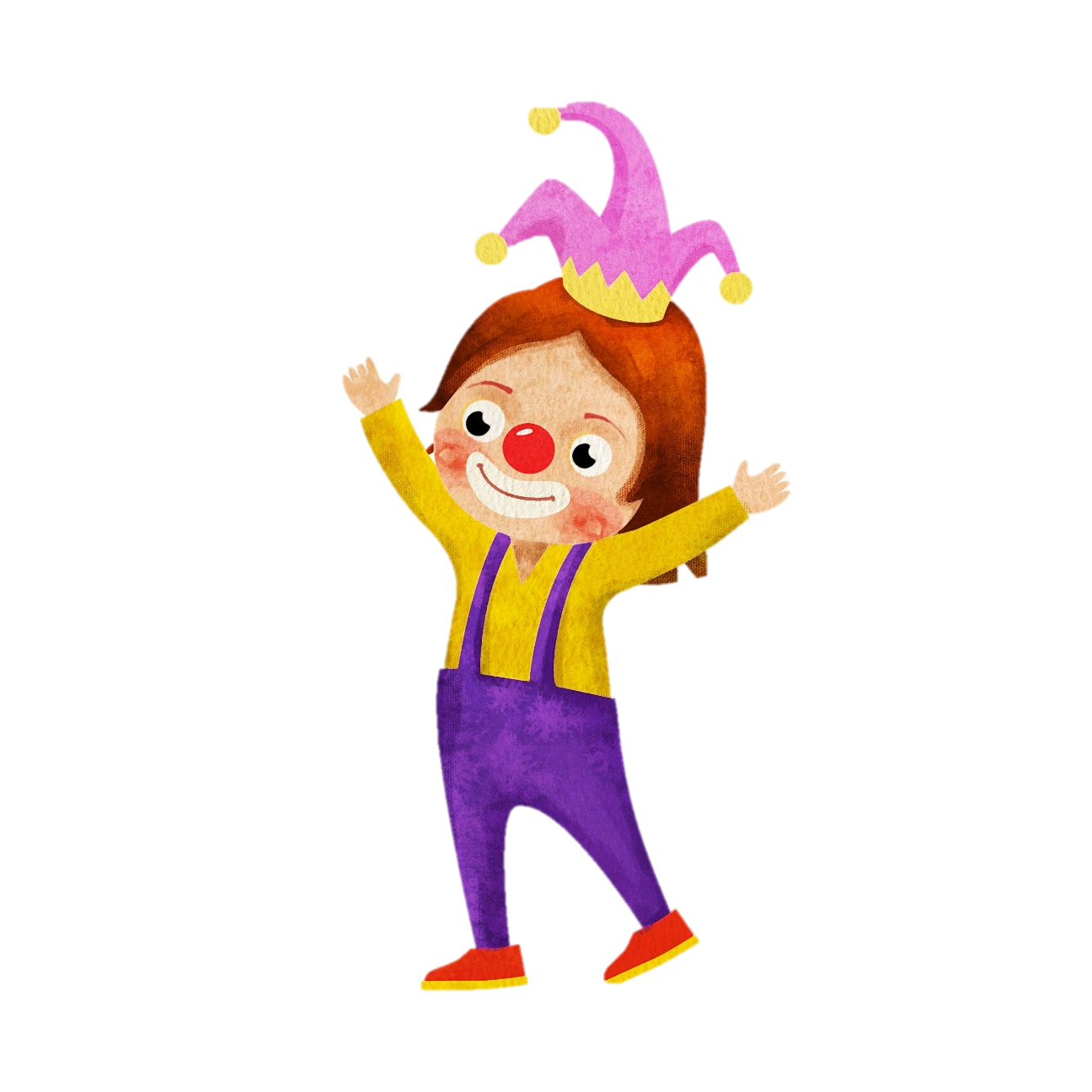 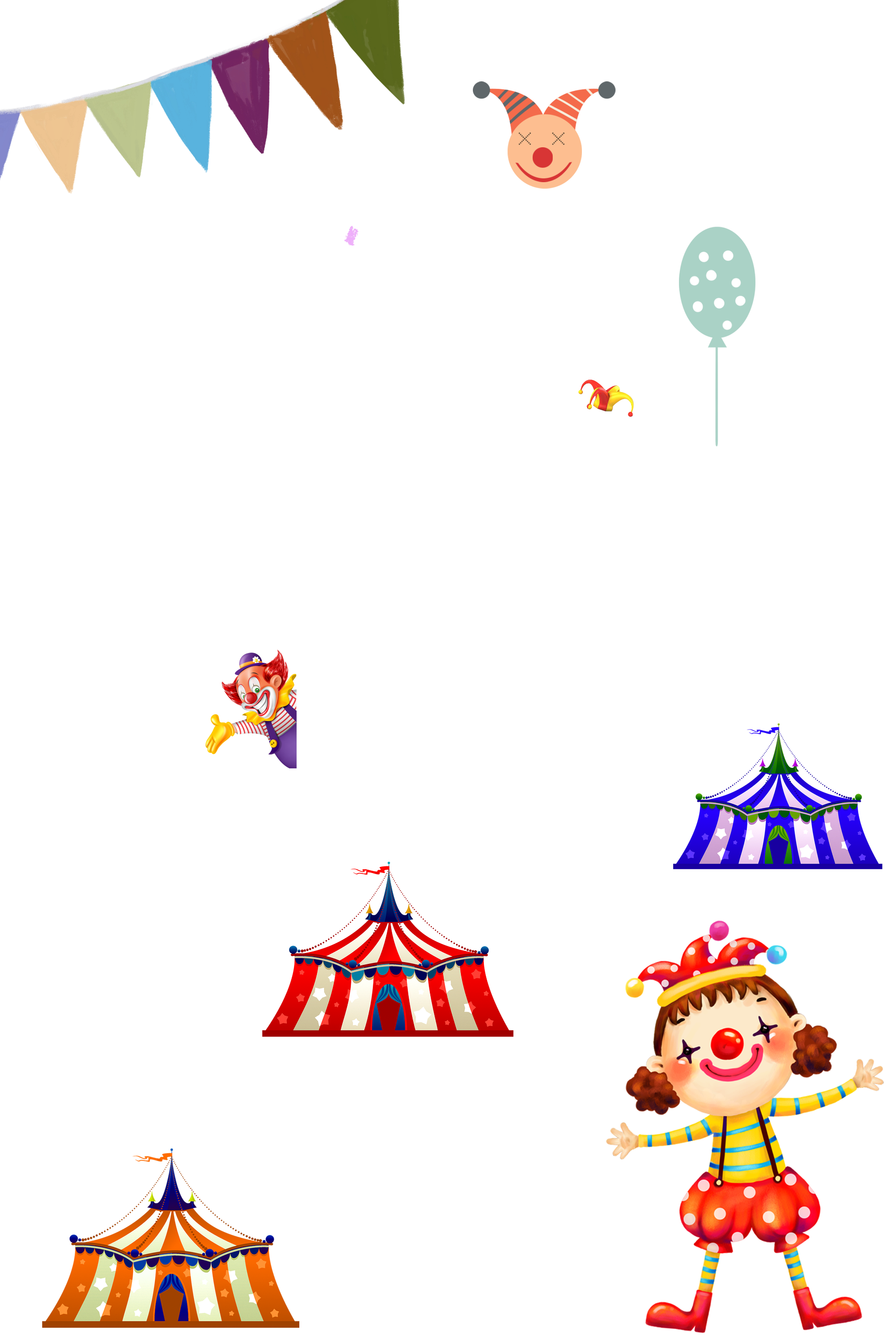 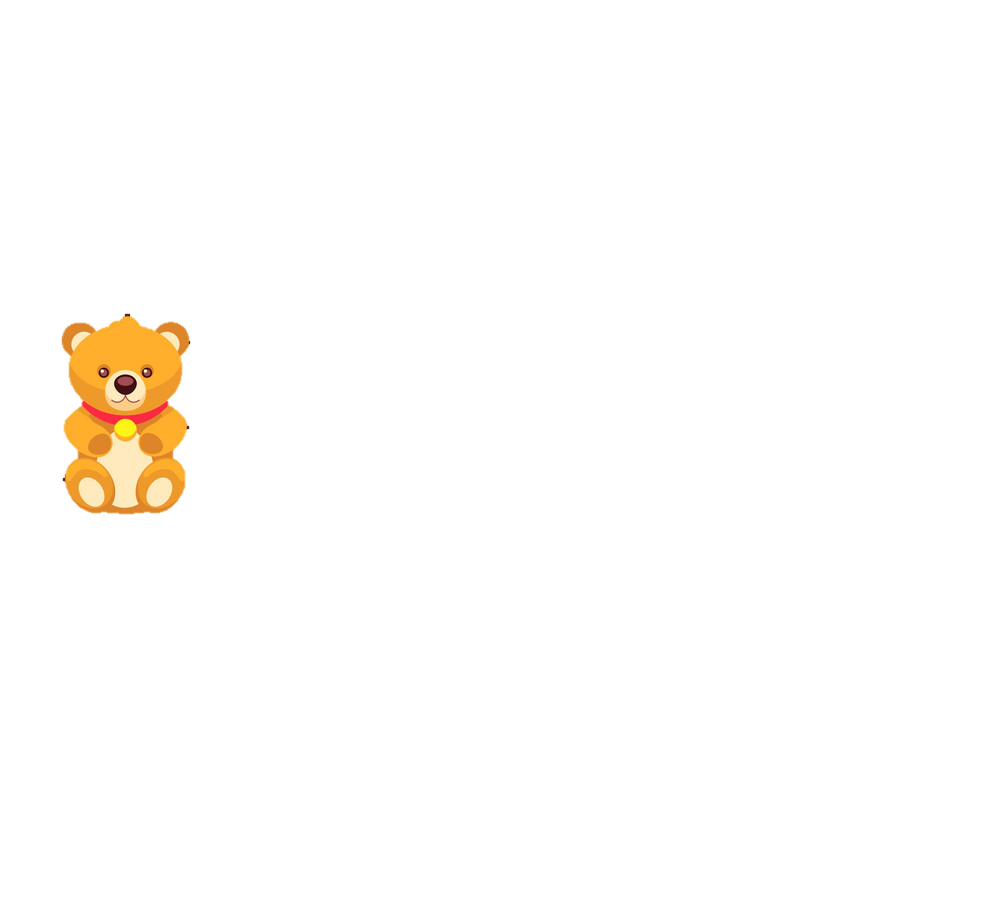 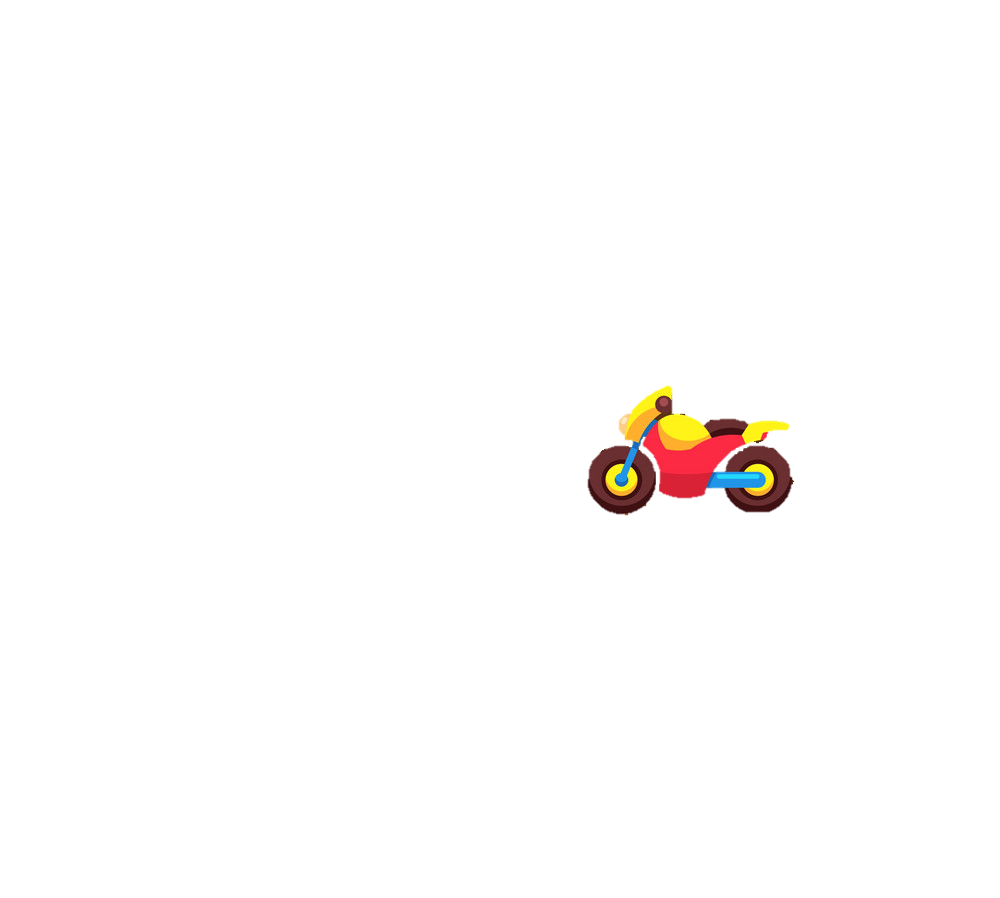 CHÚC MỪNG
- click chú hề này ra chúc mừng.
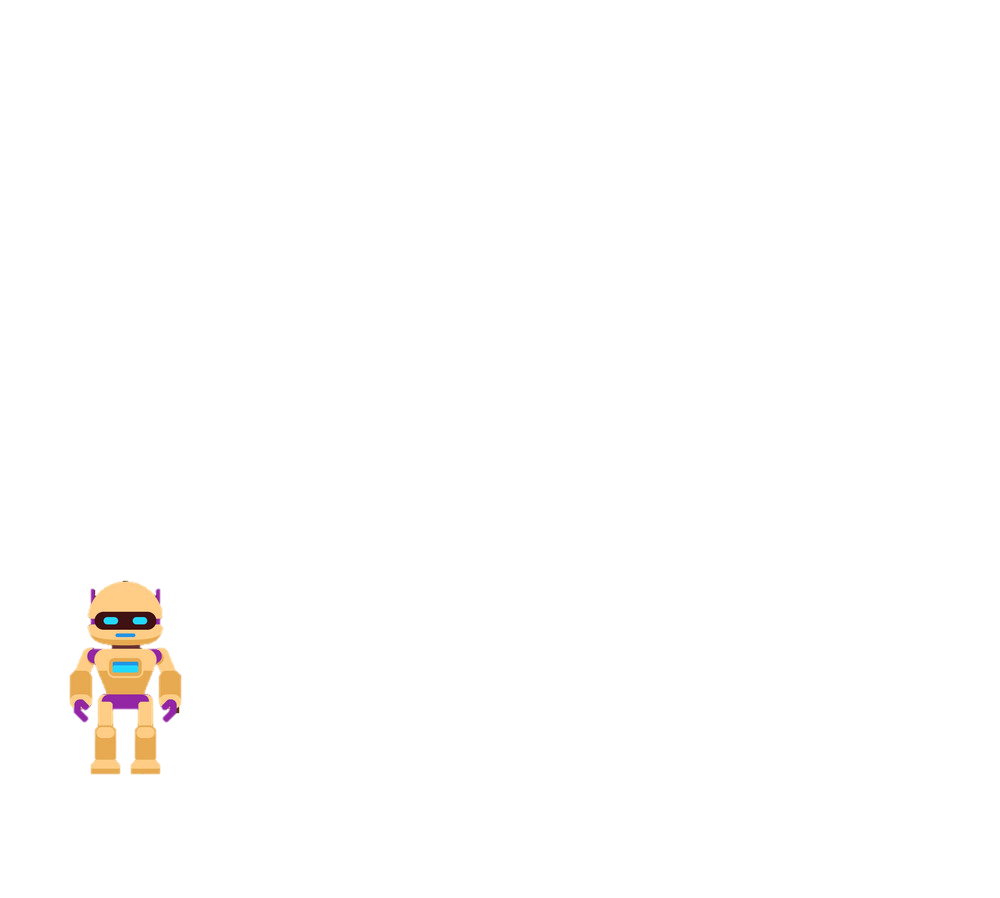 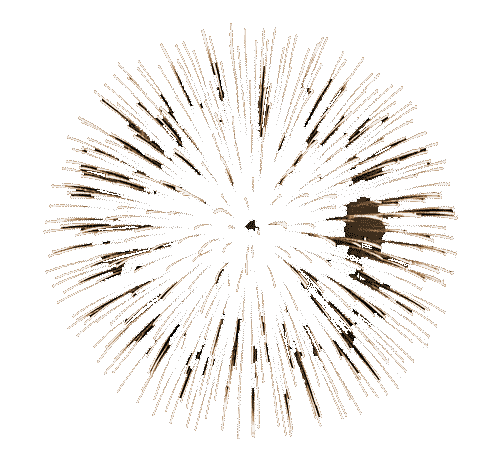 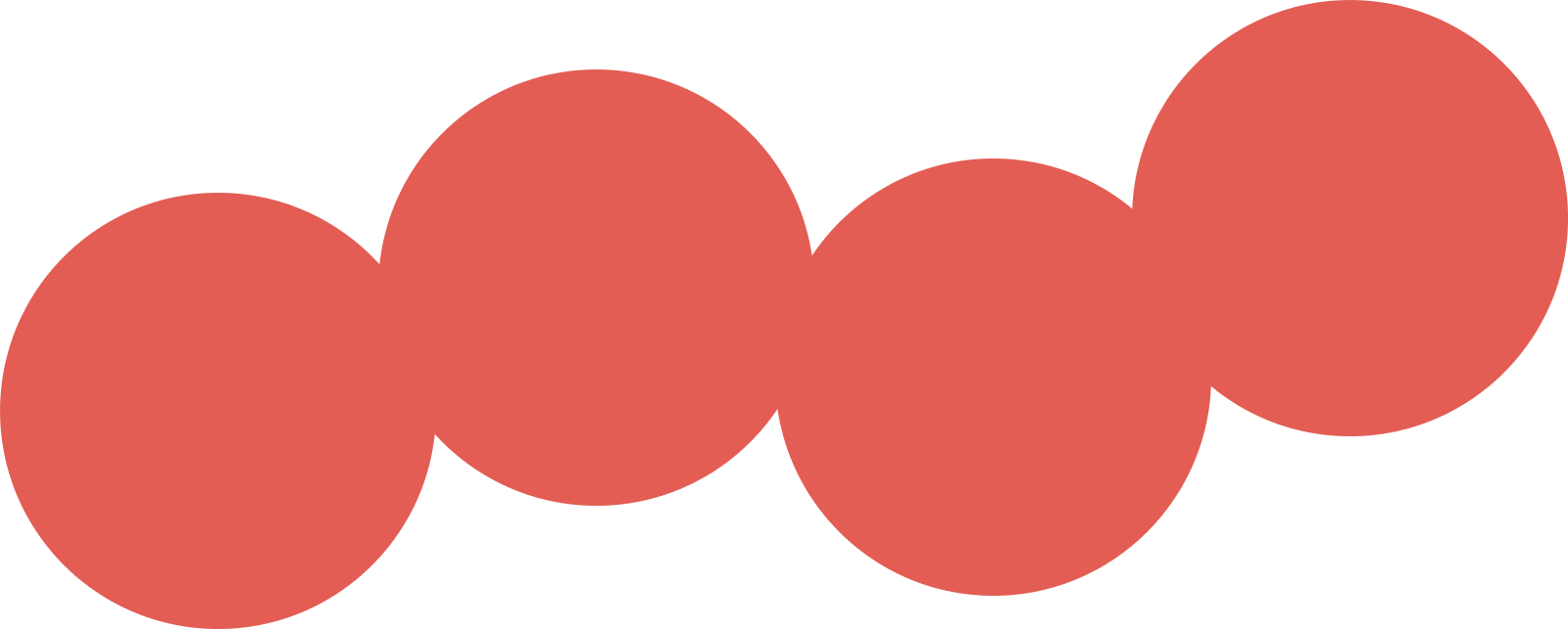 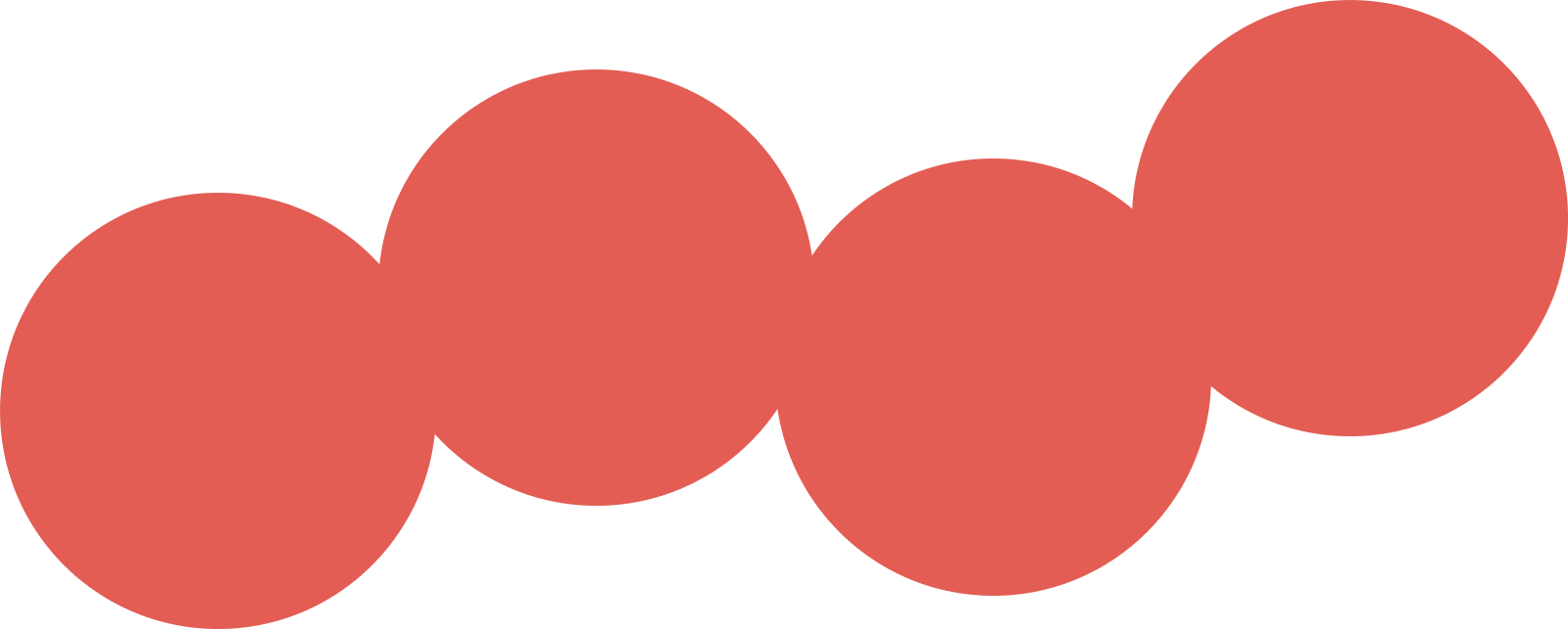 - click chú hề này qua slide 7.
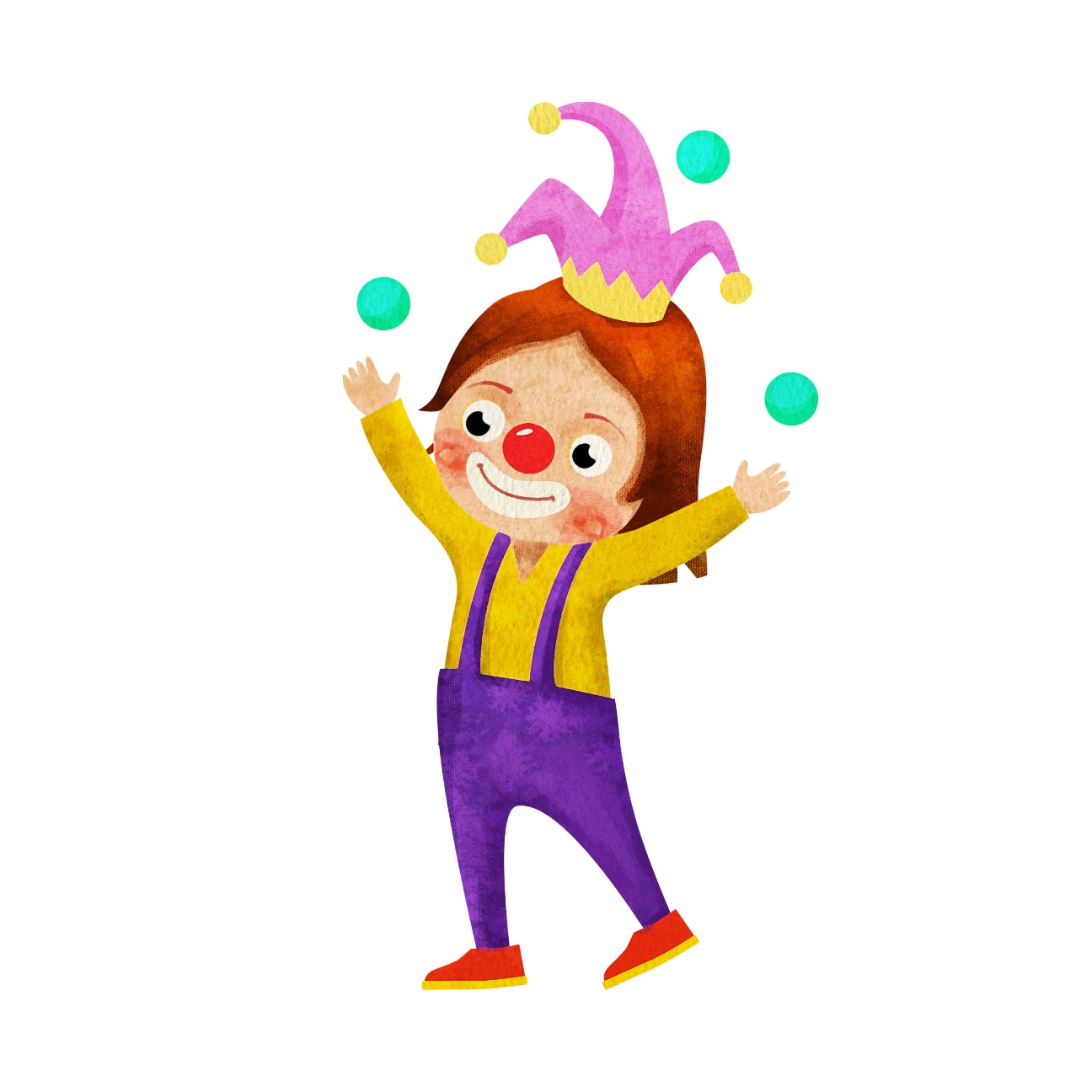 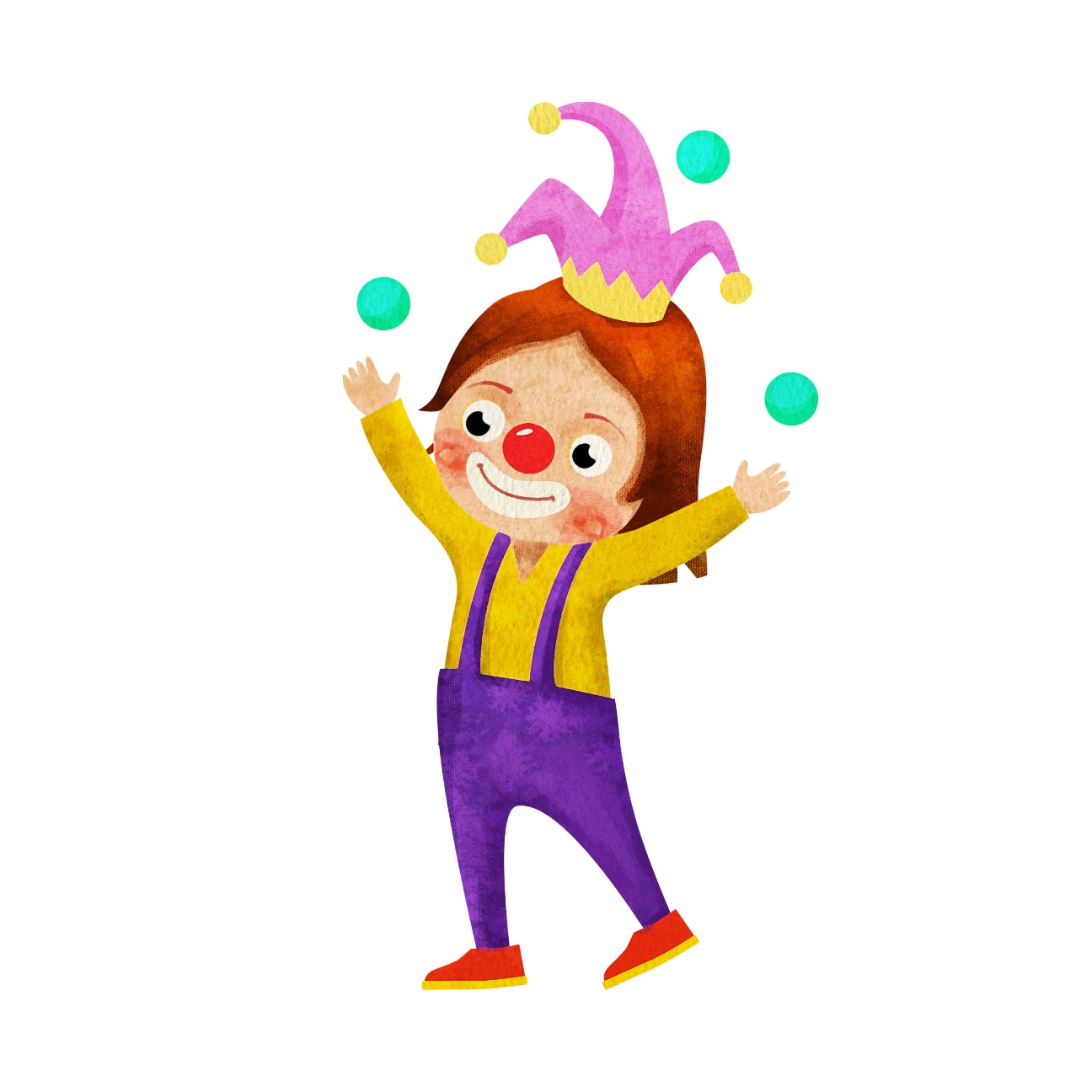 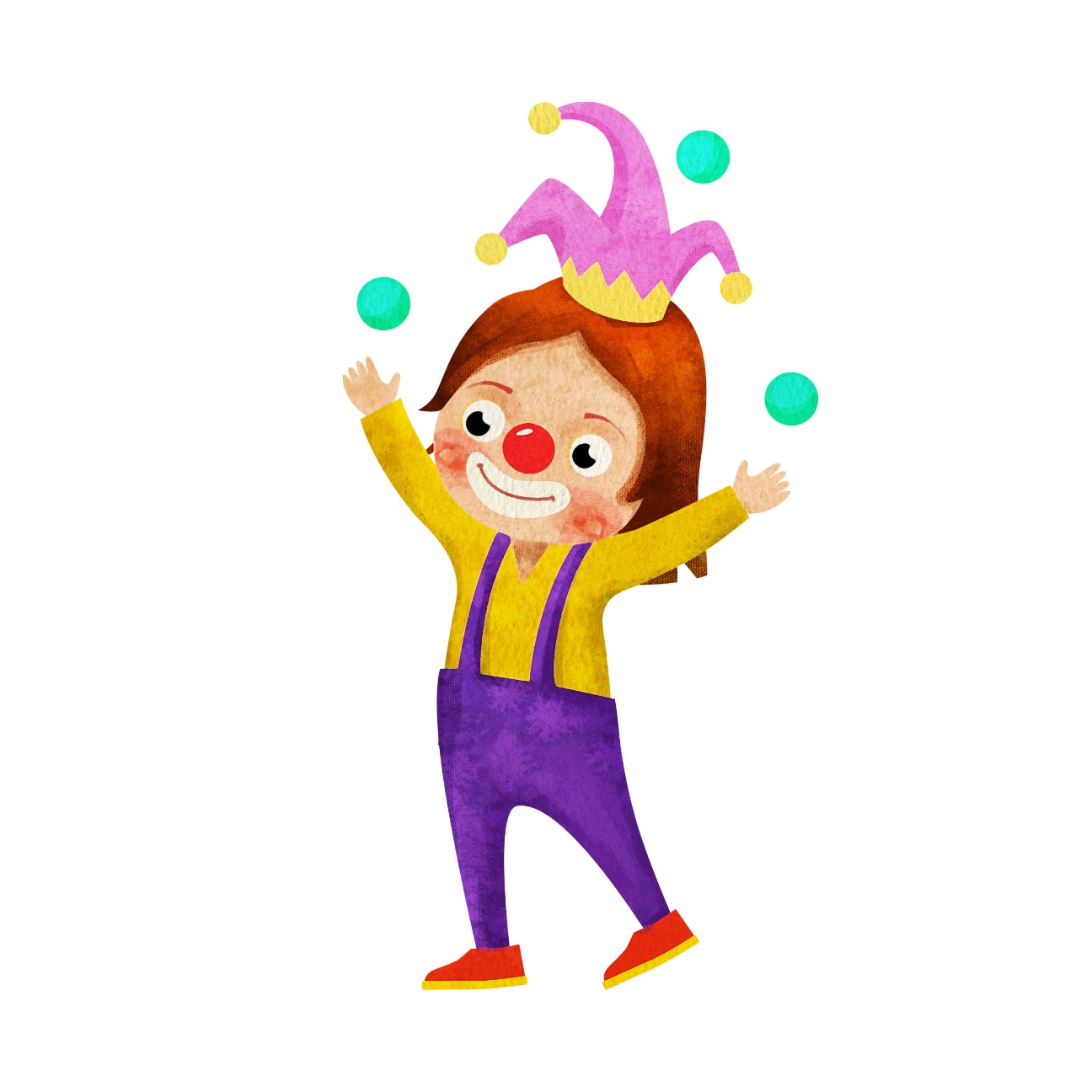 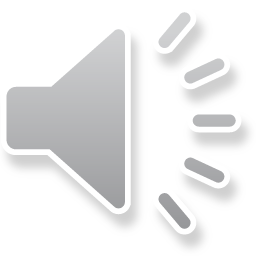 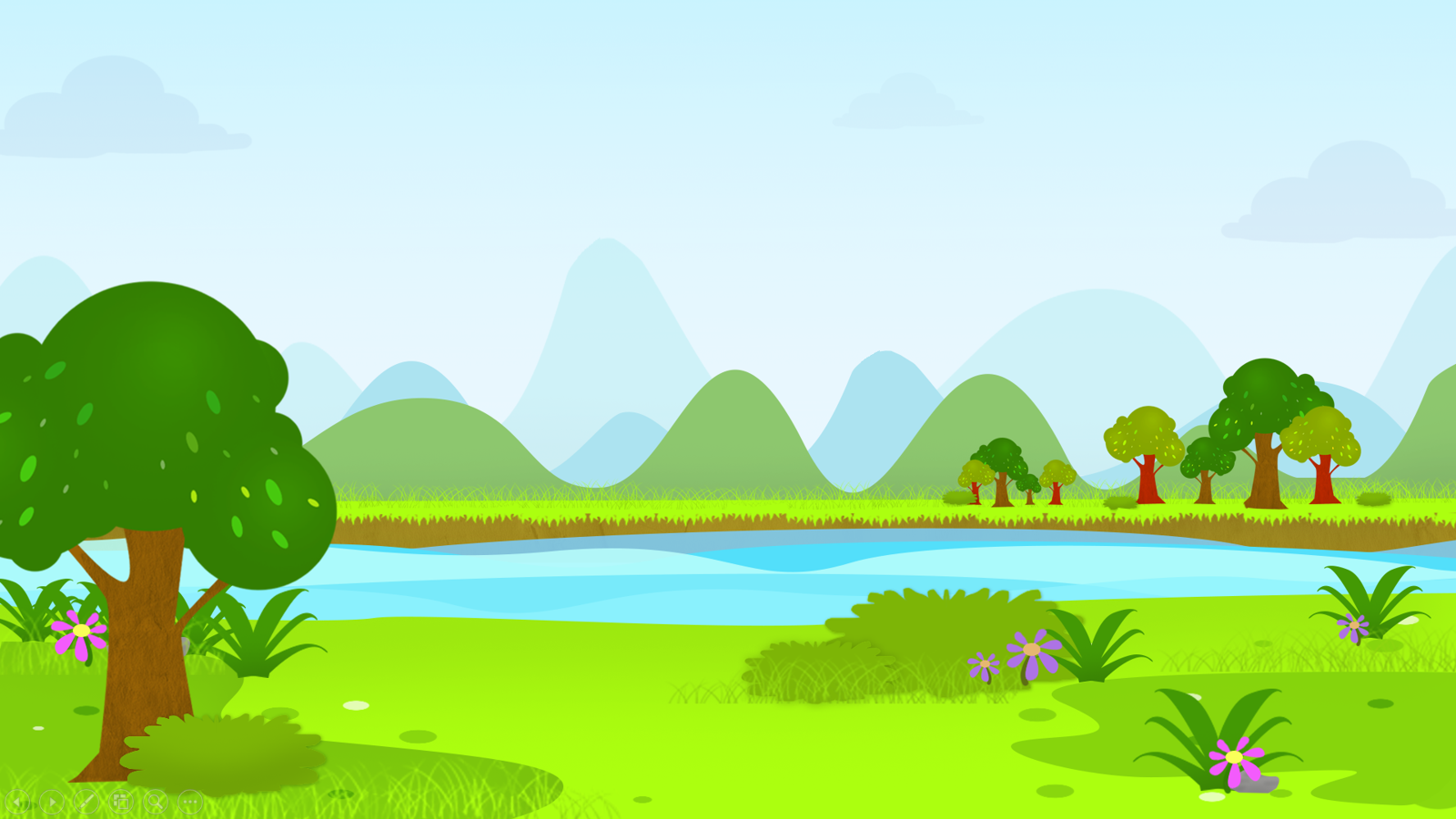 Dấu gạch ngang trong câu sau có tác dụng gì?
         Bác nông dân đáp:
           - Trí khôn tôi để ở nhà.
A. Đánh dấu chỗ bắt đầu lời nói nhân vật
B. Đánh dấu phần chú thích
C. Đánh dấu các ý trong đoạn liệt kê
Trở về
[Speaker Notes: Trả lời xong click vào mũi tên để trở về slide trước]
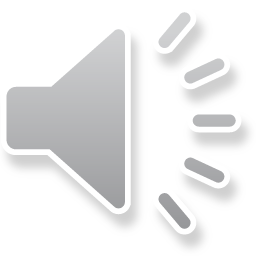 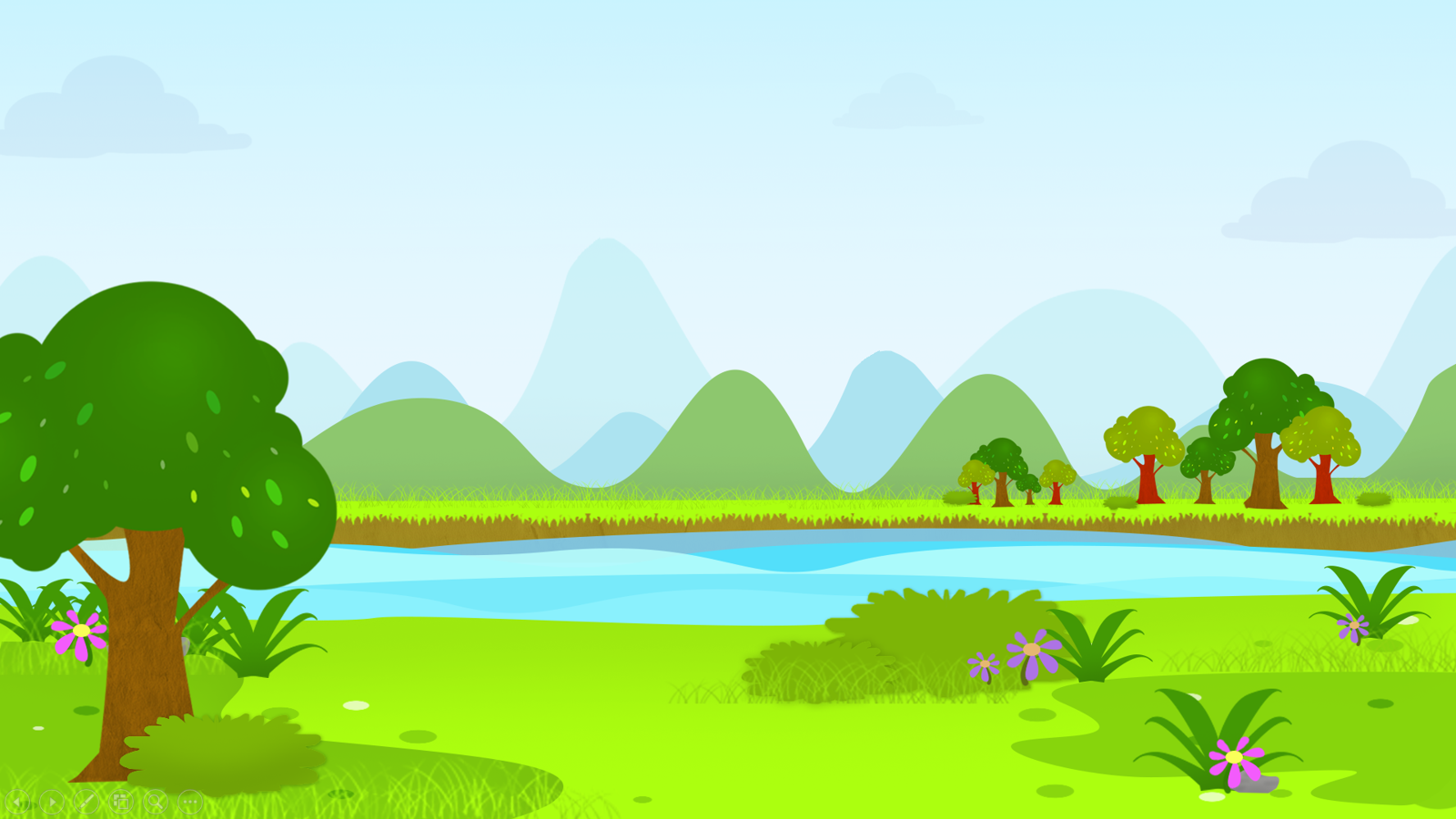 Dấu gạch ngang thứ 2 trong câu có tác dụng gì?
- Ta còn đang đọc sách - Anh chàng lên tiếng đáp.
A. Đánh dấu chỗ bắt đầu lời nói nhân vật
B. Đánh dấu phần chú thích
C. Đánh dấu các ý trong đoạn liệt kê
Trở về
[Speaker Notes: Trả lời xong click vào mũi tên để trở về slide trước]
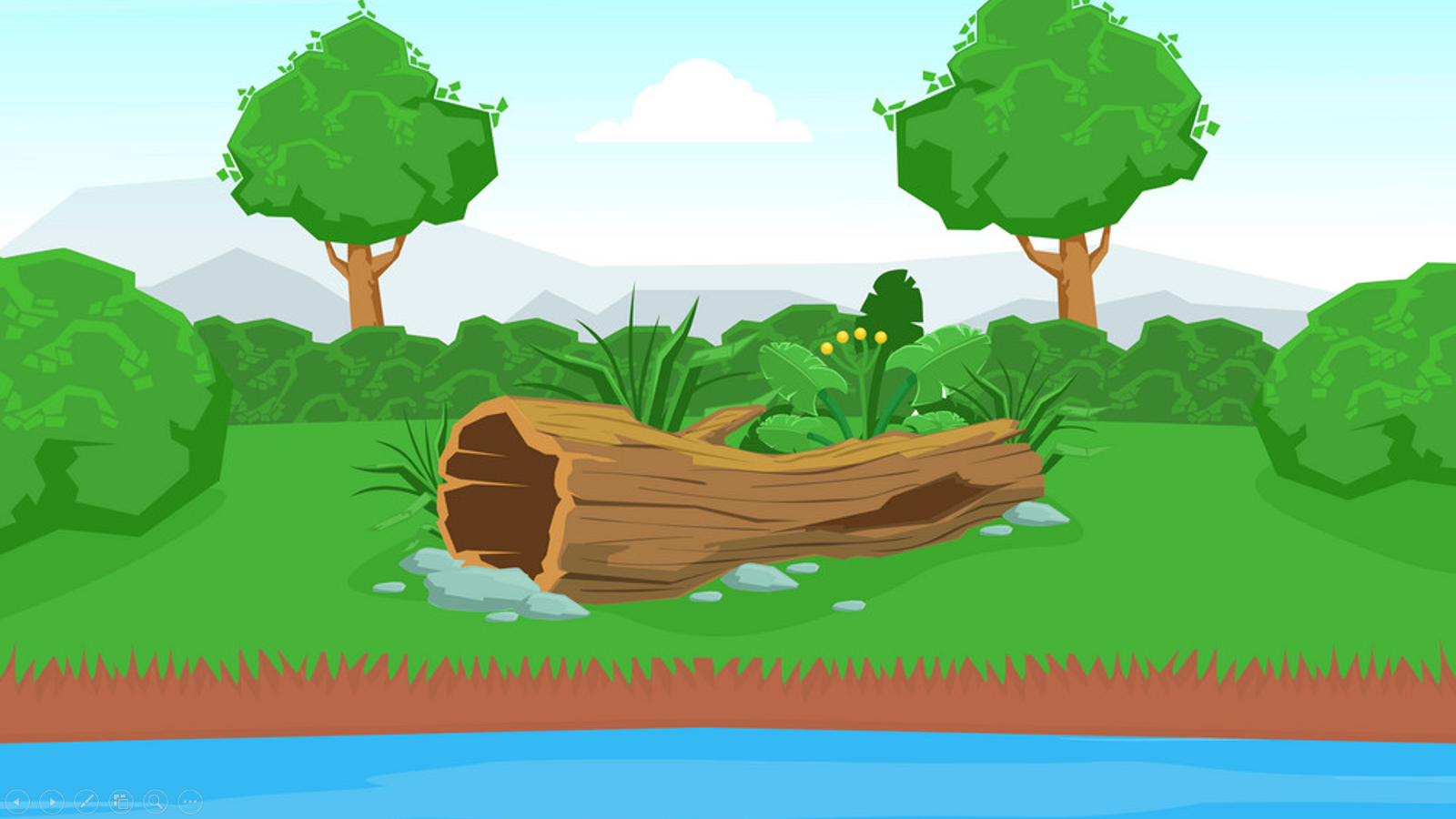 Tác dụng của dấu gạch ngang
- Đánh dấu chỗ bắt đầu lời nói của nhân vật            trong đối thoại.
- Đánh dấu phần chú thích trong câu.
- Đánh dấu các ý trong một đoạn liệt kê.
Trở về
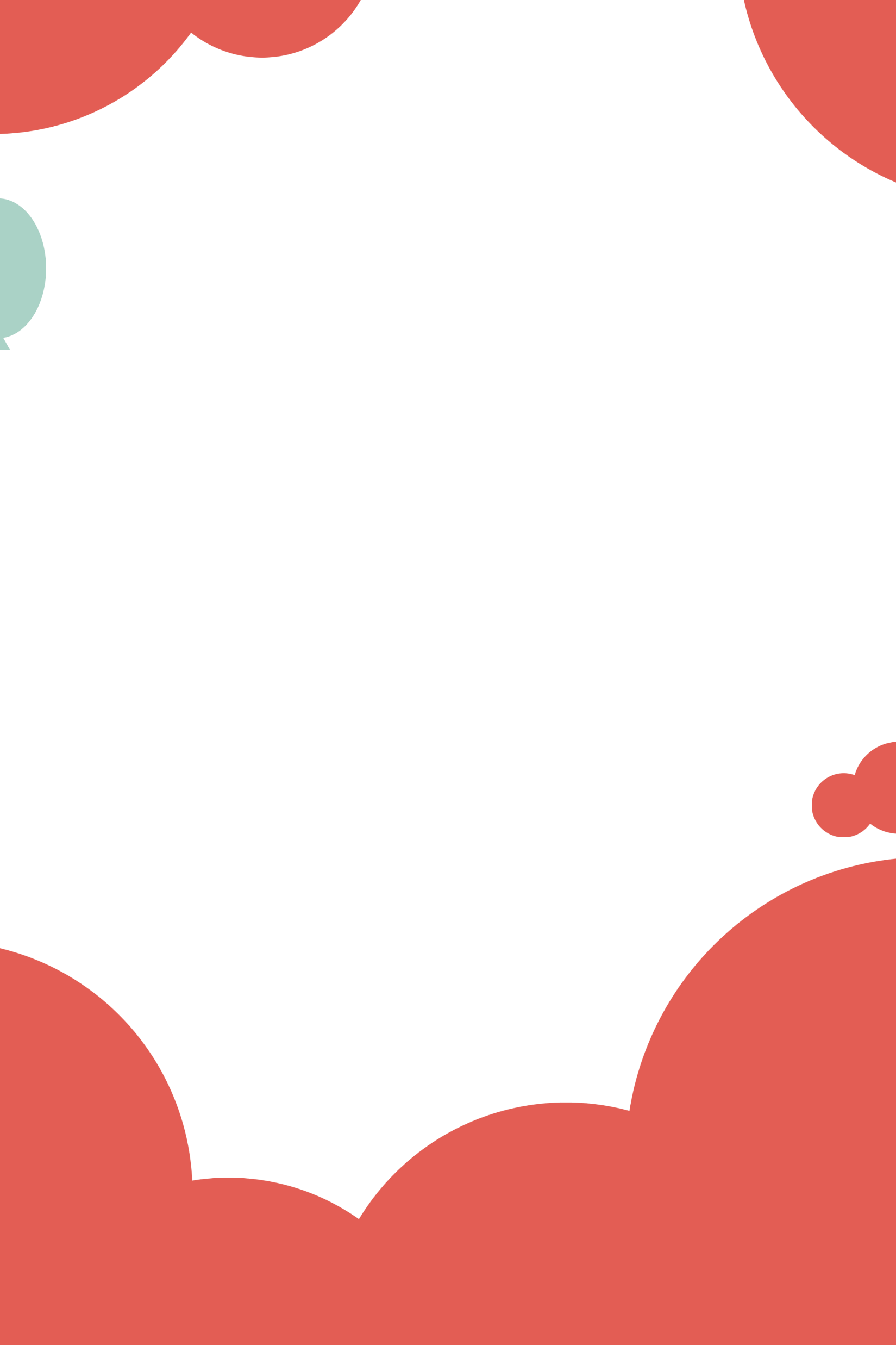 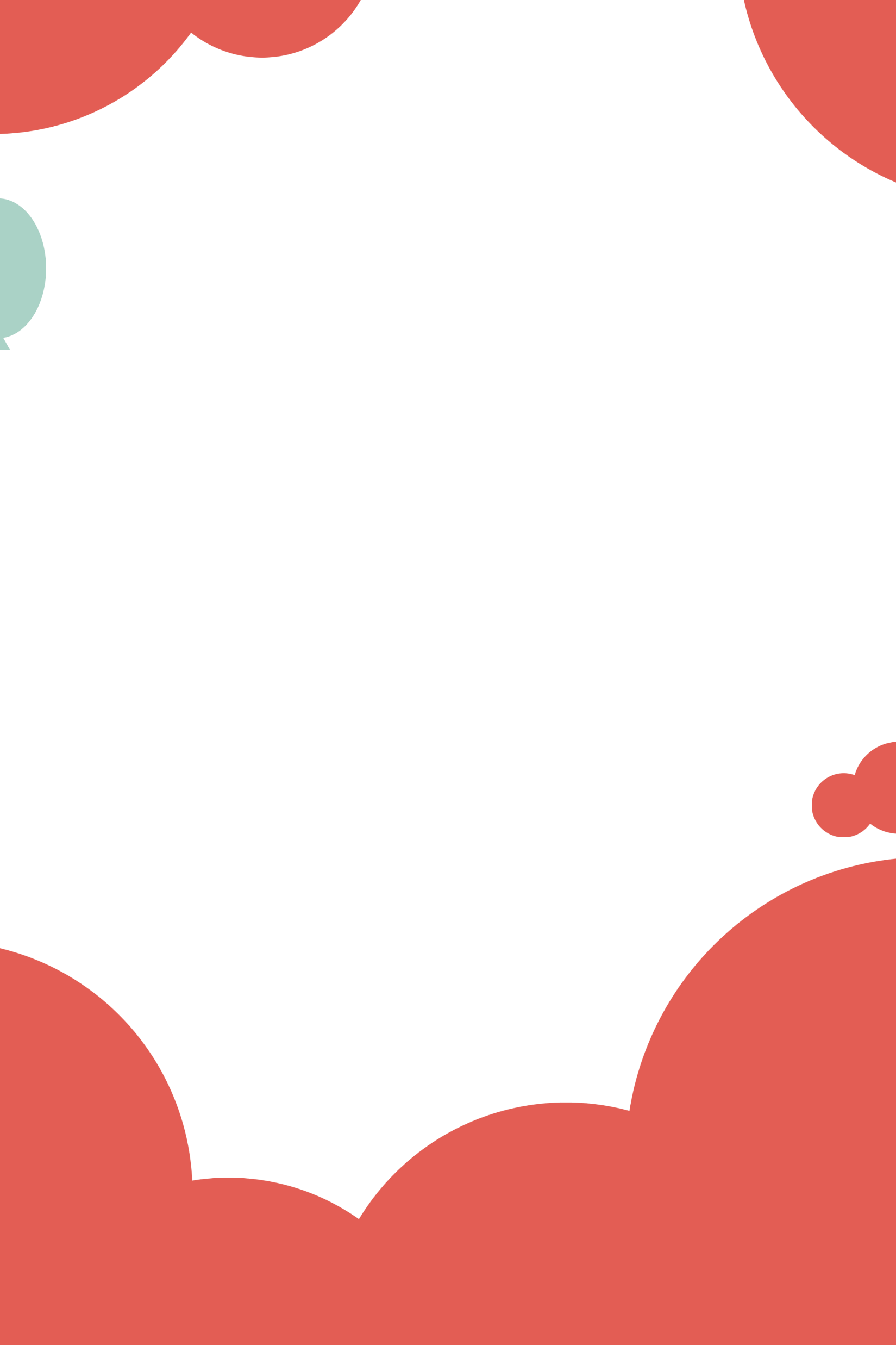 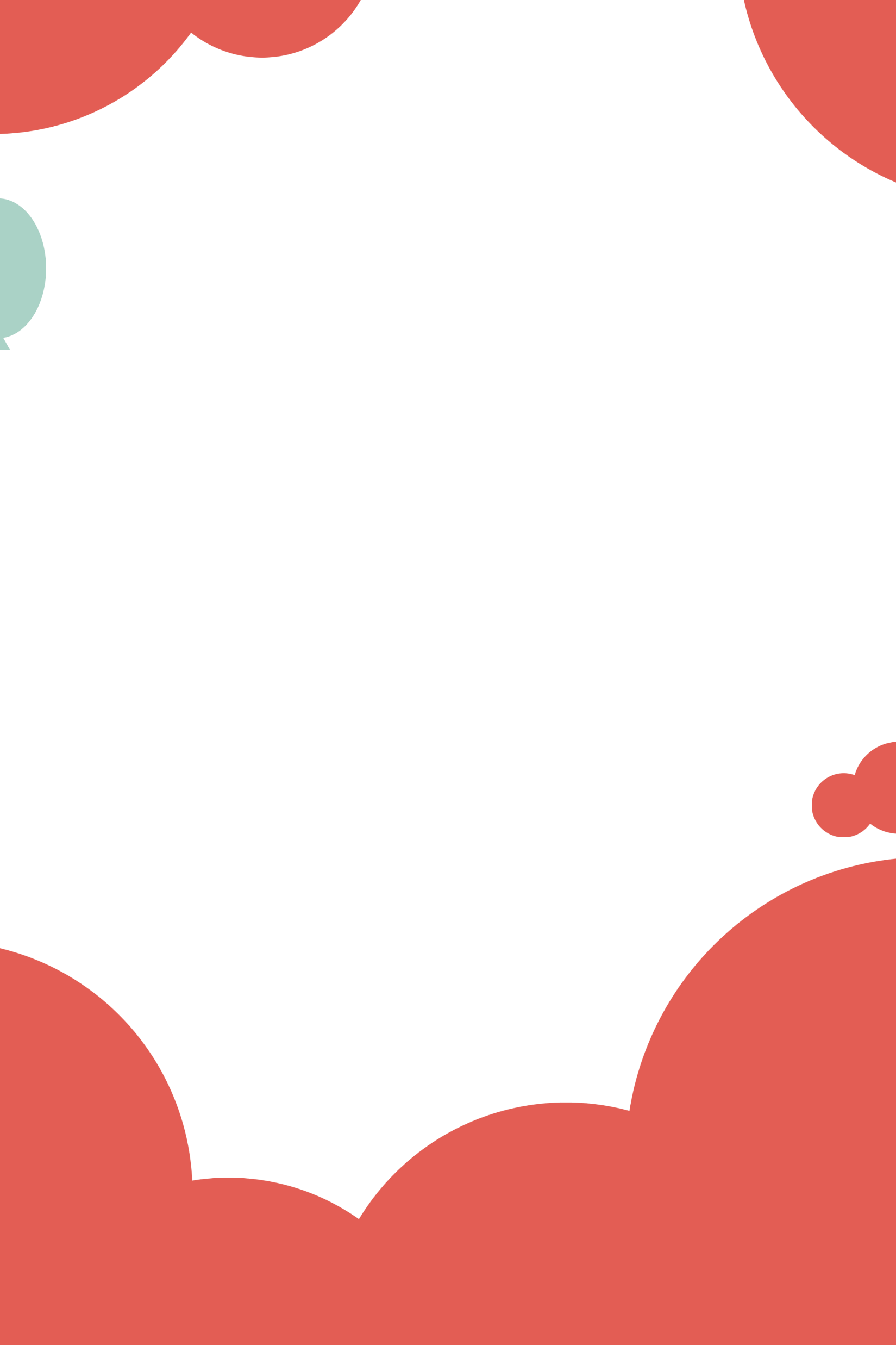 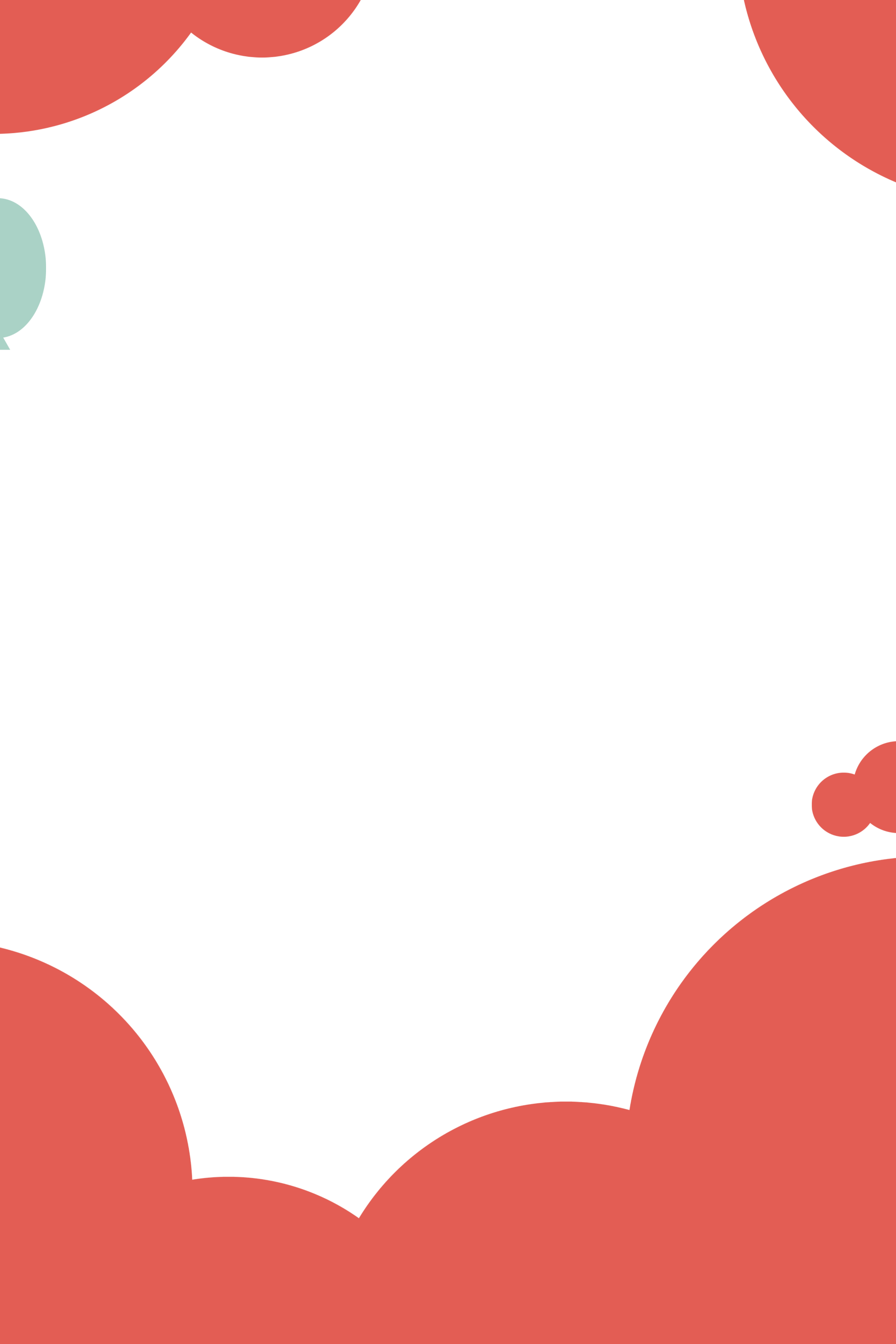 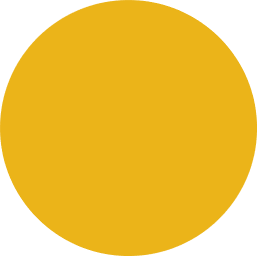 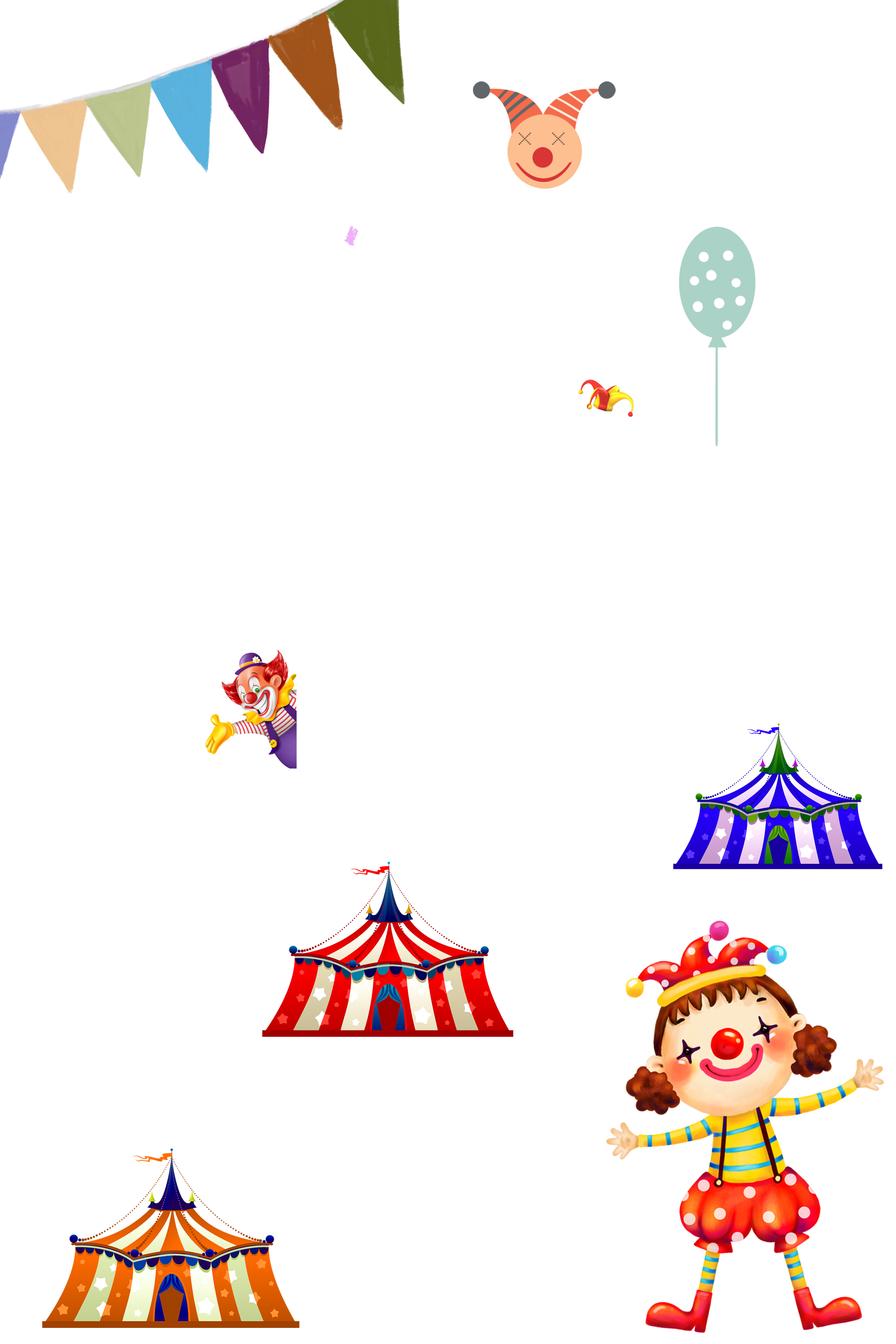 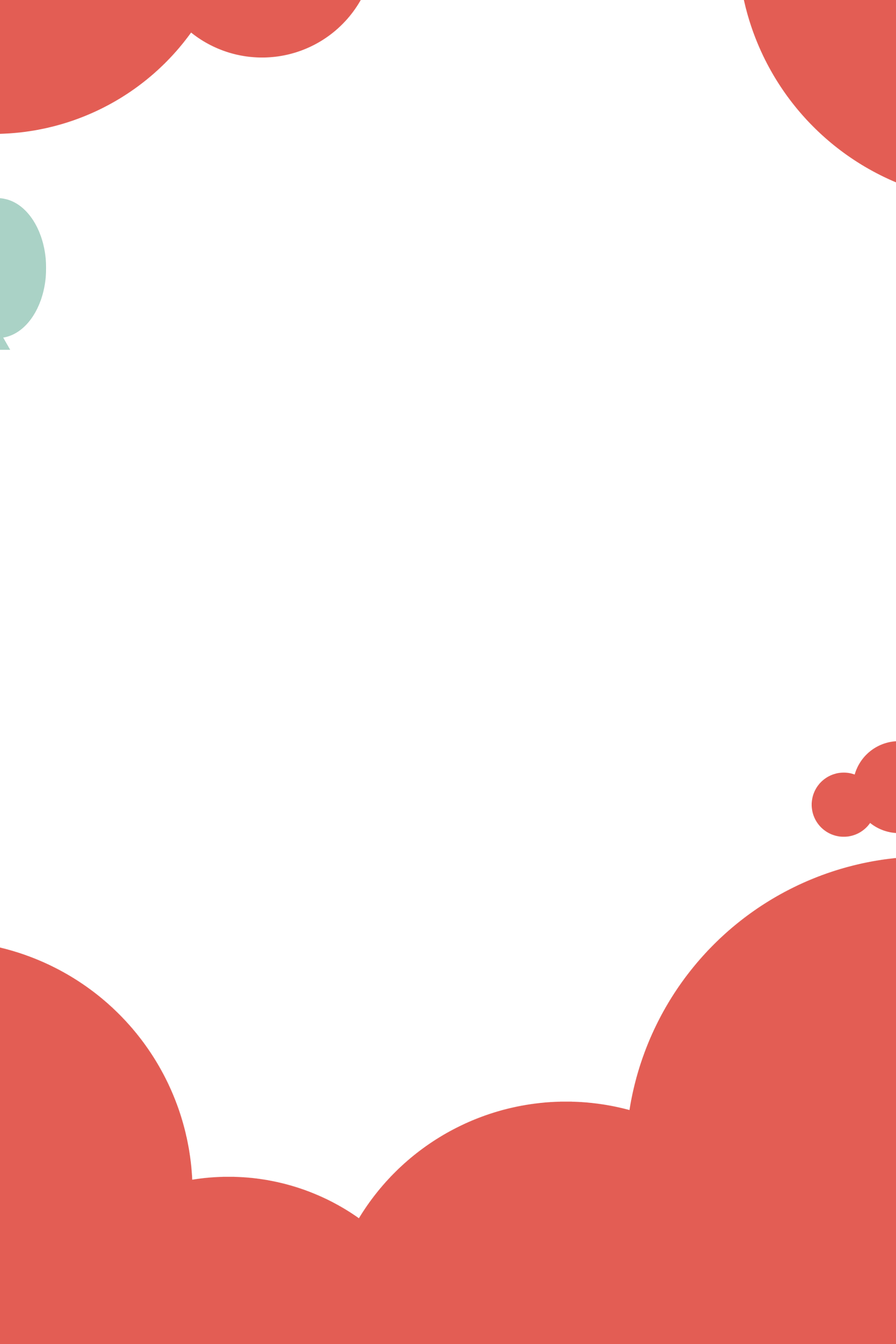 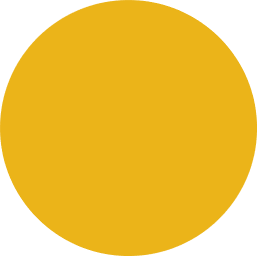 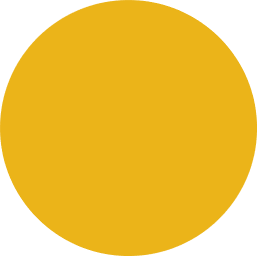 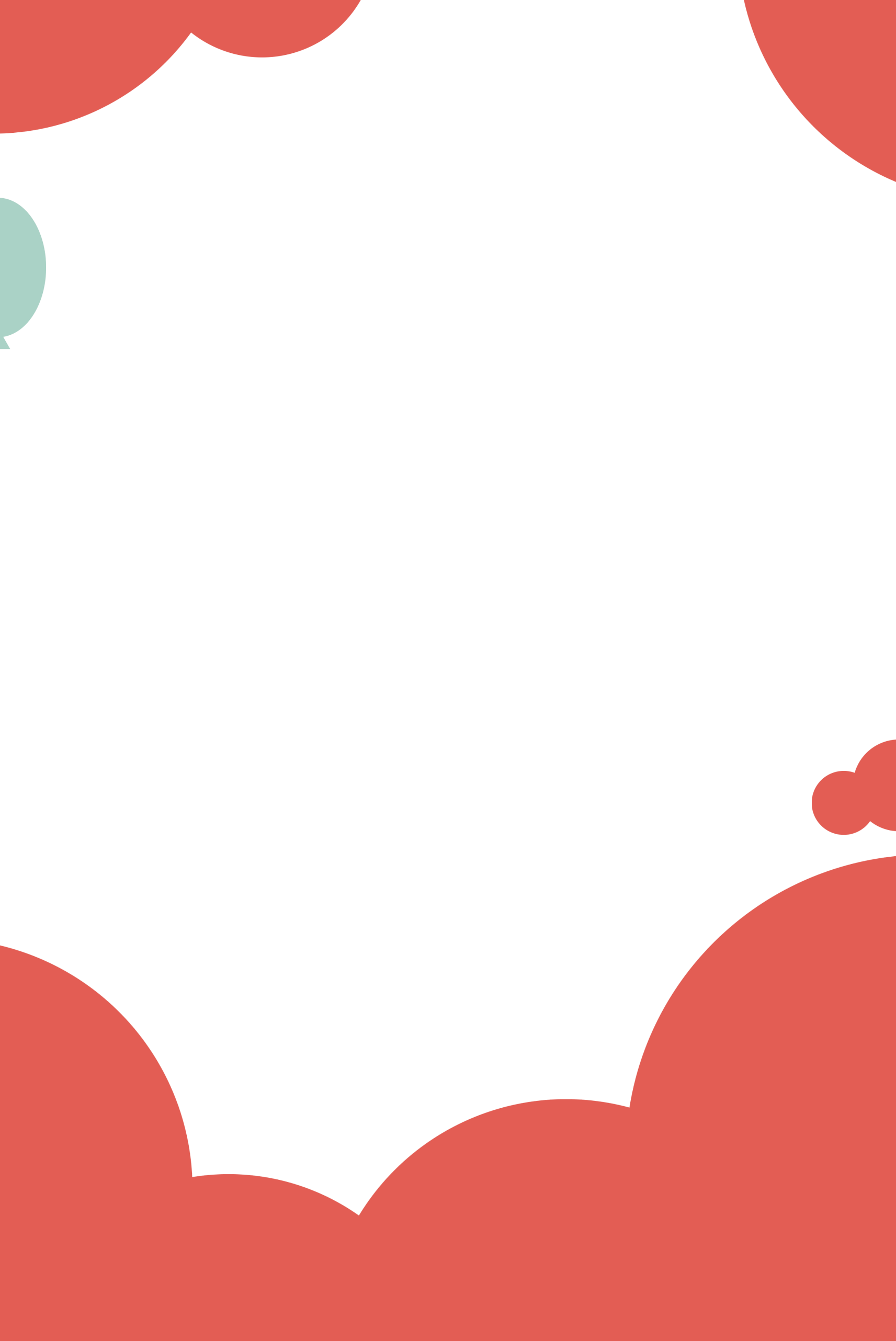 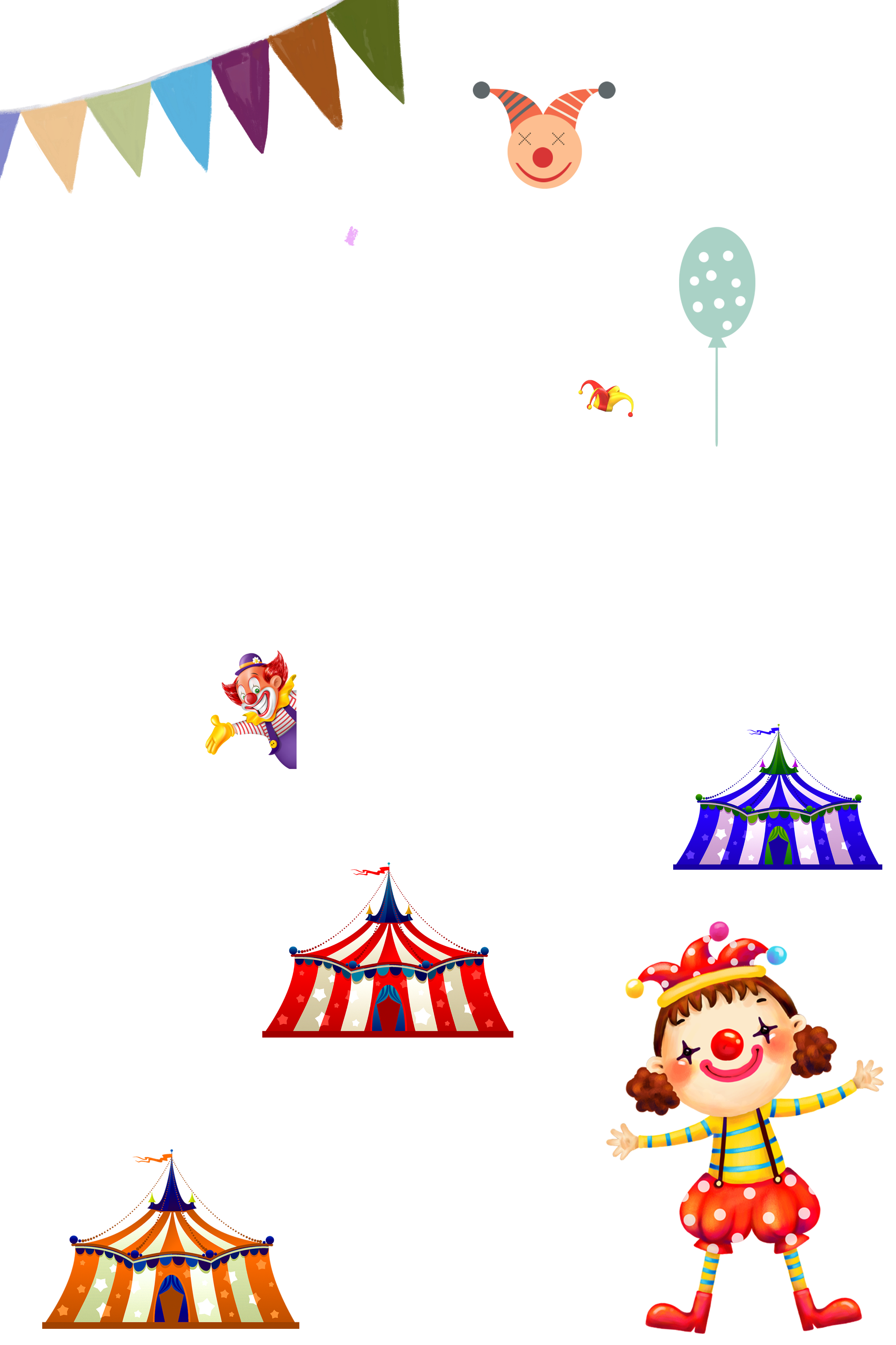 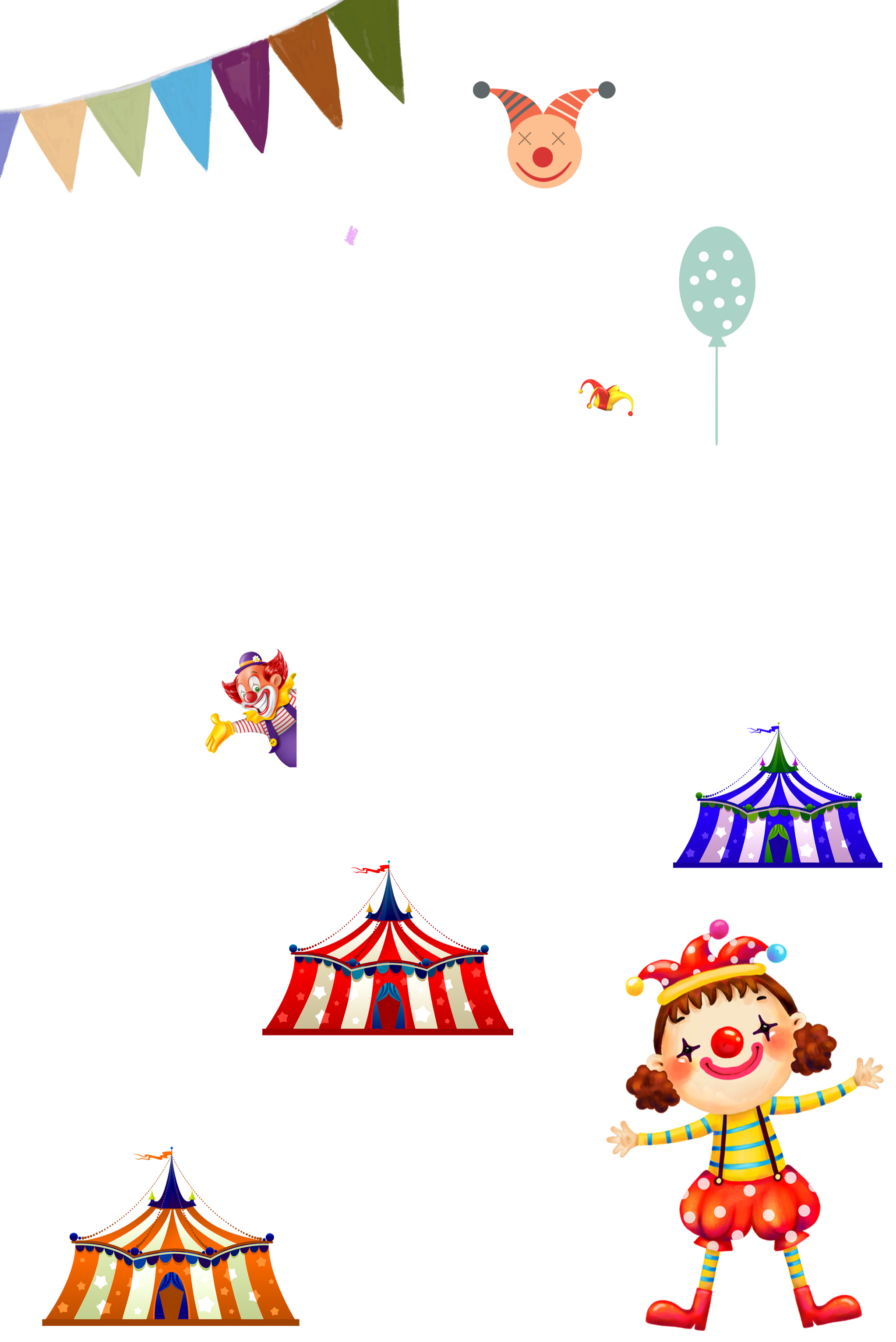 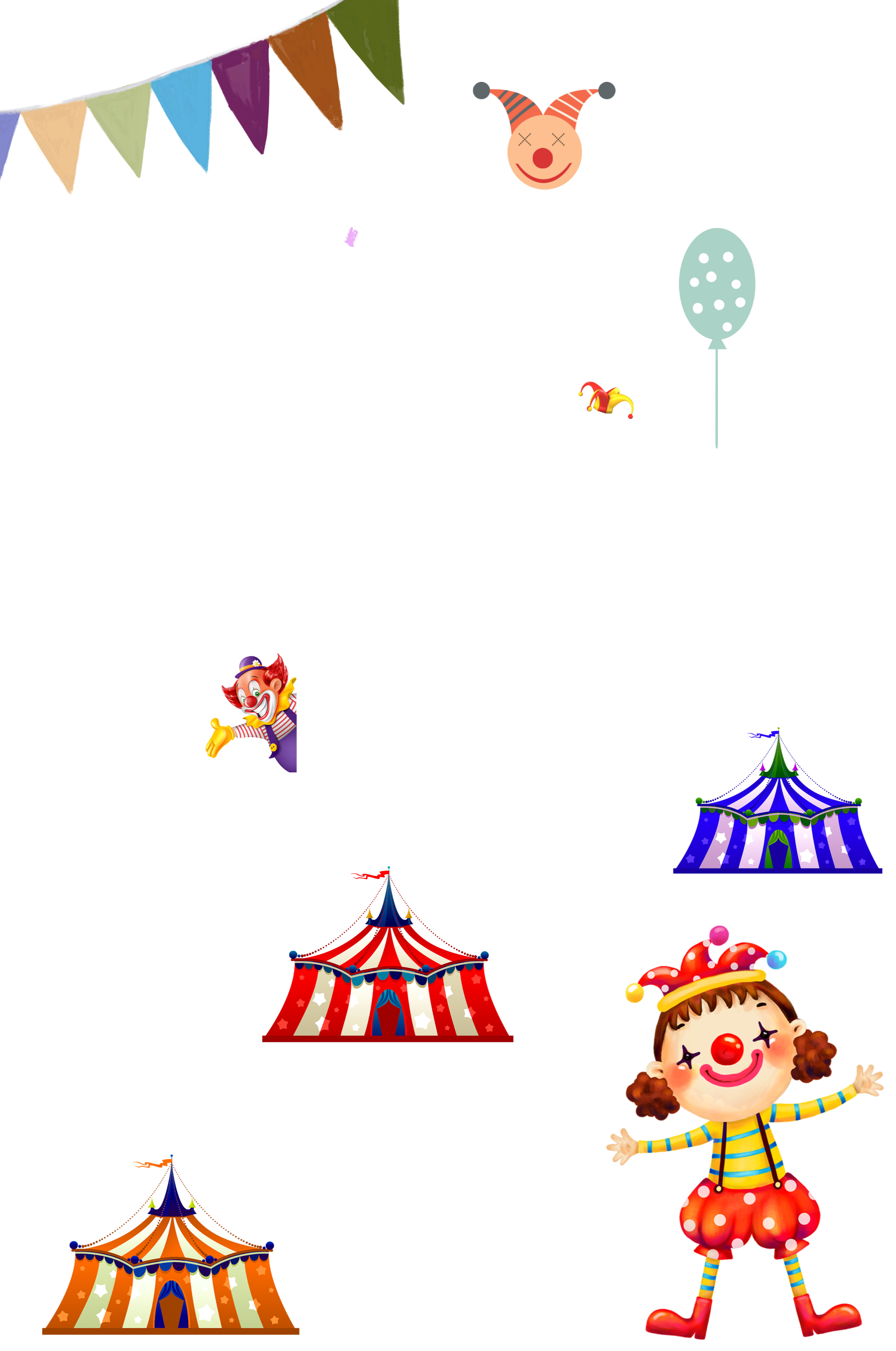 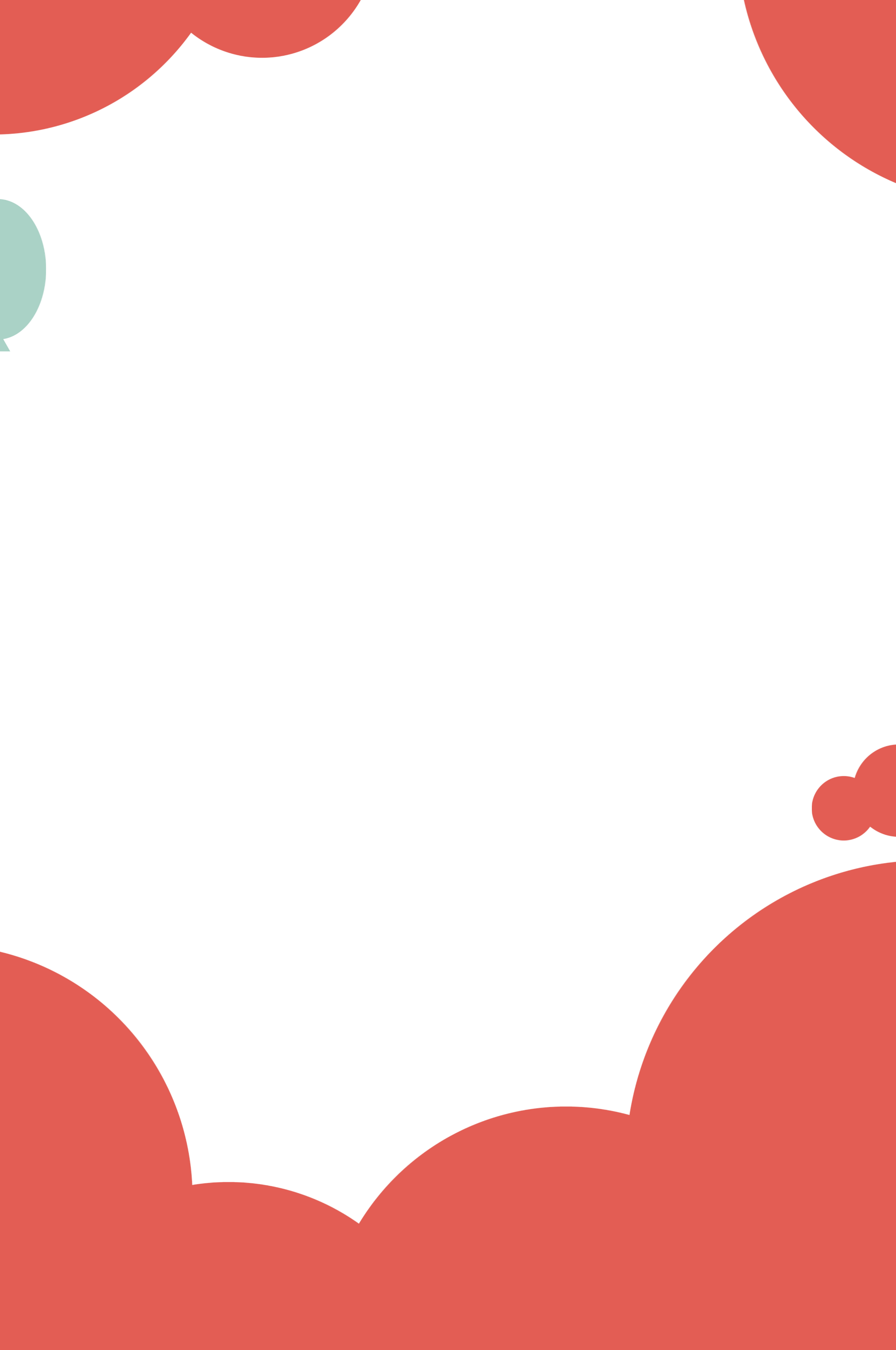 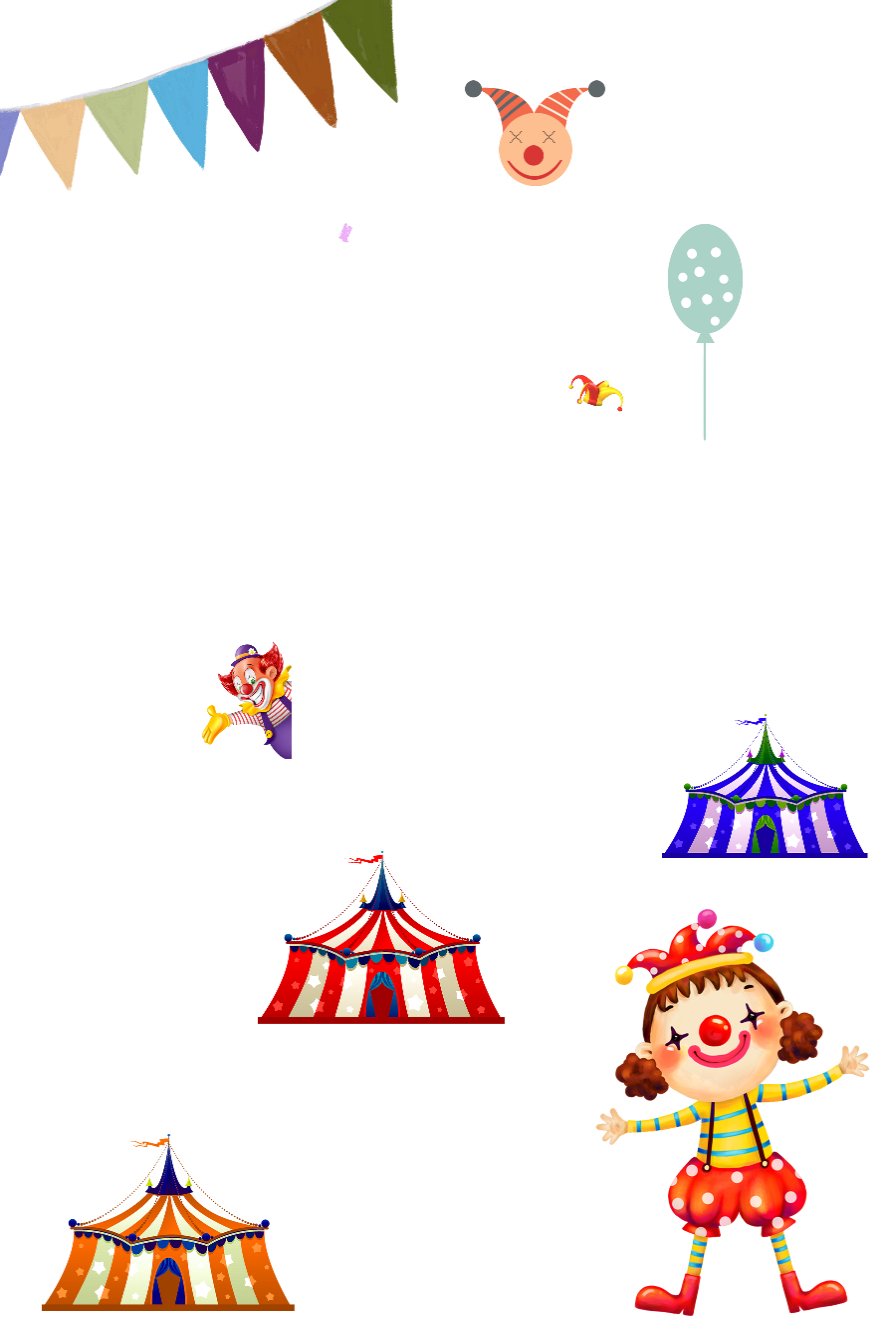 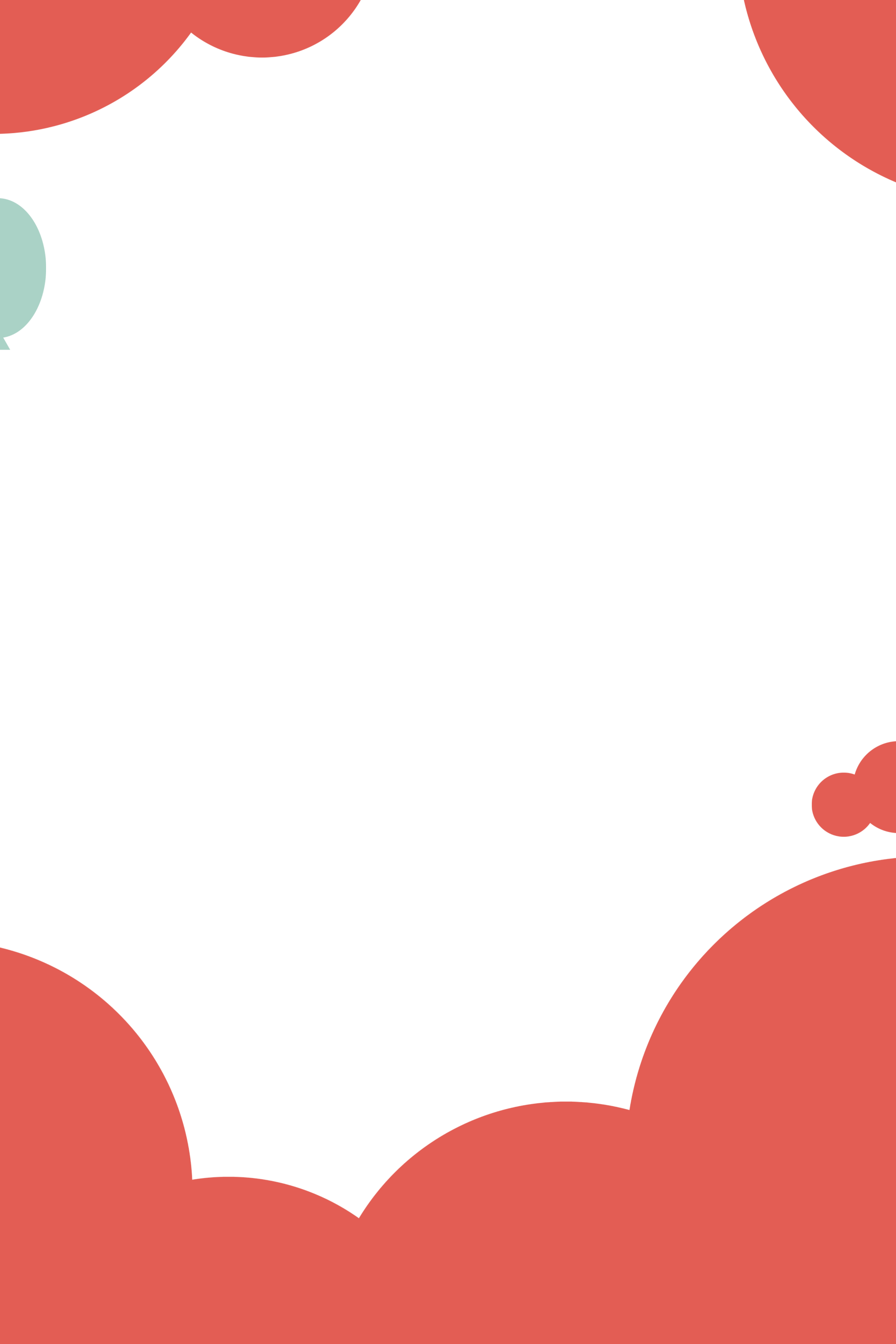 Luyện tập 
về dấu gạch ngang
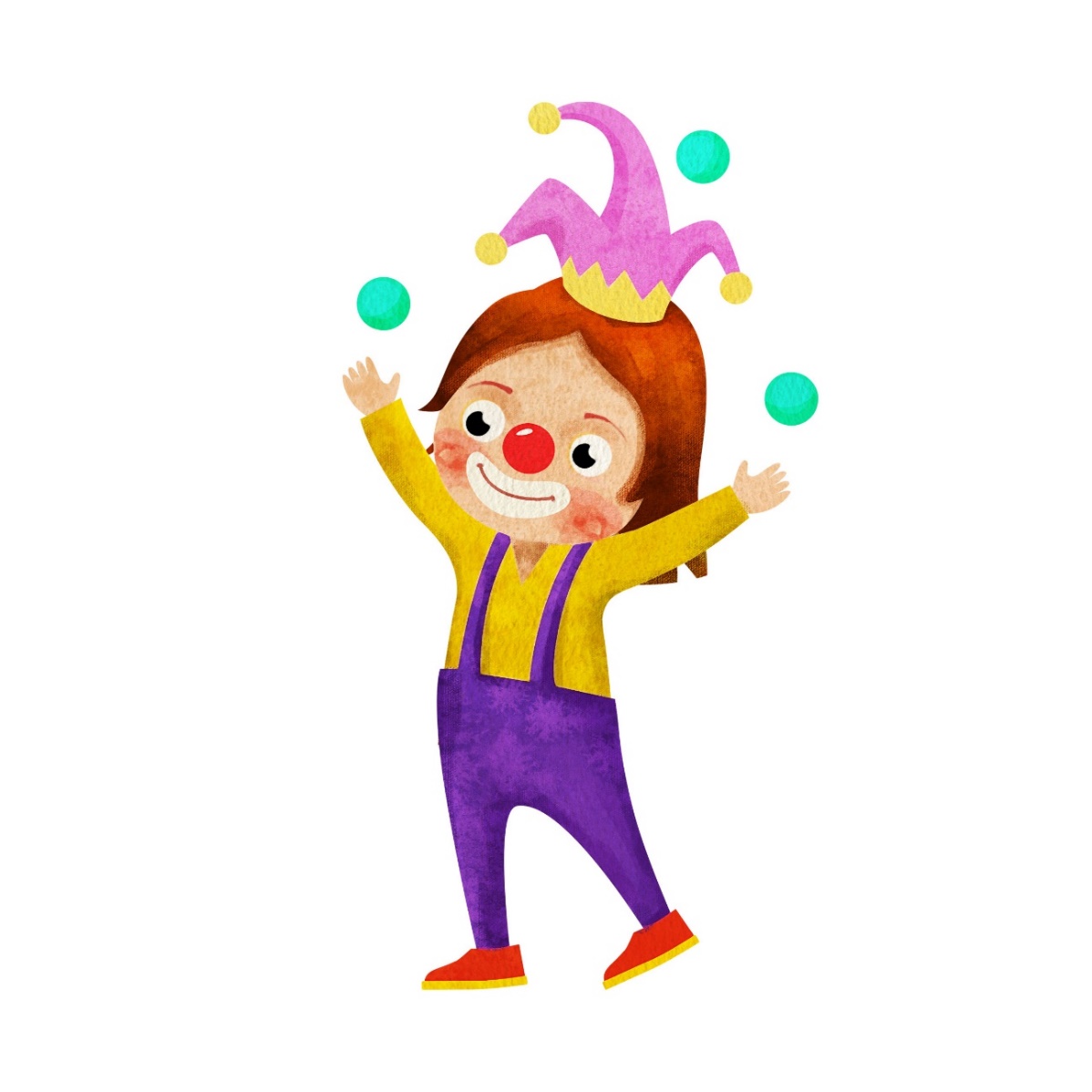 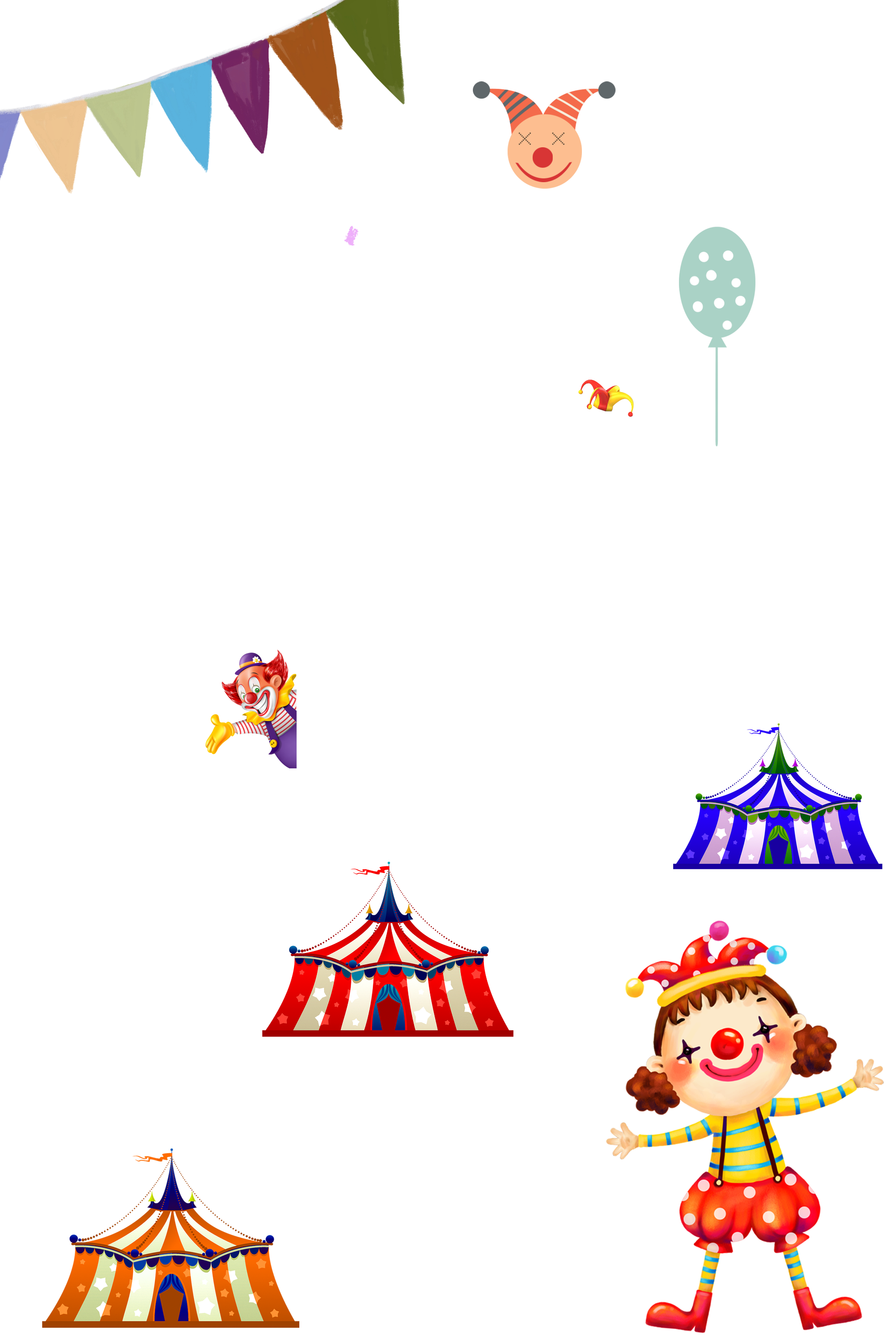 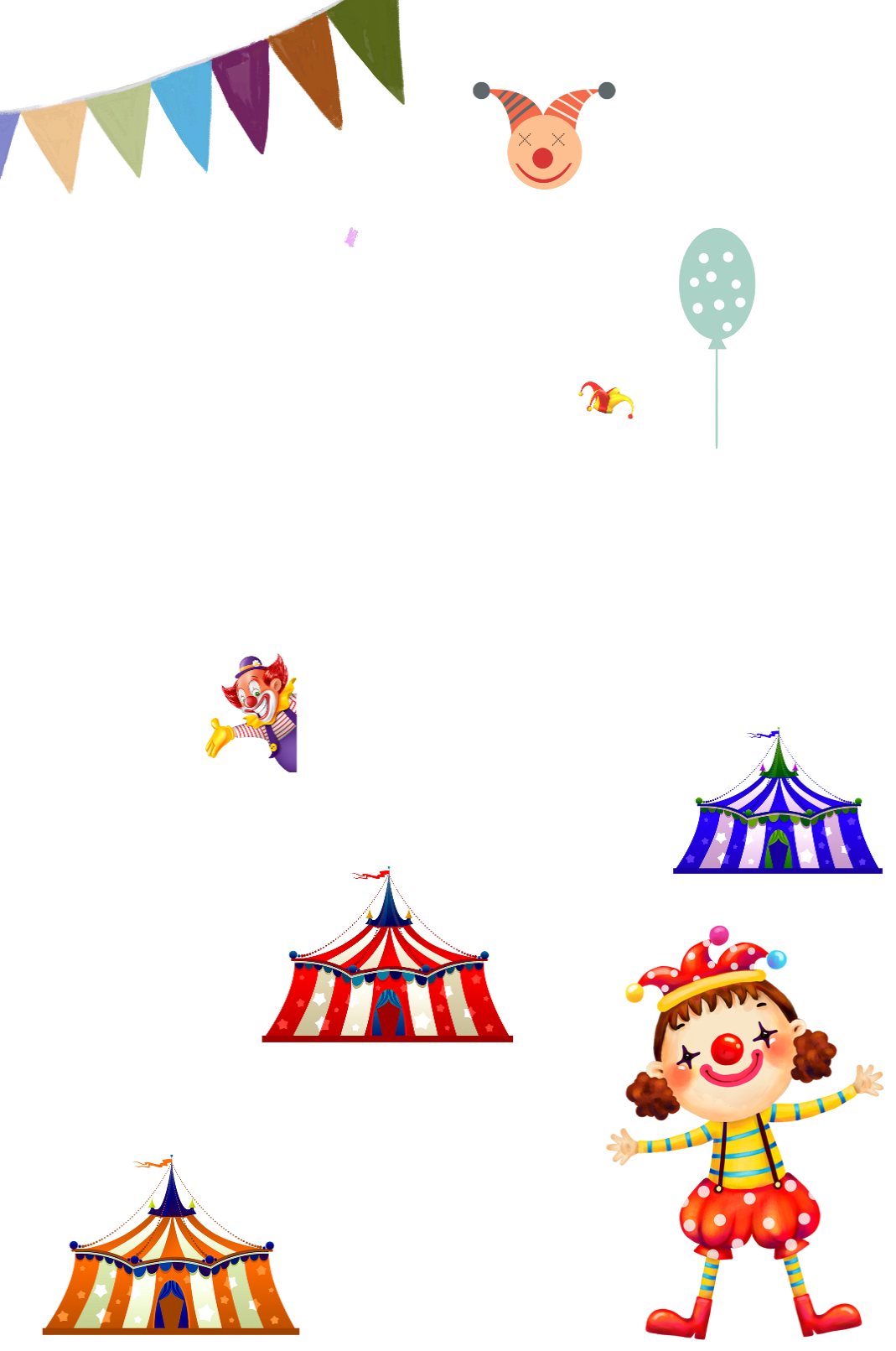 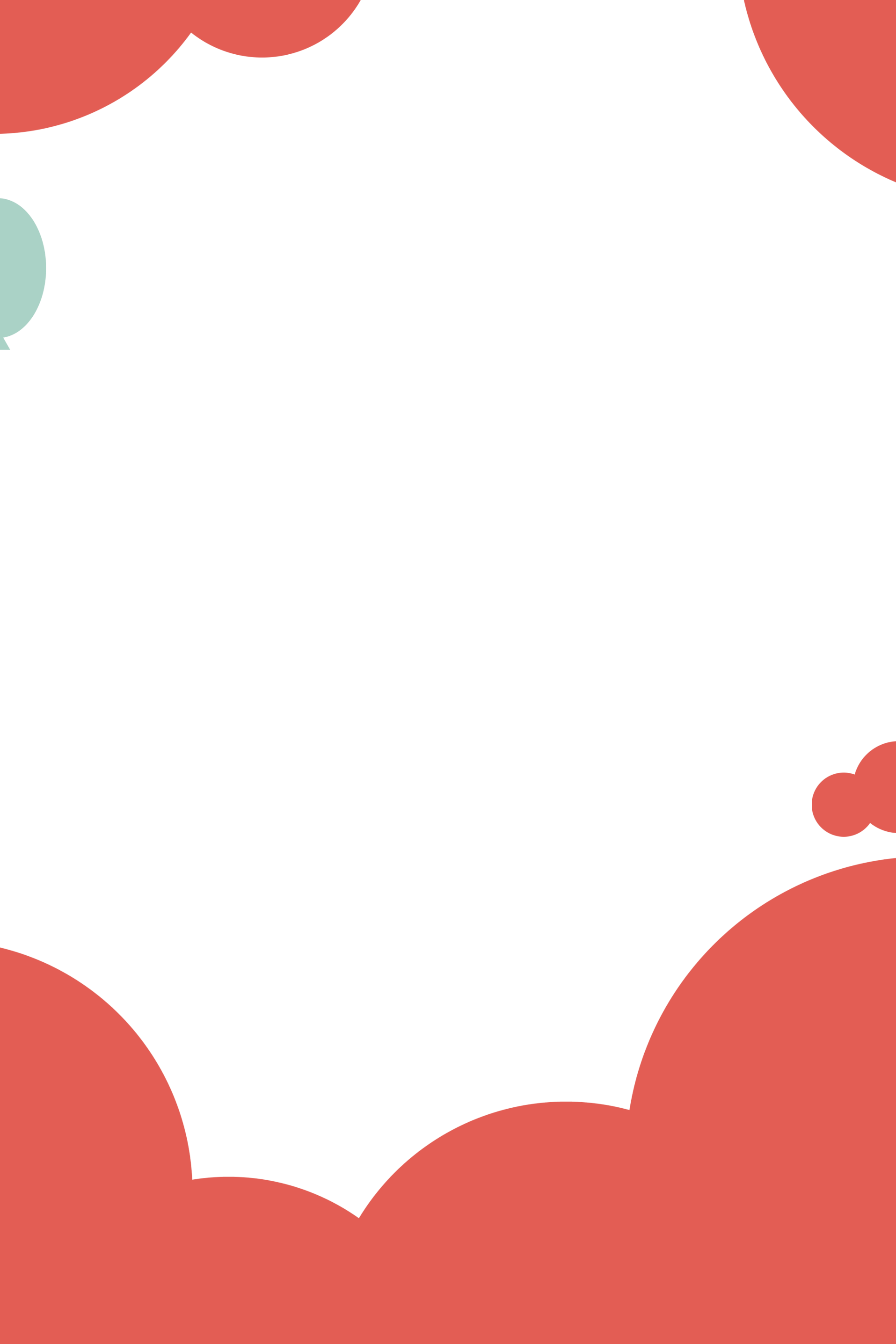 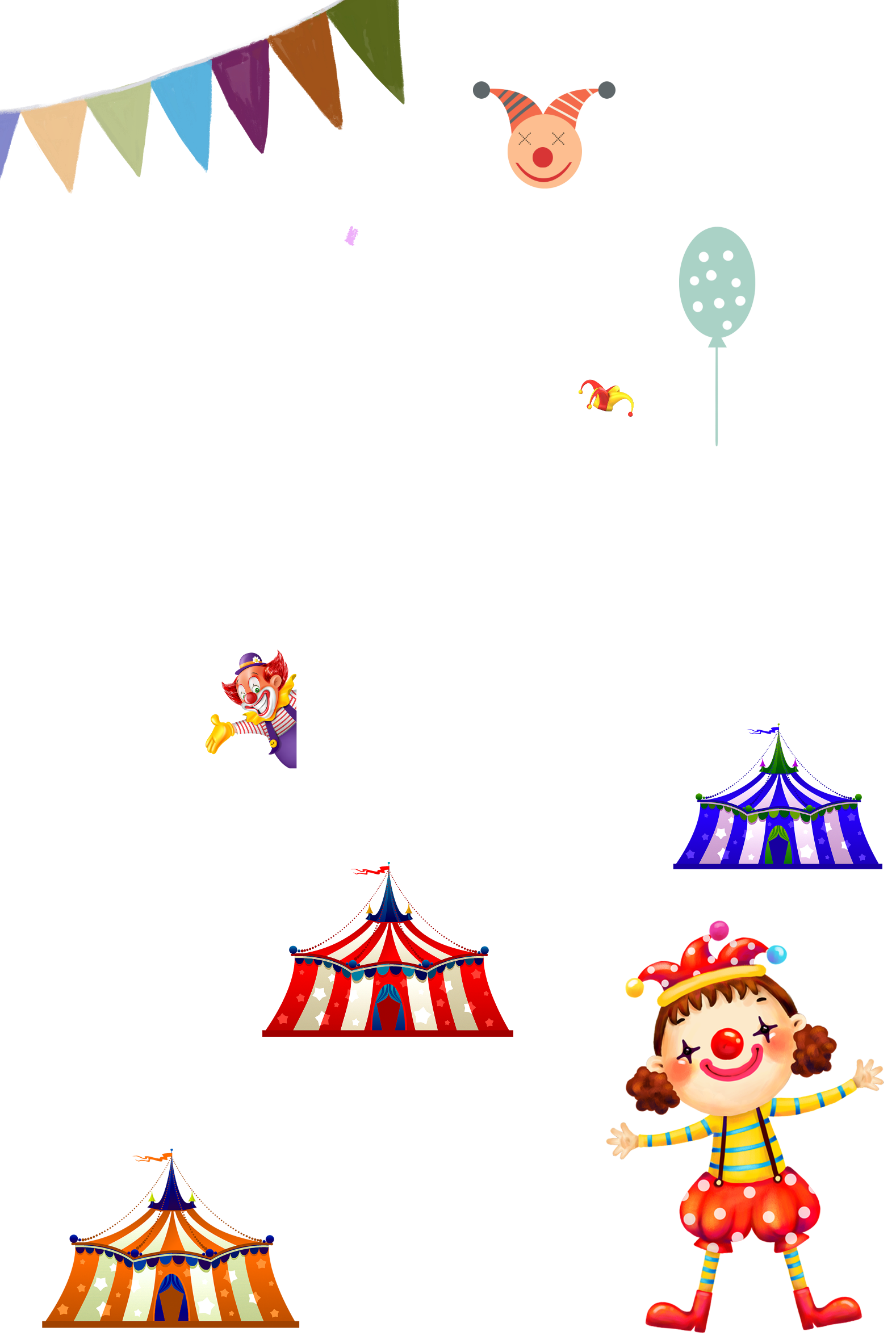 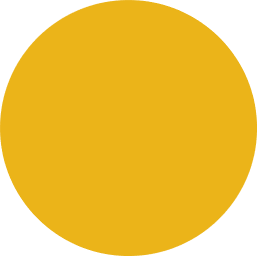 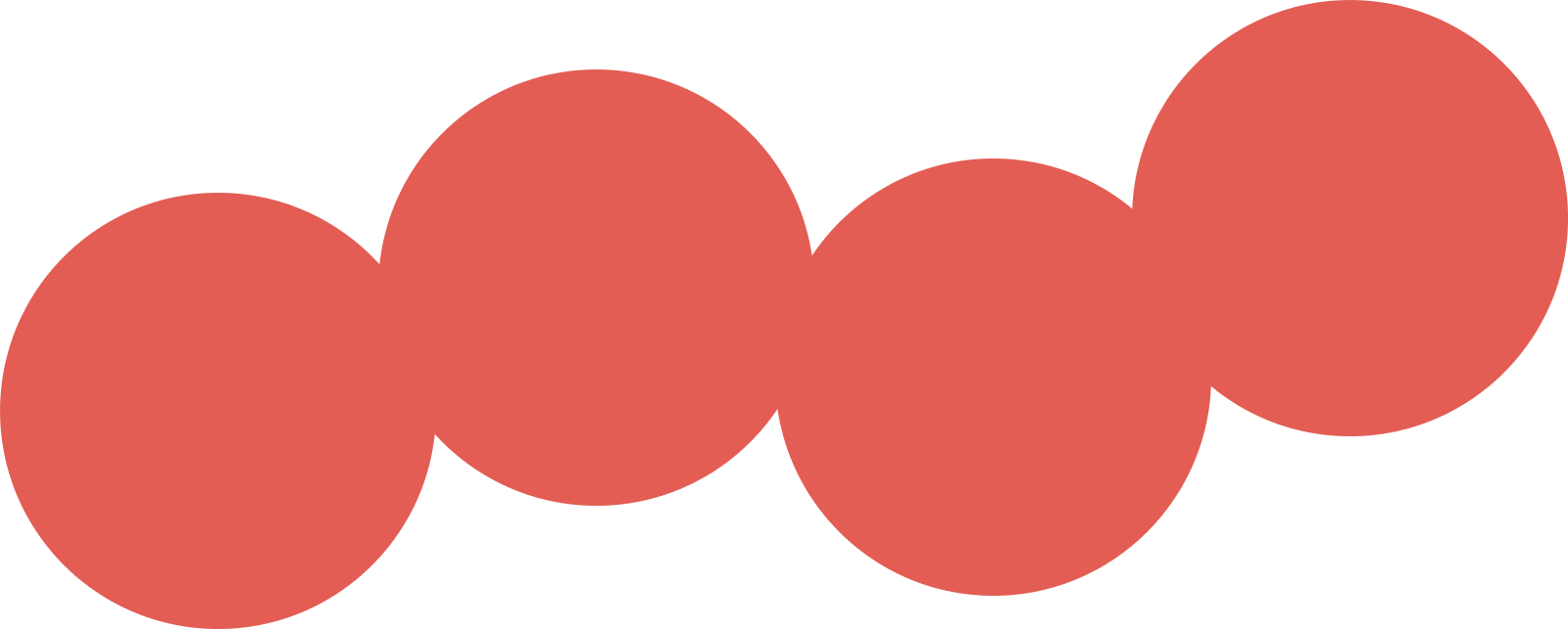 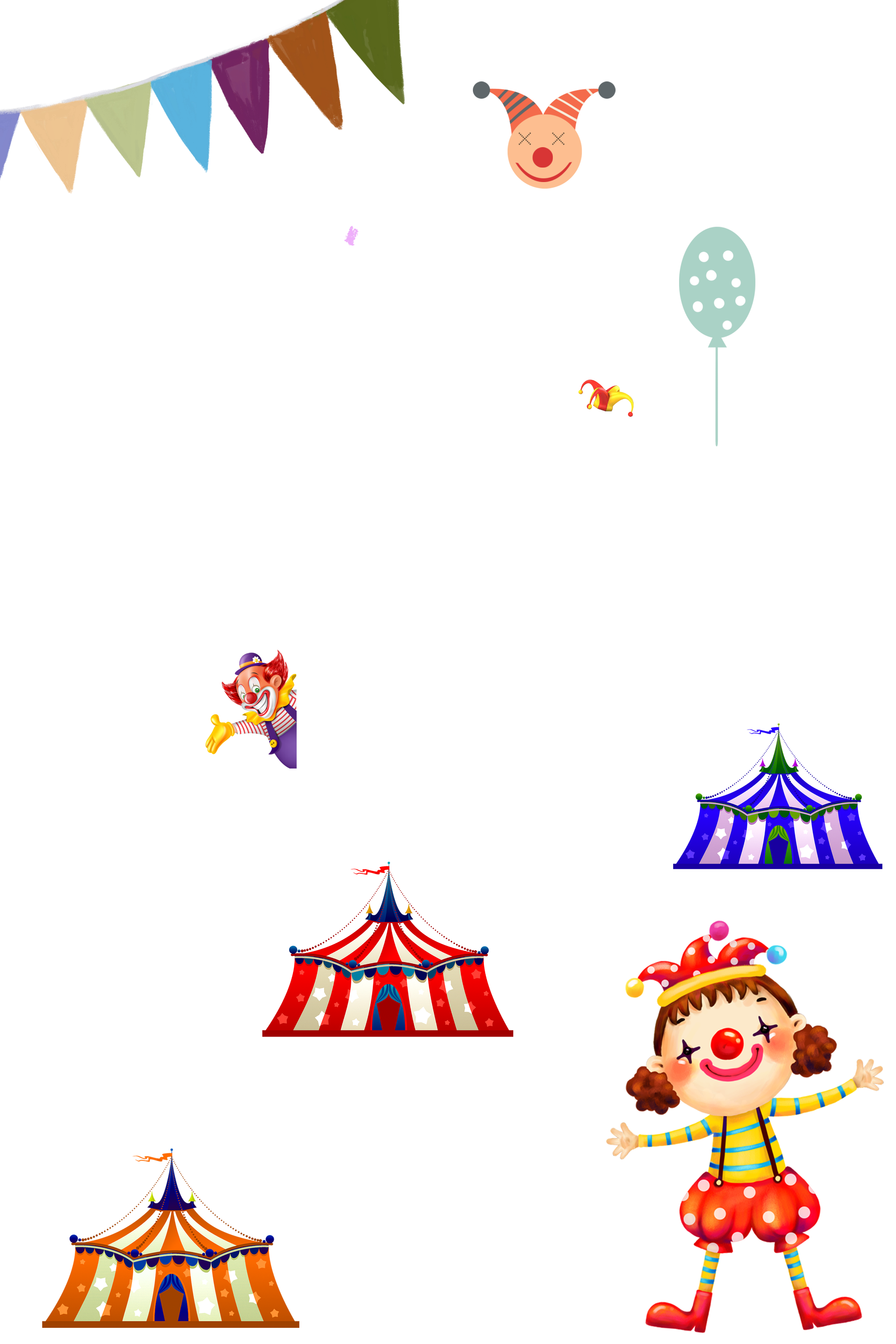 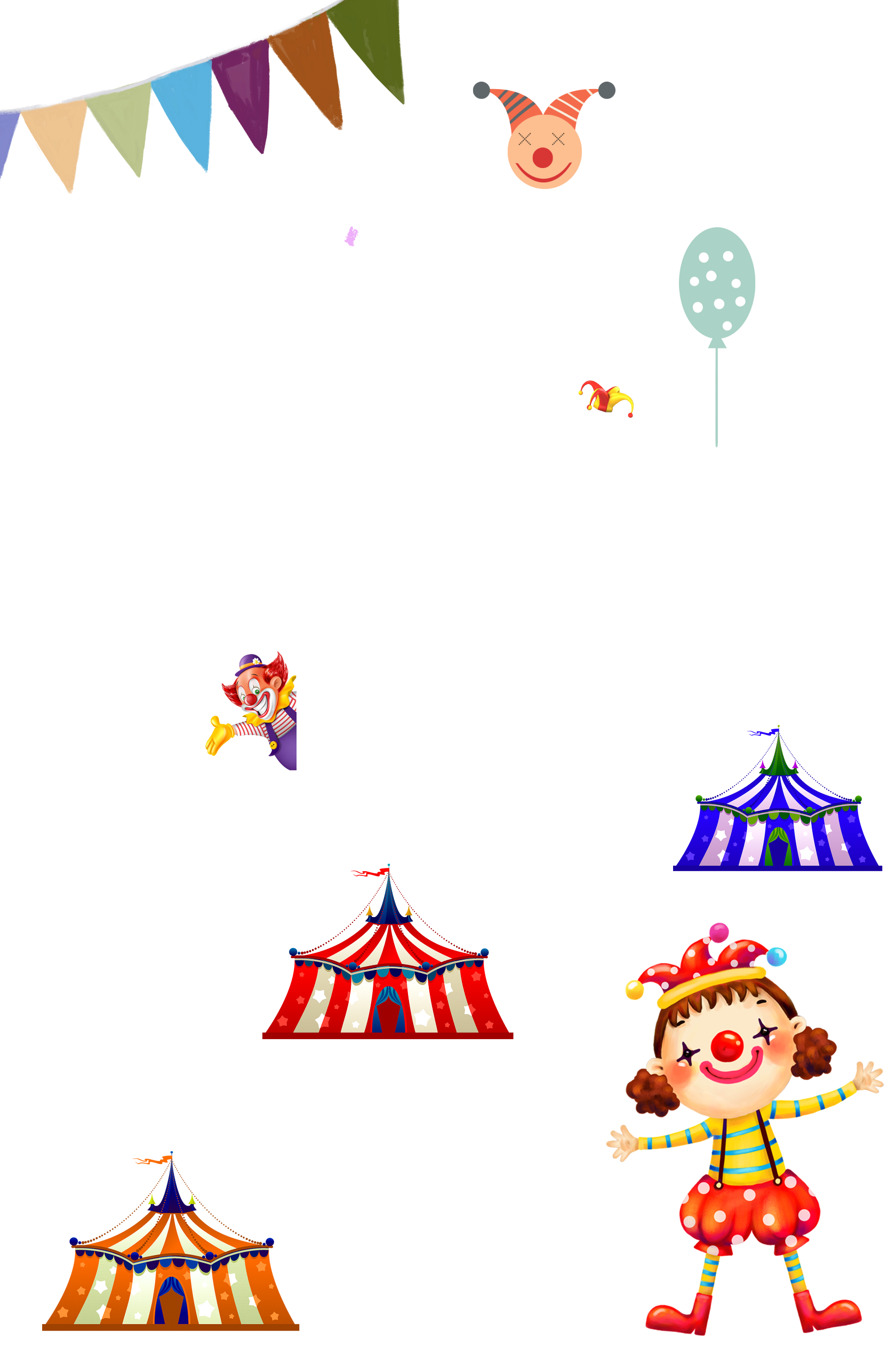 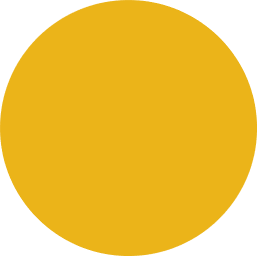 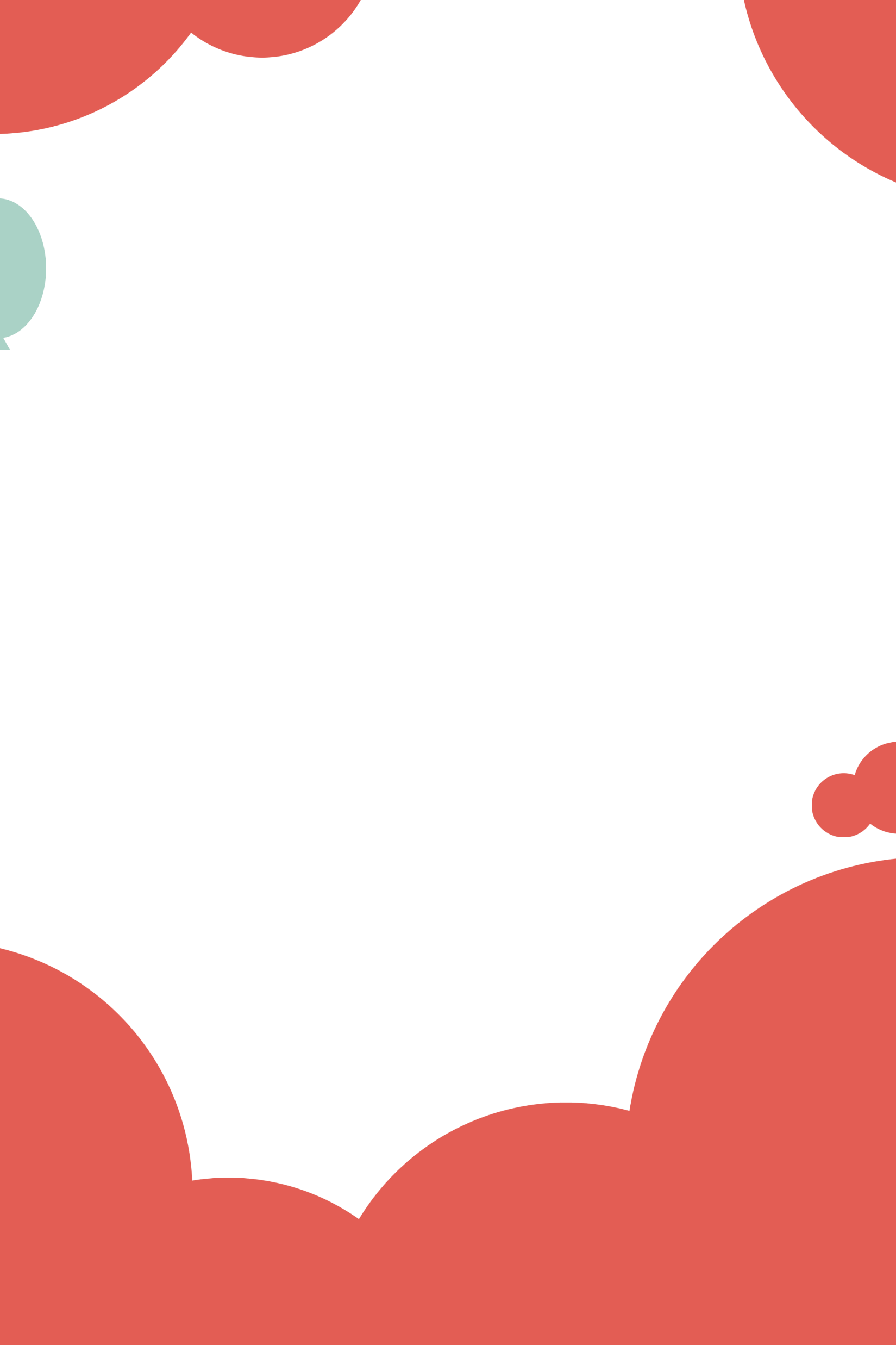 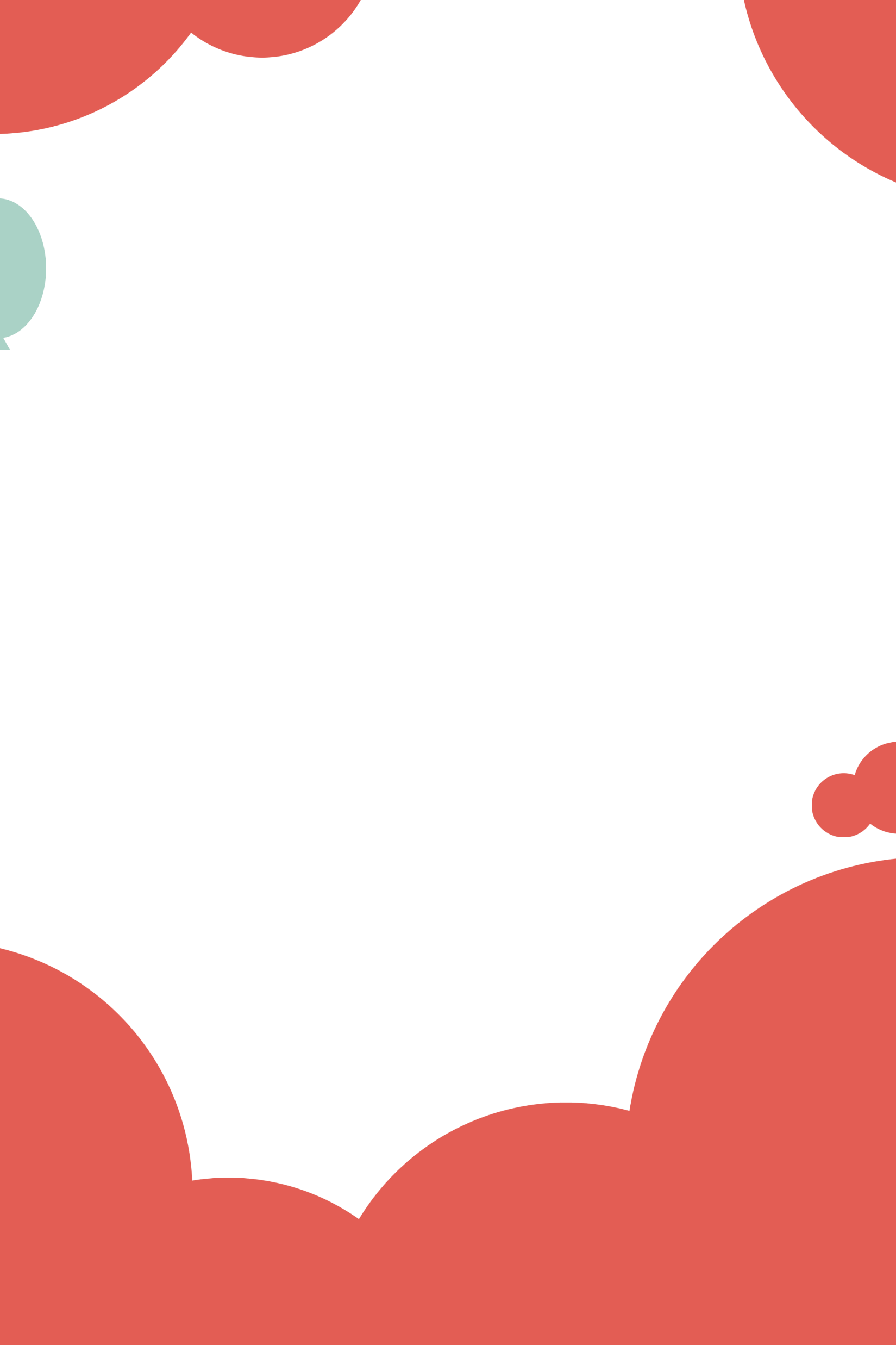 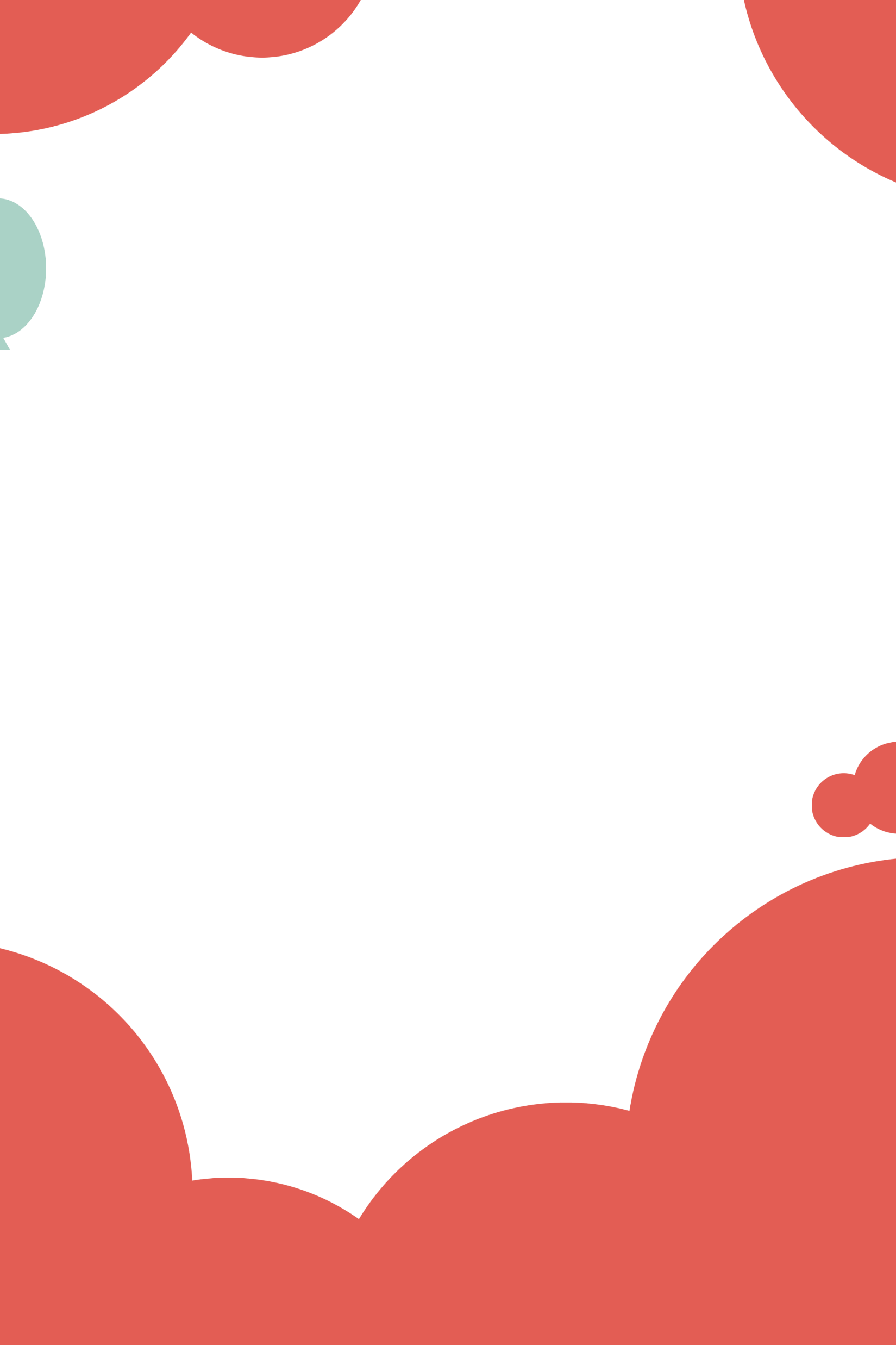 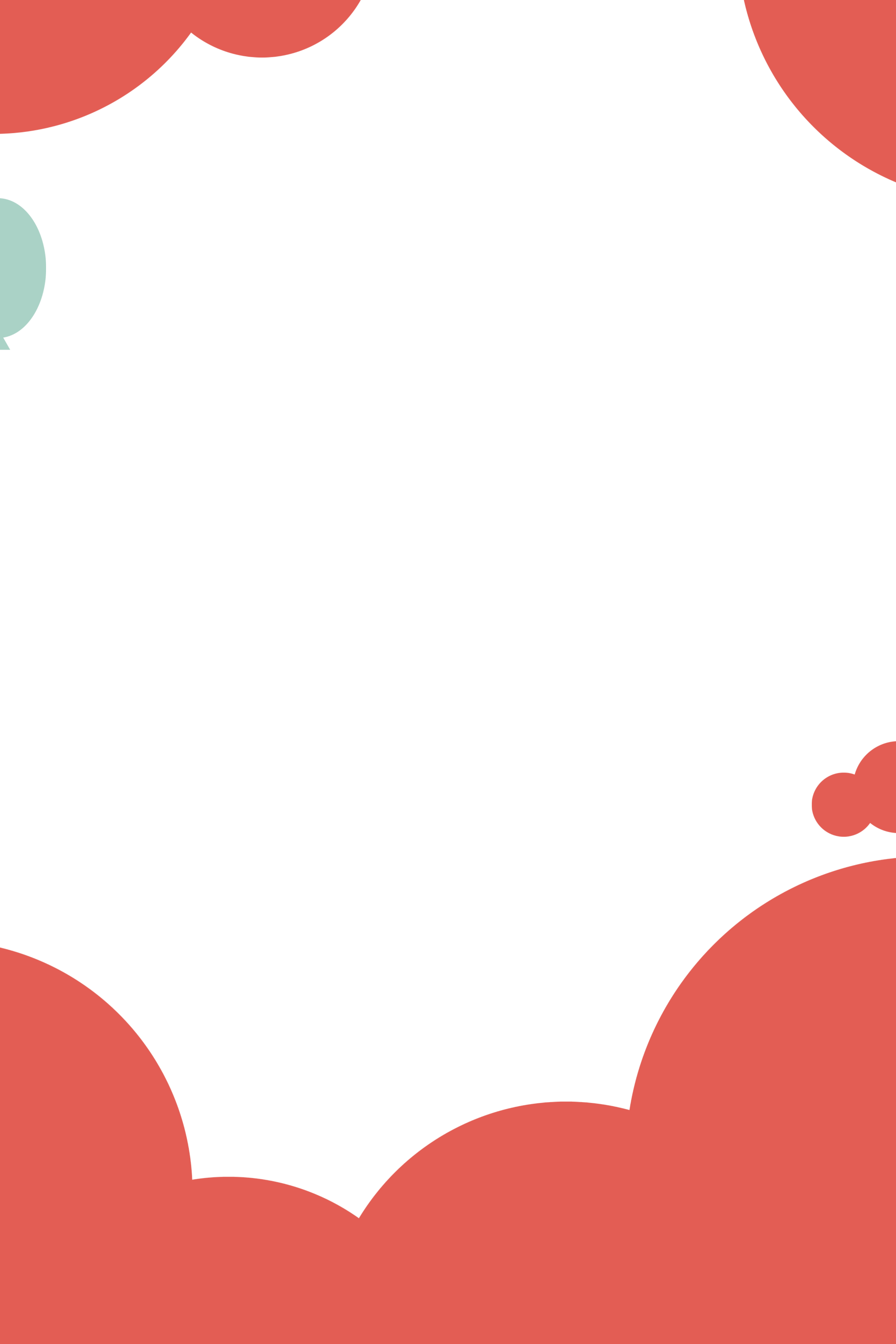 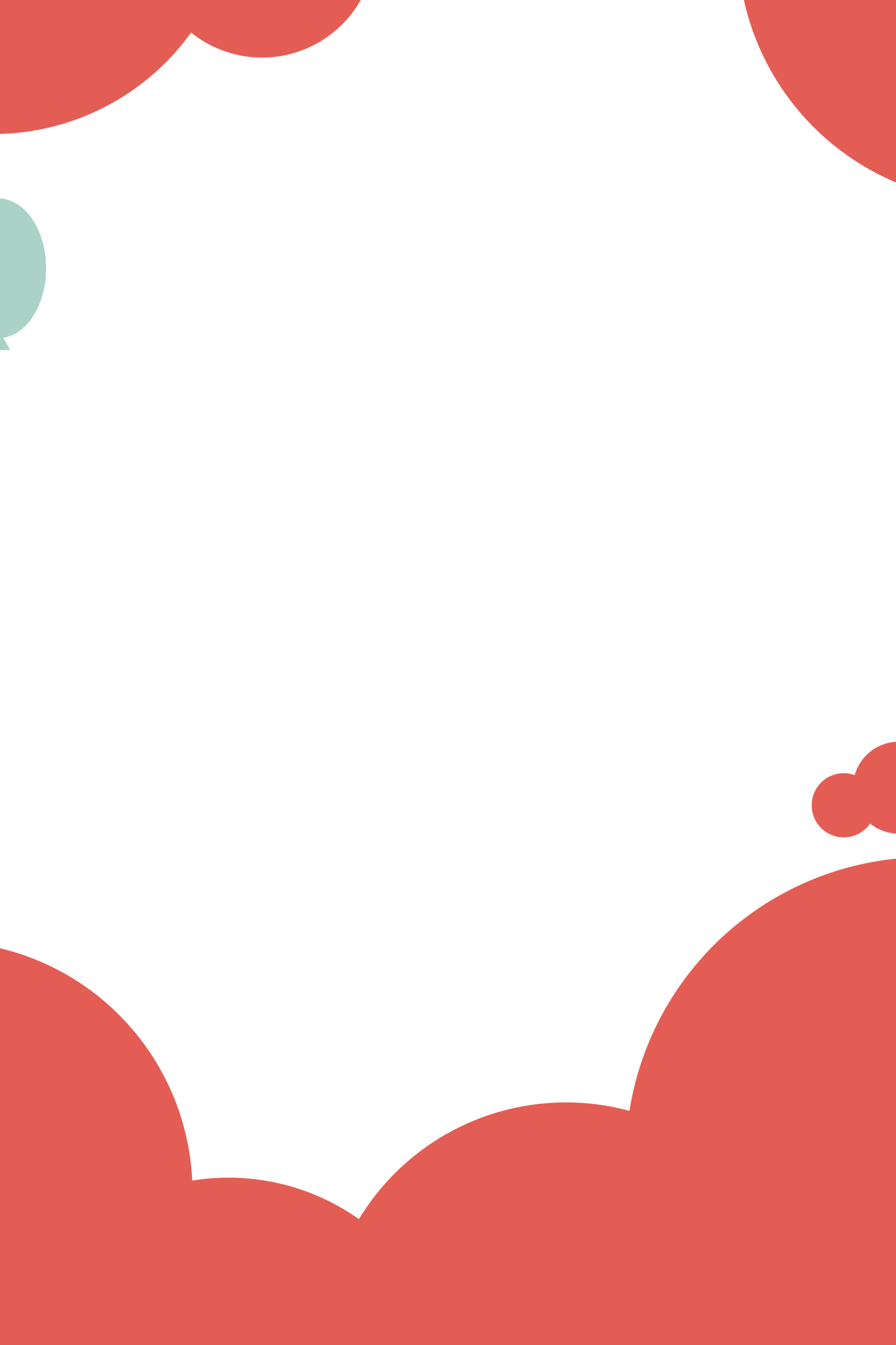 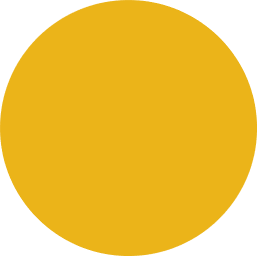 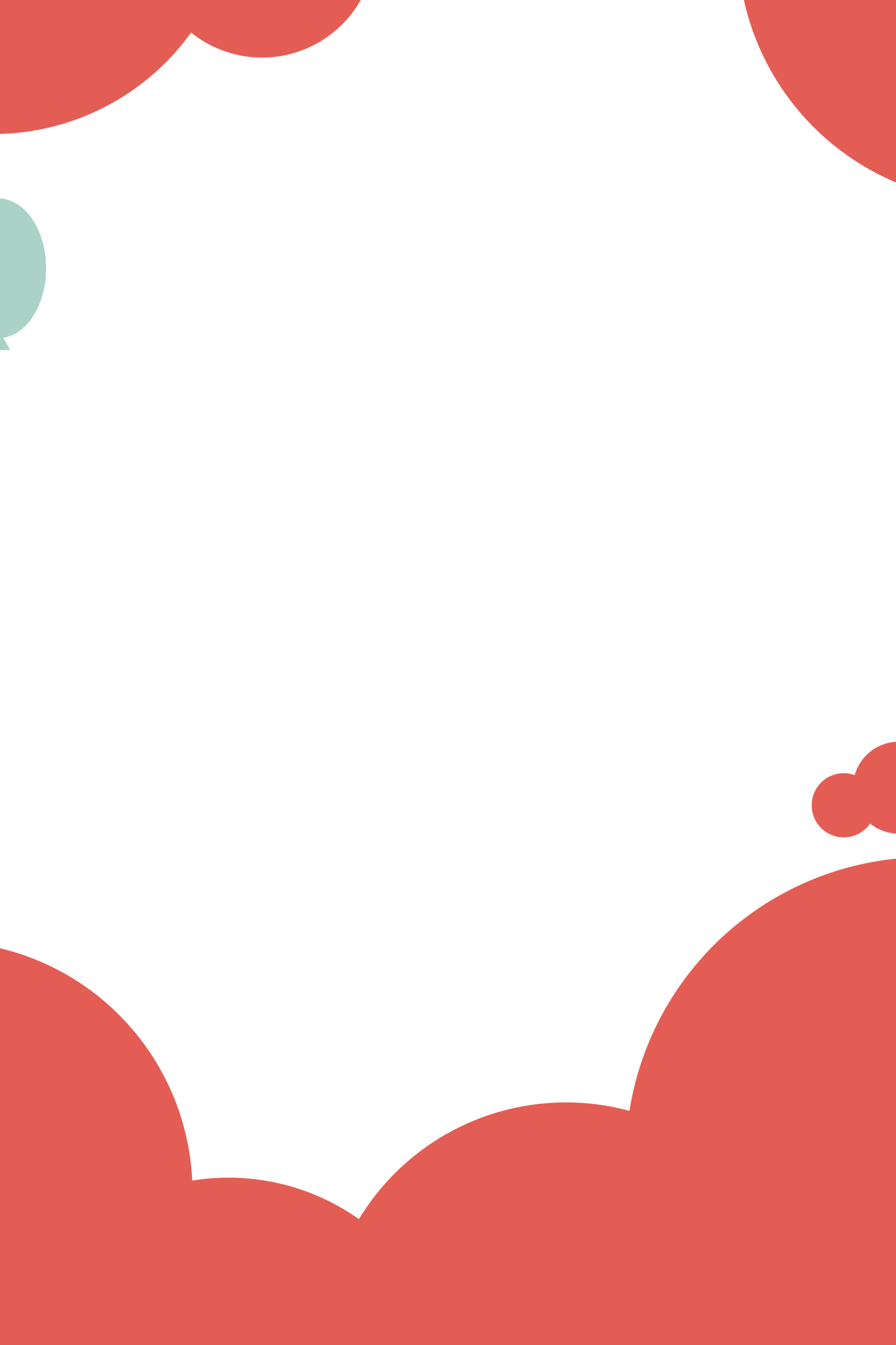 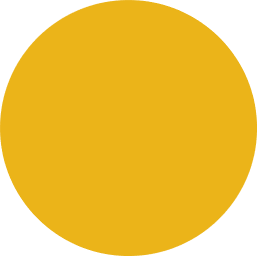 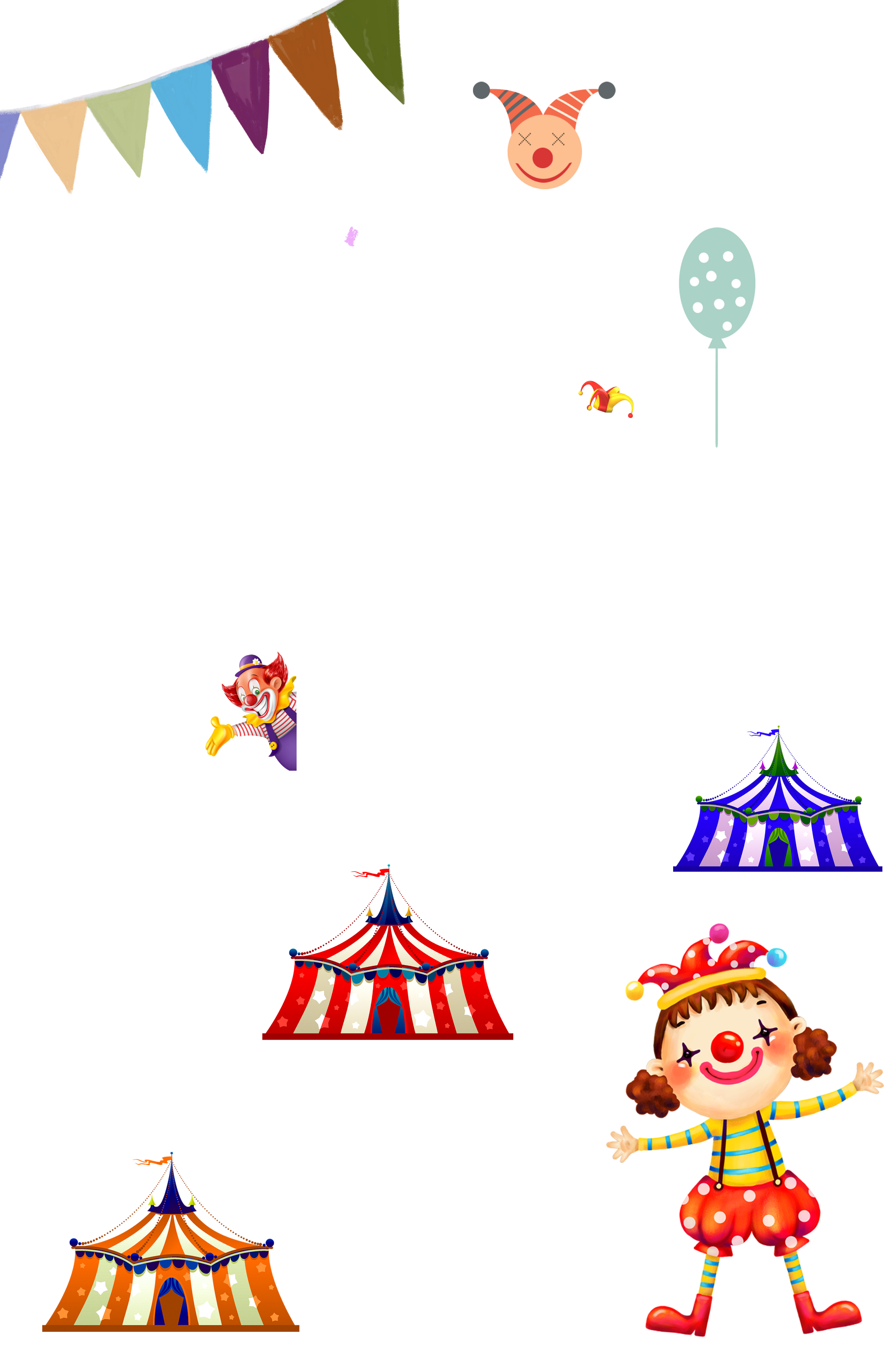 MỤC TIÊU
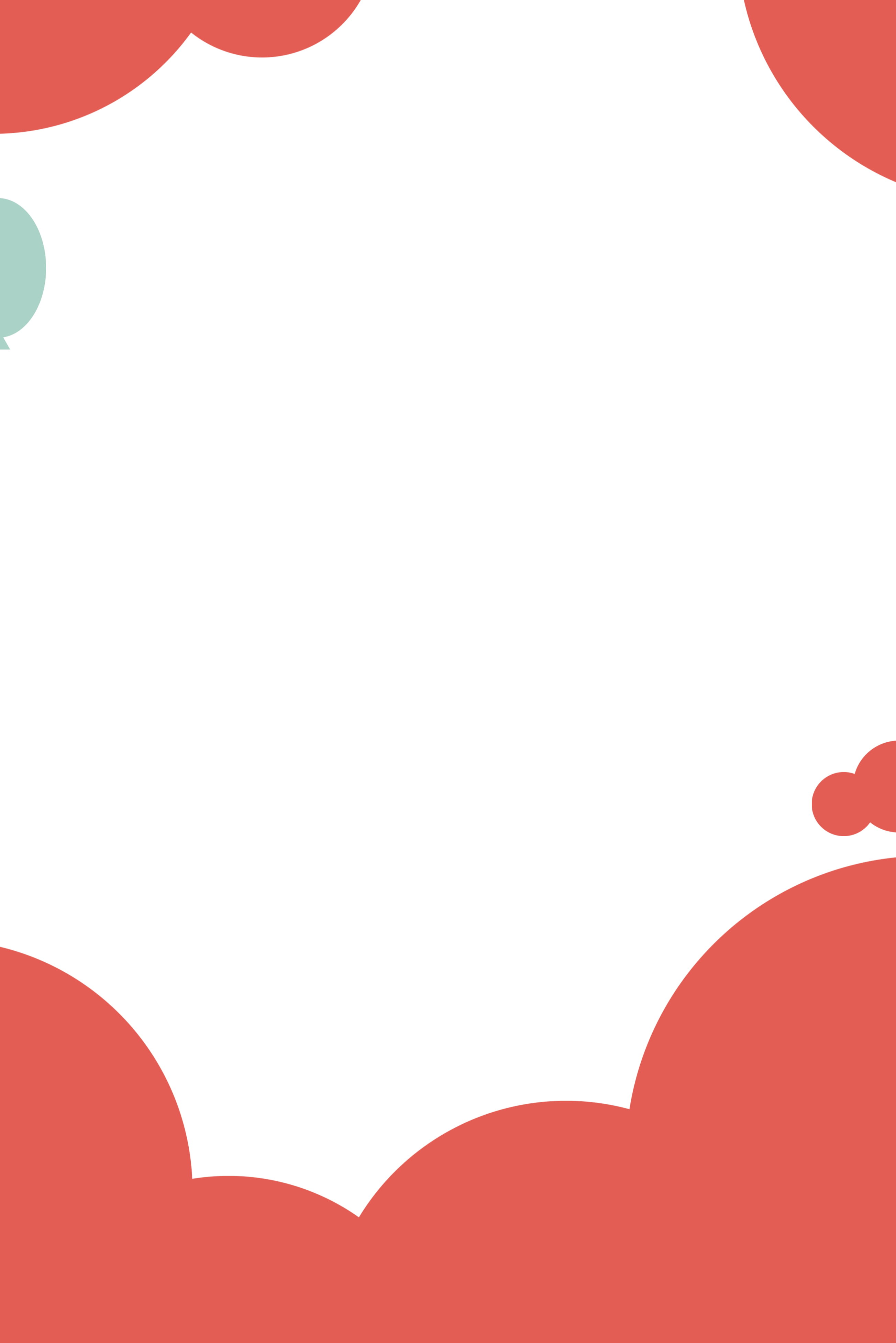 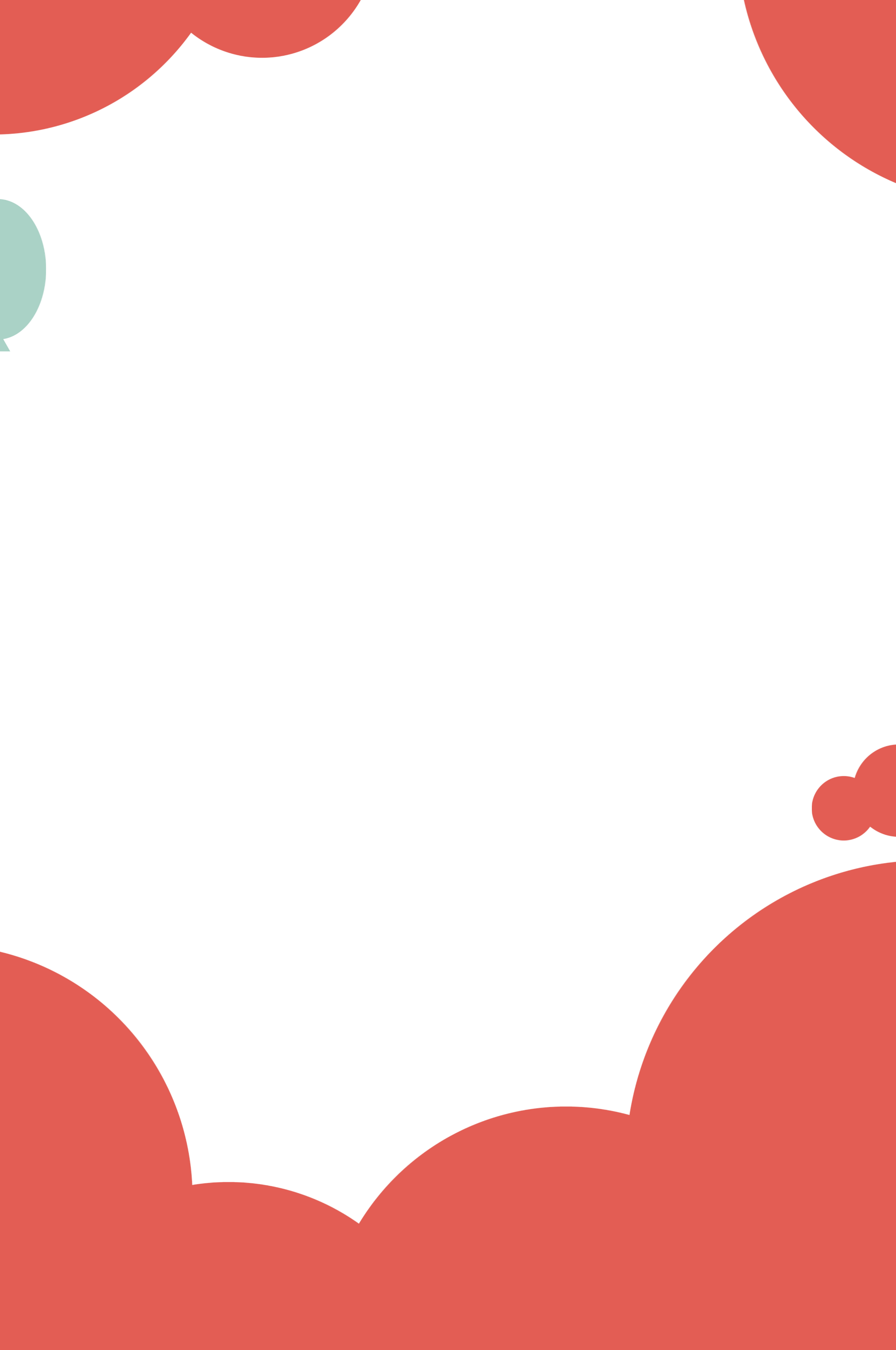 Nhận diện và biết cách sử dụng dấu gạch ngang
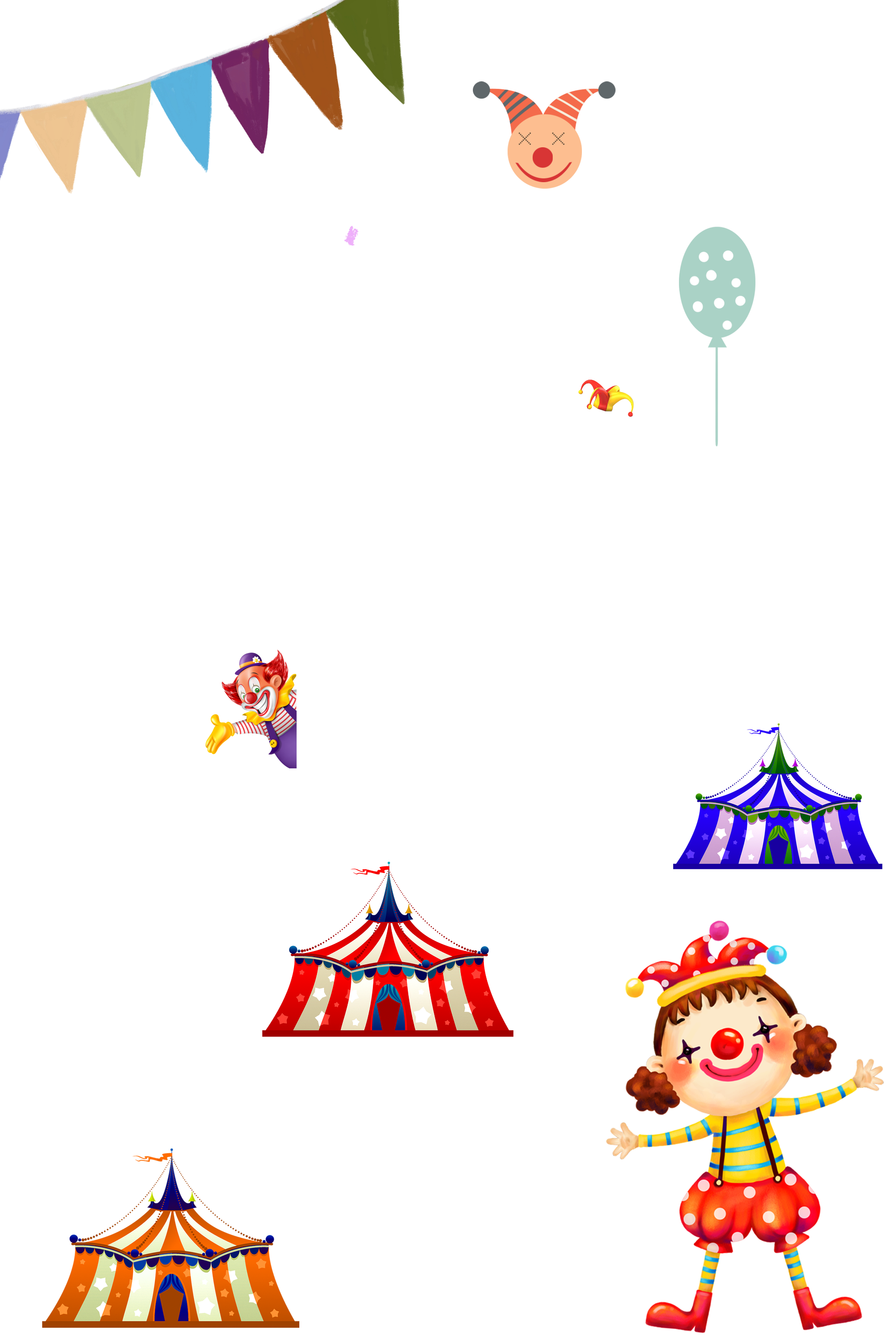 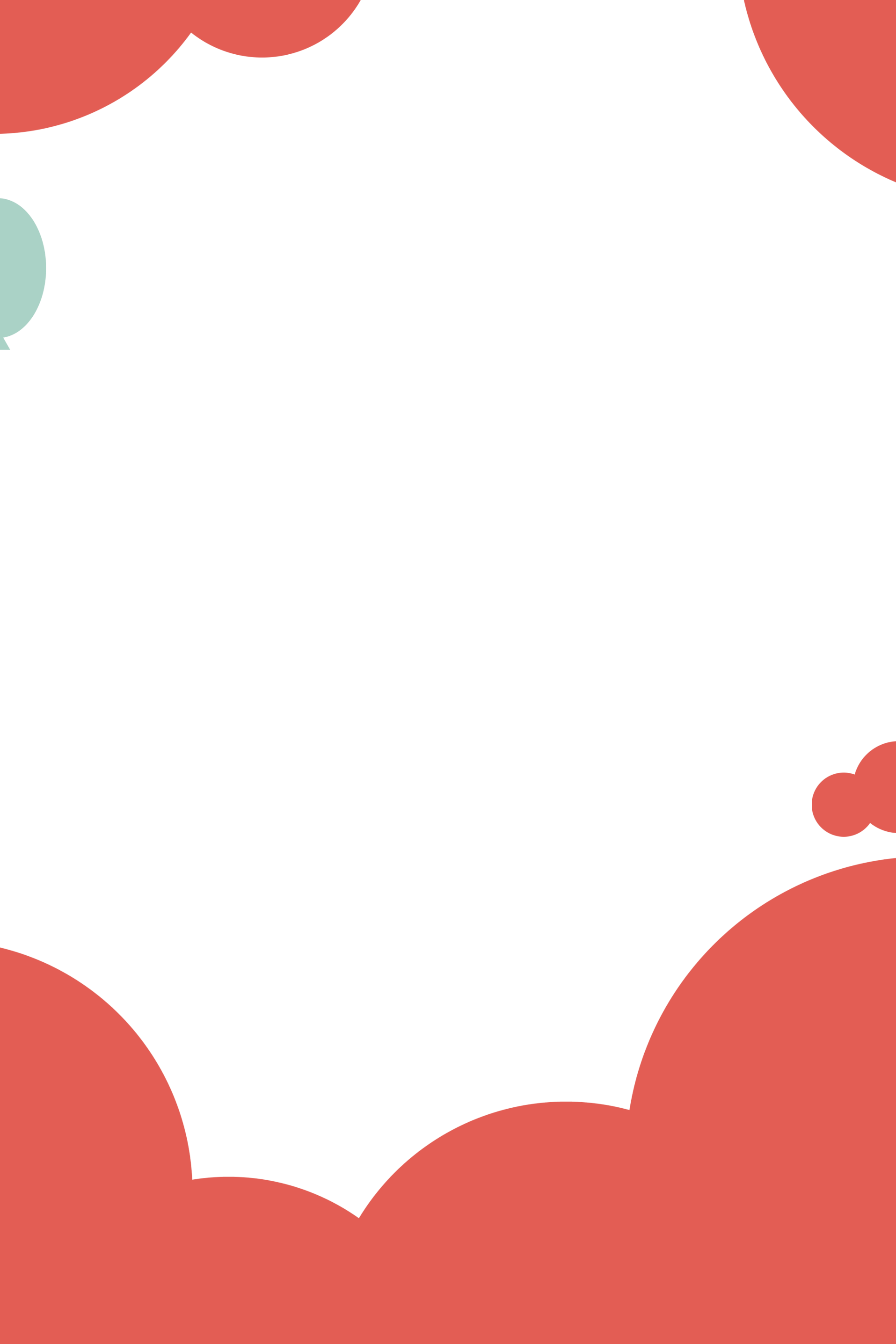 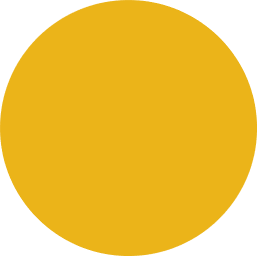 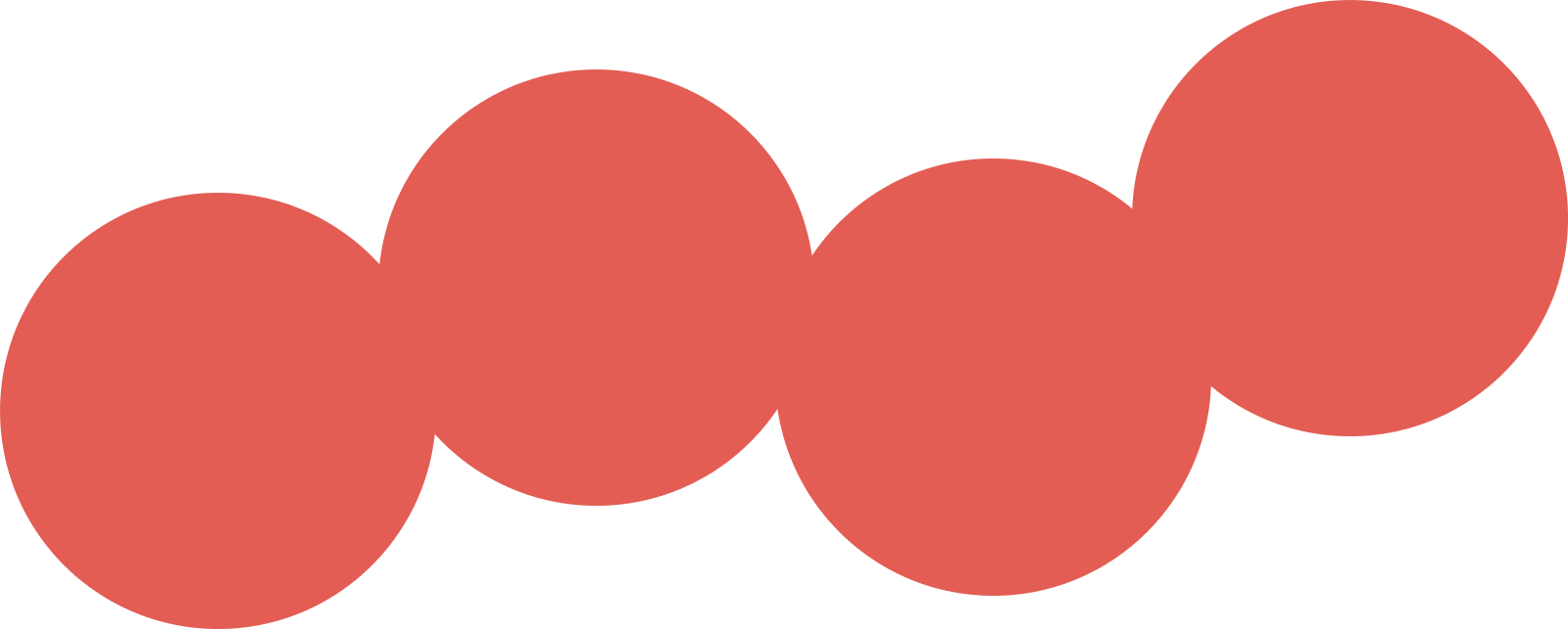 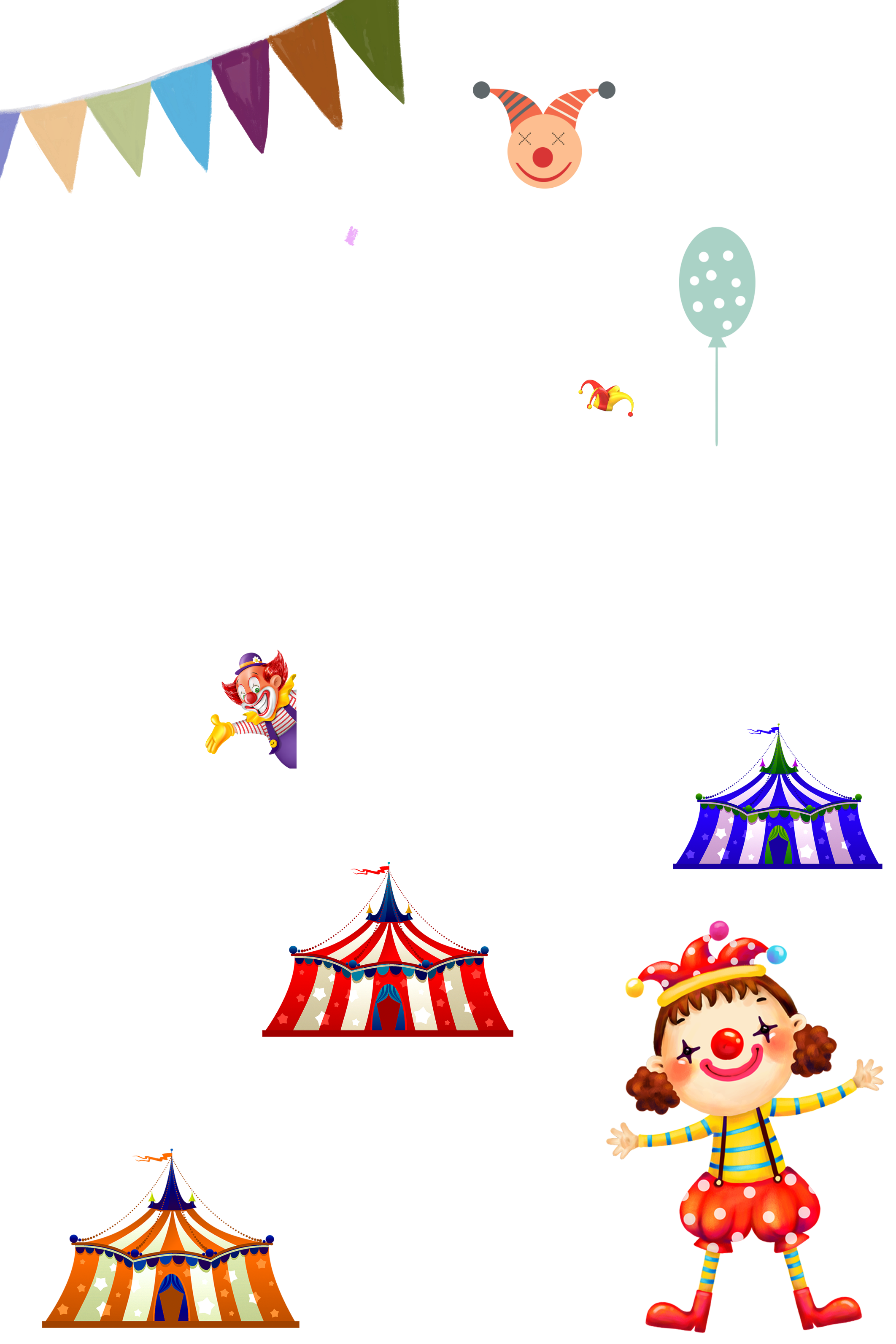 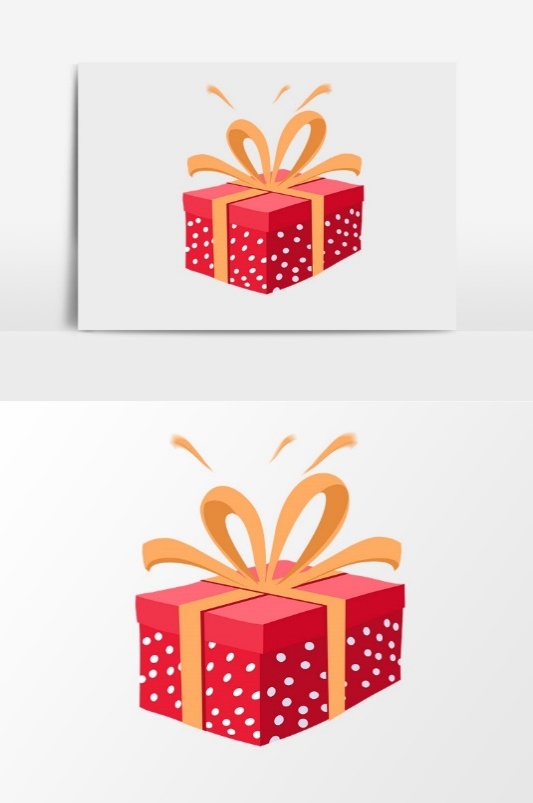 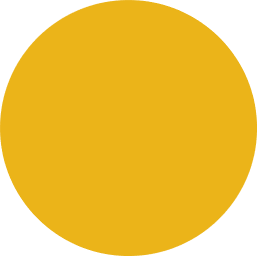 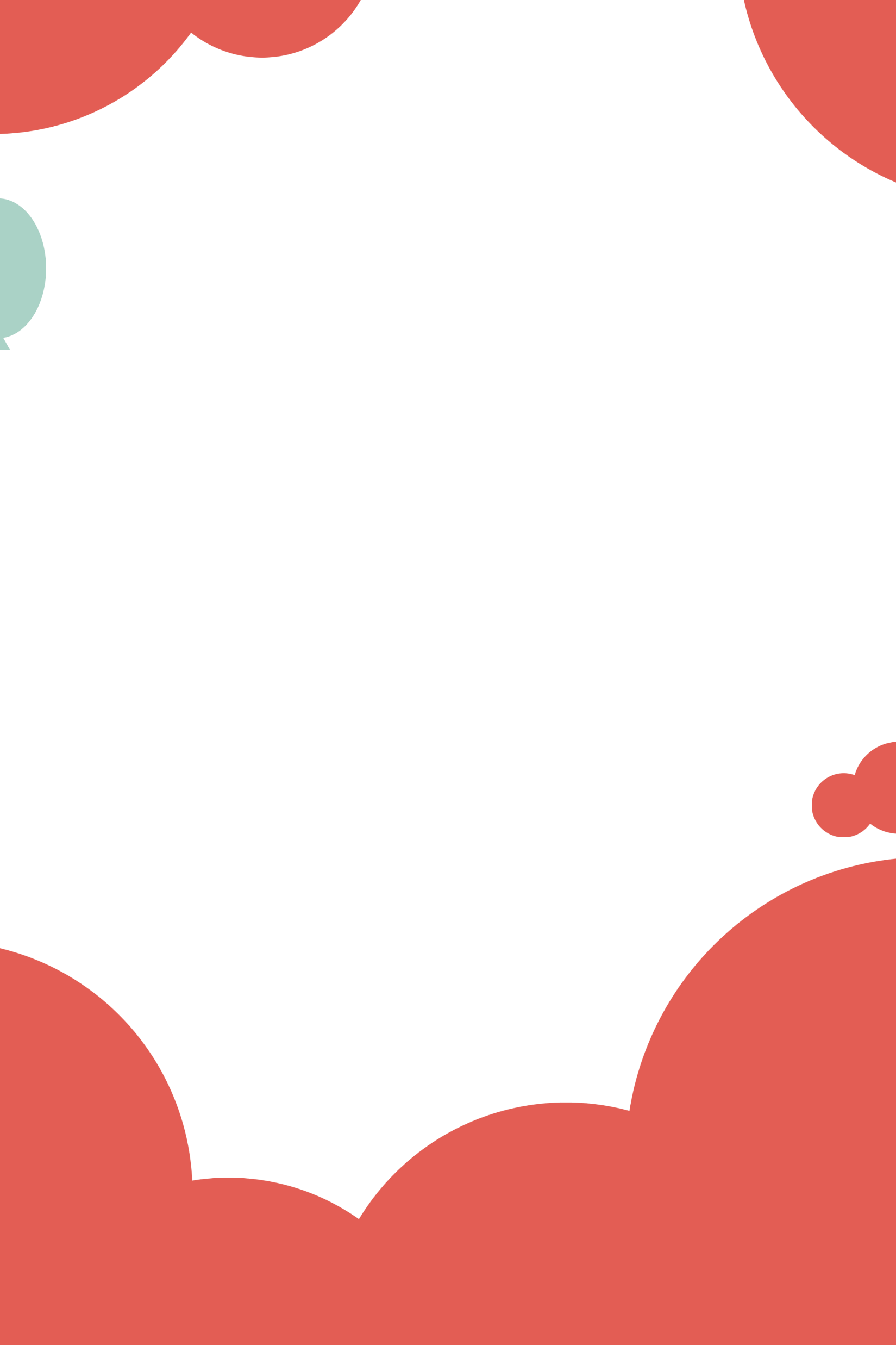 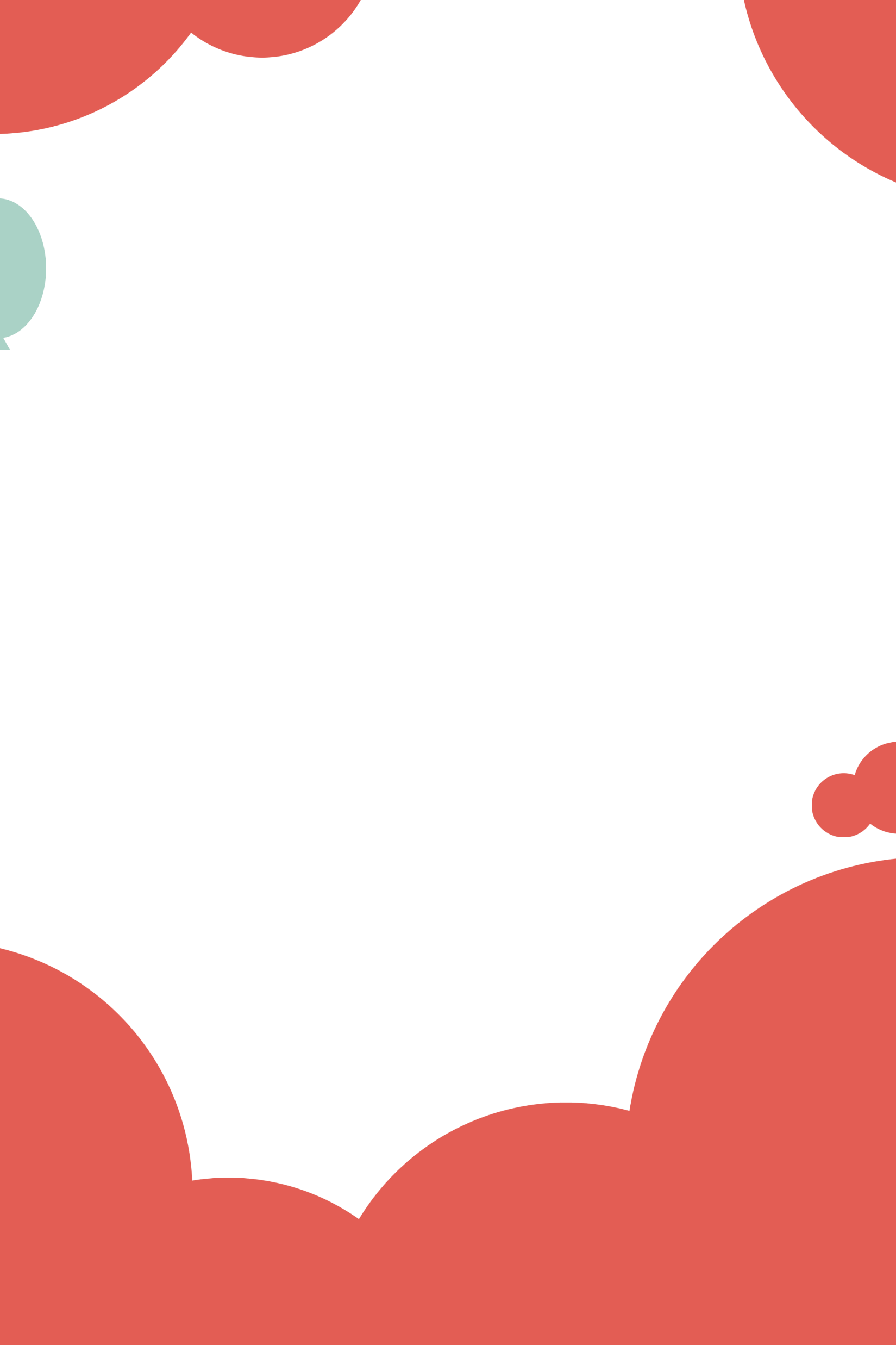 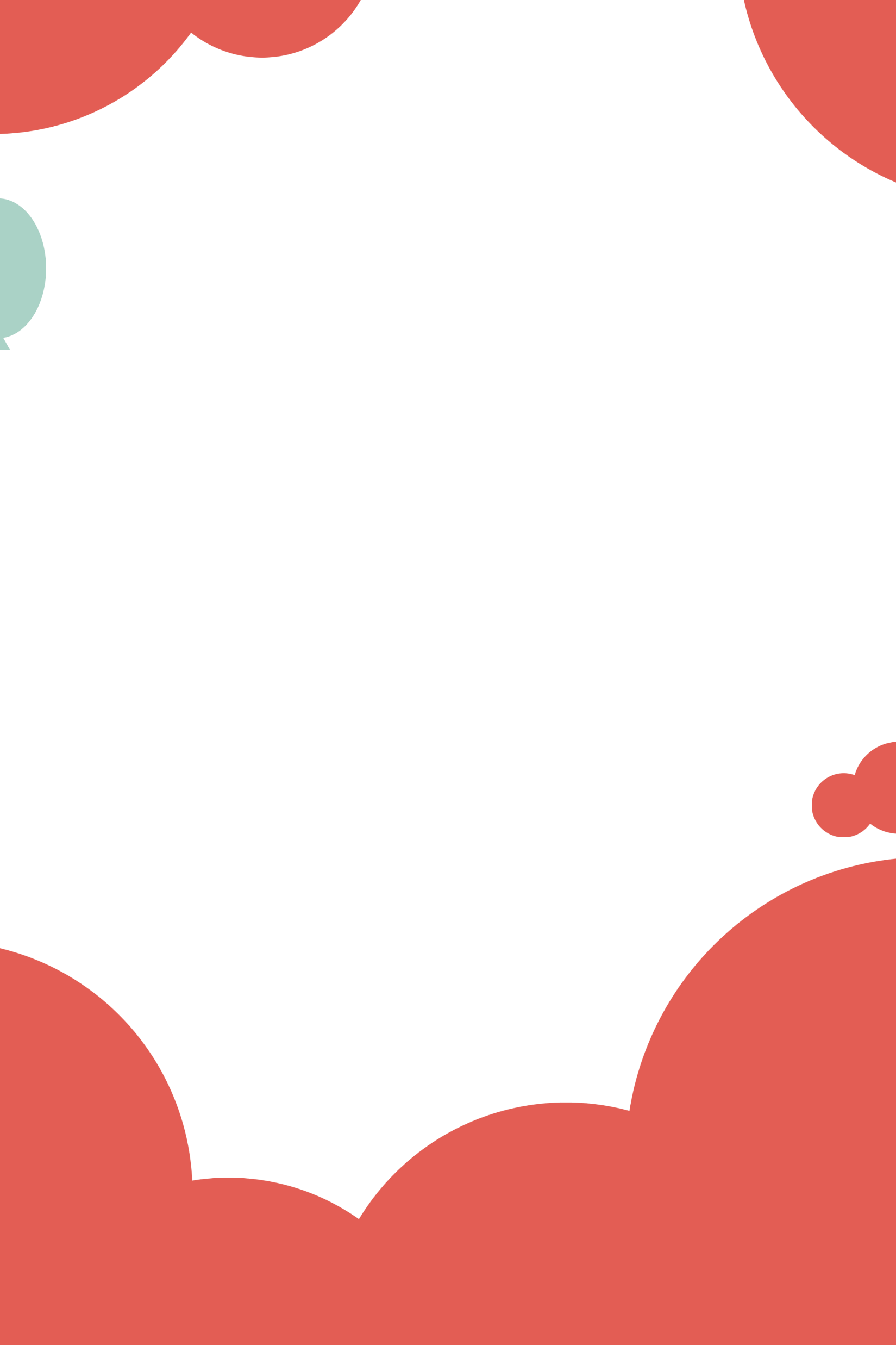 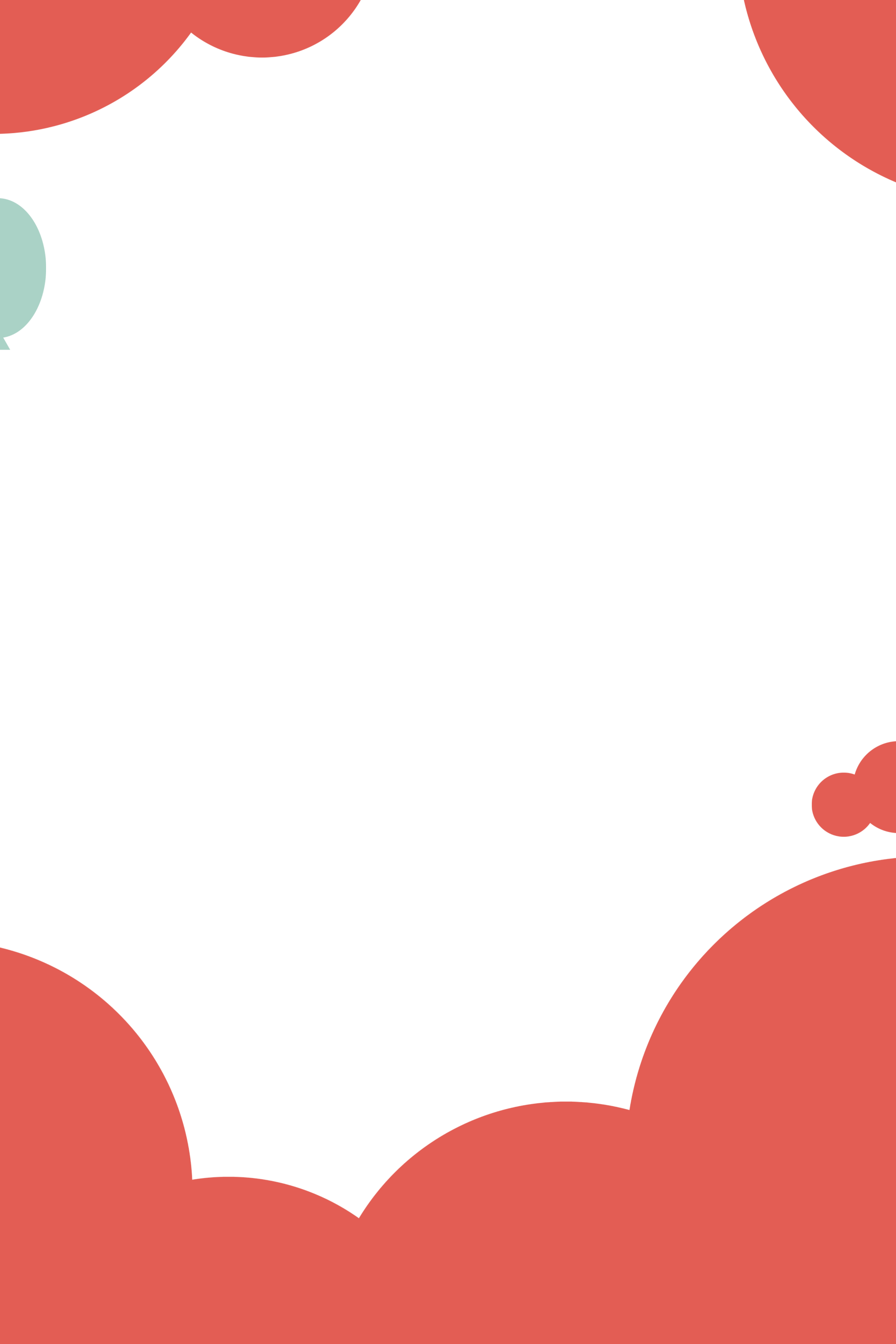 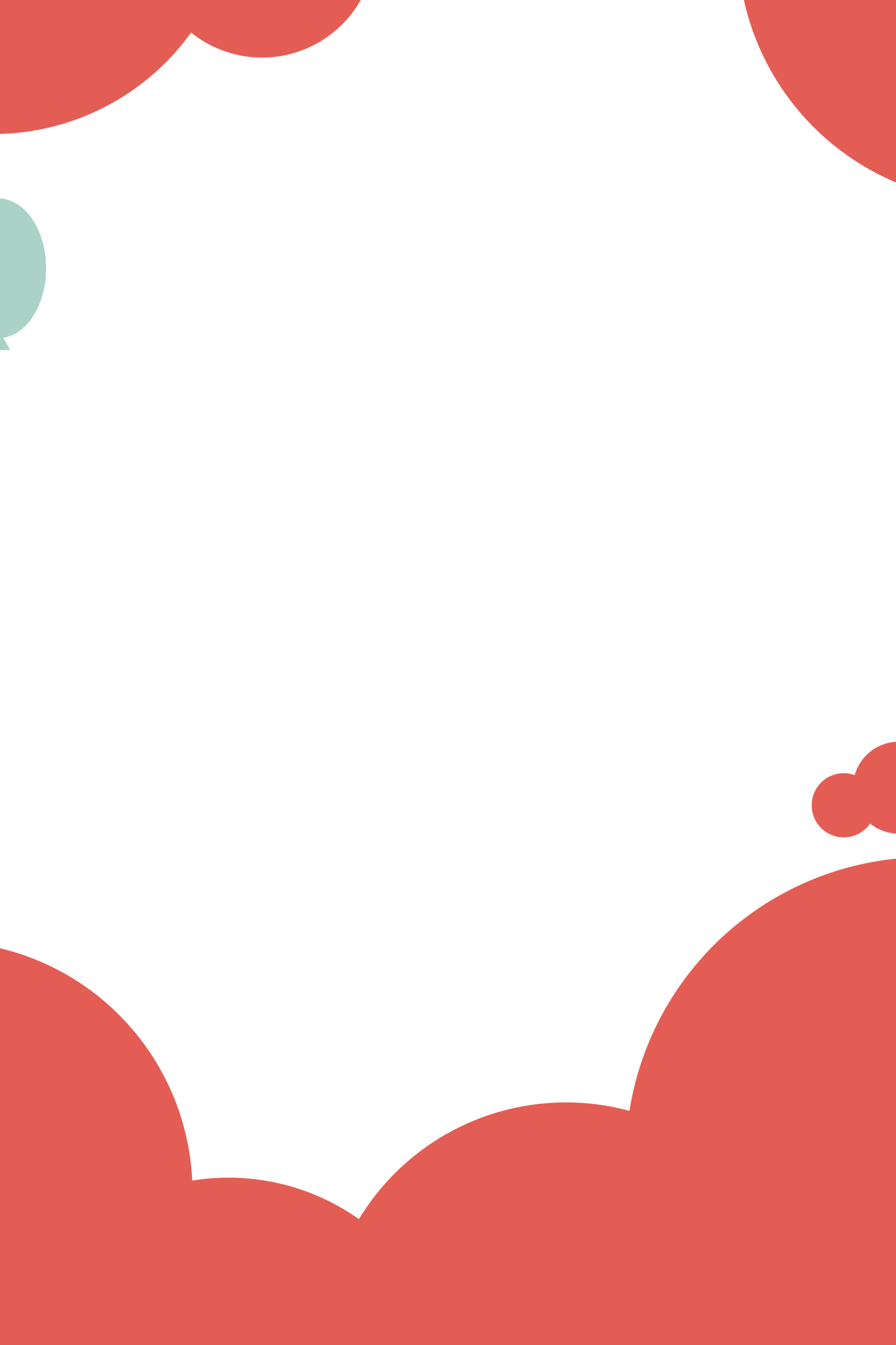 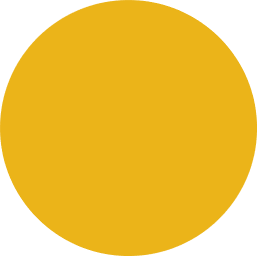 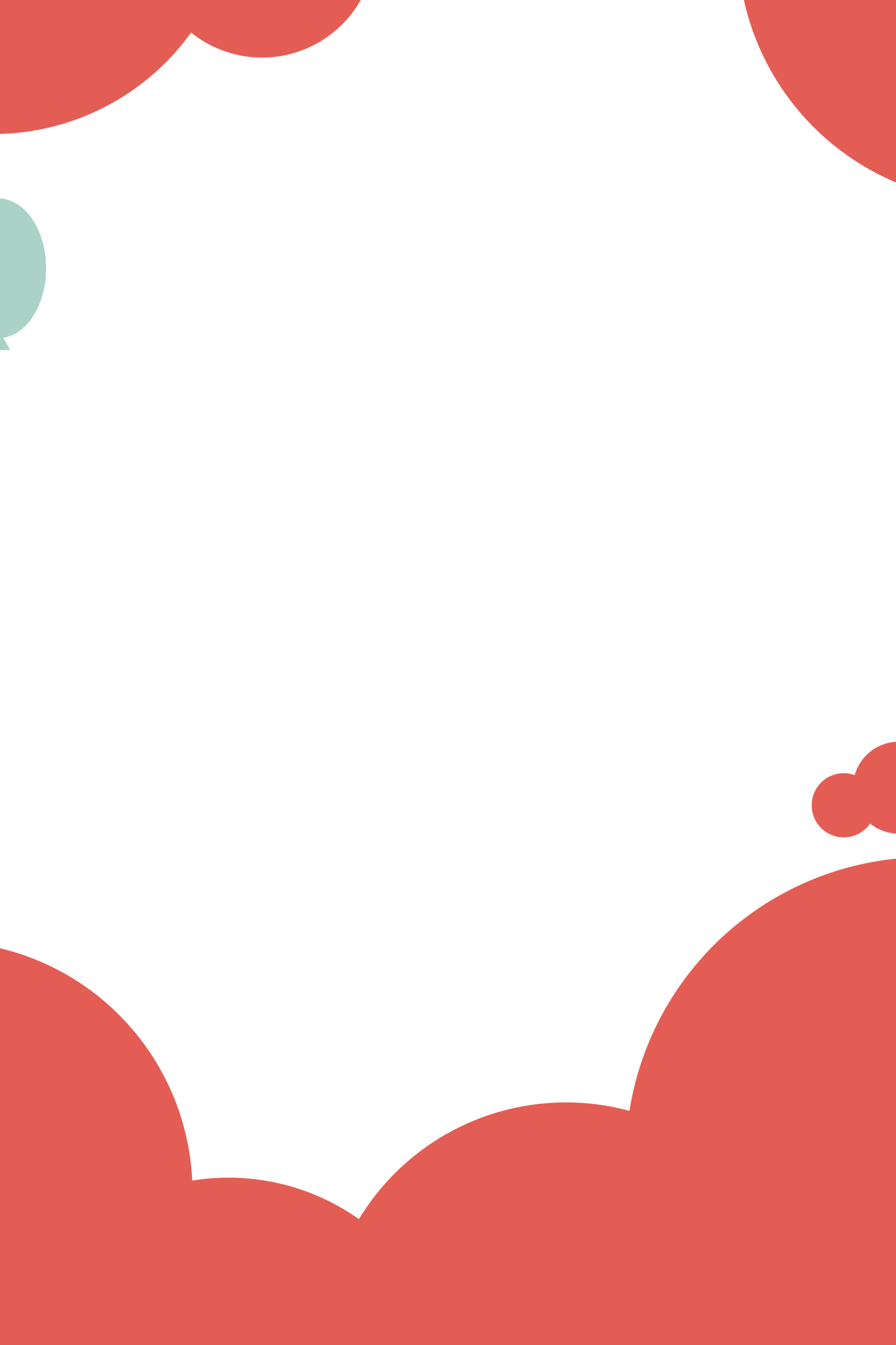 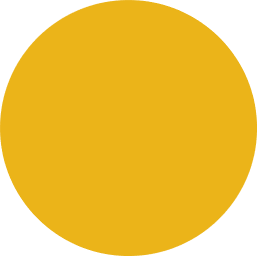 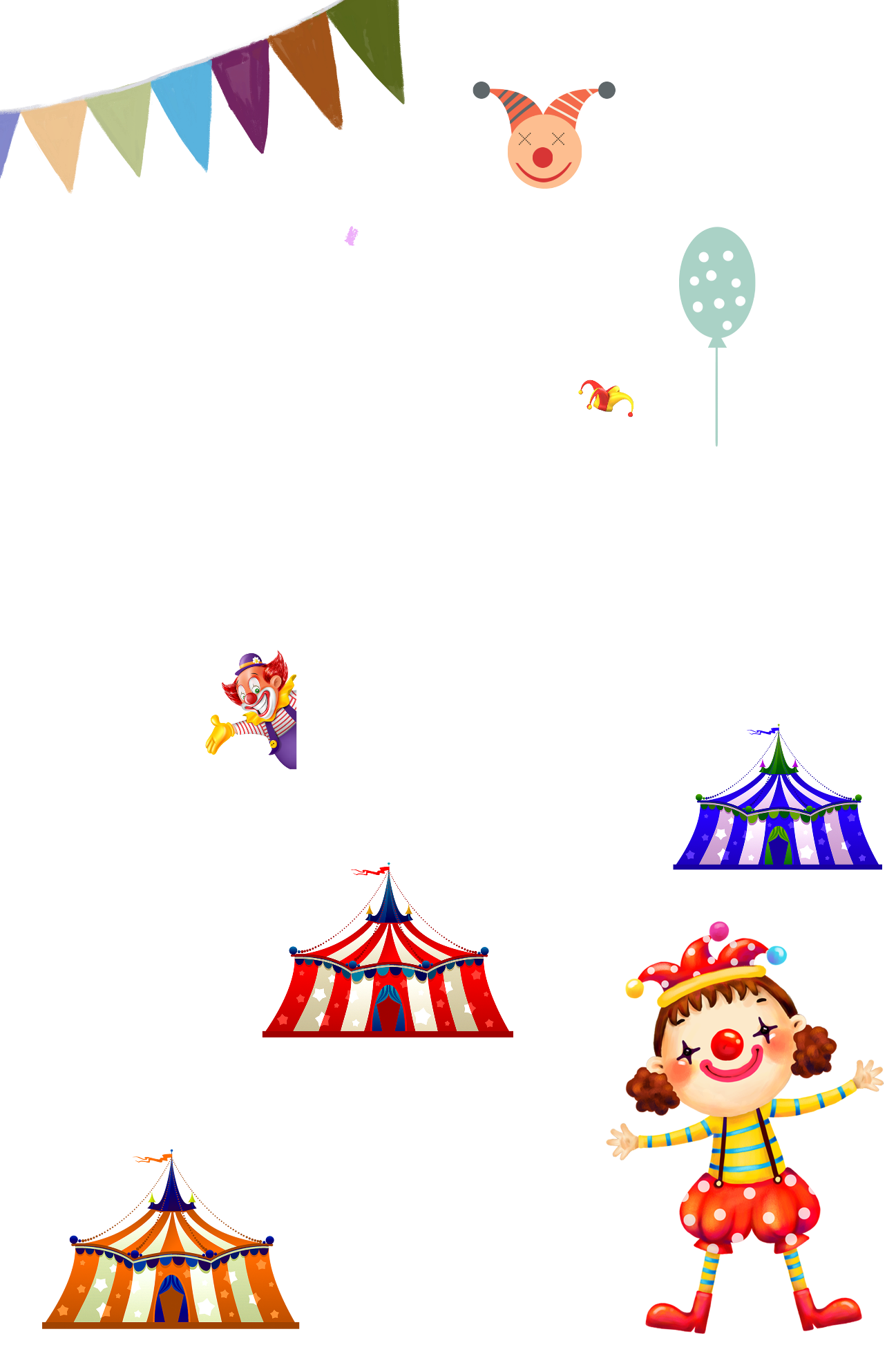 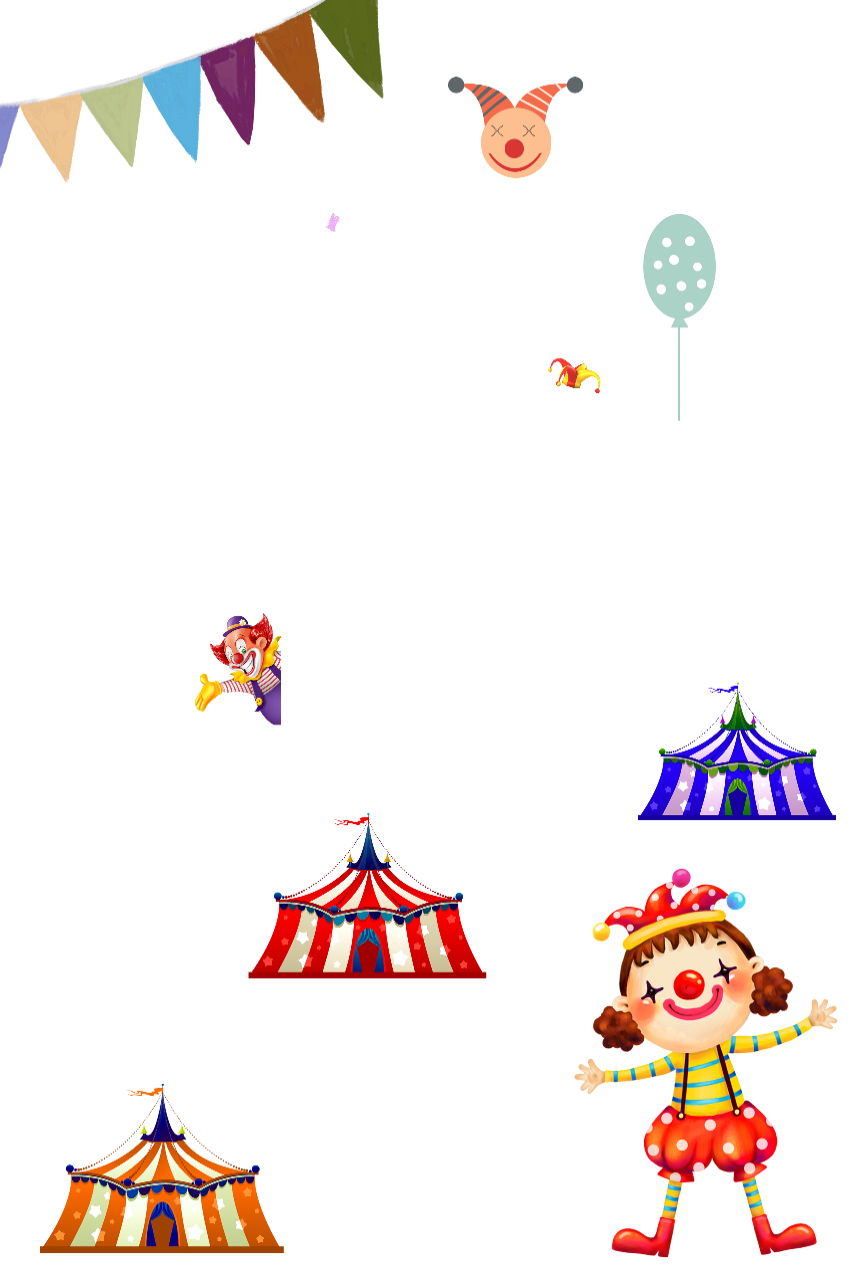 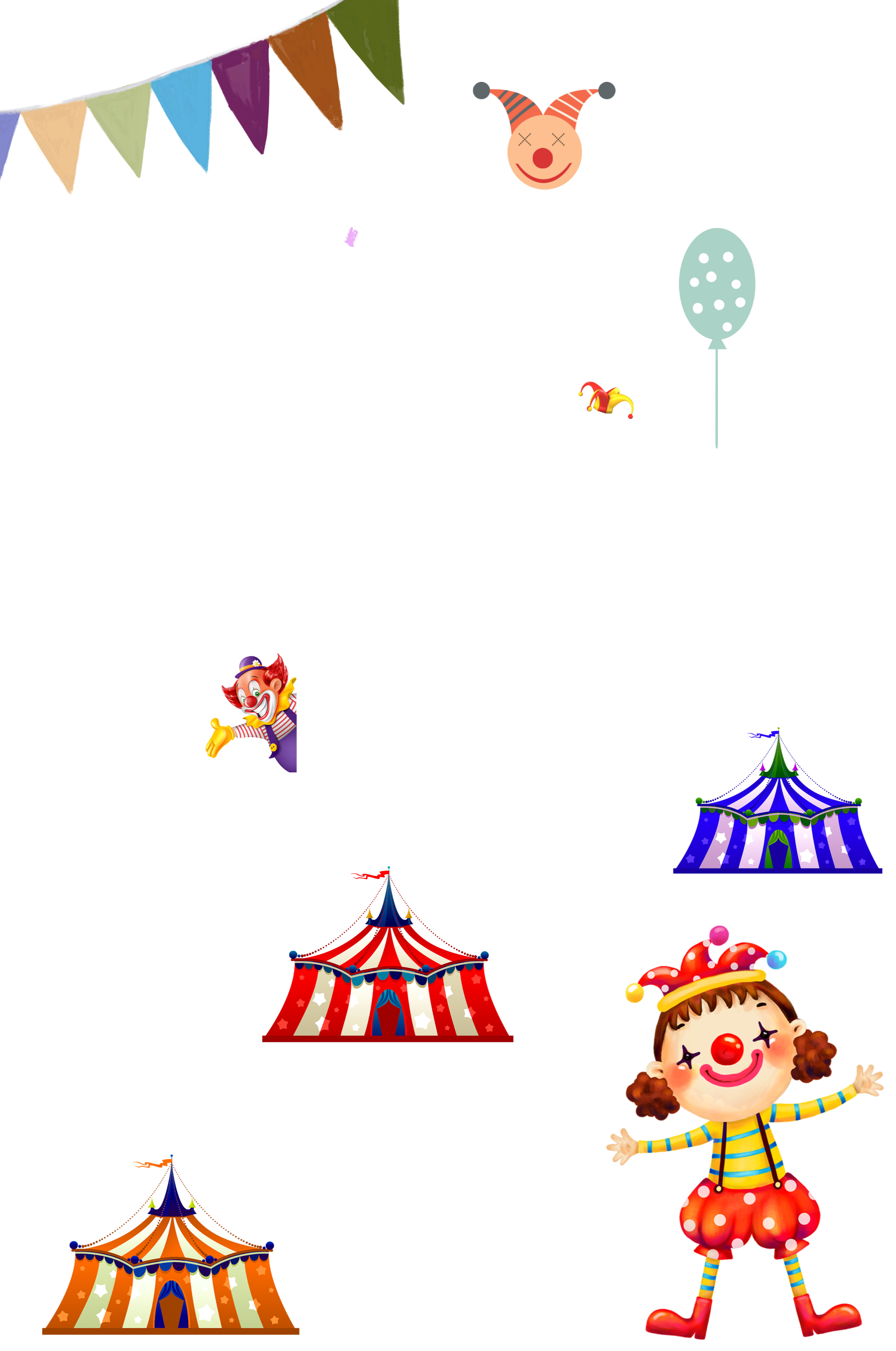 Thêm dấu gạch ngang vào vị trí phù hợp
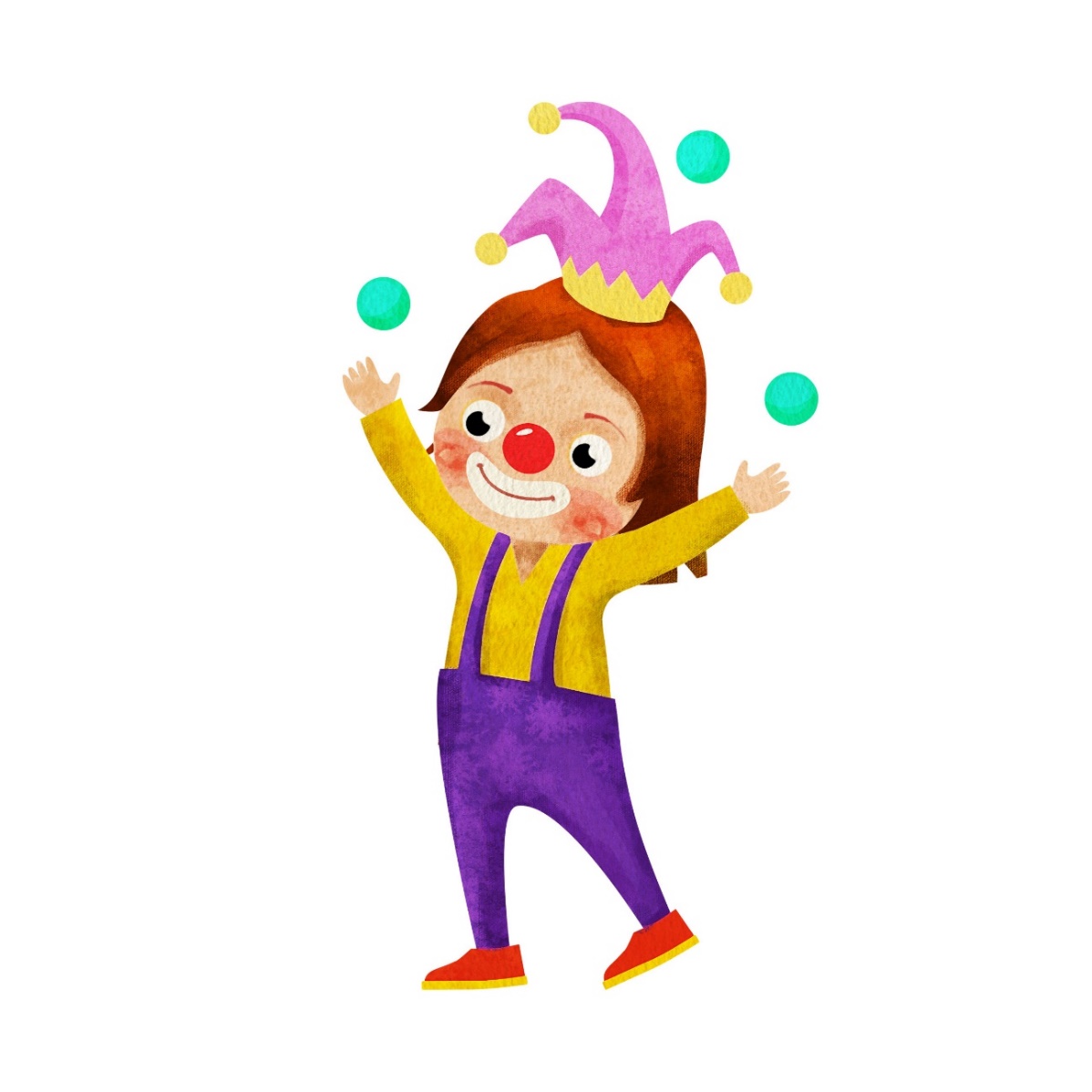 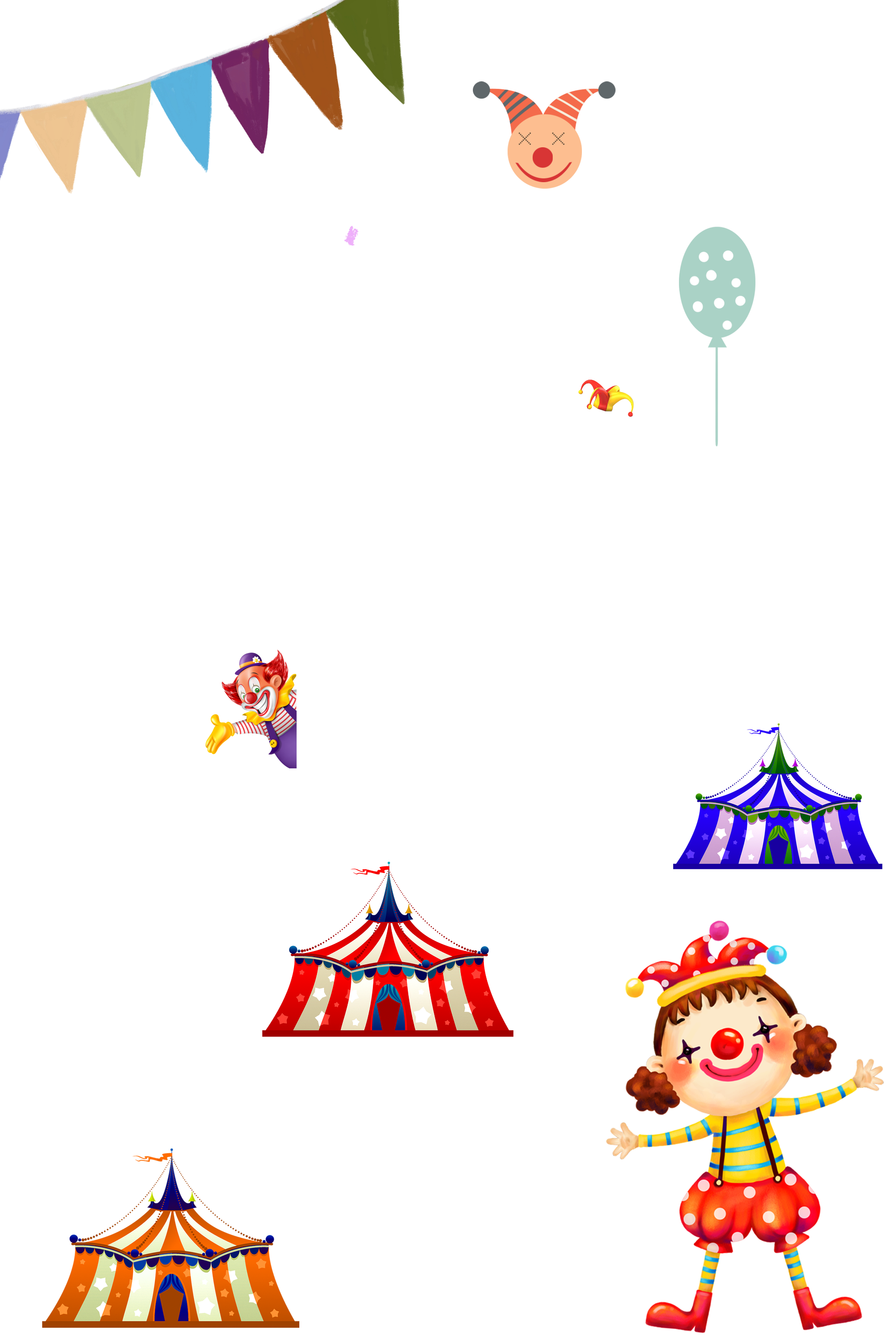 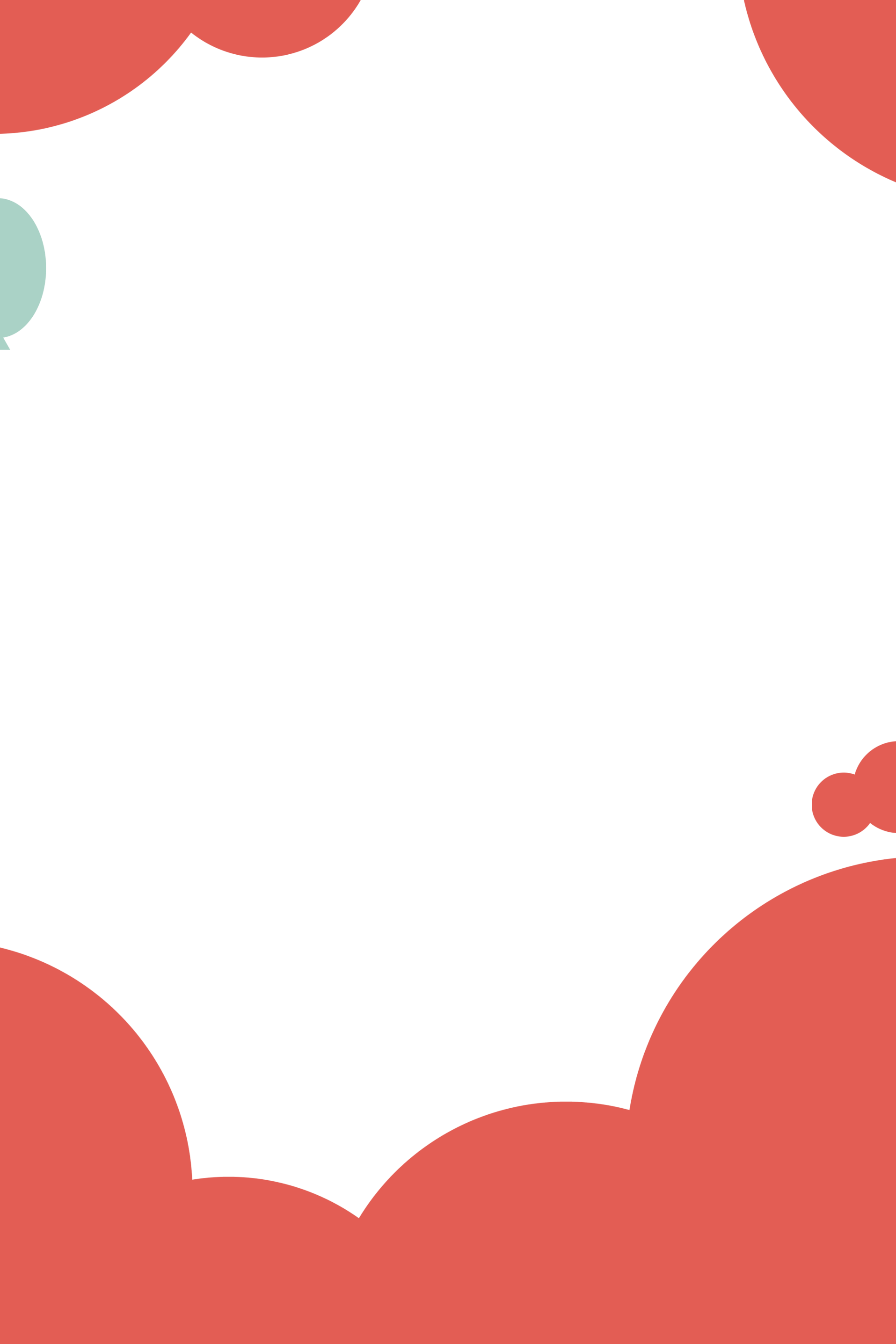 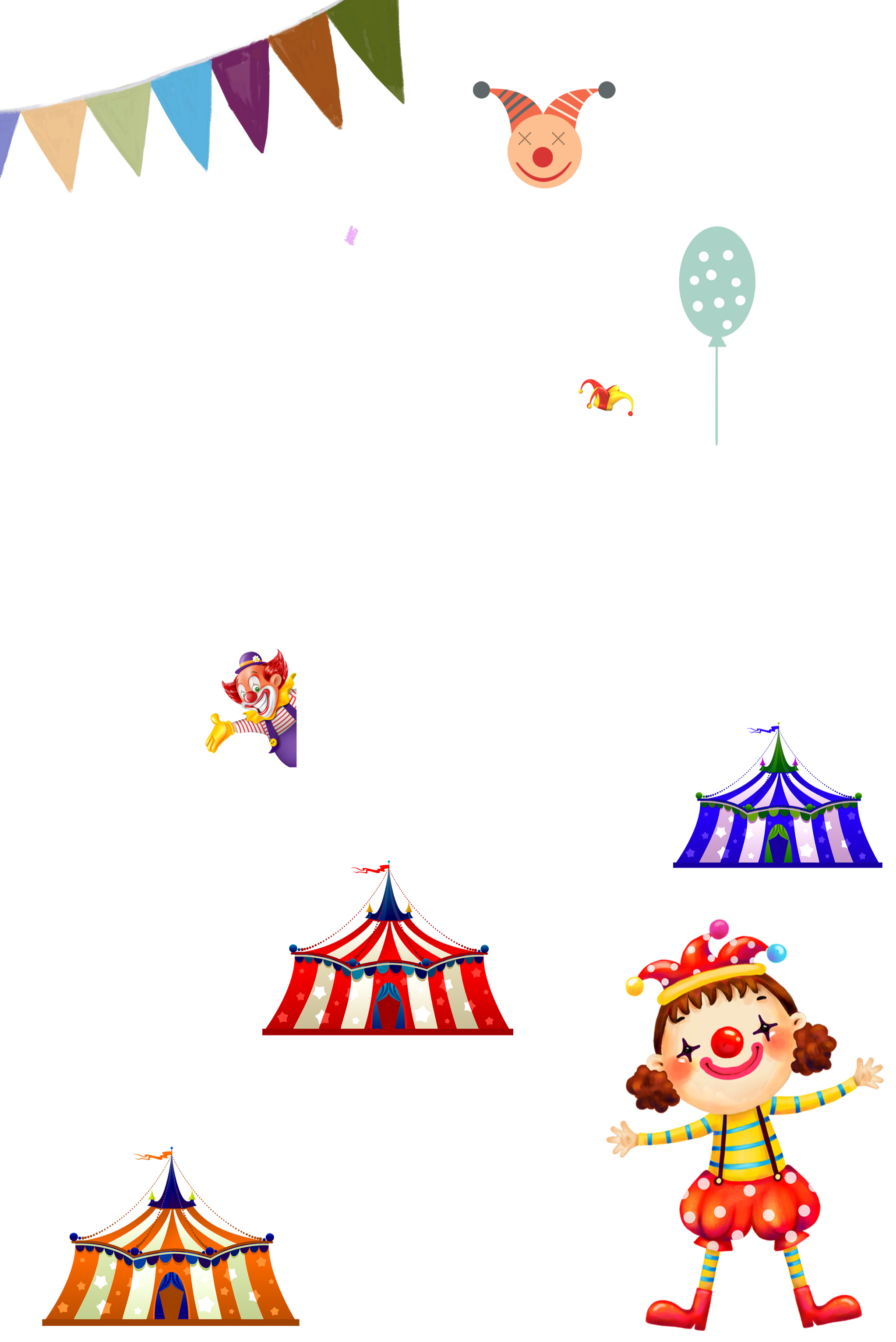 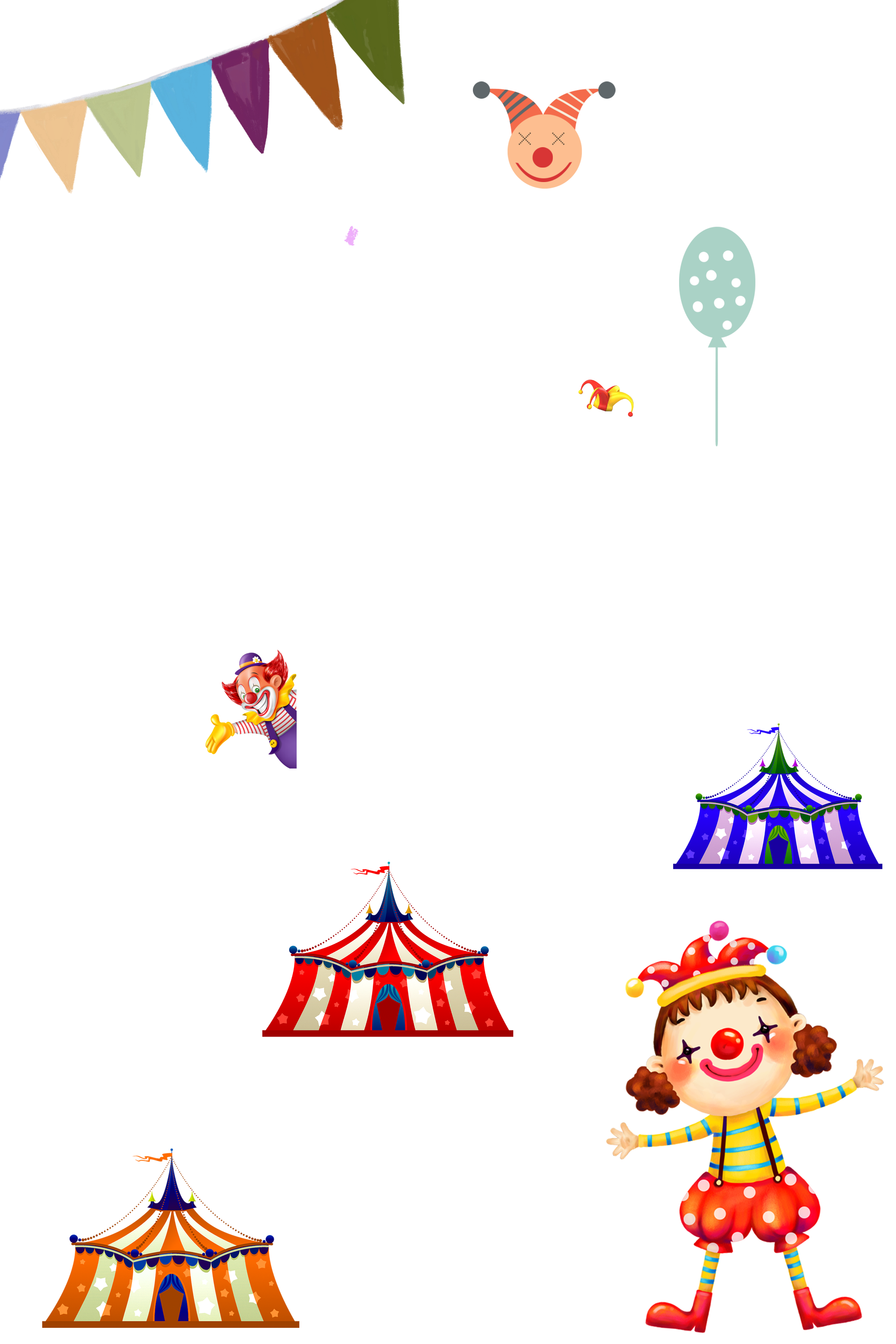 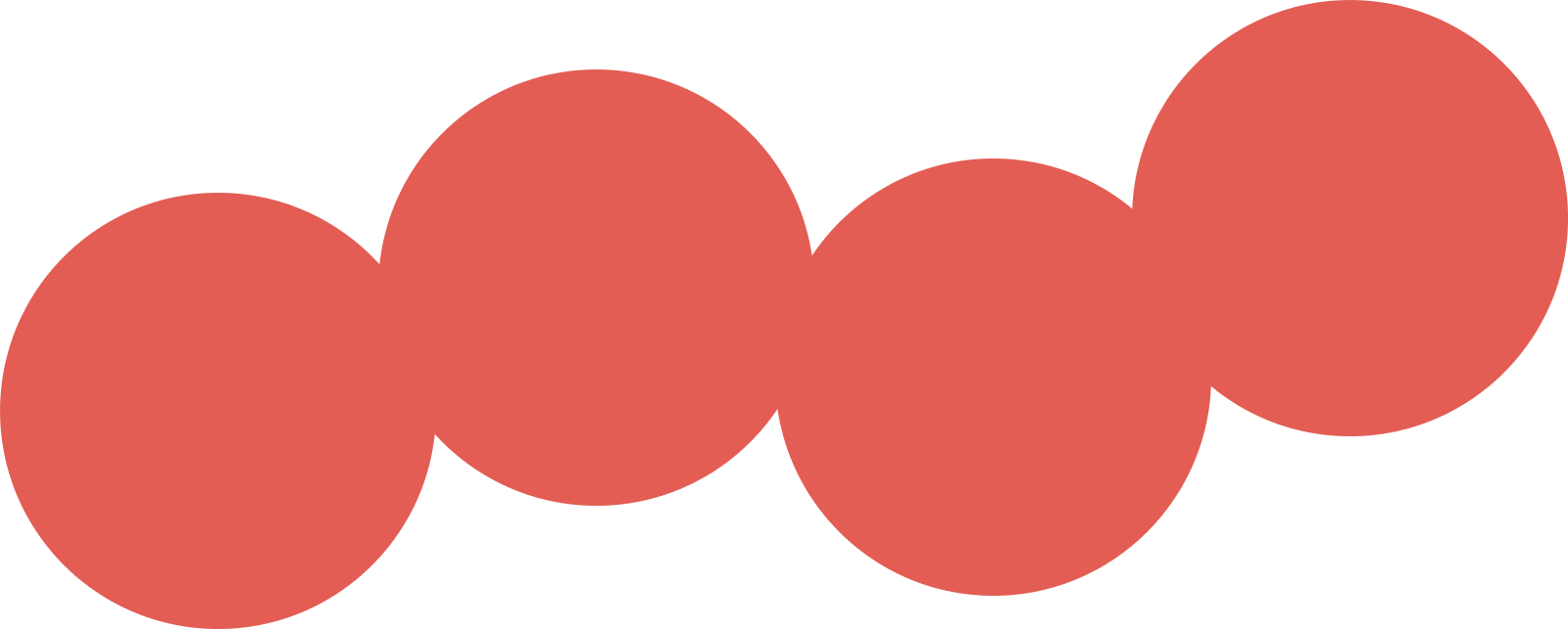 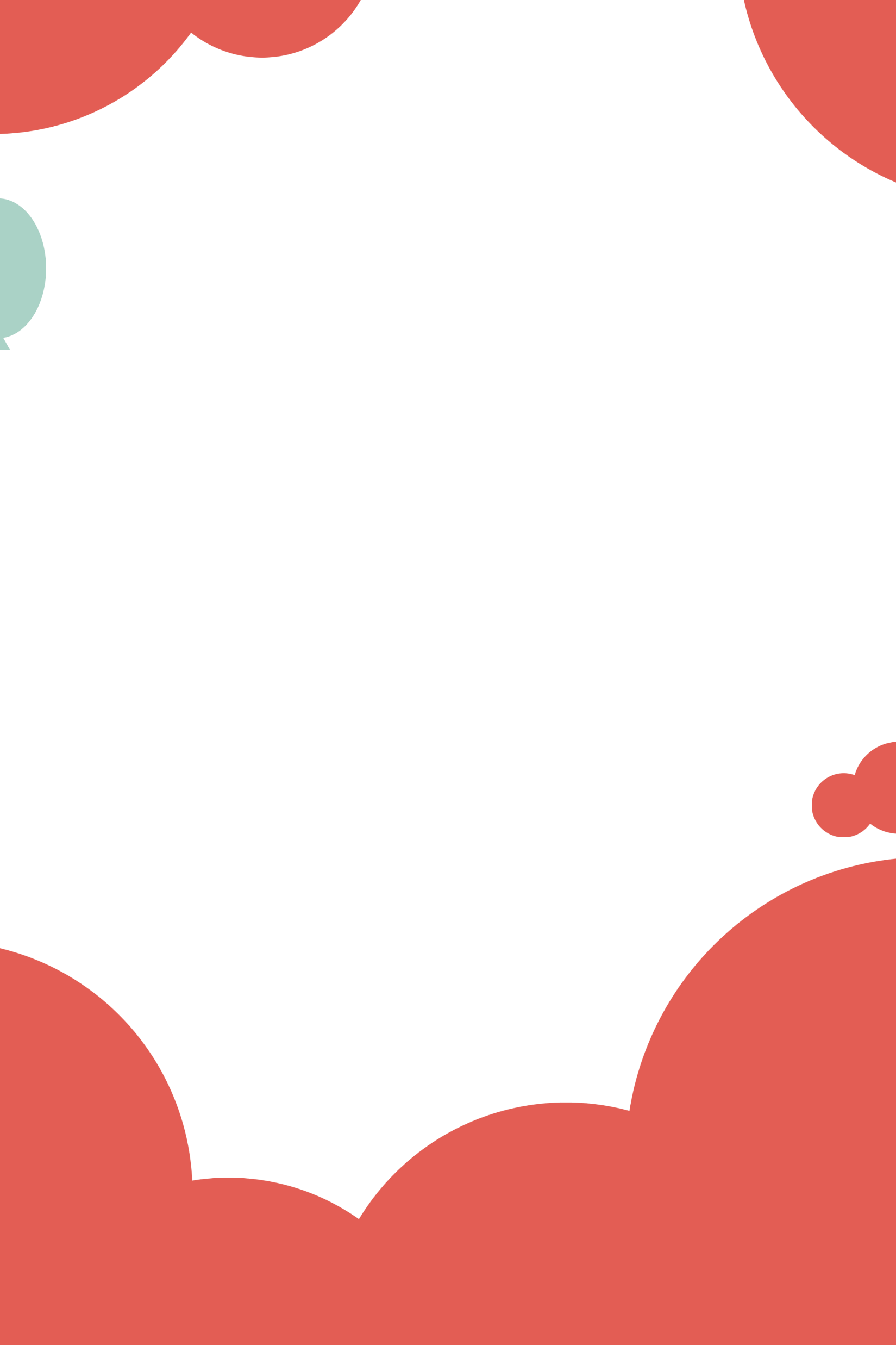 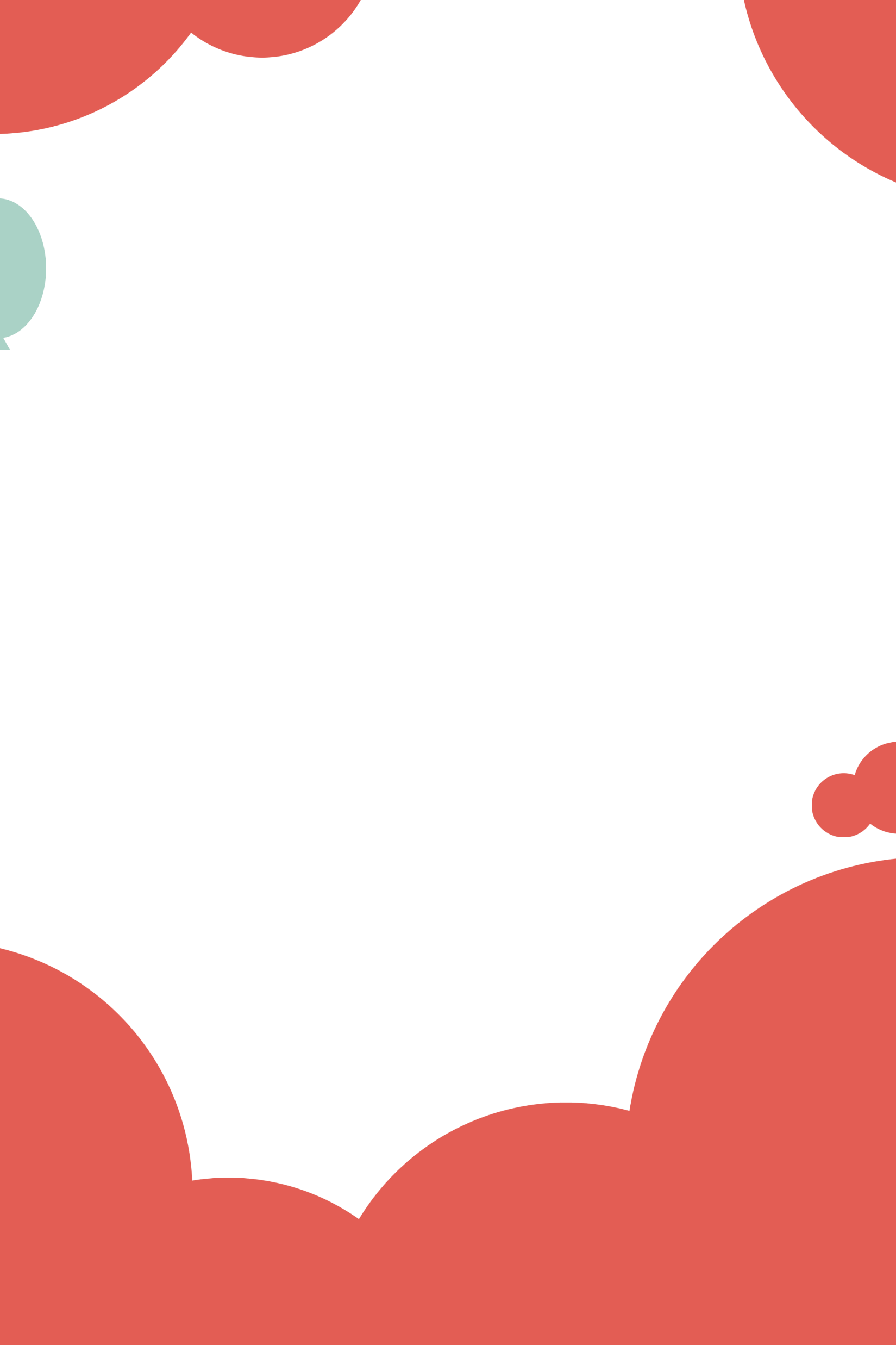 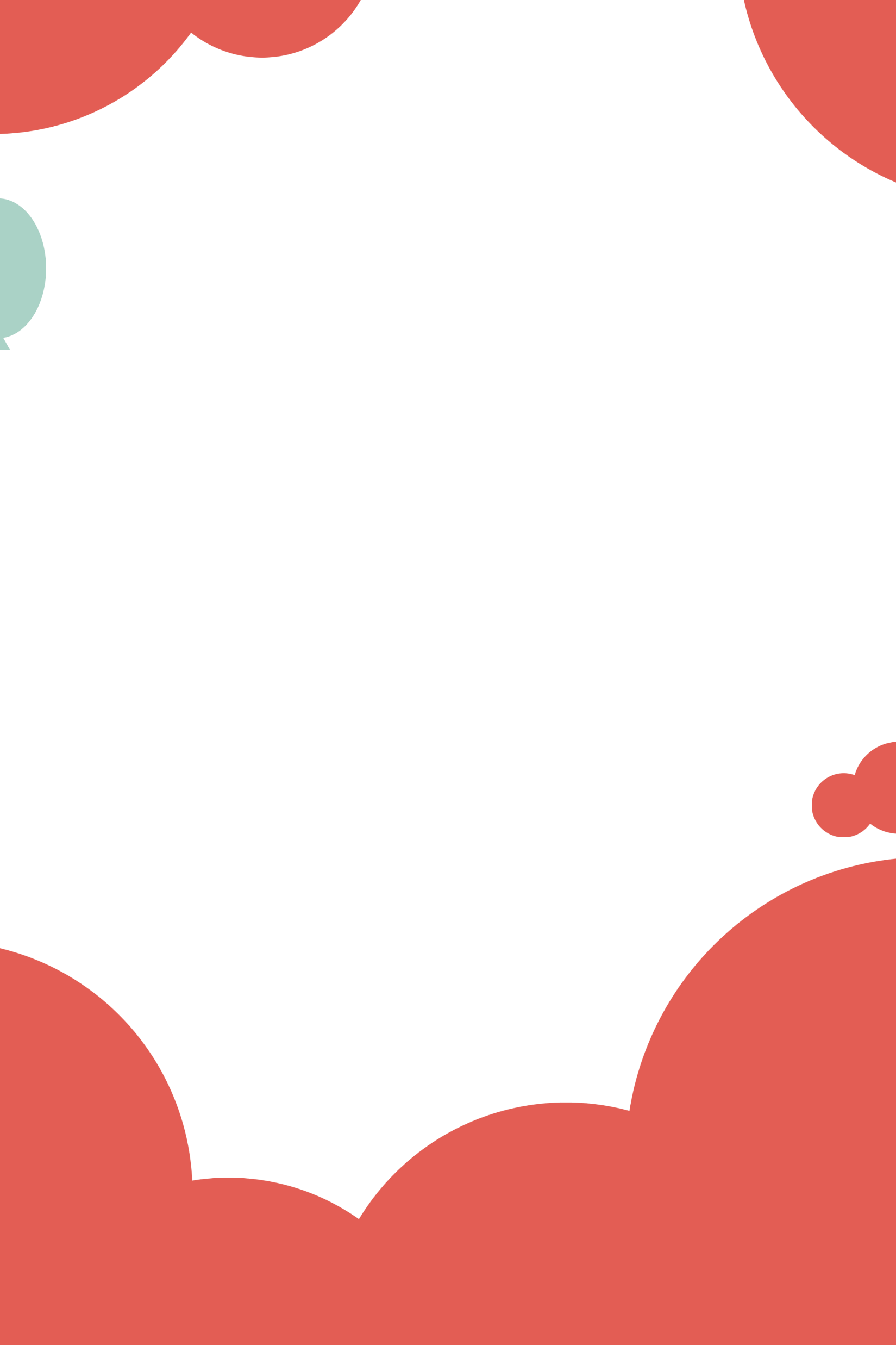 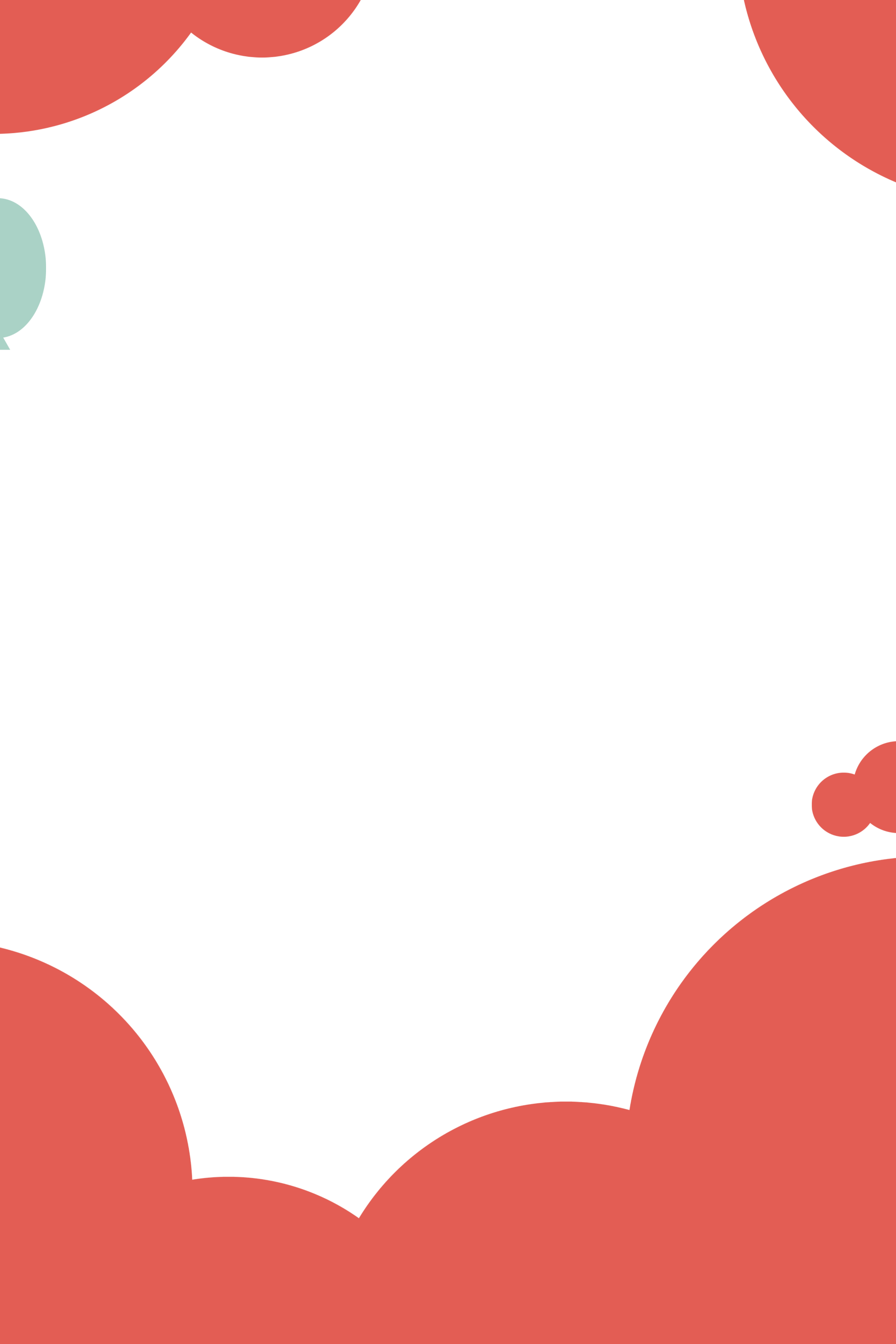 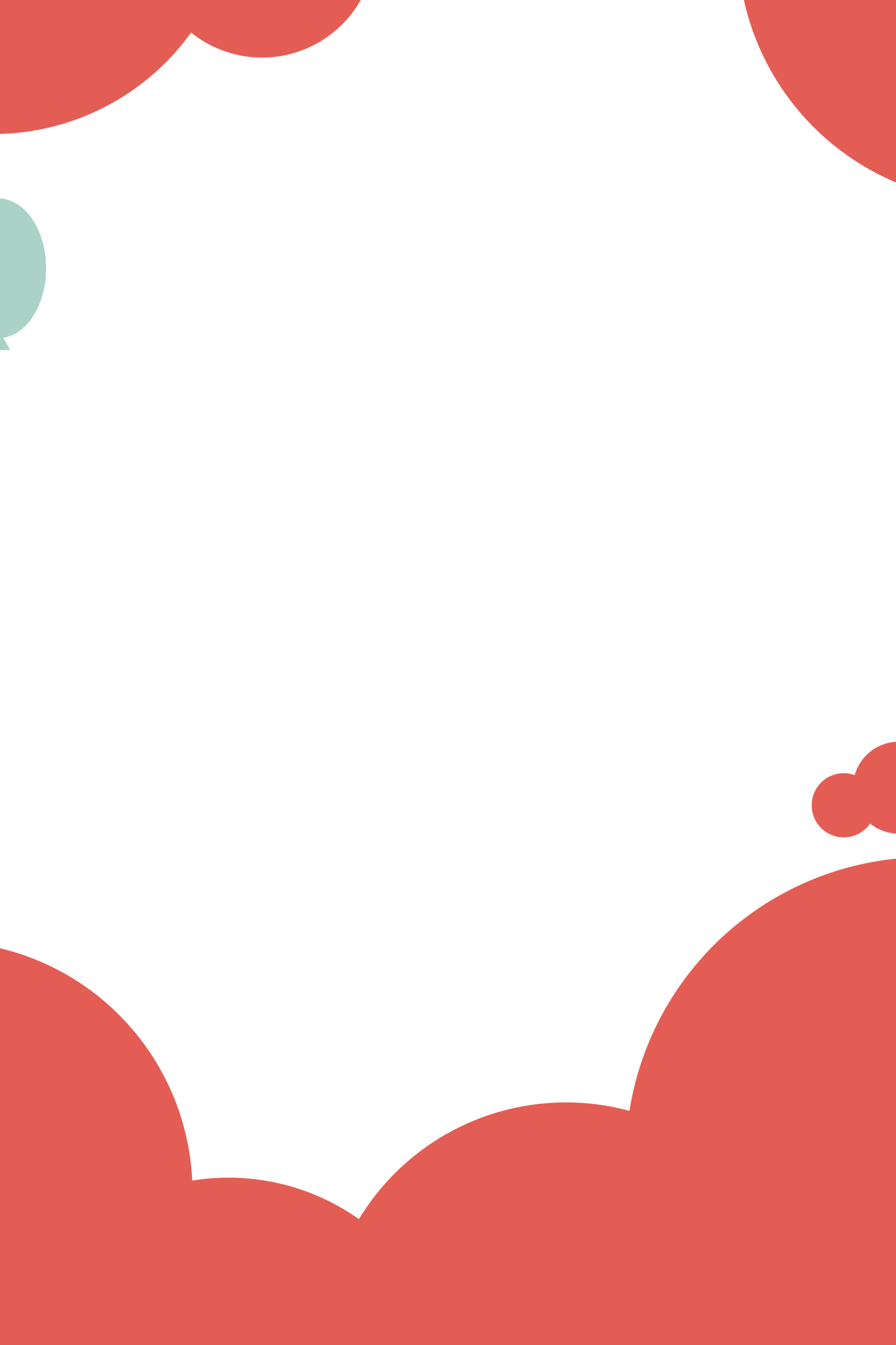 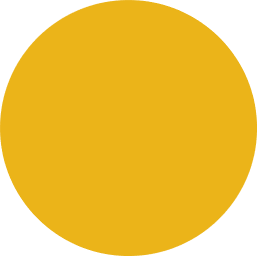 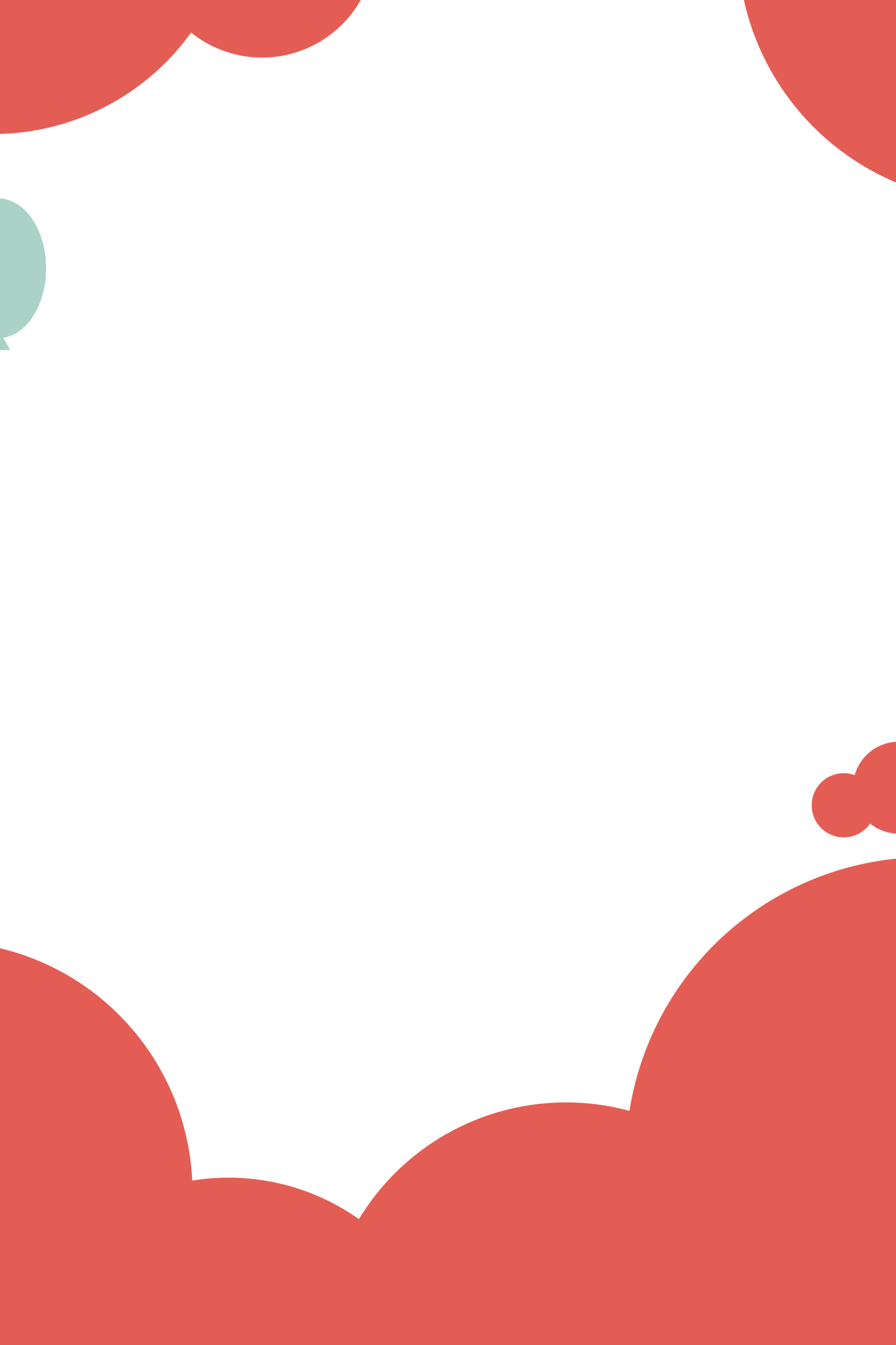 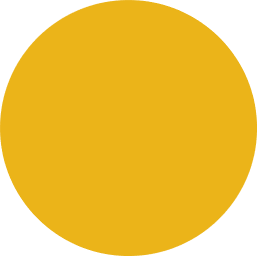 1. Cần thêm dấu gạch ngang vào những vị trí nào trong mỗi câu văn, đoạn văn sau? Vì sao?
a. Động Phong Nha nằm trong Vườn Quốc gia Phong Nha Kẻ Bàng.
										Theo Việt Bằng
b. Với quần thể 80 ngọn núi lớn nhỏ có độ cao trung bình vào khoảng 800 đến 1 000 mét so với mực nước biển, Mẫu Sơn vùng núi nằm ở phía đông bắc tỉnh Lạng Sơn được mệnh danh là vùng đất của gió và sương mù.
										Theo Hà Giang
c. Mặc dù đã trải qua nhiều thăng trầm nhưng năm cửa ô của Hà Nội xưa là kinh thành Thăng Long vẫn gắn bó với mỗi người dân Thủ đô. Đó là:
Ô Quan Chưởng;
Ô Cầu Giấy;
Ô Cầu Dền;
Ô Đống Mác;
Ô Chợ Dừa.
							Theo Hải Minh
d. Mặt trời vừa thức dậy, trong nhà đã rộn ràng tiếng gọi của Quân:
Anh Kiên ơi! Dậy thôi nào!
Ông nội mỉm cười:
Hôm nay là Chủ nhật, để anh Kiên ngủ thêm một chút nữa, cháu ạ.
Quân nhanh nhảu đáp lời ông:
Hôm nay là “Chủ nhật xanh”. Anh em cháu đã hẹn sẽ tham gia dọn vệ sinh khu phố, ông ạ.
									Theo Hương Ngọc Lan
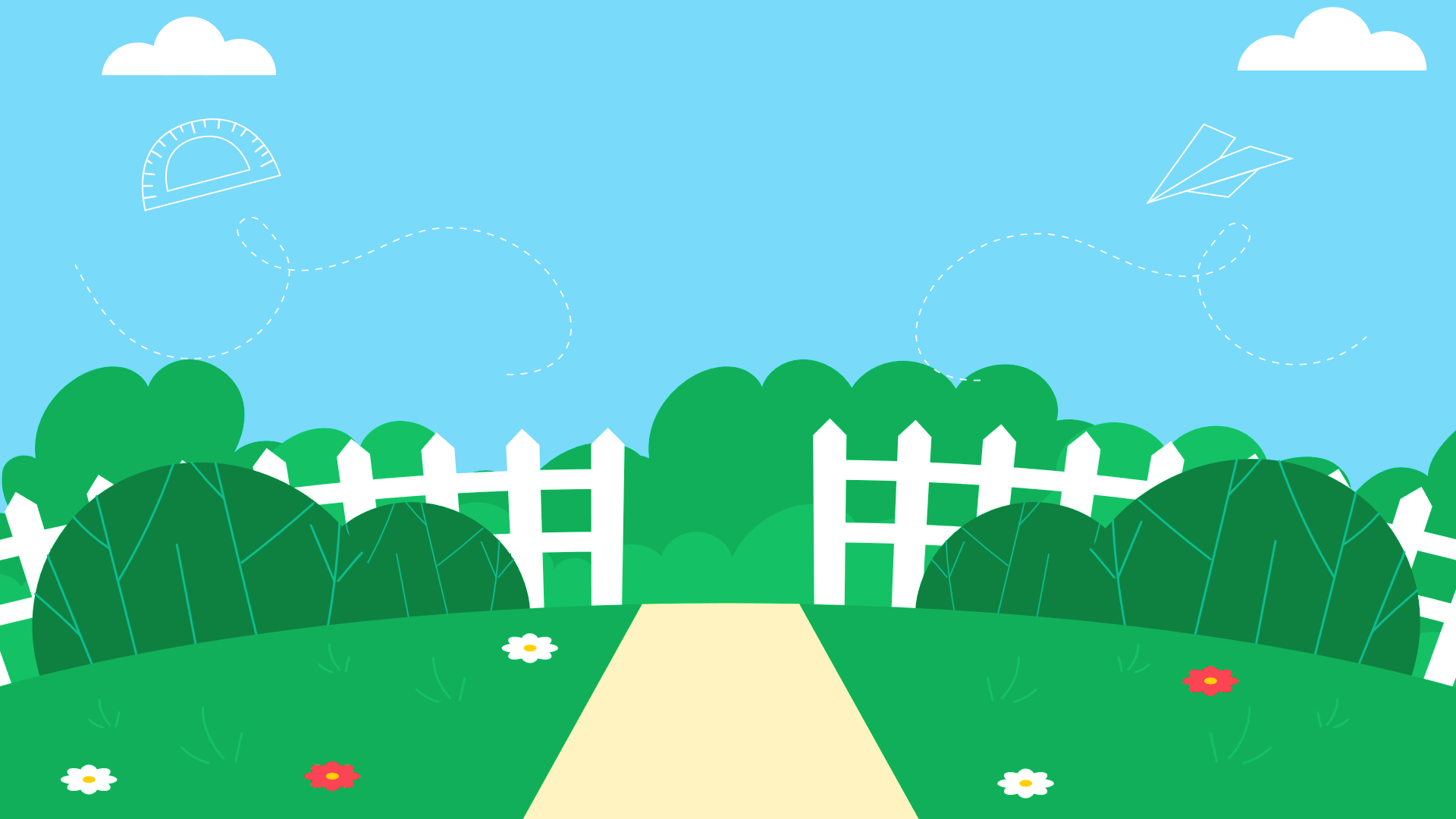 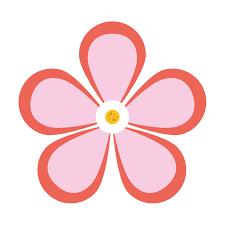 Thảo luận nhóm
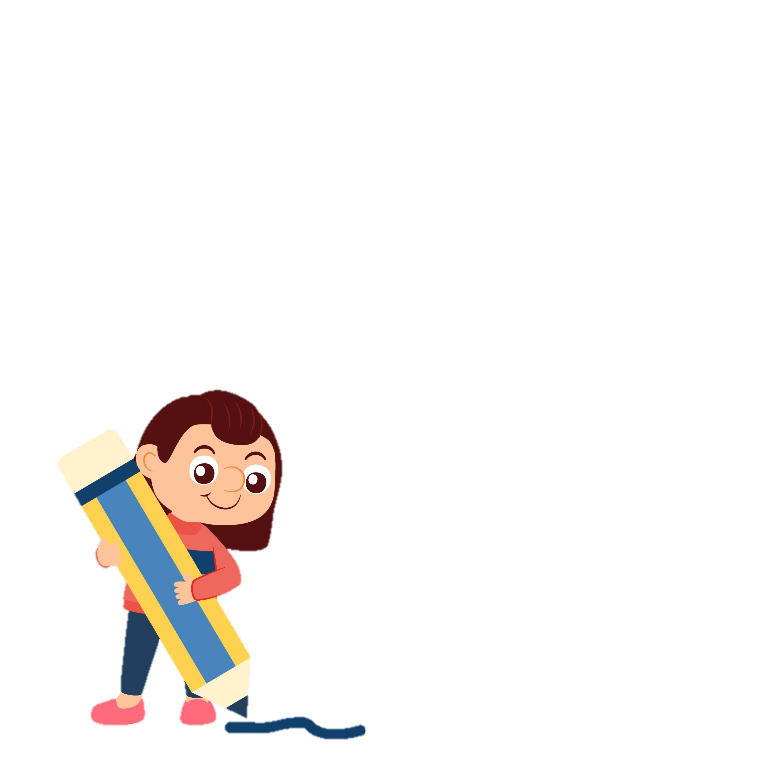 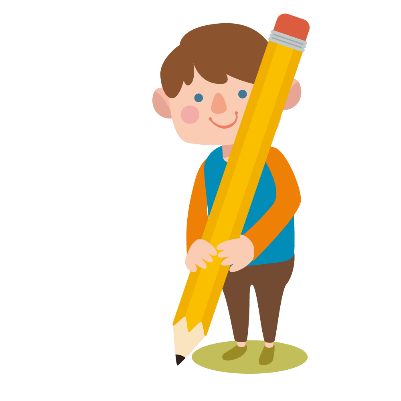 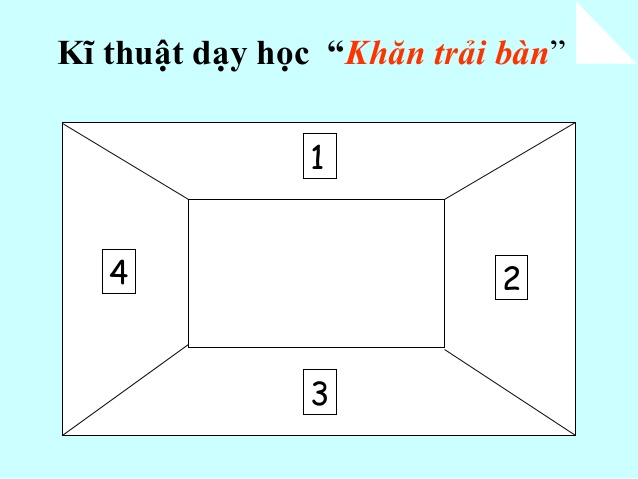 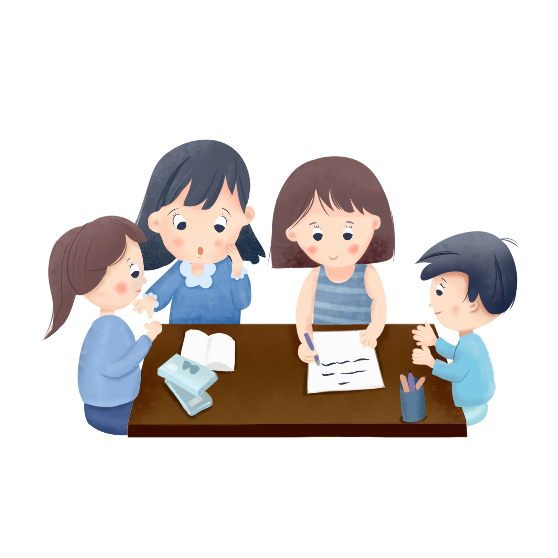 Ý kiến 
cá nhân
Ý kiến 
cá nhân
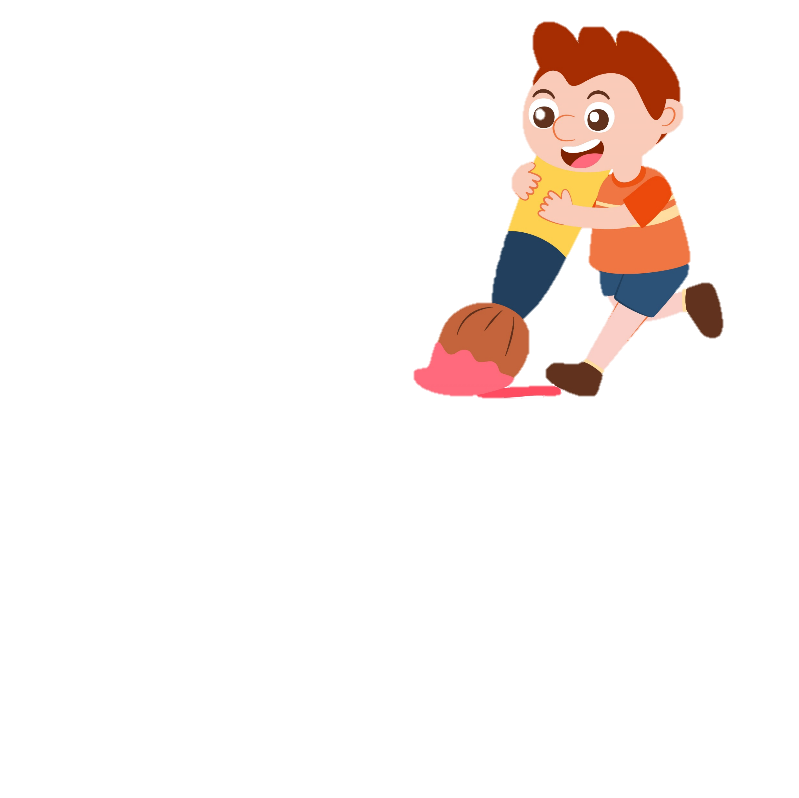 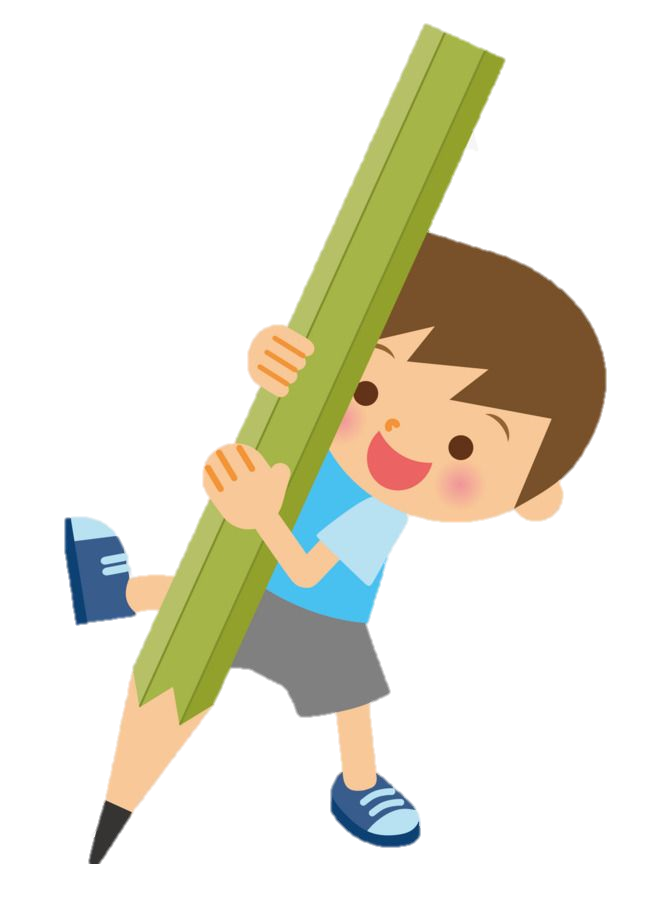 Ý kiến chung 
của nhóm
Ý kiến 
cá nhân
Ý kiến 
cá nhân
a. Động Phong Nha nằm trong Vườn Quốc gia Phong Nha   Kẻ Bàng.
													Theo Việt Bằng
-
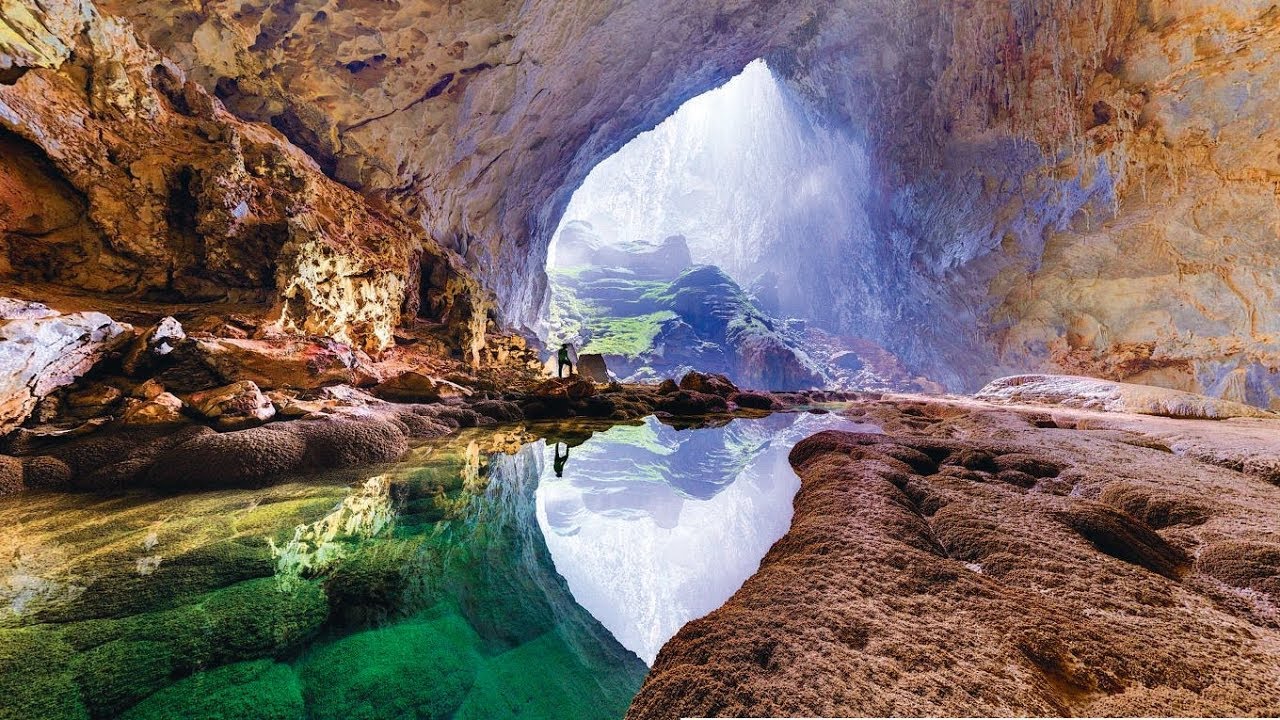  Nối các từ ngữ trong một liên danh.
b. Với quần thể 80 ngọn núi lớn nhỏ có độ cao trung bình vào khoảng 800 đến 1 000 mét so với mực nước biển, Mẫu Sơn  vùng núi nằm ở phía đông bắc tỉnh Lạng Sơn  được mệnh danh là vùng đất của gió và sương mù.
															Theo Hà Giang
-
-
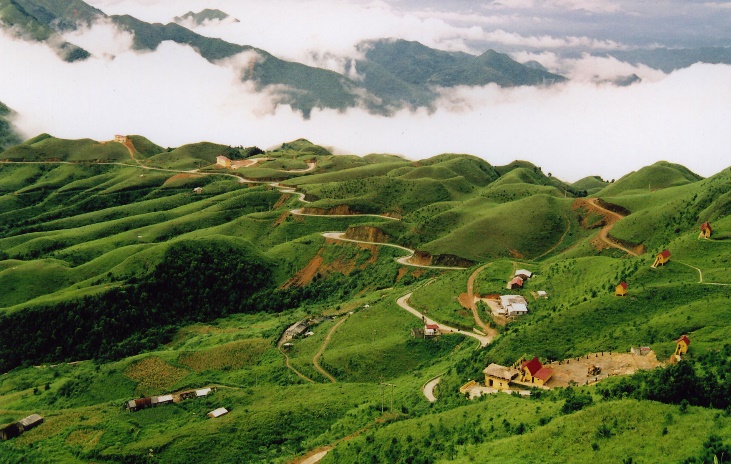  Đánh dấu bộ phận chú thích, giải thích trong câu.
c. Mặc dù đã trải qua nhiều thăng trầm nhưng năm cửa ô của Hà Nội xưa là kinh thành Thăng Long vẫn gắn bó với mỗi người dân Thủ đô. Đó là:
Ô Quan Chưởng;
Ô Cầu Giấy;
Ô Cầu Dền;
Ô Đống Mác;
Ô Chợ Dừa.
							Theo Hải Minh
-
 Đánh dấu bộ phận chú thích, giải thích trong câu và đánh dấu các ý trong một đoạn liệt kê.
-
-
-
-
d. Mặt trời vừa thức dậy, trong nhà đã rộn ràng tiếng gọi của Quân:
Anh Kiên ơi! Dậy thôi nào!
Ông nội mỉm cười:
Hôm nay là Chủ nhật, để anh Kiên ngủ thêm một chút nữa, cháu ạ.
Quân nhanh nhảu đáp lời ông:
Hôm nay là “Chủ nhật xanh”. Anh em cháu đã hẹn sẽ tham gia dọn vệ sinh khu phố, ông ạ.
									Theo Hương Ngọc Lan
 Đánh dấu lượt lời các nhân vật
-
-
-
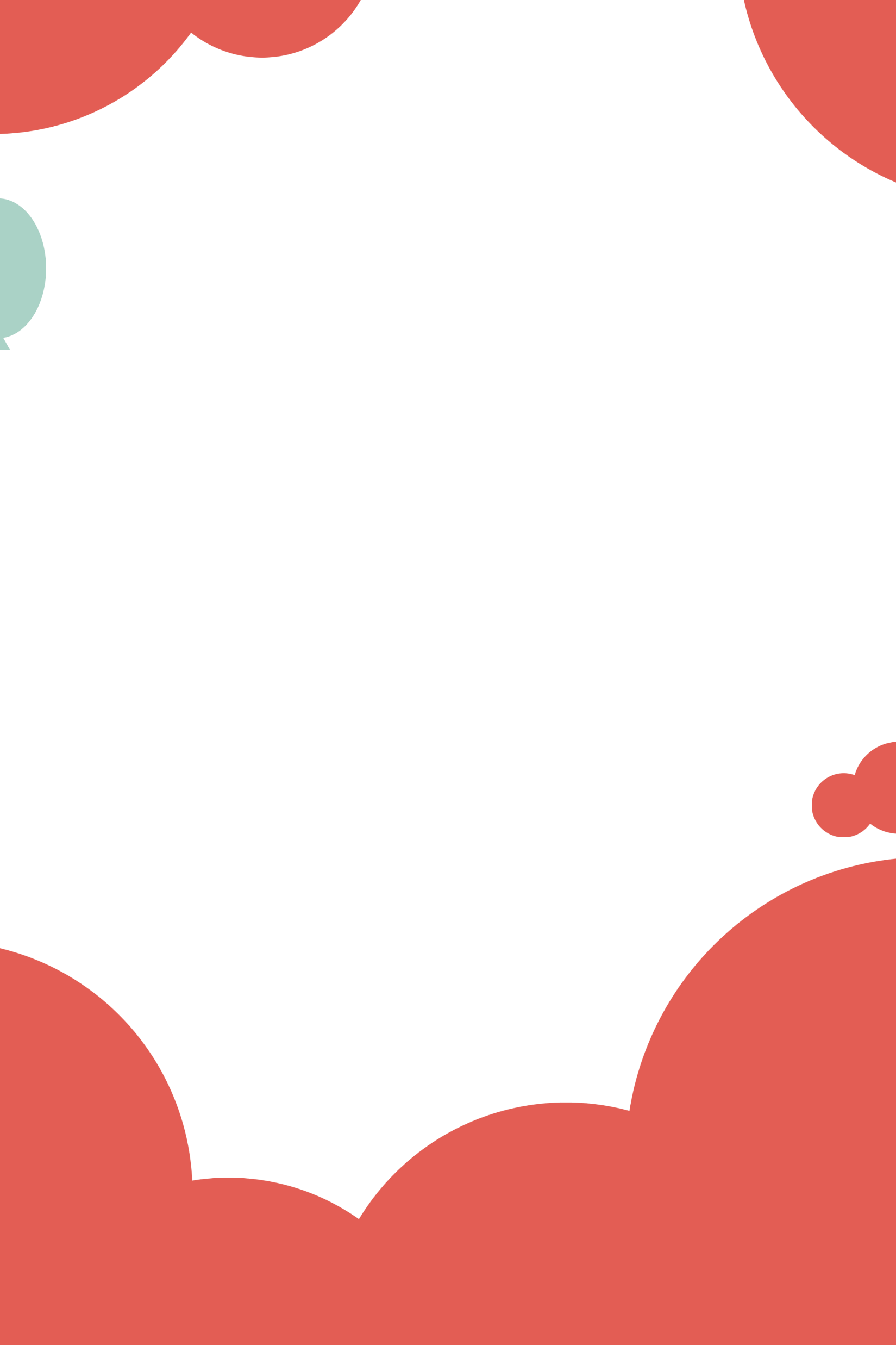 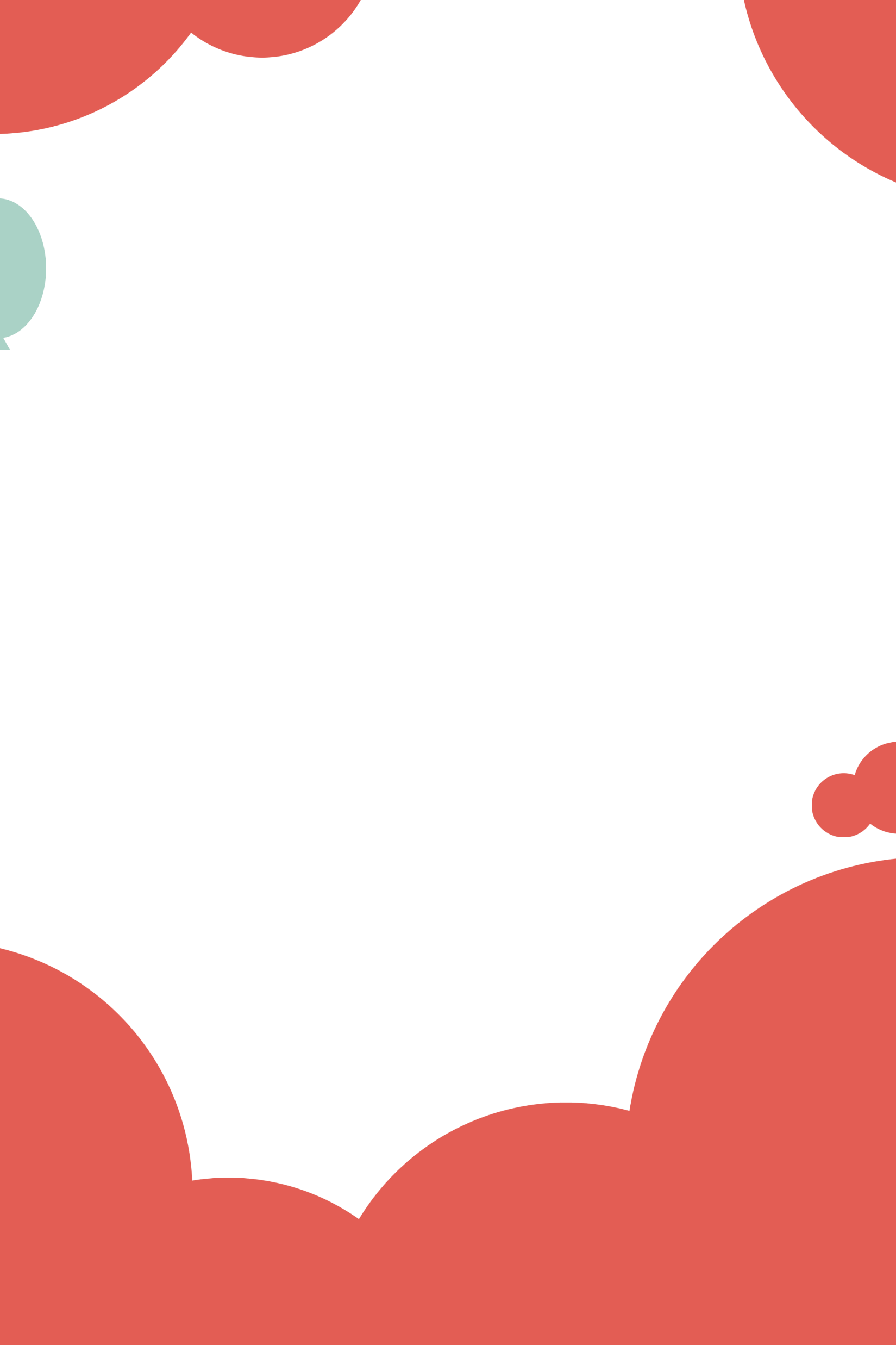 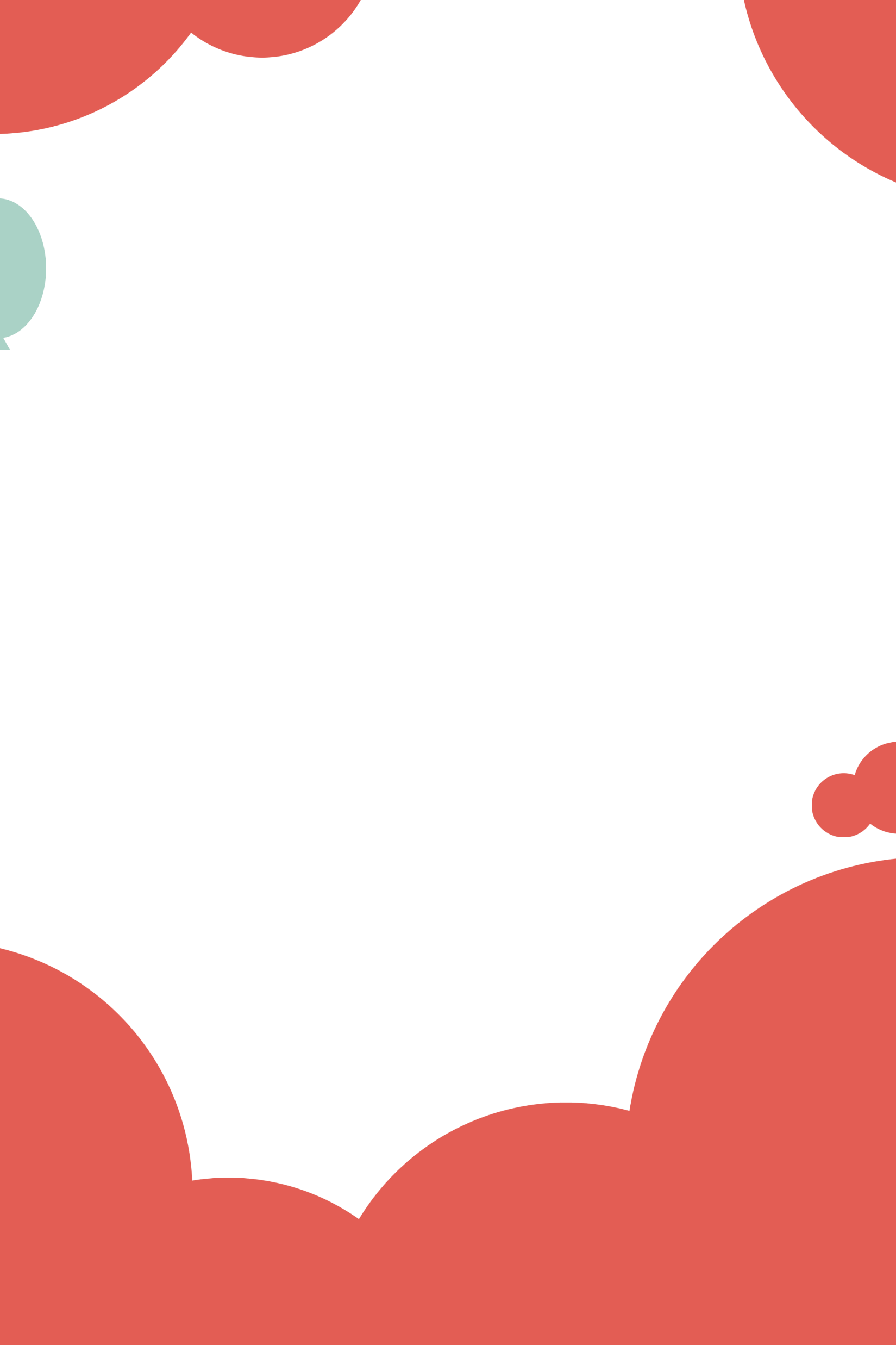 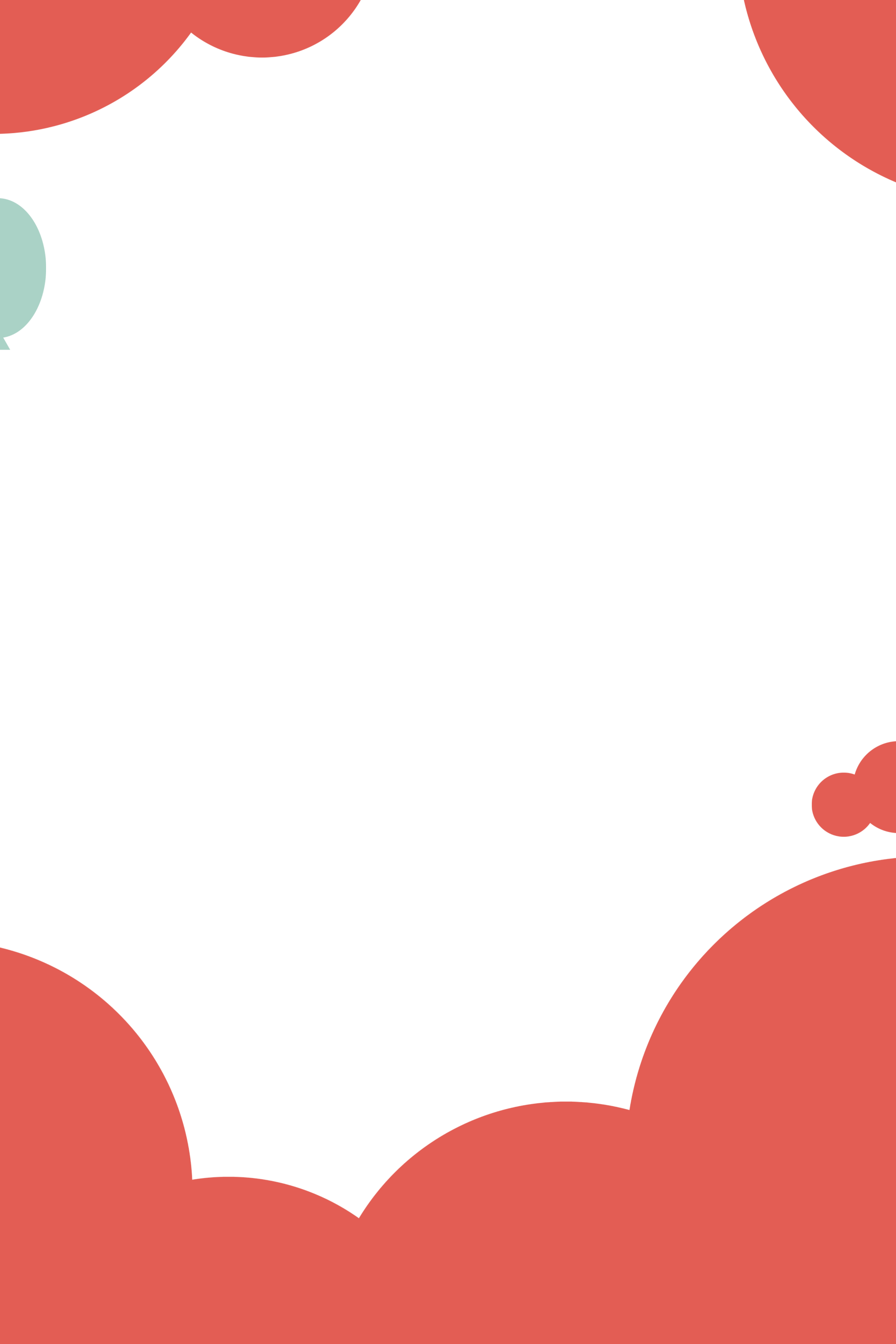 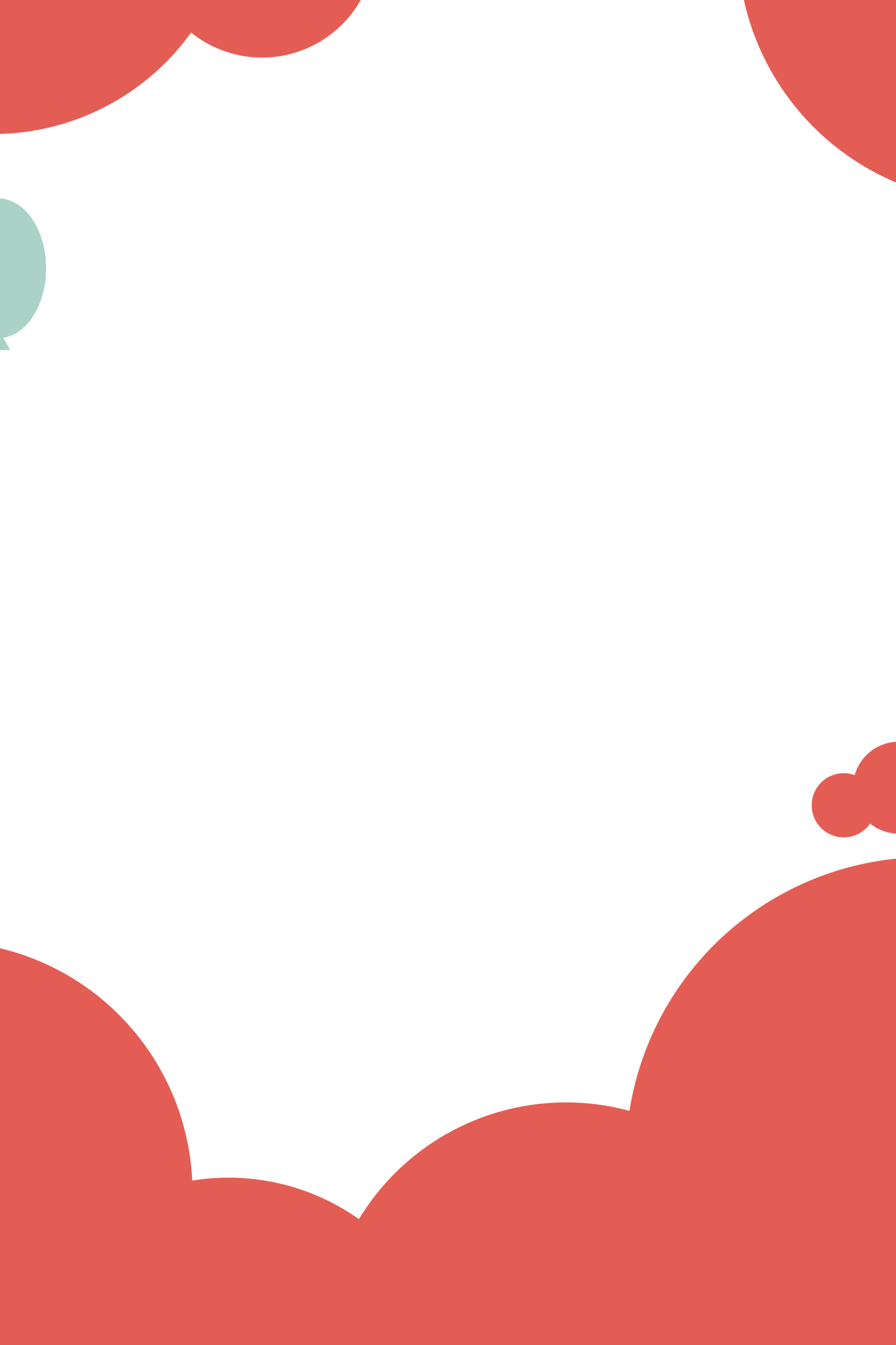 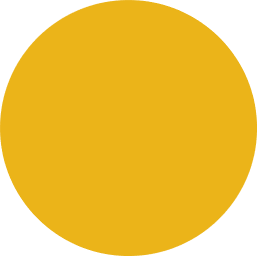 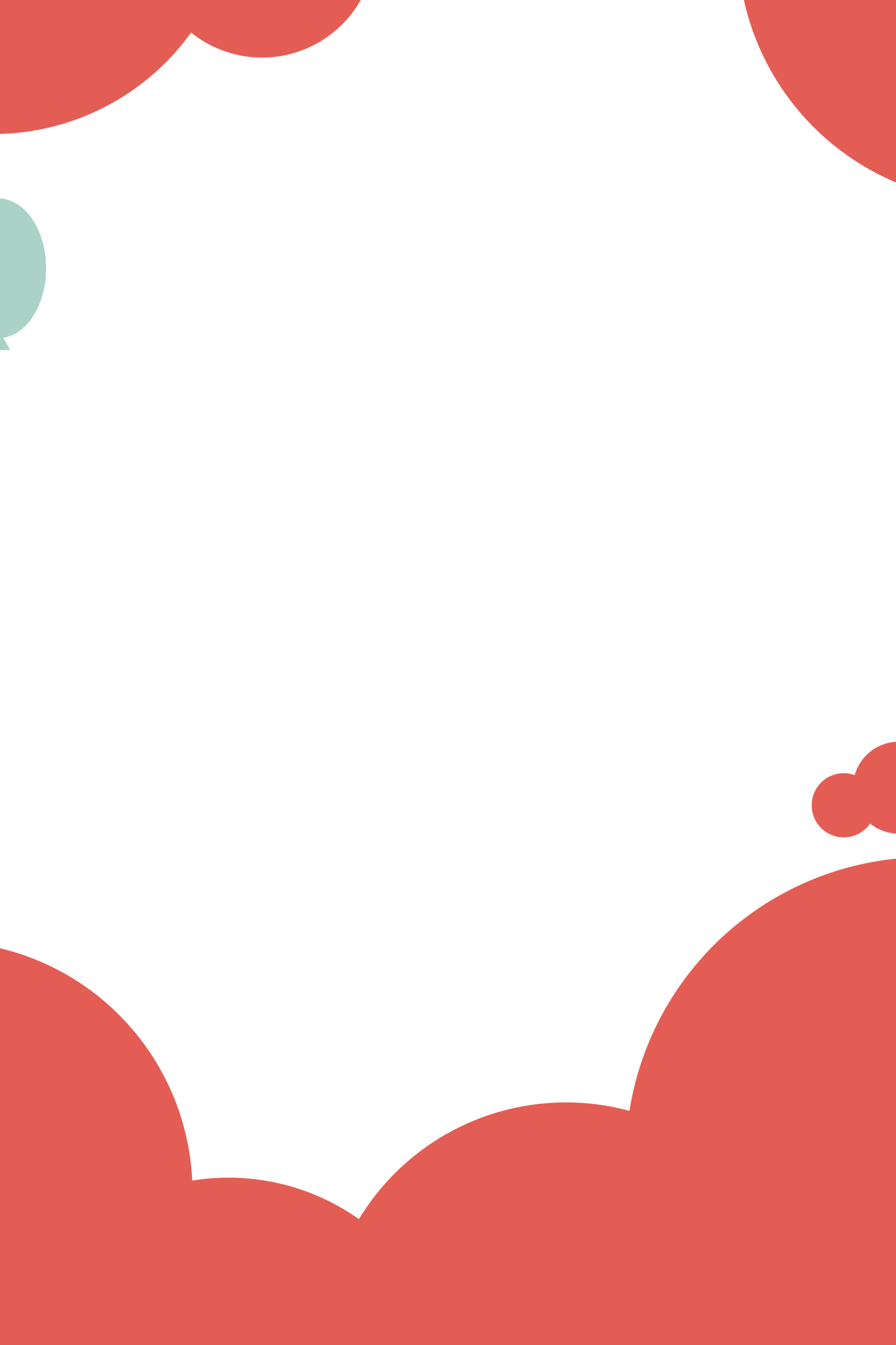 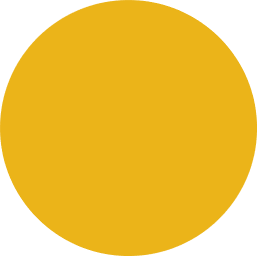 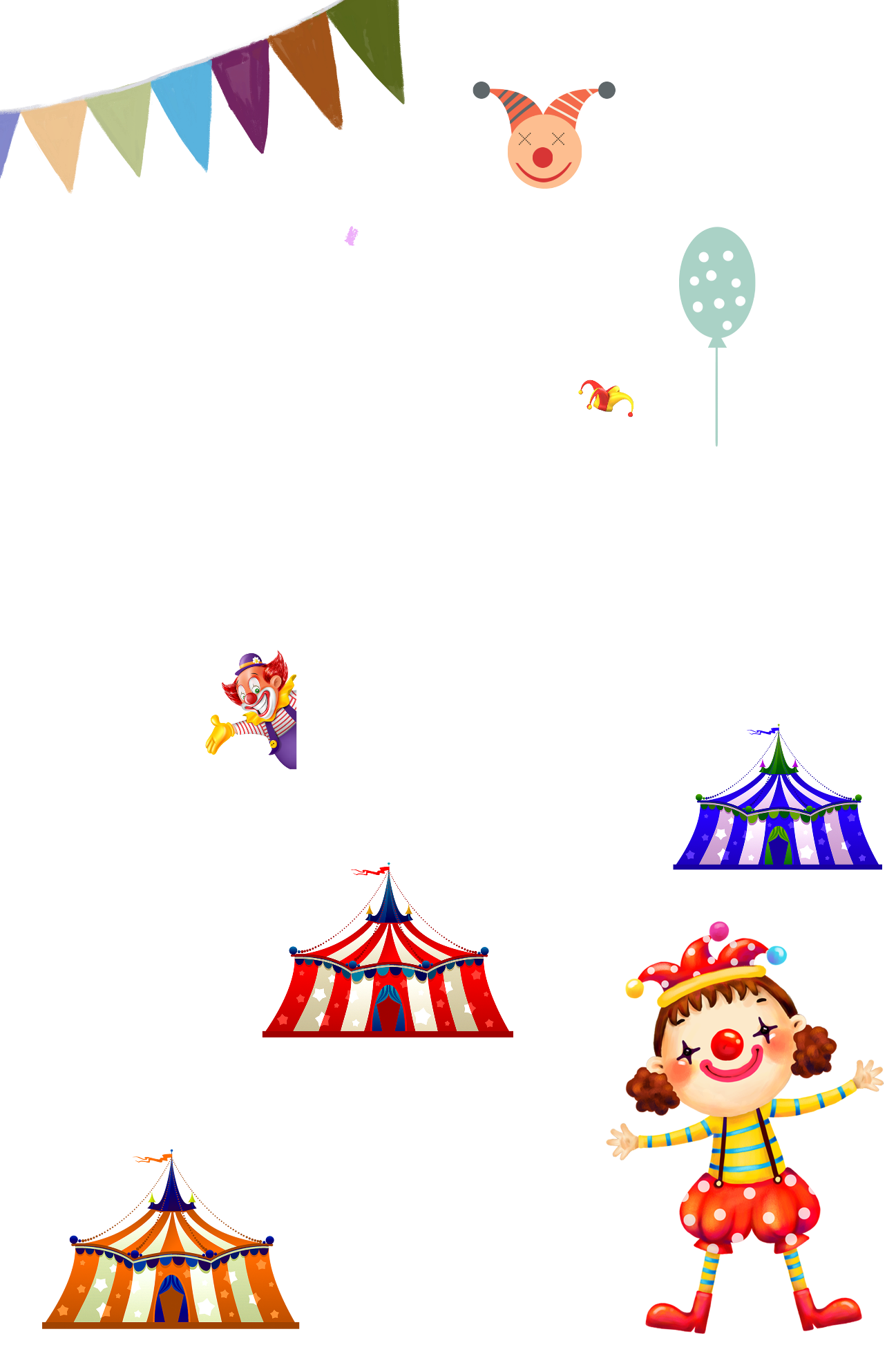 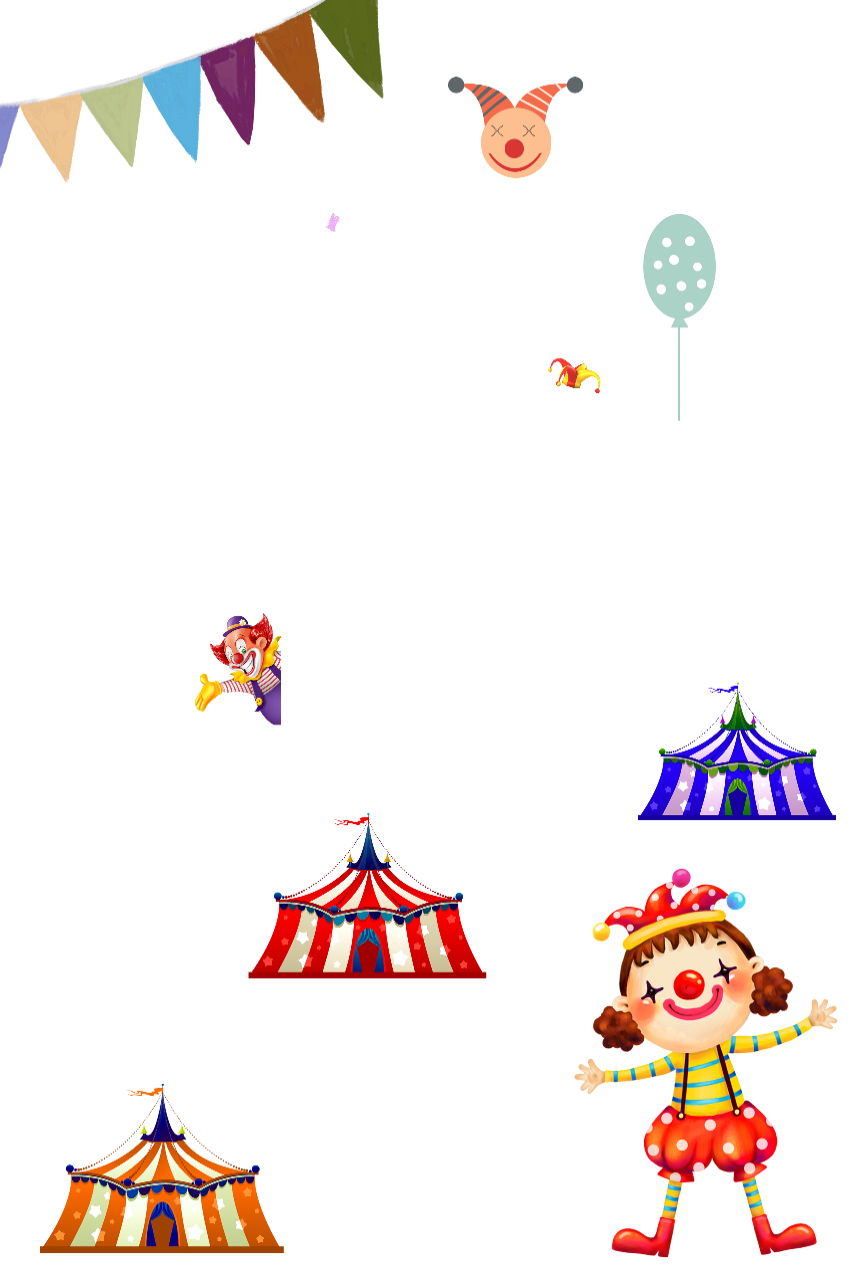 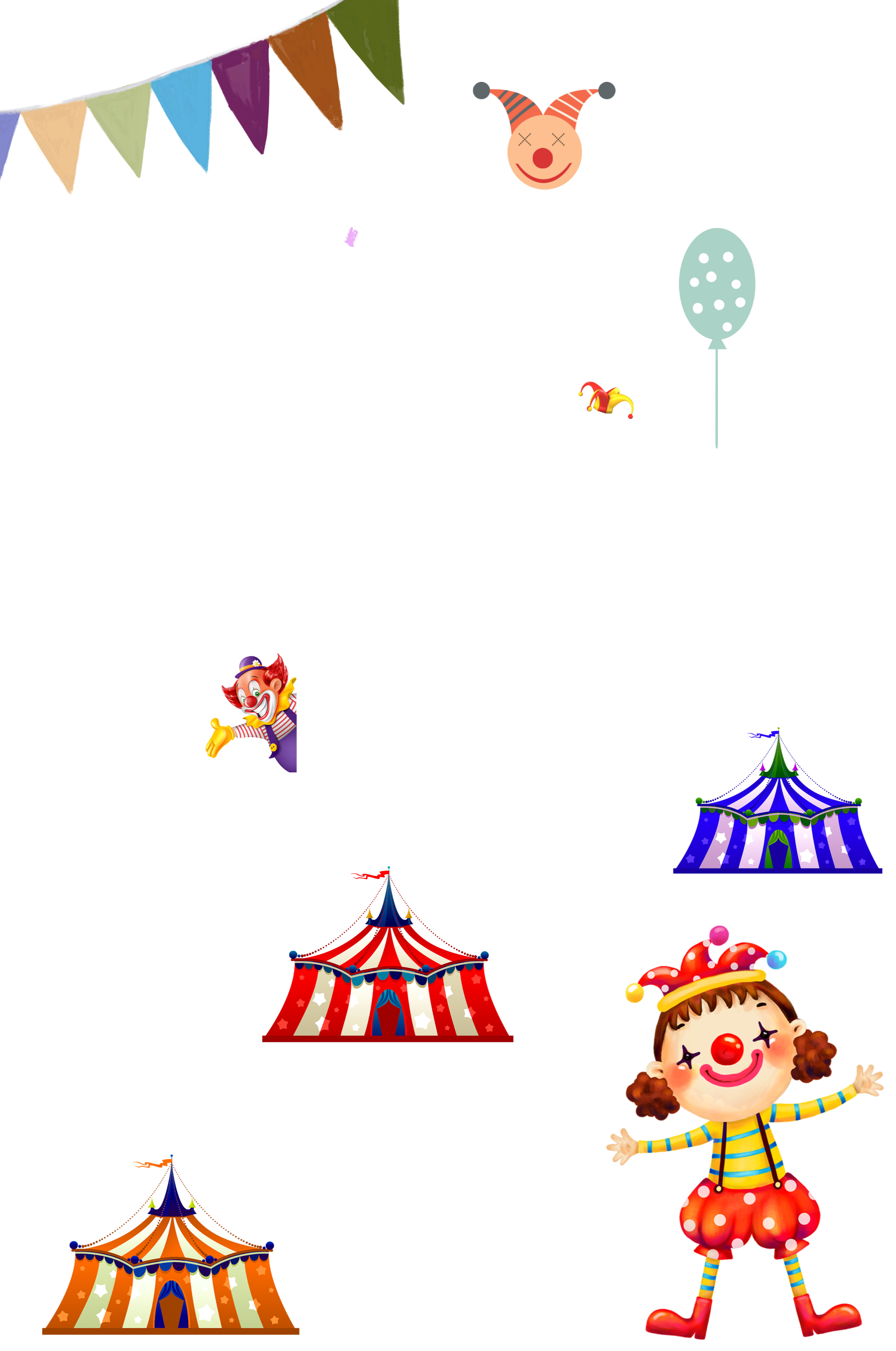 Viết câu theo yêu cầu
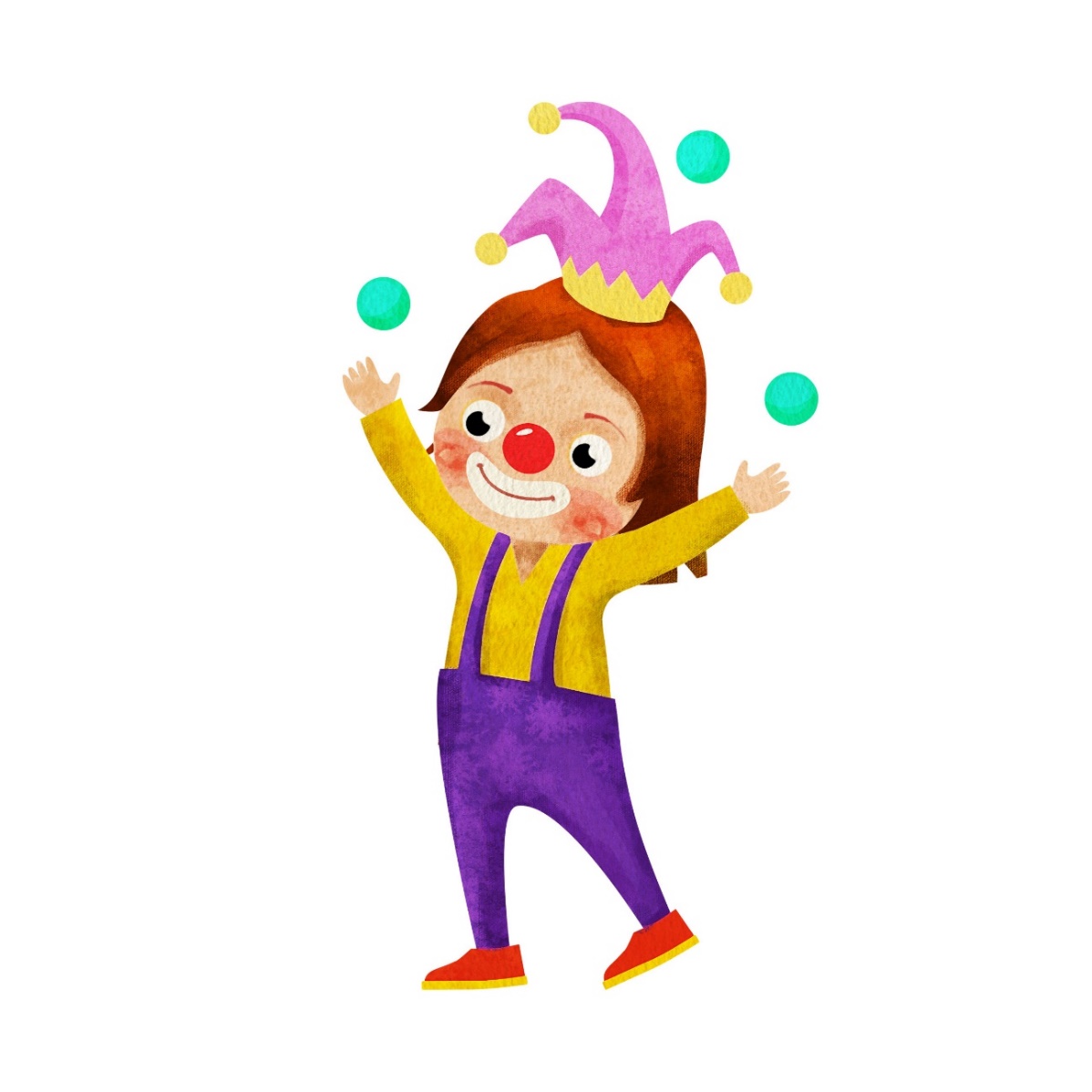 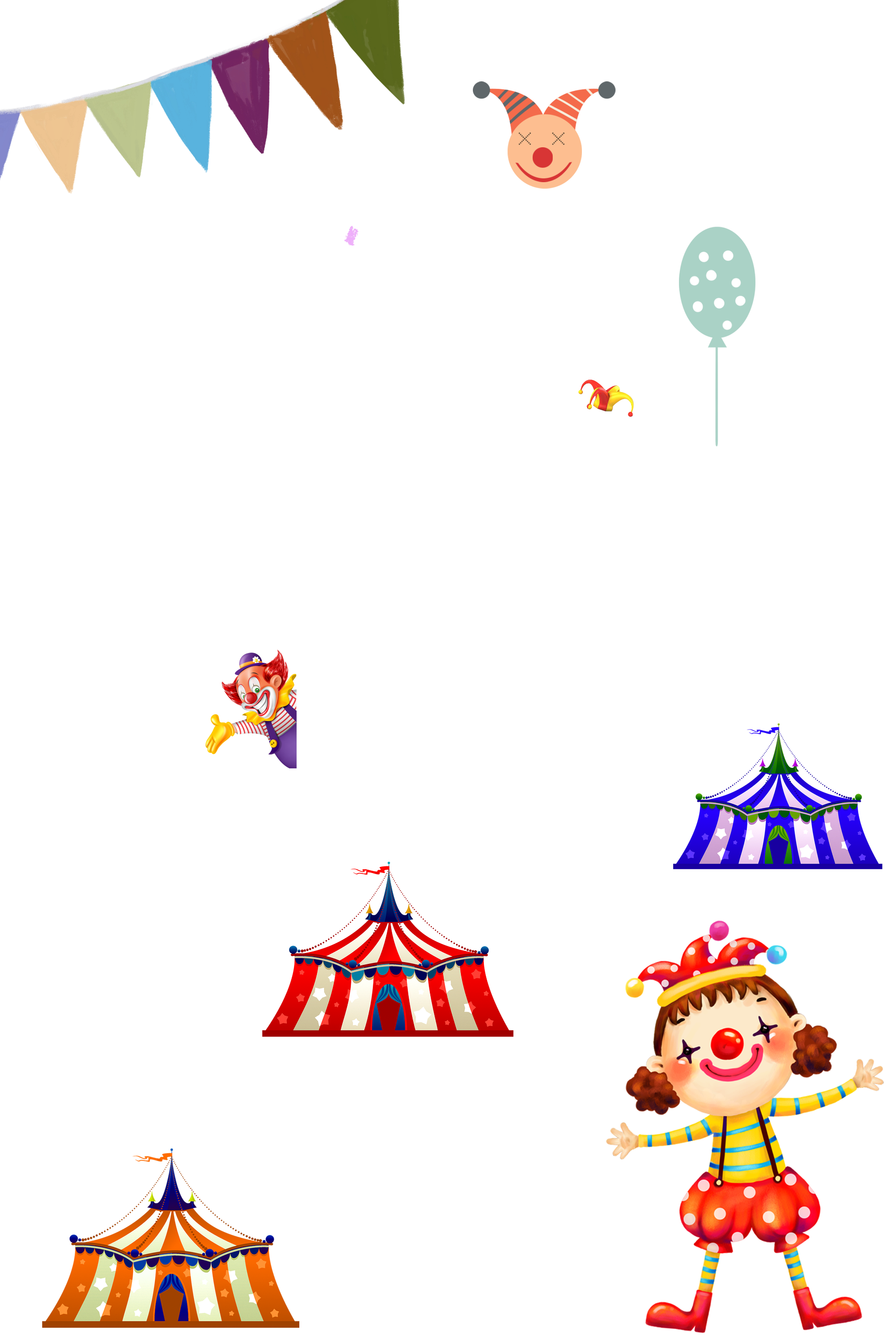 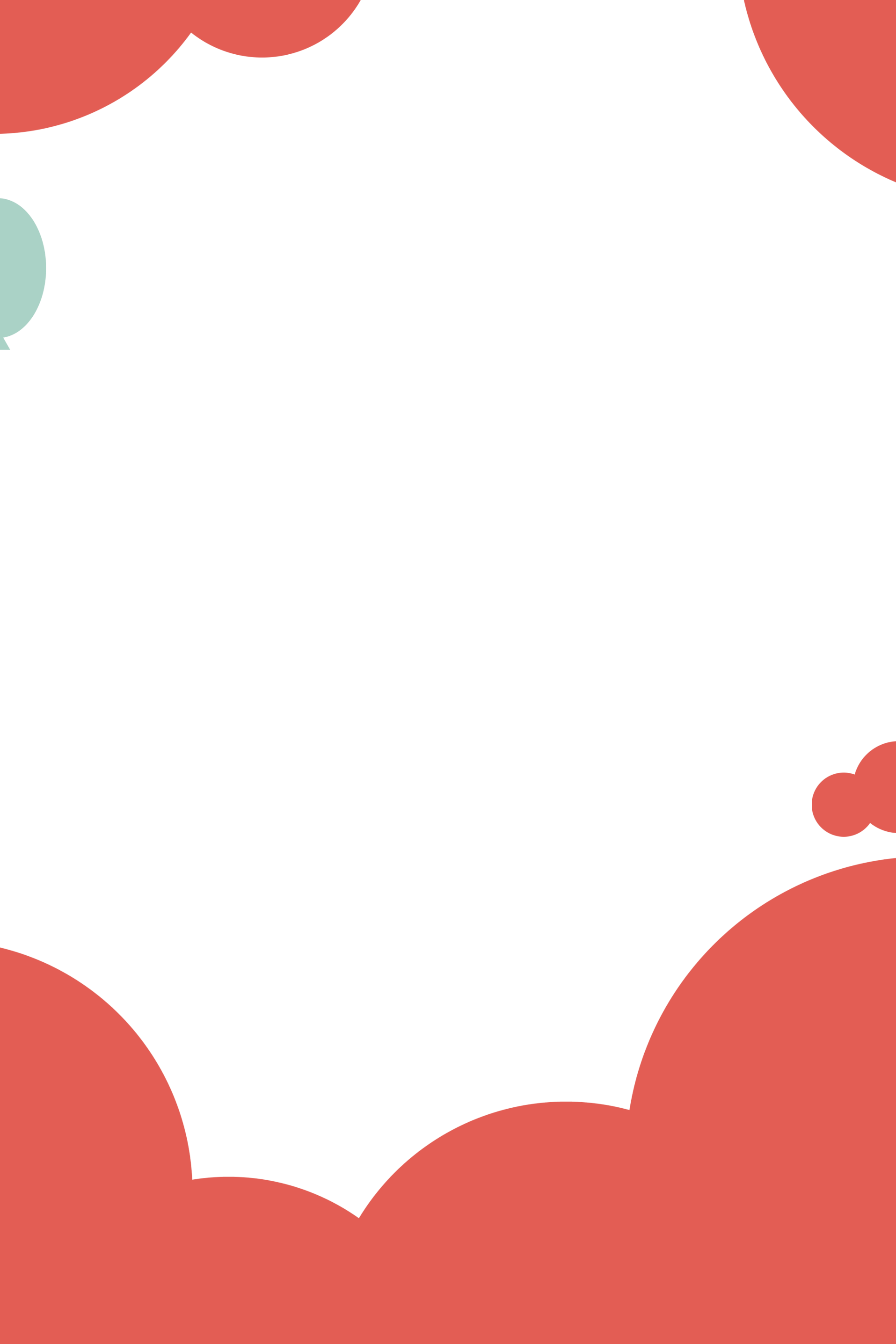 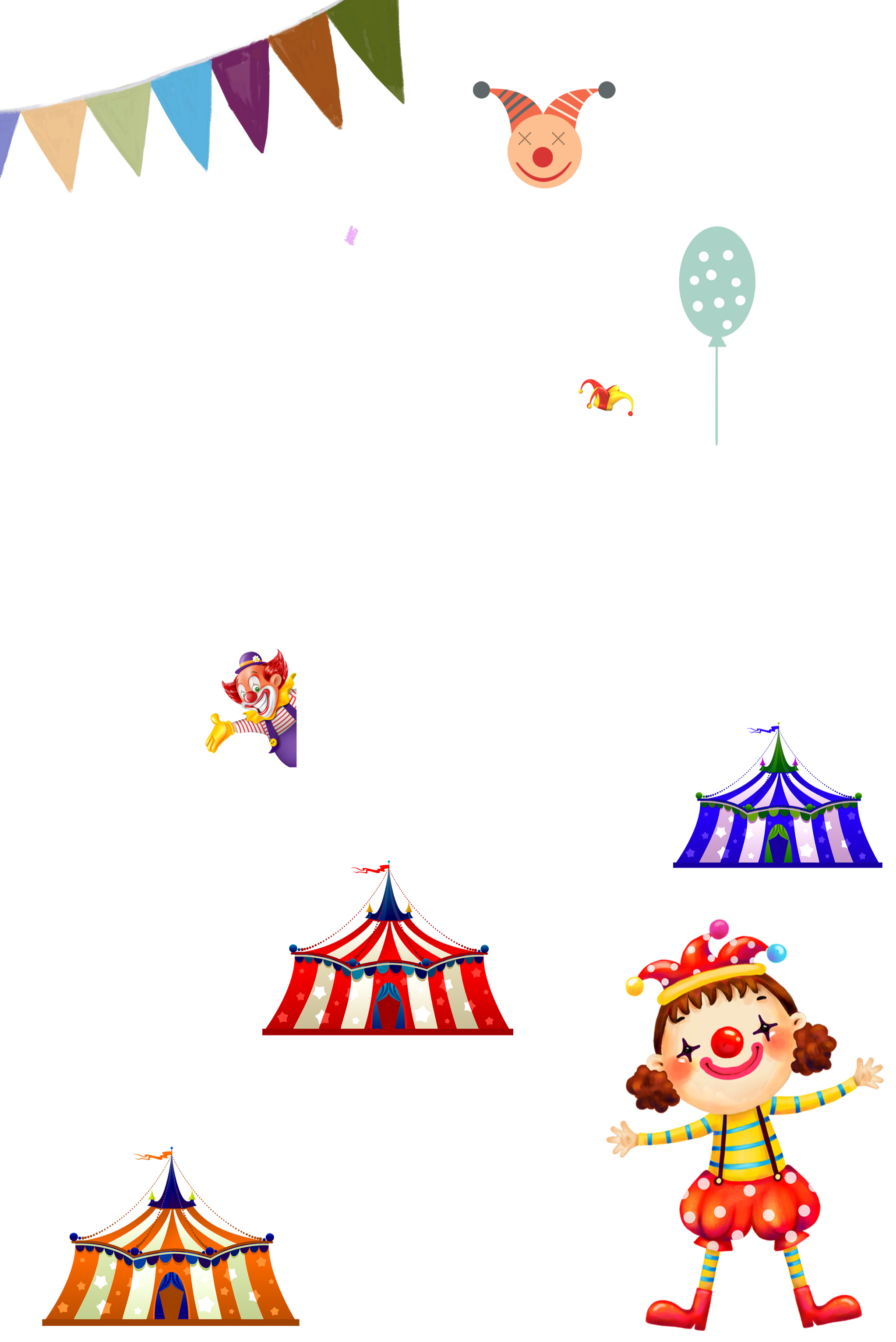 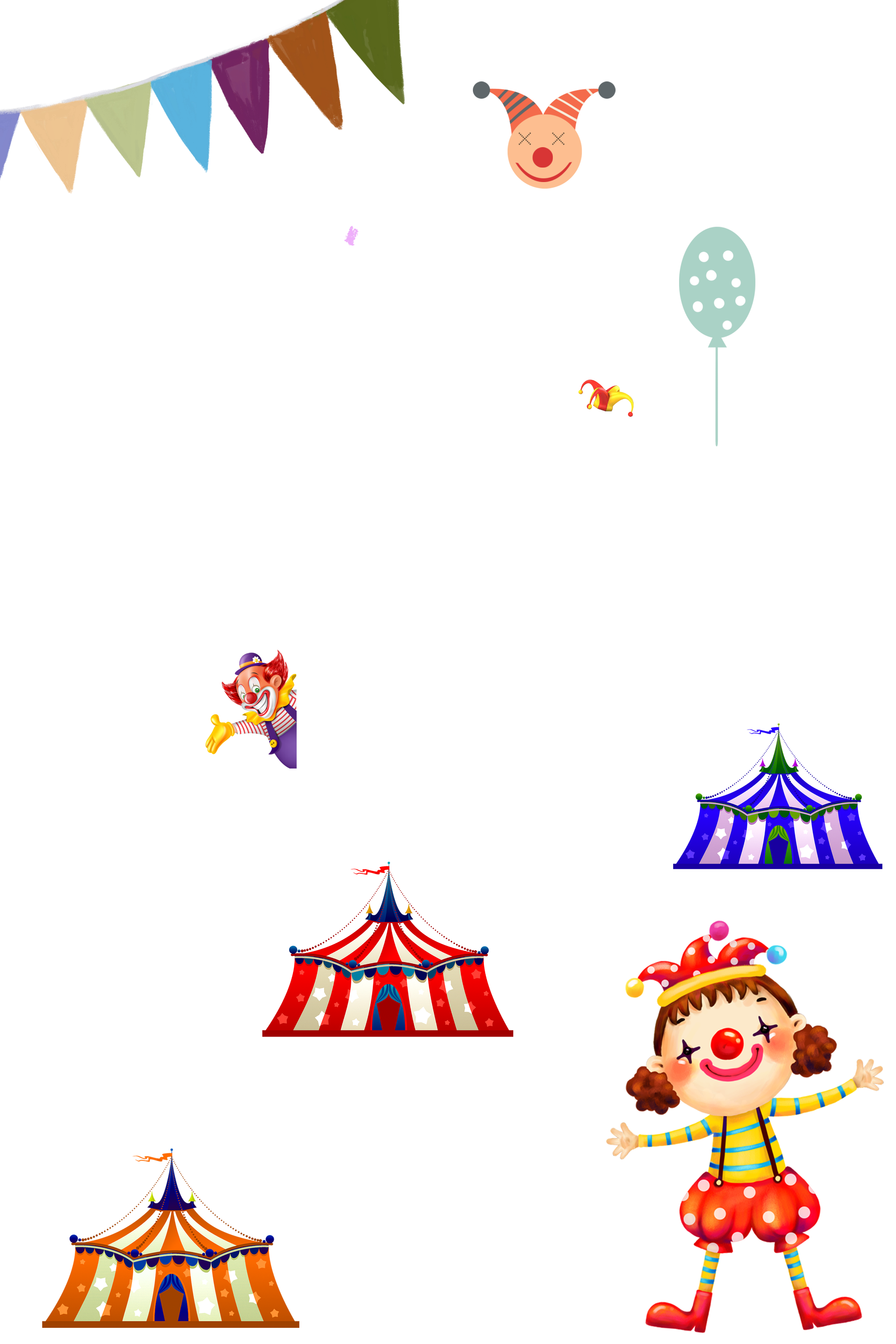 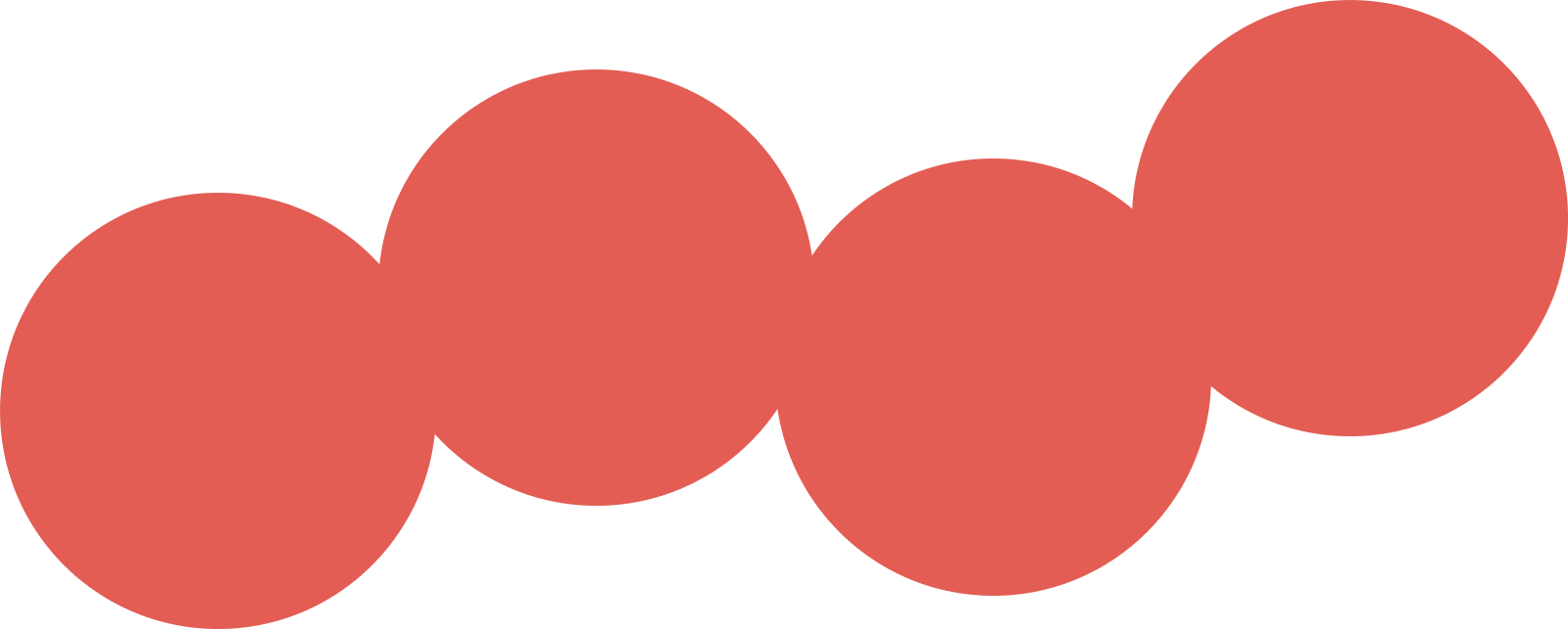 2. Viết câu theo mỗi yêu cầu sau:
a. Giới thiệu đoạn kịch “Vì đại dương trong xanh”, trong đó có sử dụng dấu gạch ngang để chú thích, giải thích.
b. Giới thiệu các nhân vật trong đoạn kịch “Vì đại dương trong xanh”, trong đó có sử dụng dấu gạch ngang để liệt kê.
THẢO LUẬN NHÓM ĐÔI
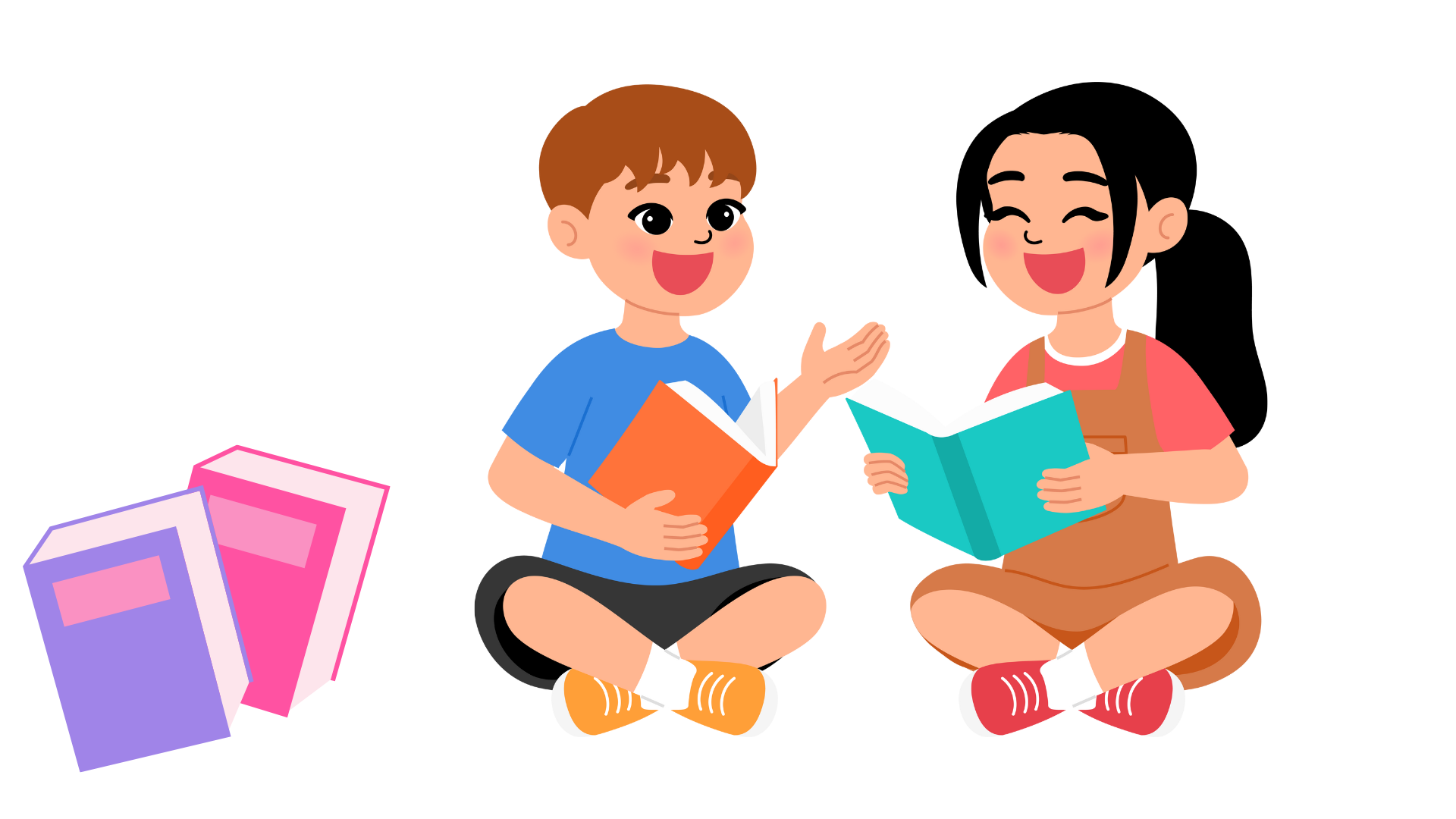 MẪU:
a. “Vì đại dương xanh” – câu chuyện về hai nàng tiên cá, thuyền trưởng Sáng suốt, các thủy thủ và sinh vật biển là câu chuyện mà em thích nhất.
MẪU:
b. Các nhân vật trong đoạn kịch bao gồm:
          - Thuyền trưởng
          - Thủy thủ
          - Nàng tiên cá trắng và tiên cá đen
          - Người dẫn chuyện
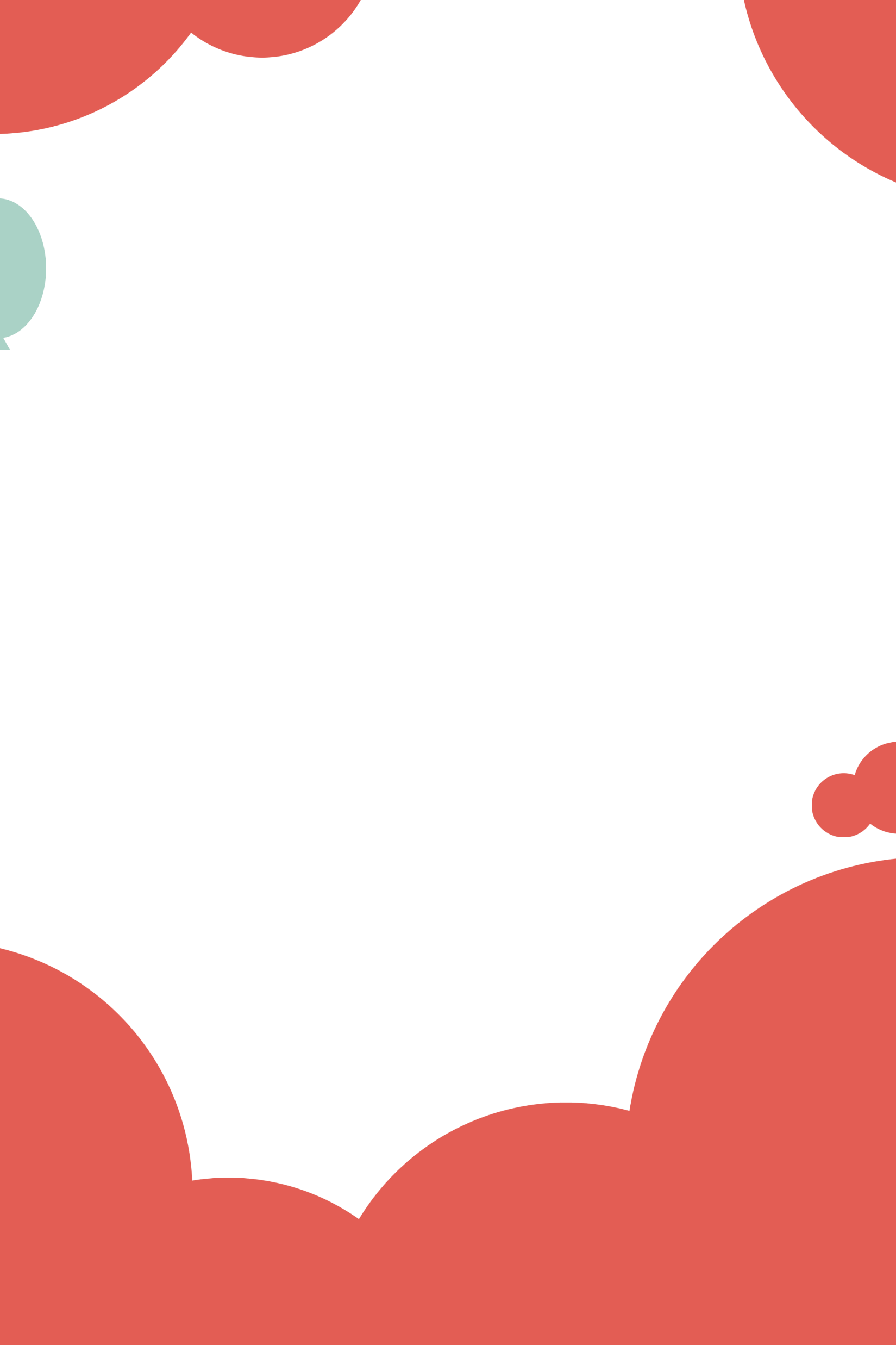 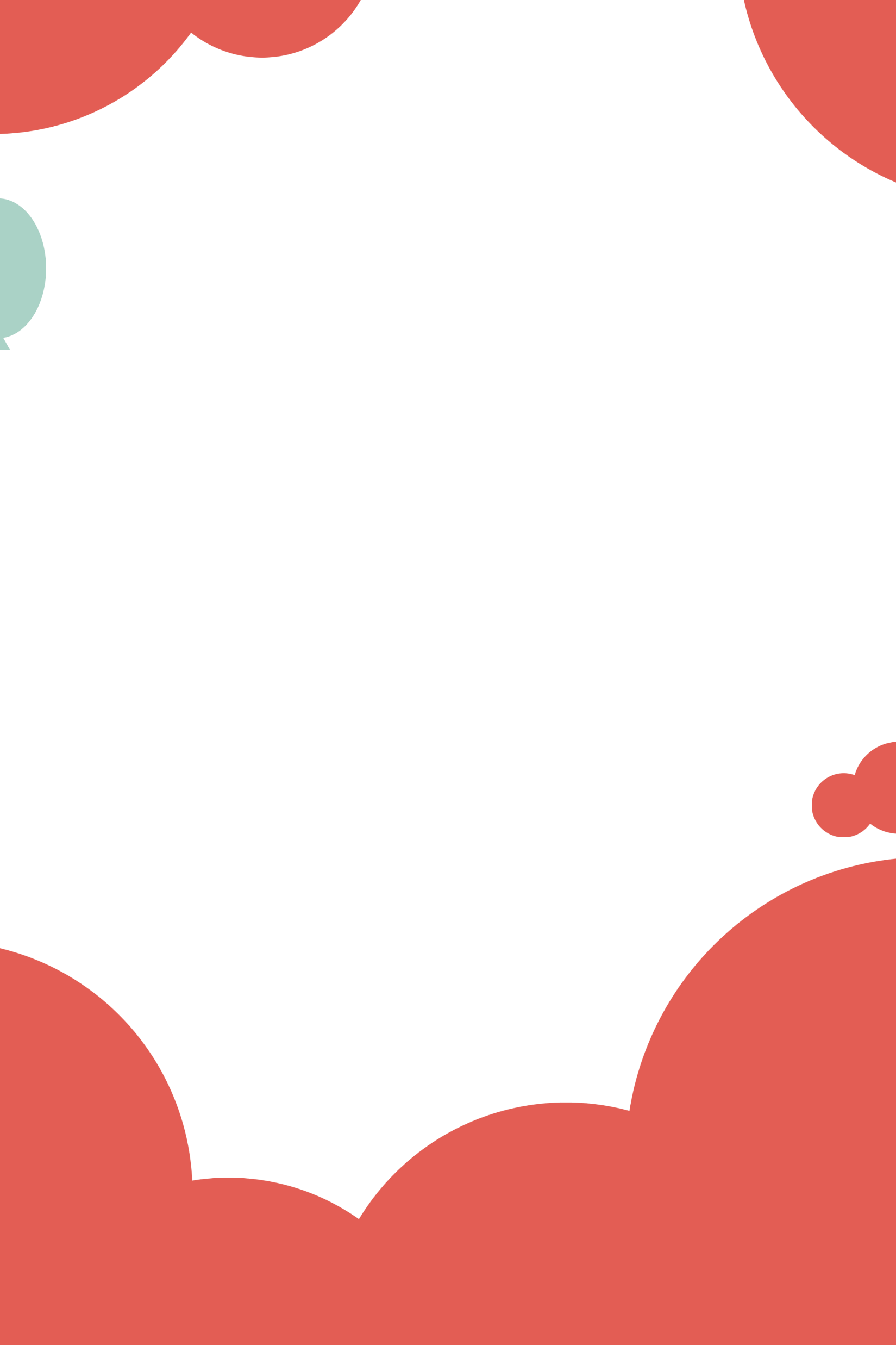 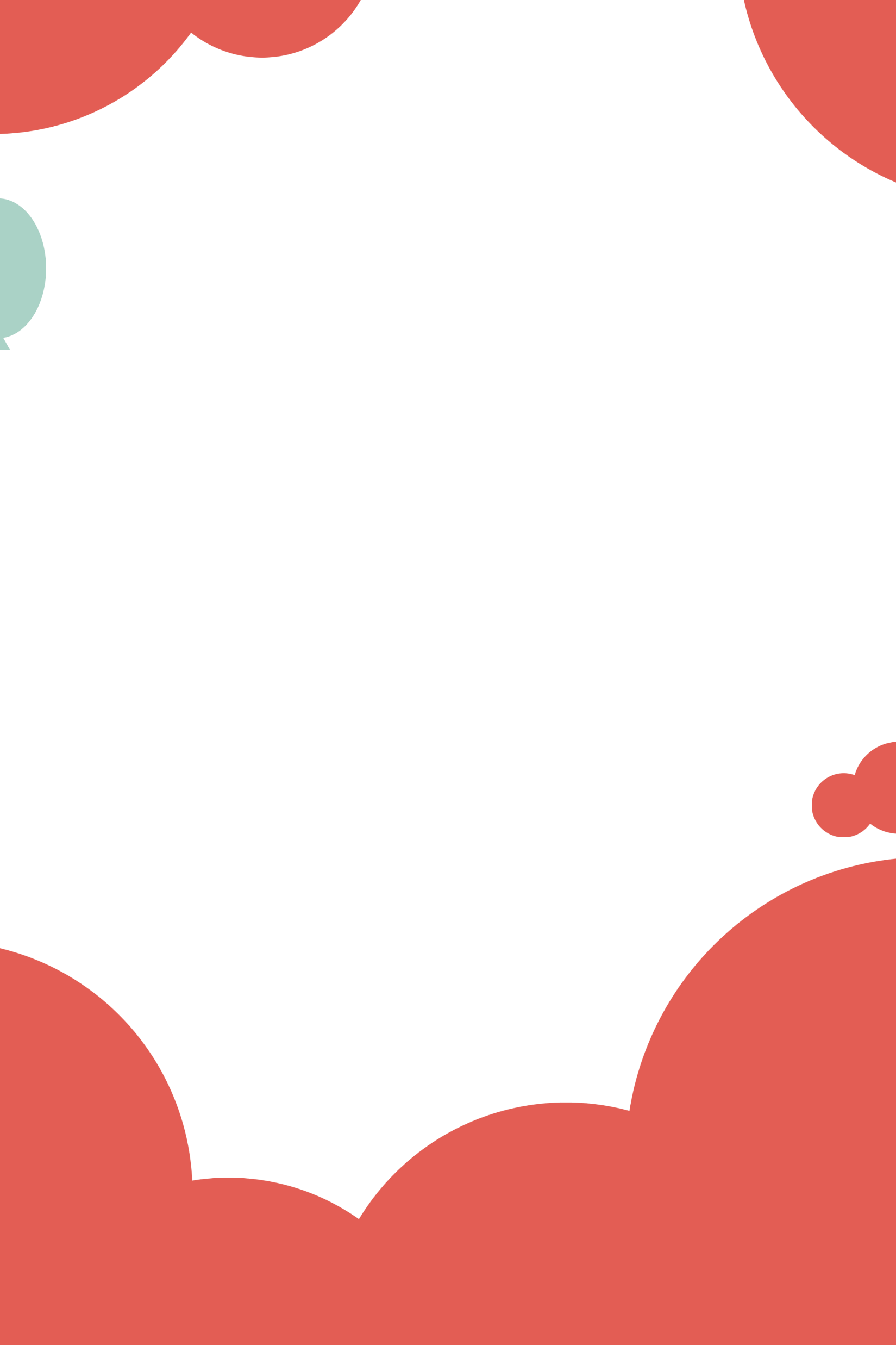 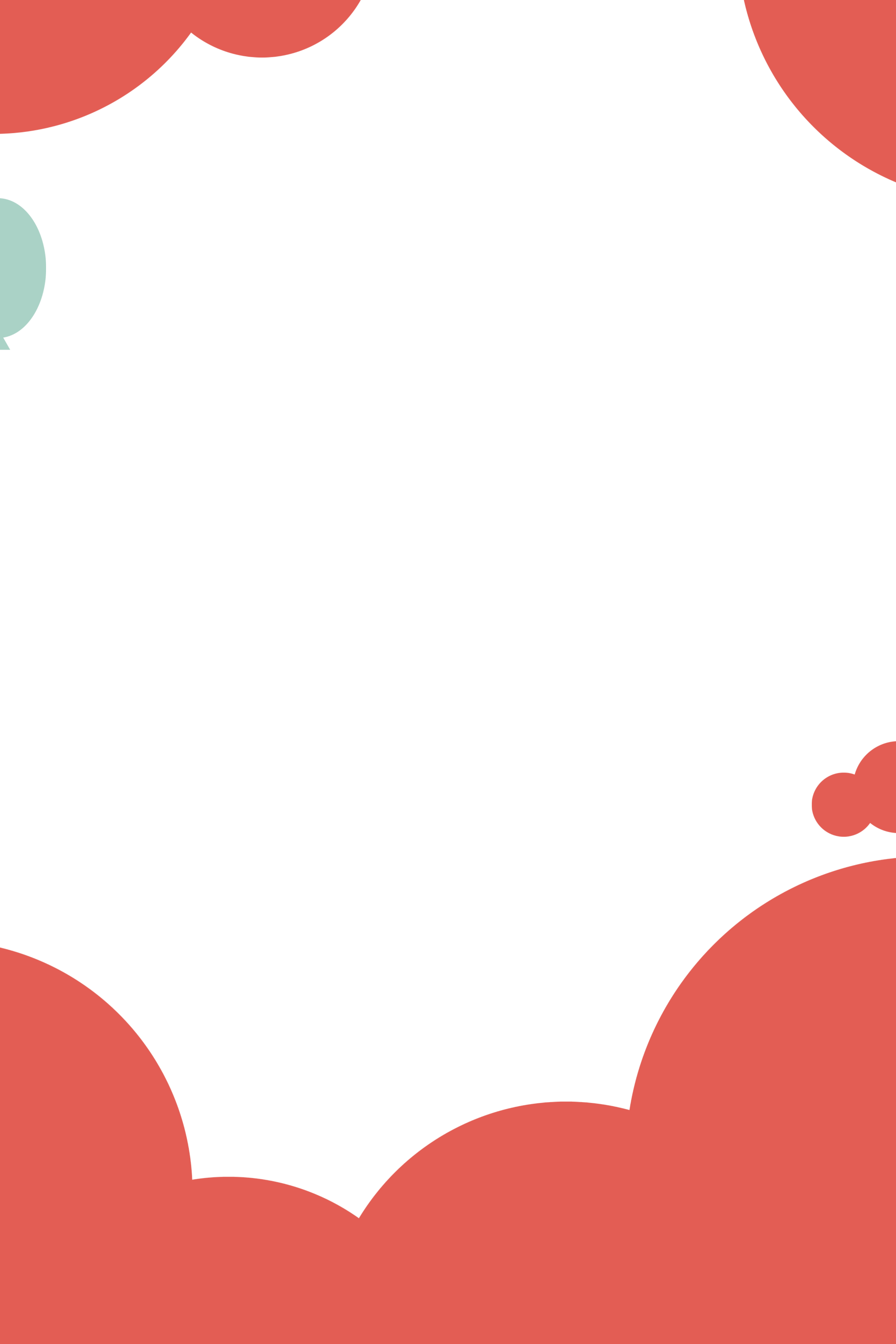 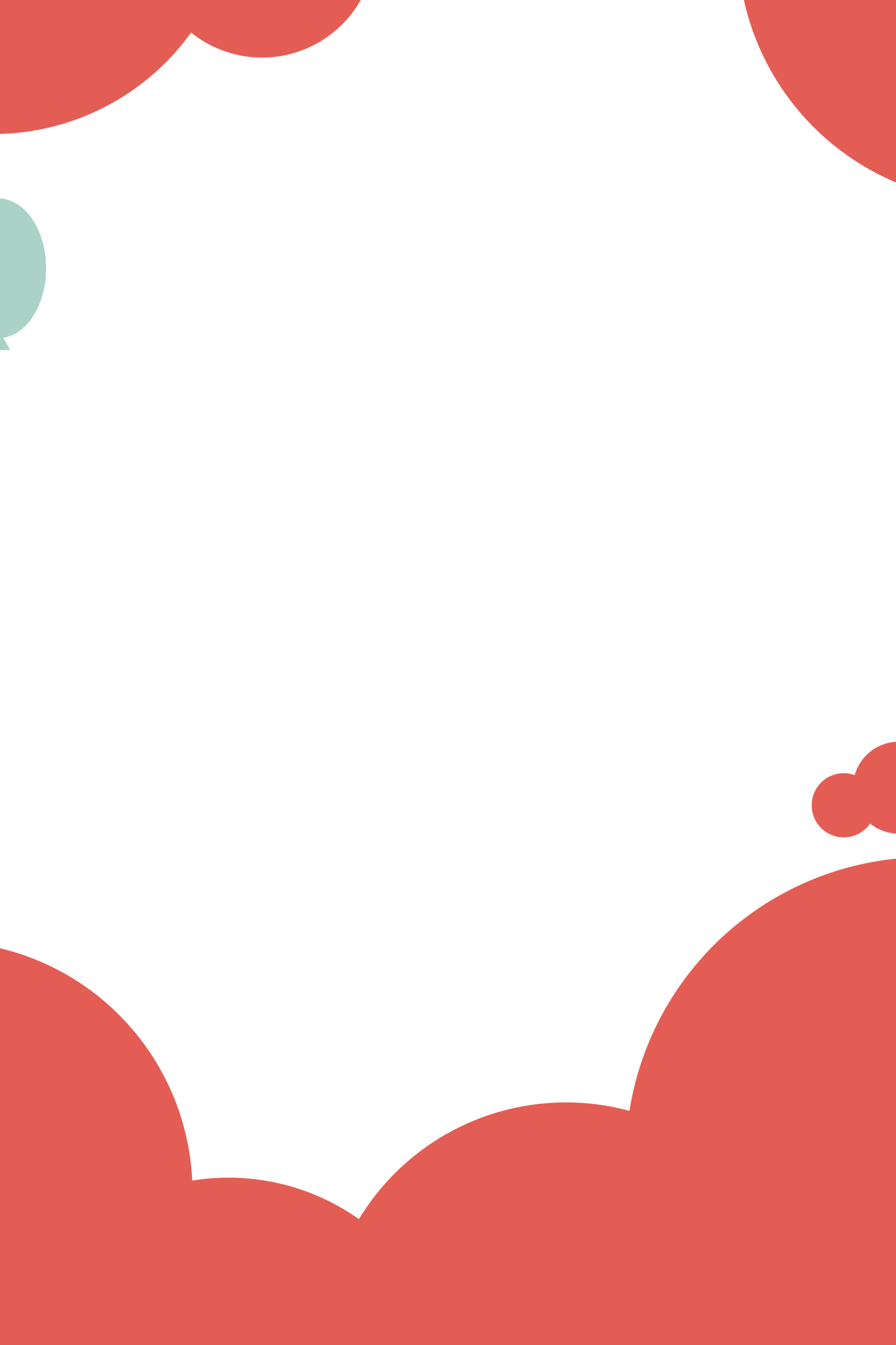 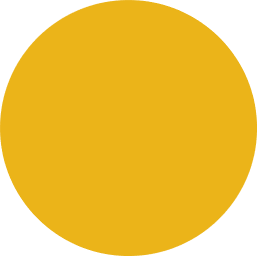 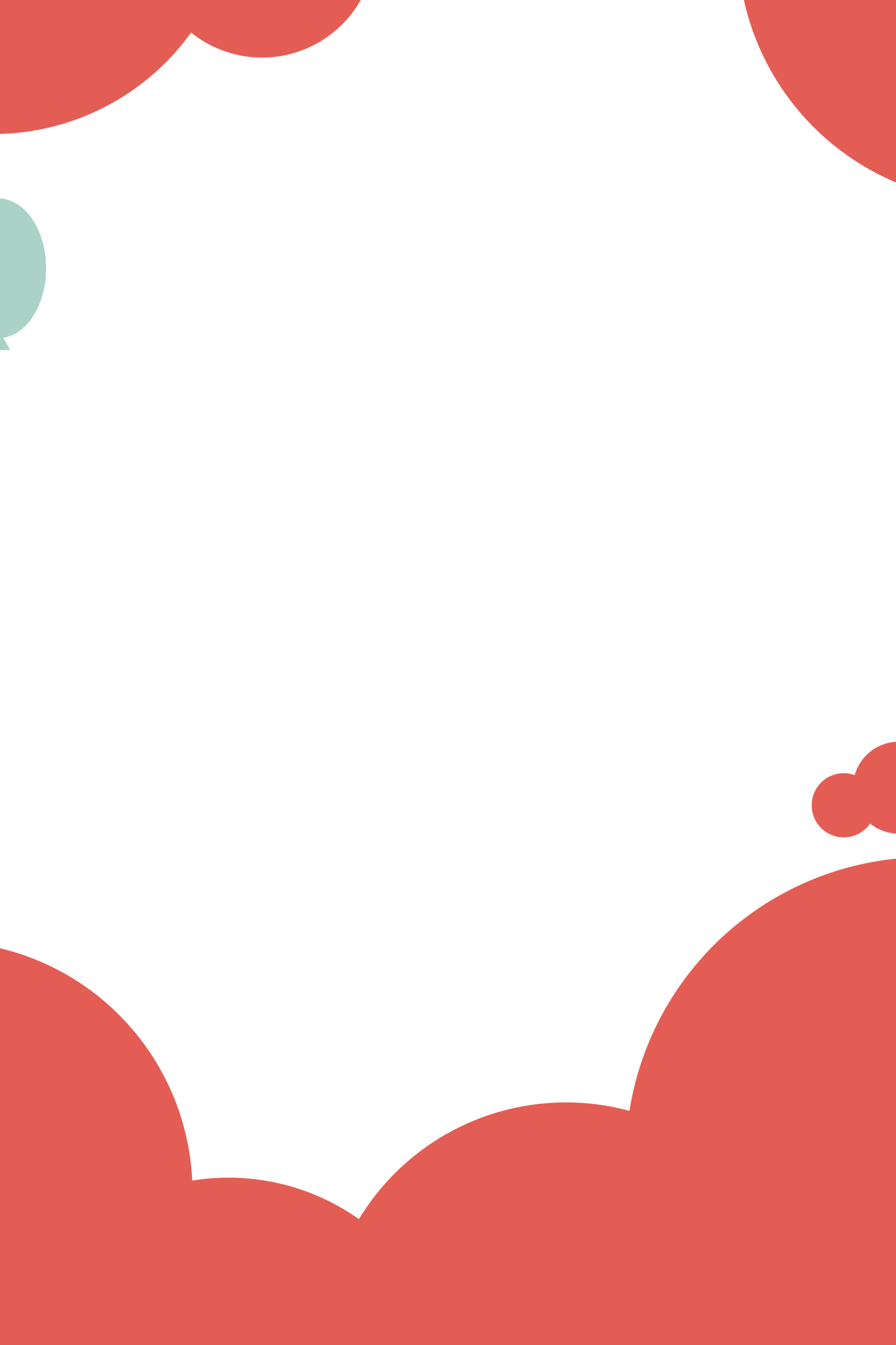 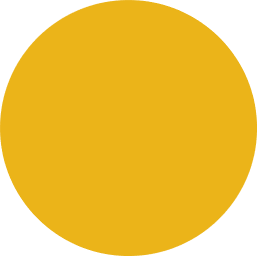 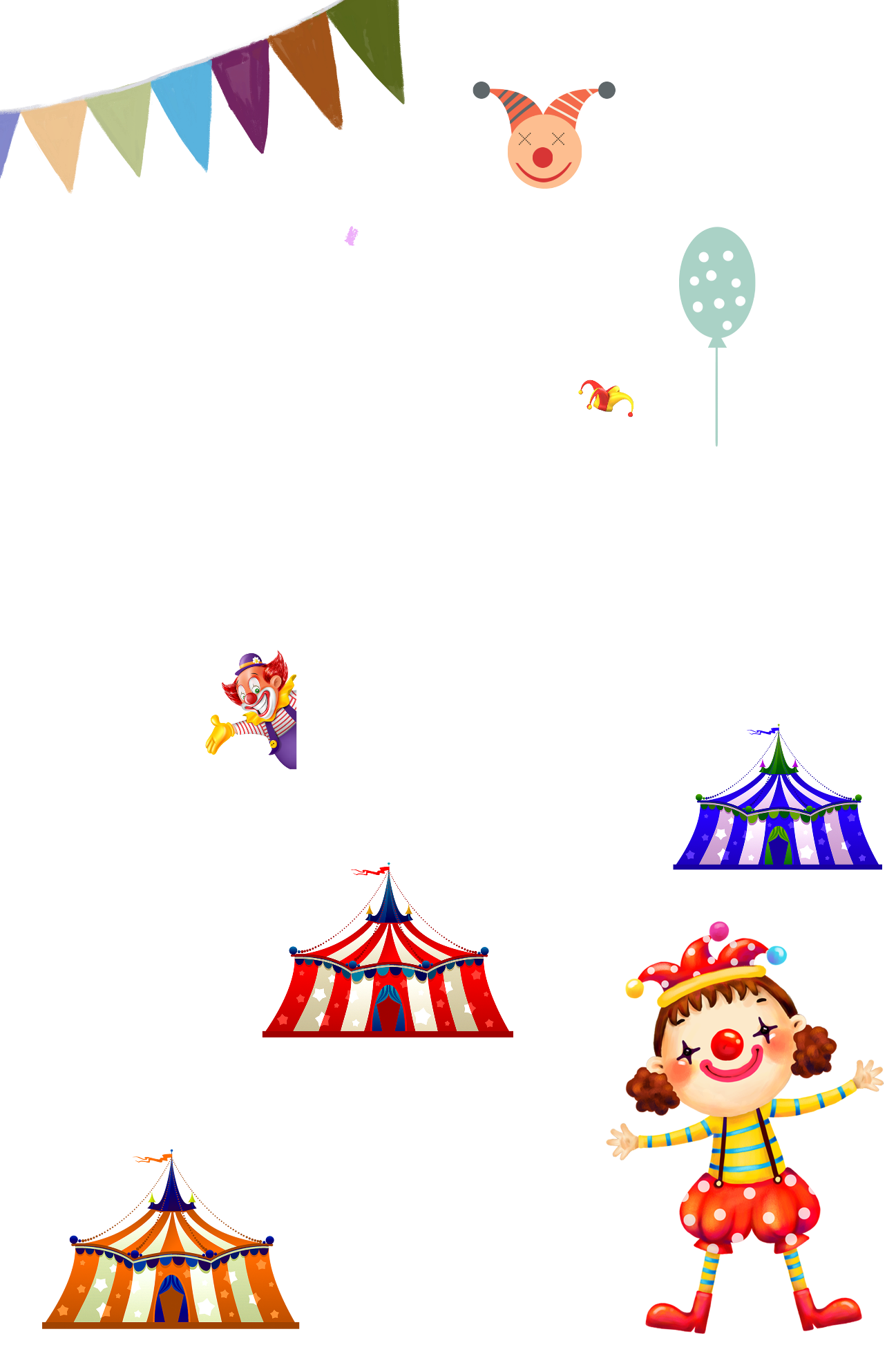 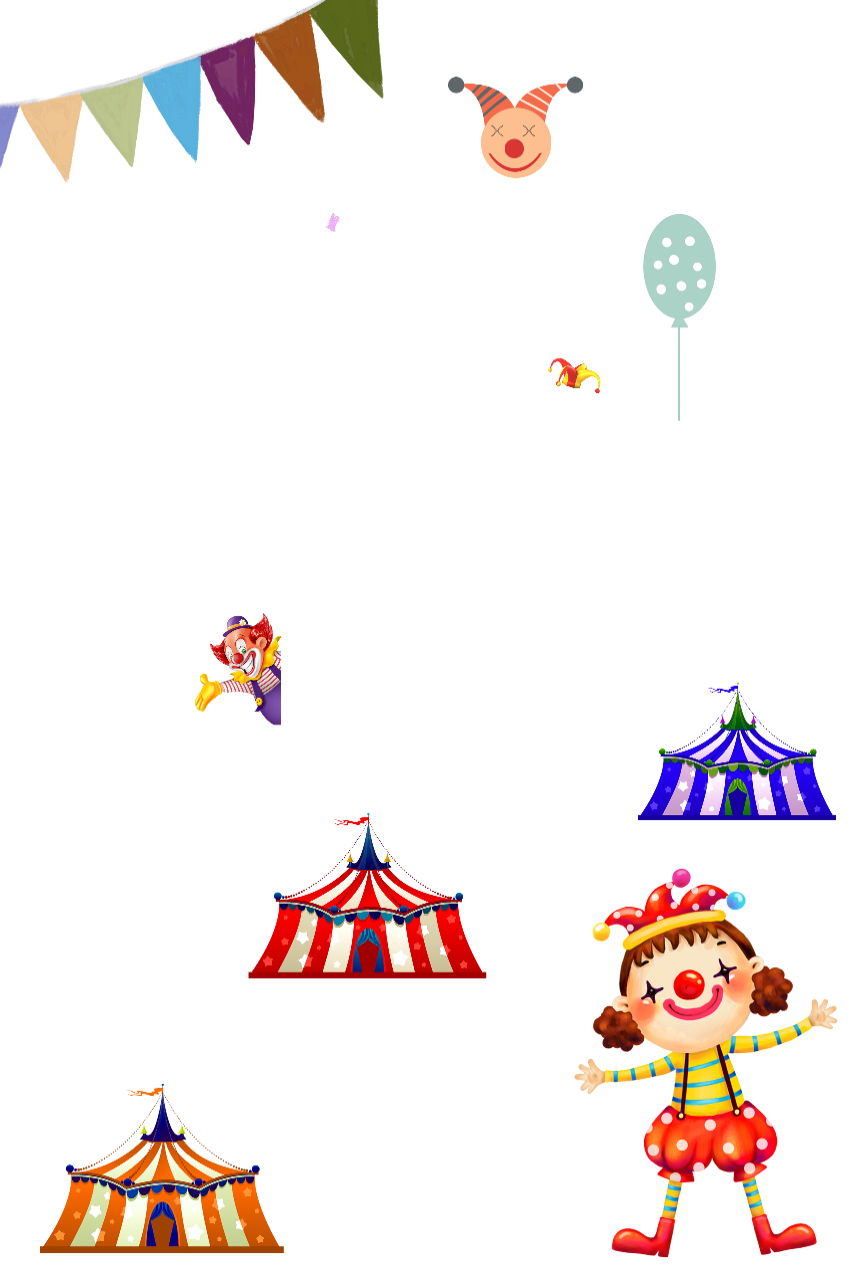 Viết lại cuộc trò chuyện giữa Tiên Cá Trắng và Tiên Cá Đen
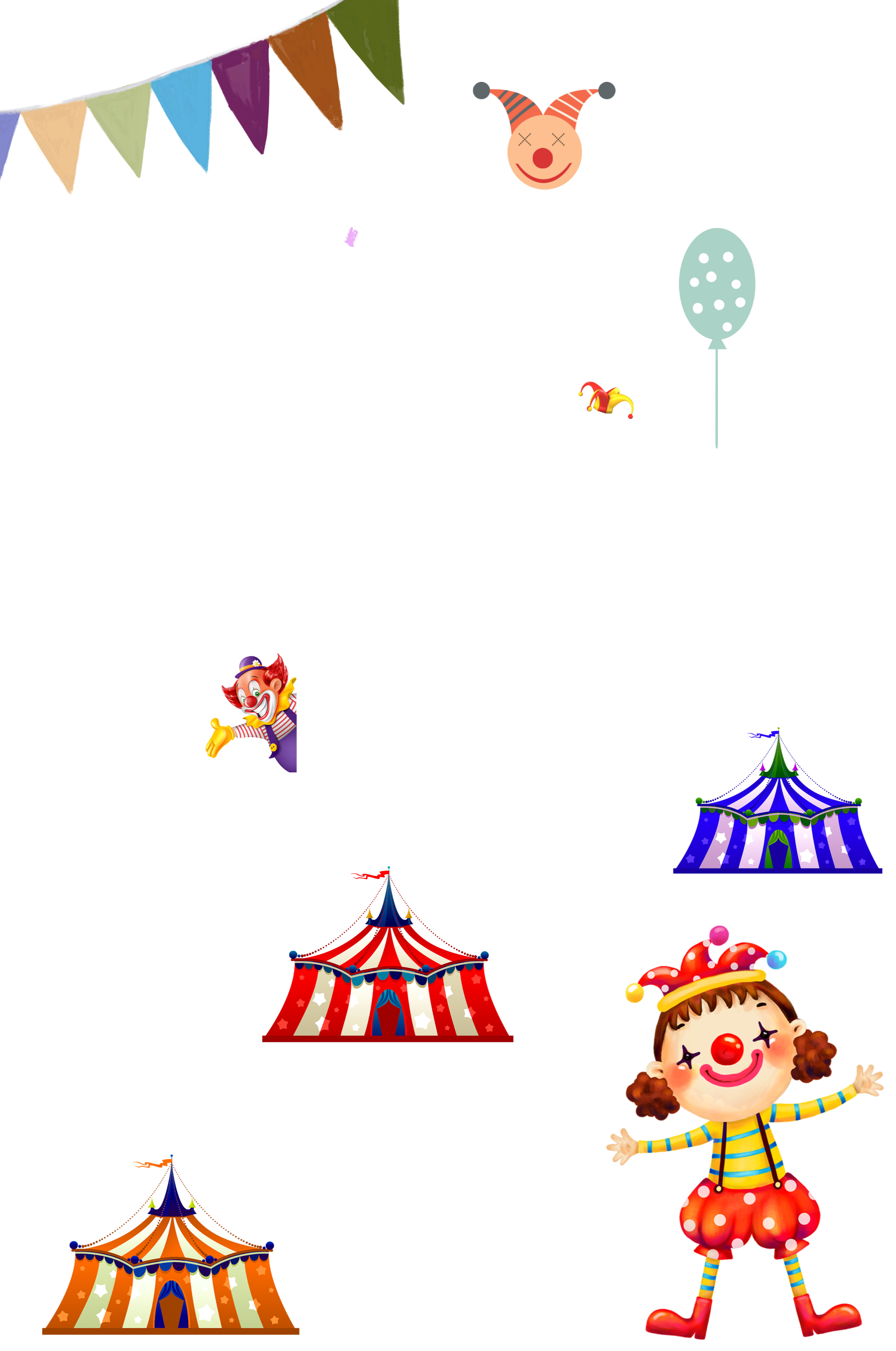 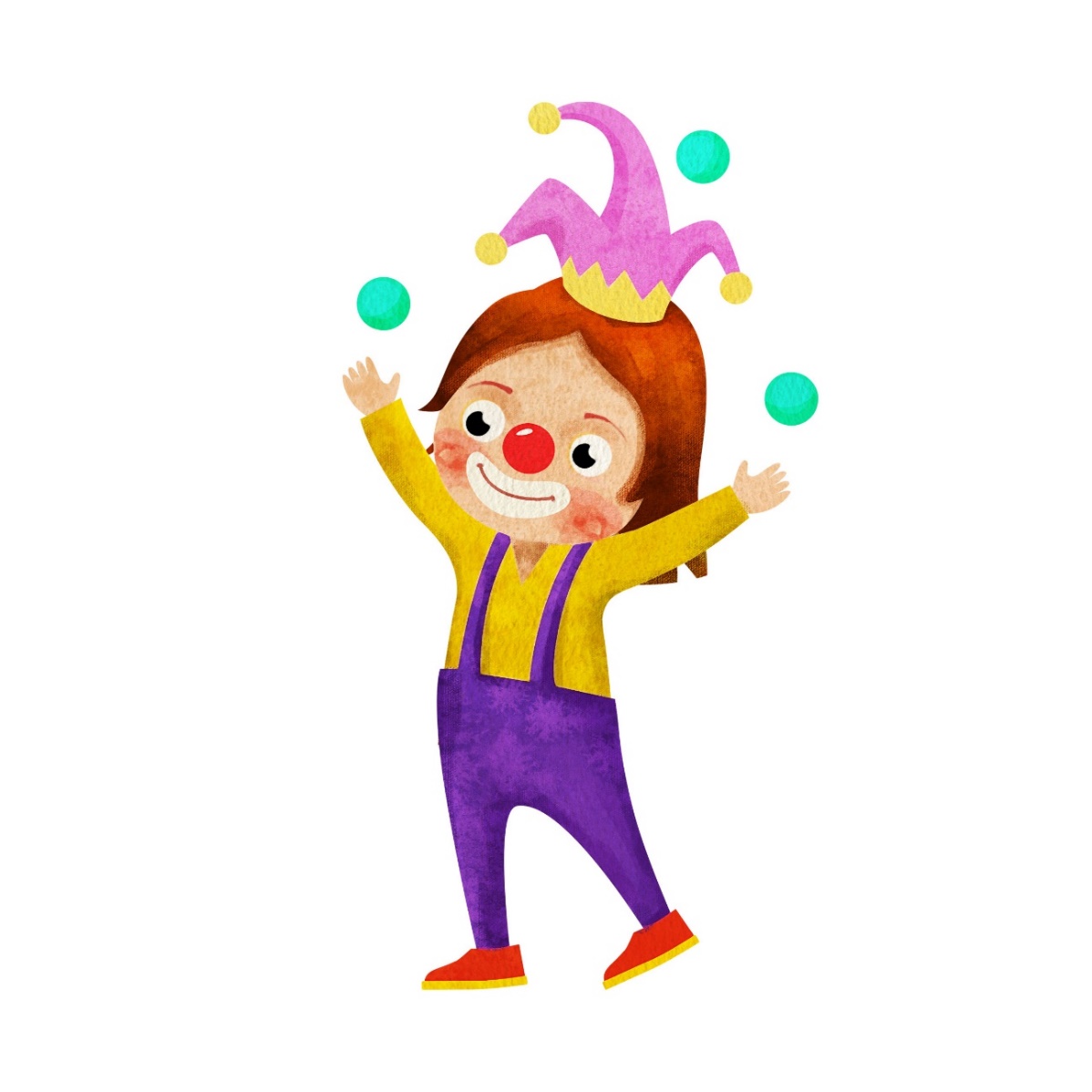 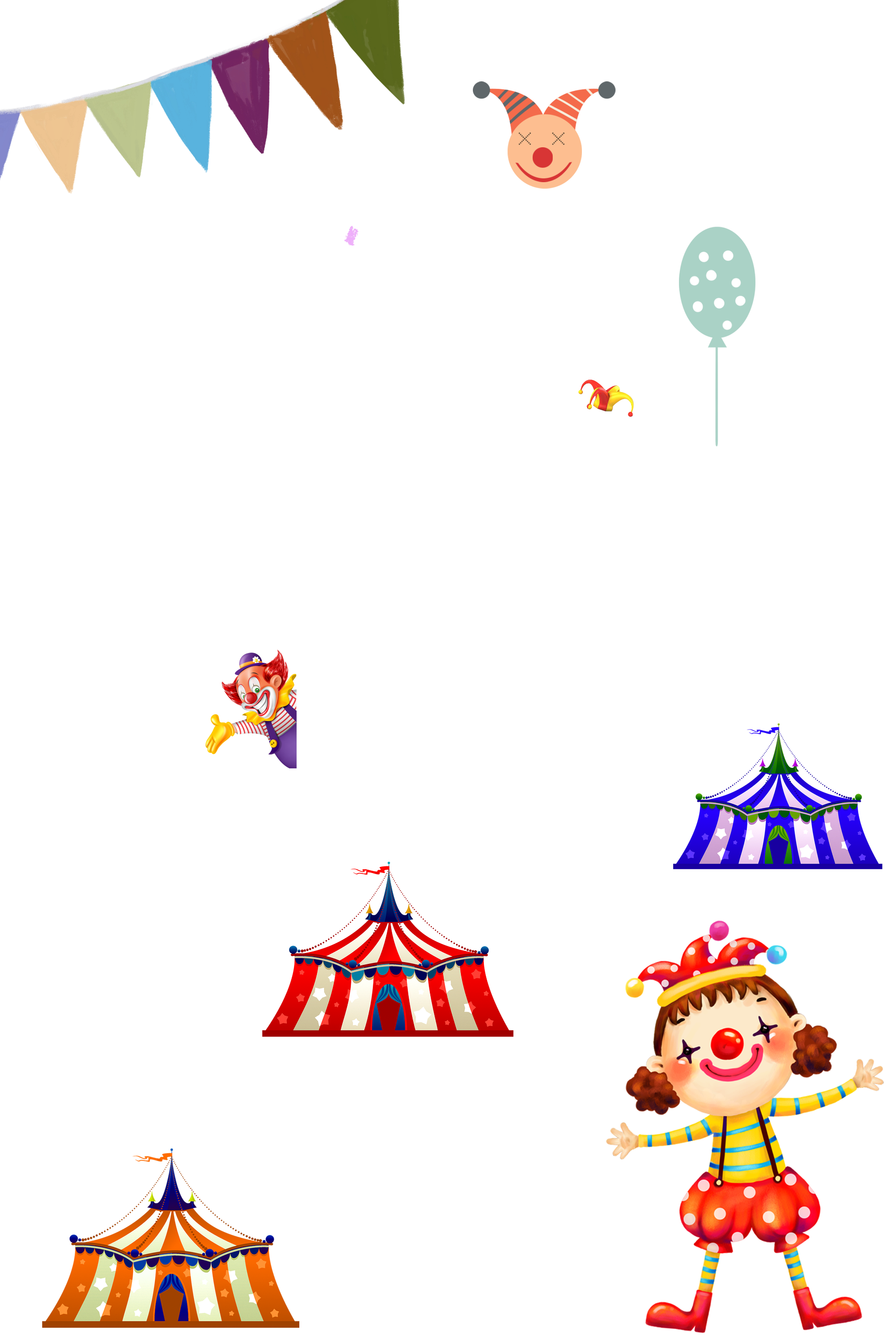 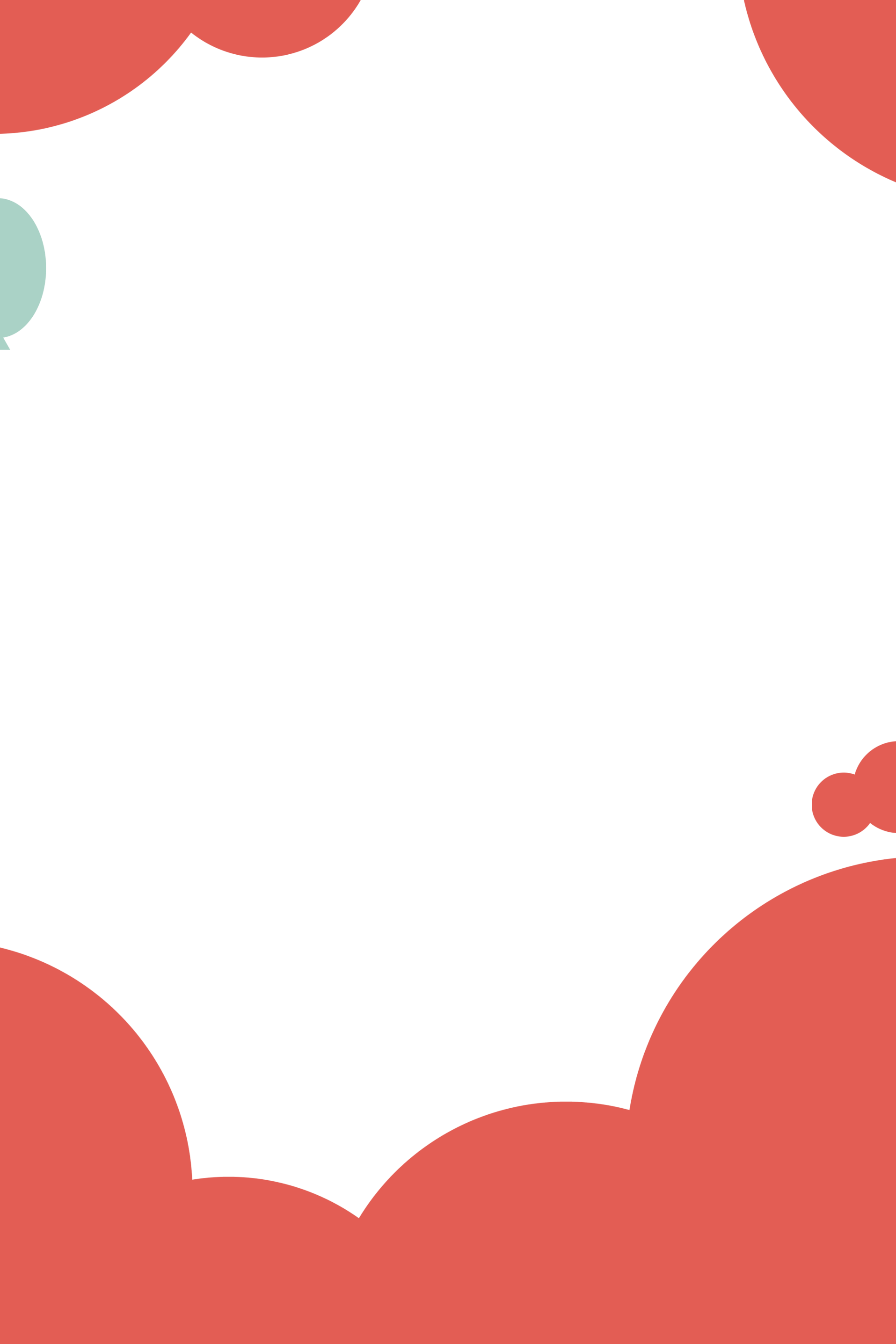 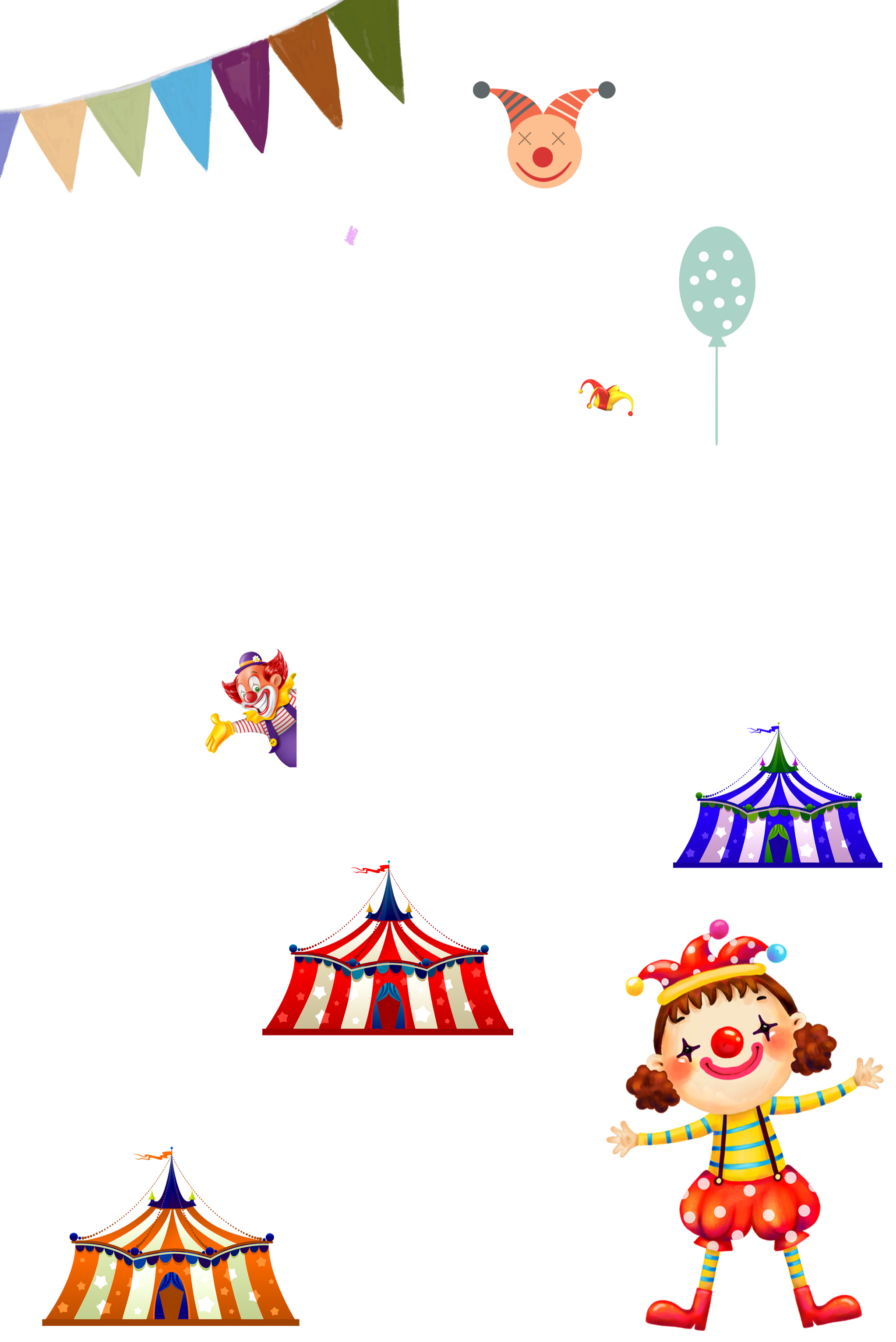 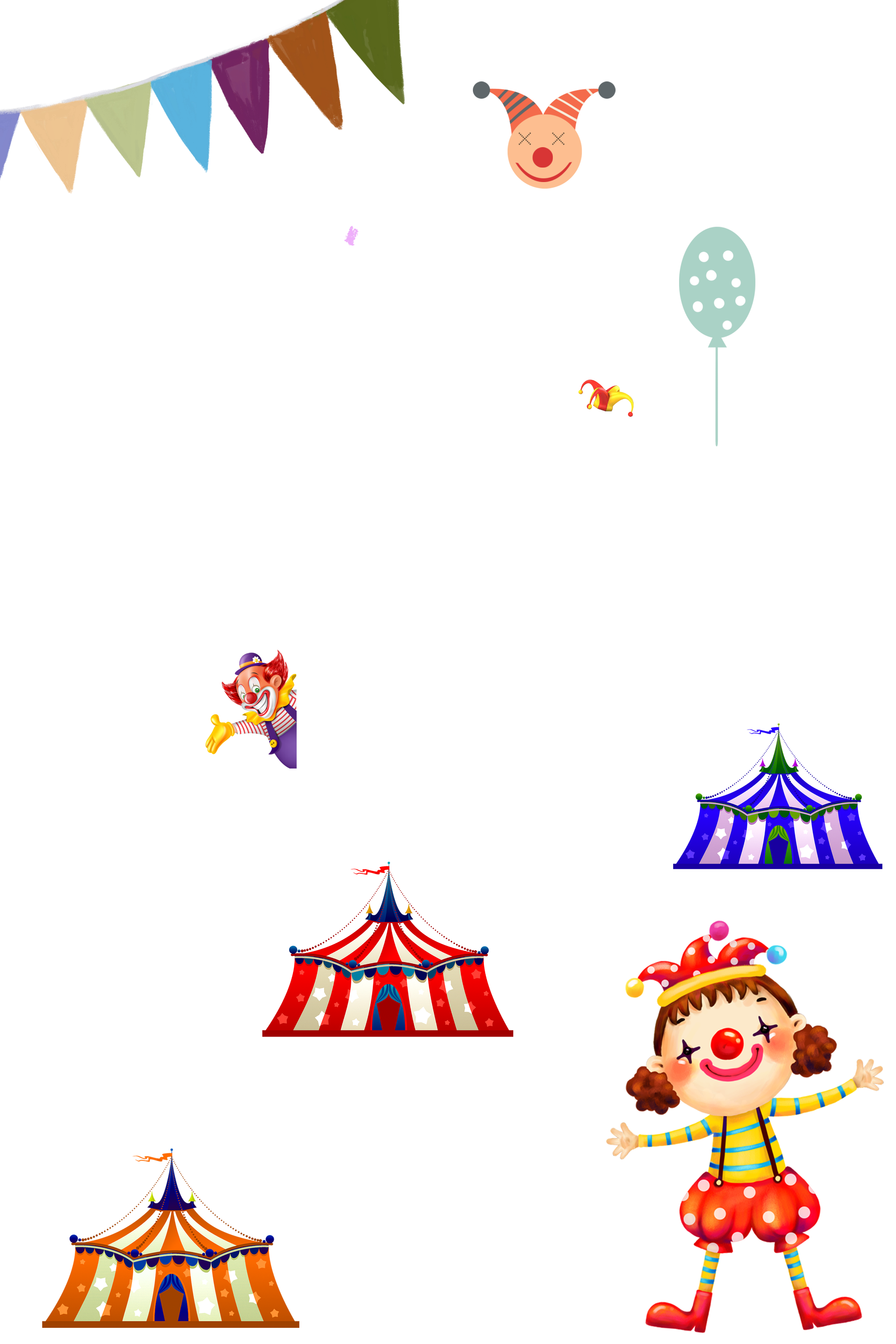 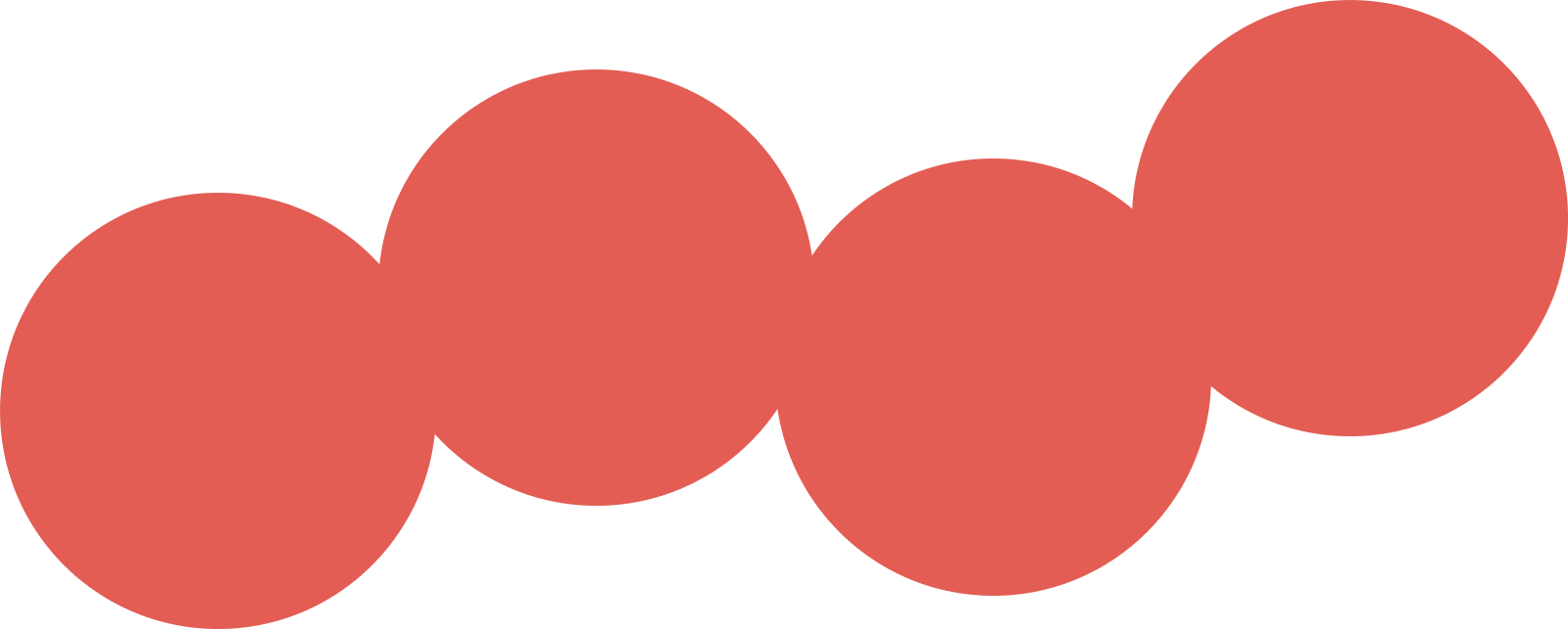 3. Tưởng tượng, viết lại cuộc trò chuyện giữa Tiên Cá Trắng và Tiên Cá Đen về việc chăm lo cho các loài sinh vật biển, trong đó có sử dụng dấu gạch ngang.
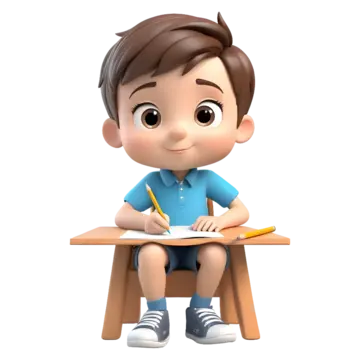 VIẾT VÀO VỞ
MẪU: Nàng tiên cá đen quay sang hỏi nàng tiên cá trắng:
- Chúng ta sẽ làm gì để chăm lo các loài sinh vật biển?
Nàng tiên cá trắng đáp:
- Chúng ta sẽ cùng nhau tuyên truyền, nâng cao ý thức về bảo vệ môi trường biển. Ngăn cấm vứt rác thải bữa bãi trên bờ biển. Hạn chế xả rác thải ra môi trường biển.
Nàng tiên cá trắng hỏi nàng tiên cá đen:
- Cậu muốn bổ sung gì thêm không?
Nàng tiên cá đen đáp:
- Tớ muốn ngăn chặn việc đánh bắt thủy hải sản quá mức. Bên cạnh đó là nuôi cấy, tôn tạo thảm san hô tự nhiên.
Hai nàng tiên cá đồng thanh nói:
- Chúng ta sẽ cùng nhau bảo vệ môi trường biển này nhé!
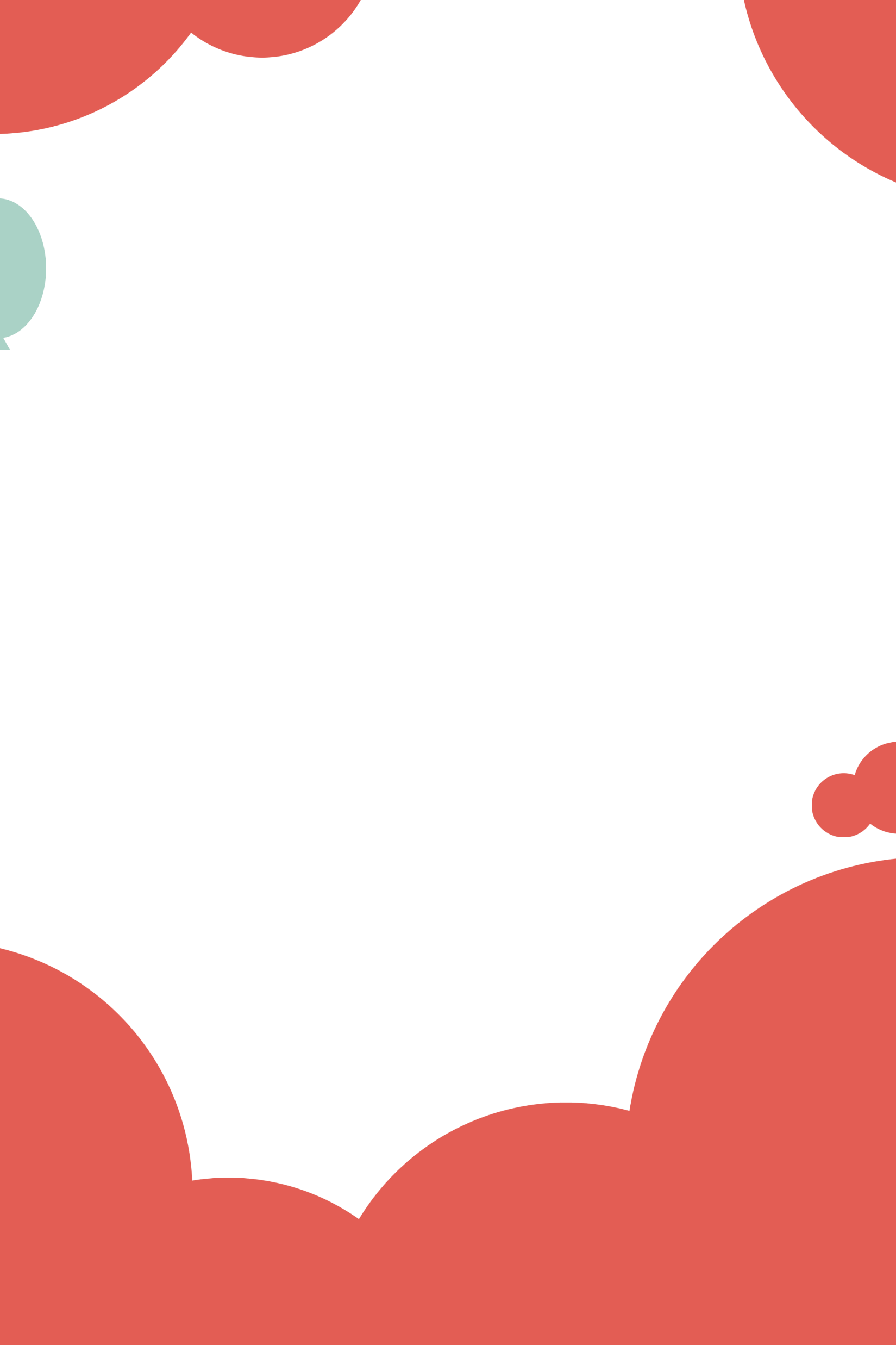 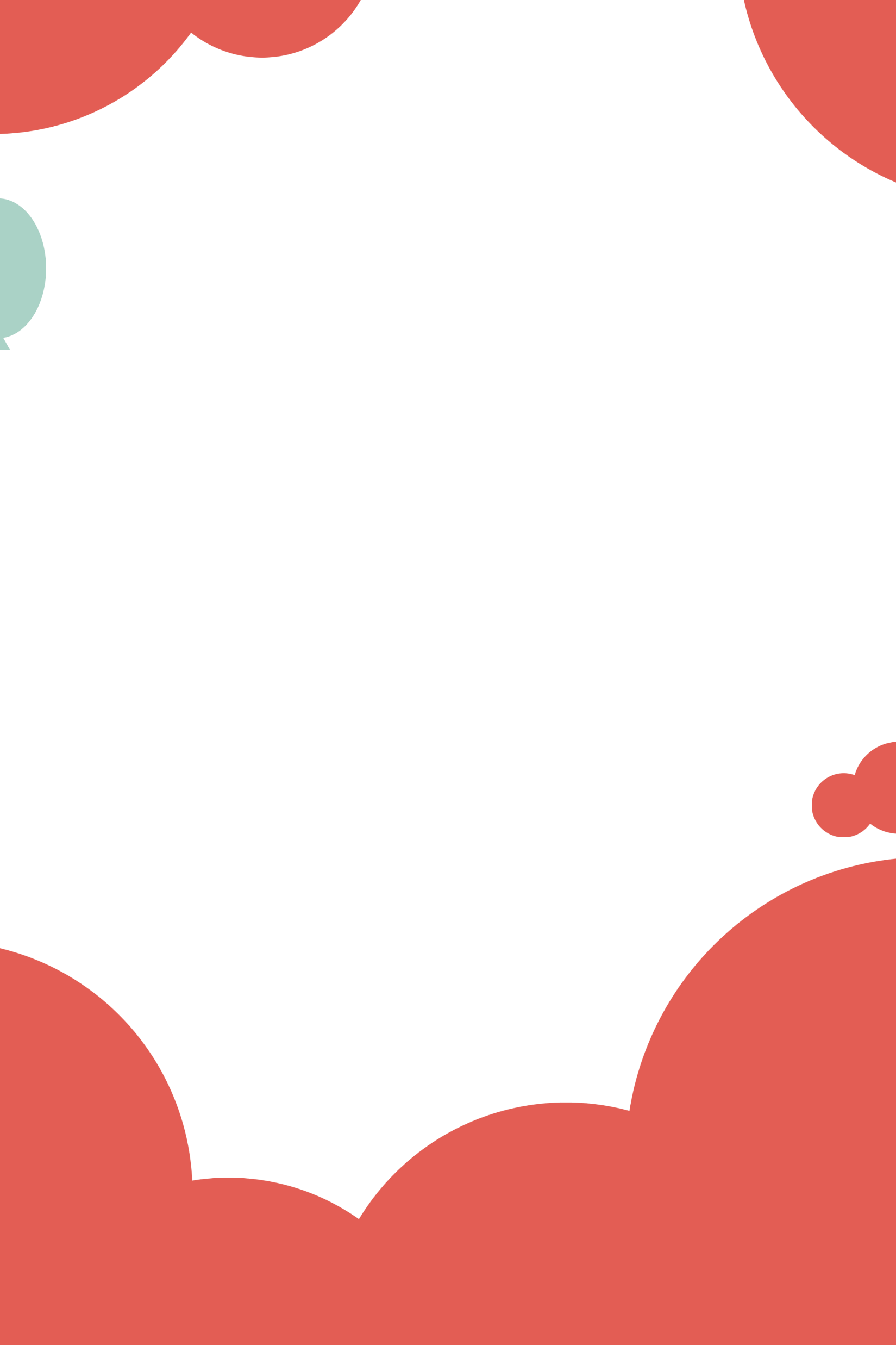 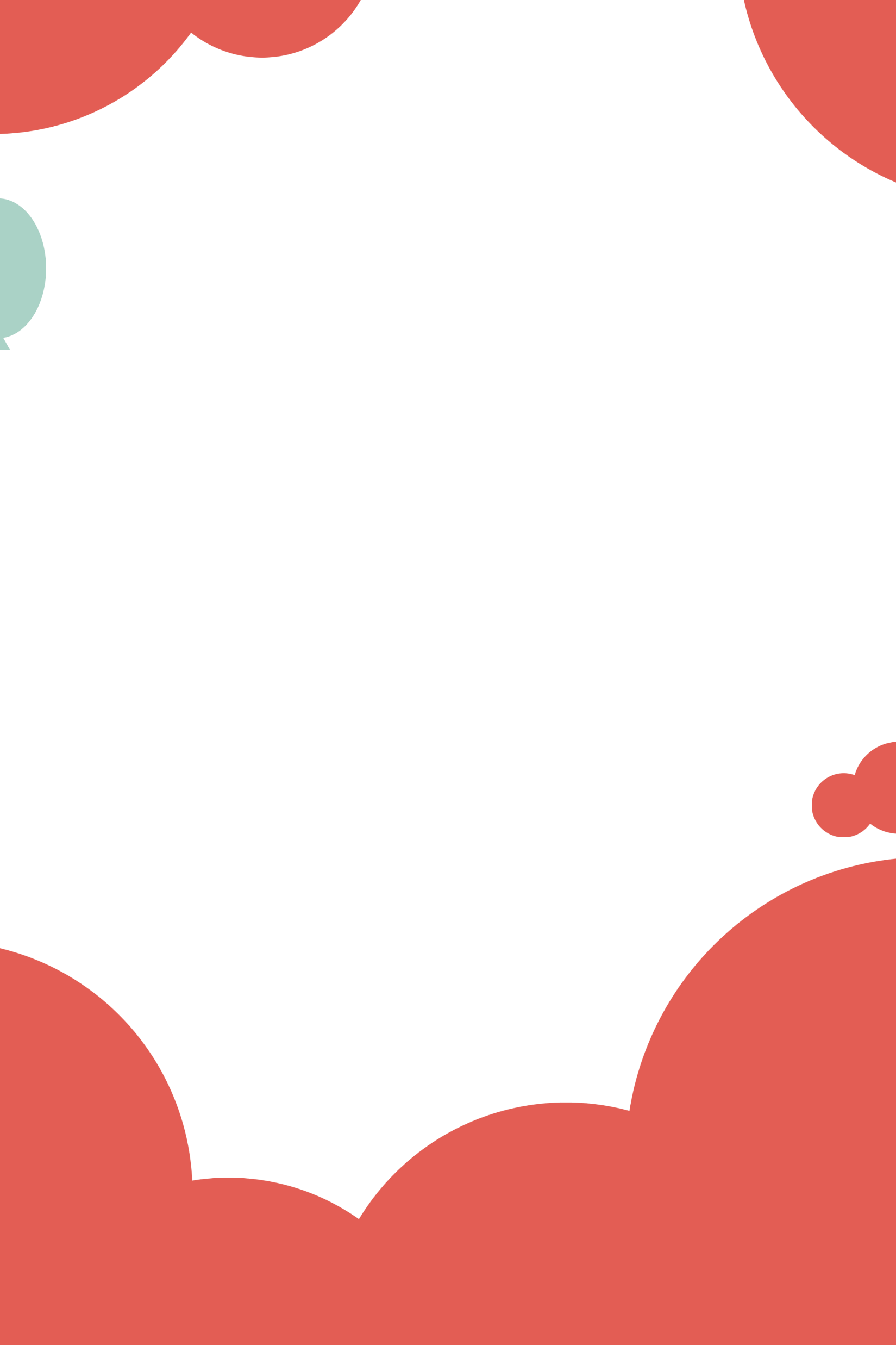 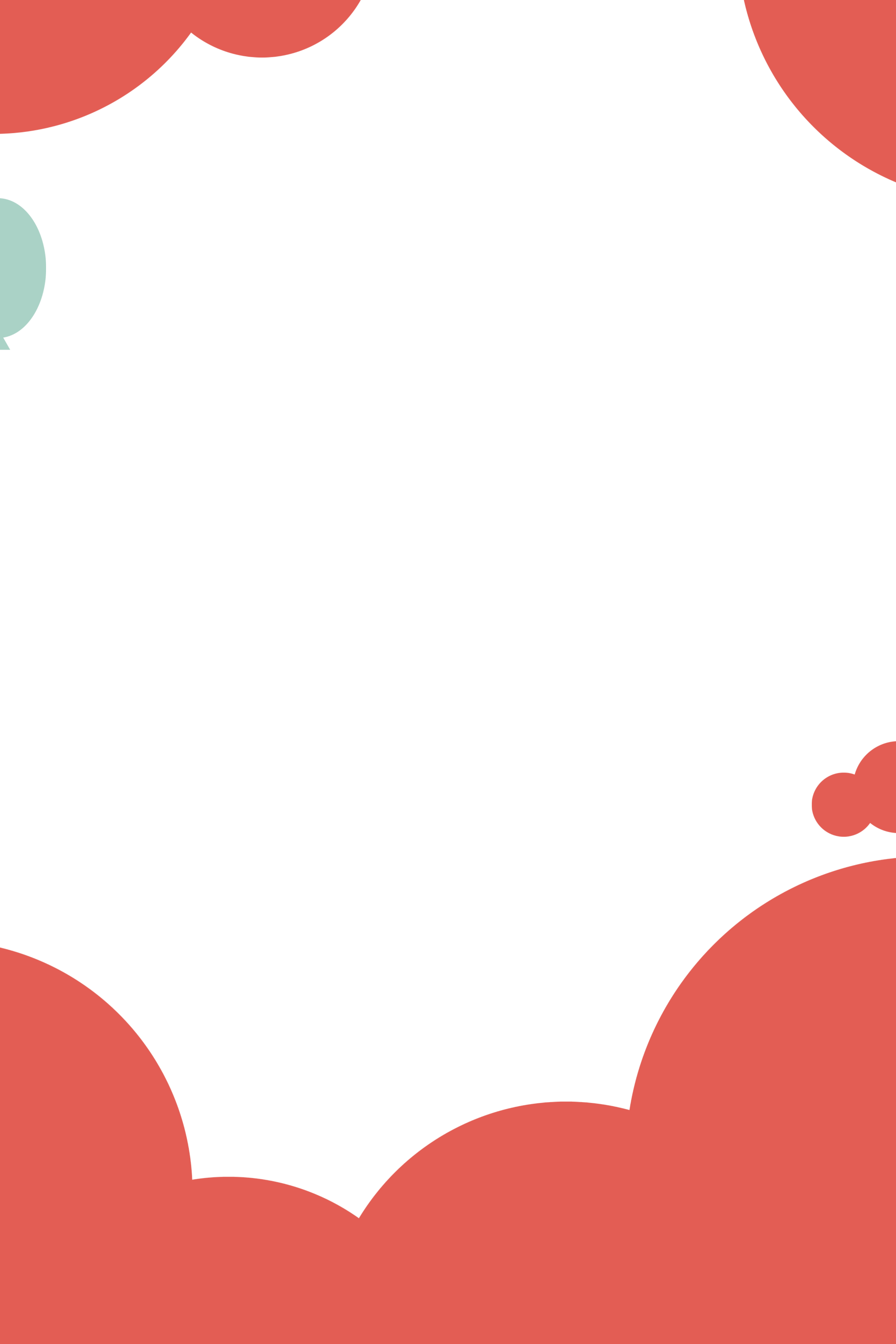 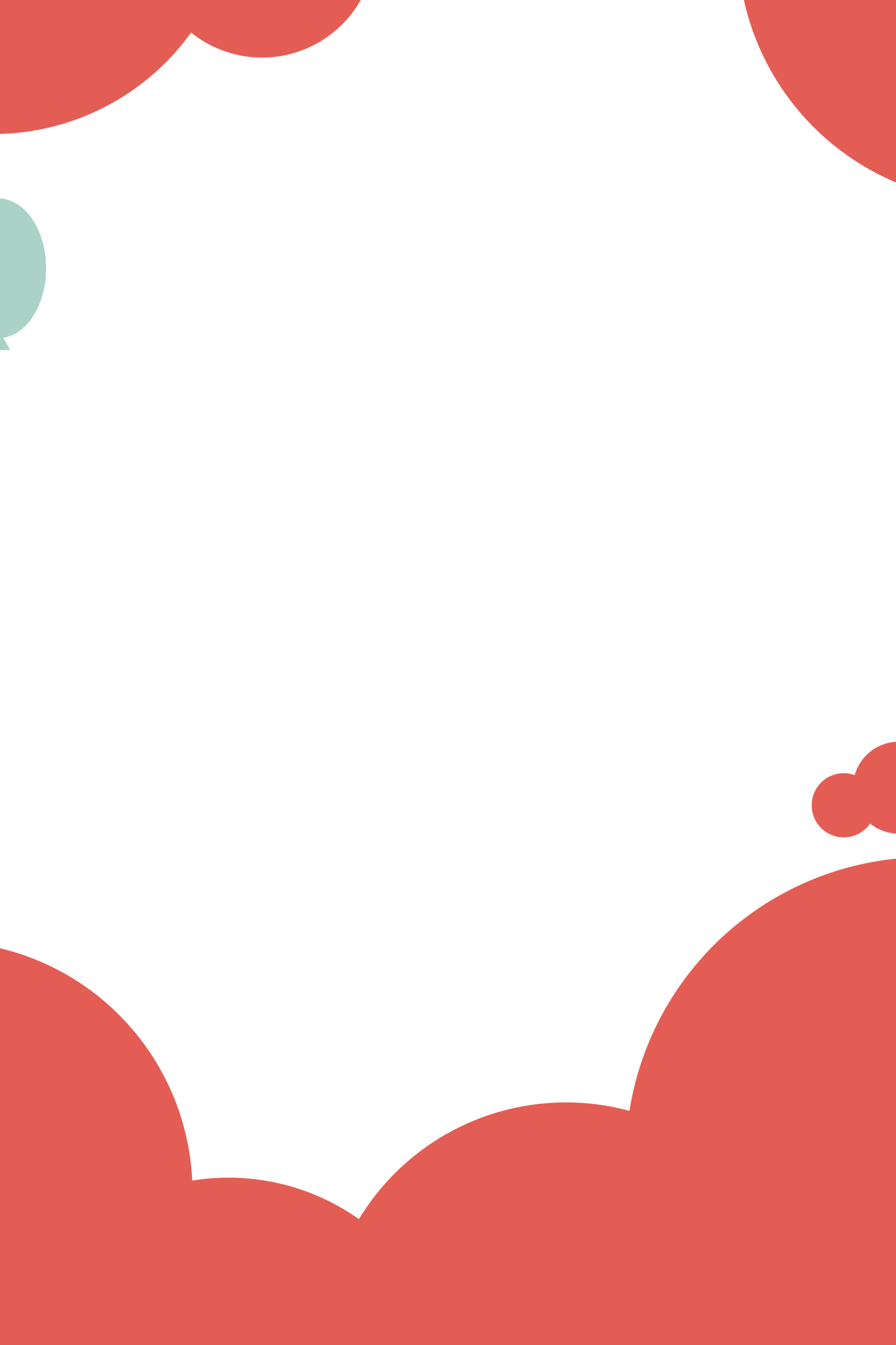 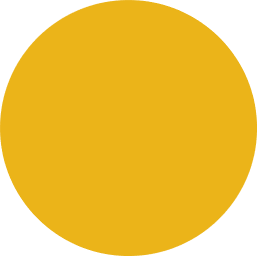 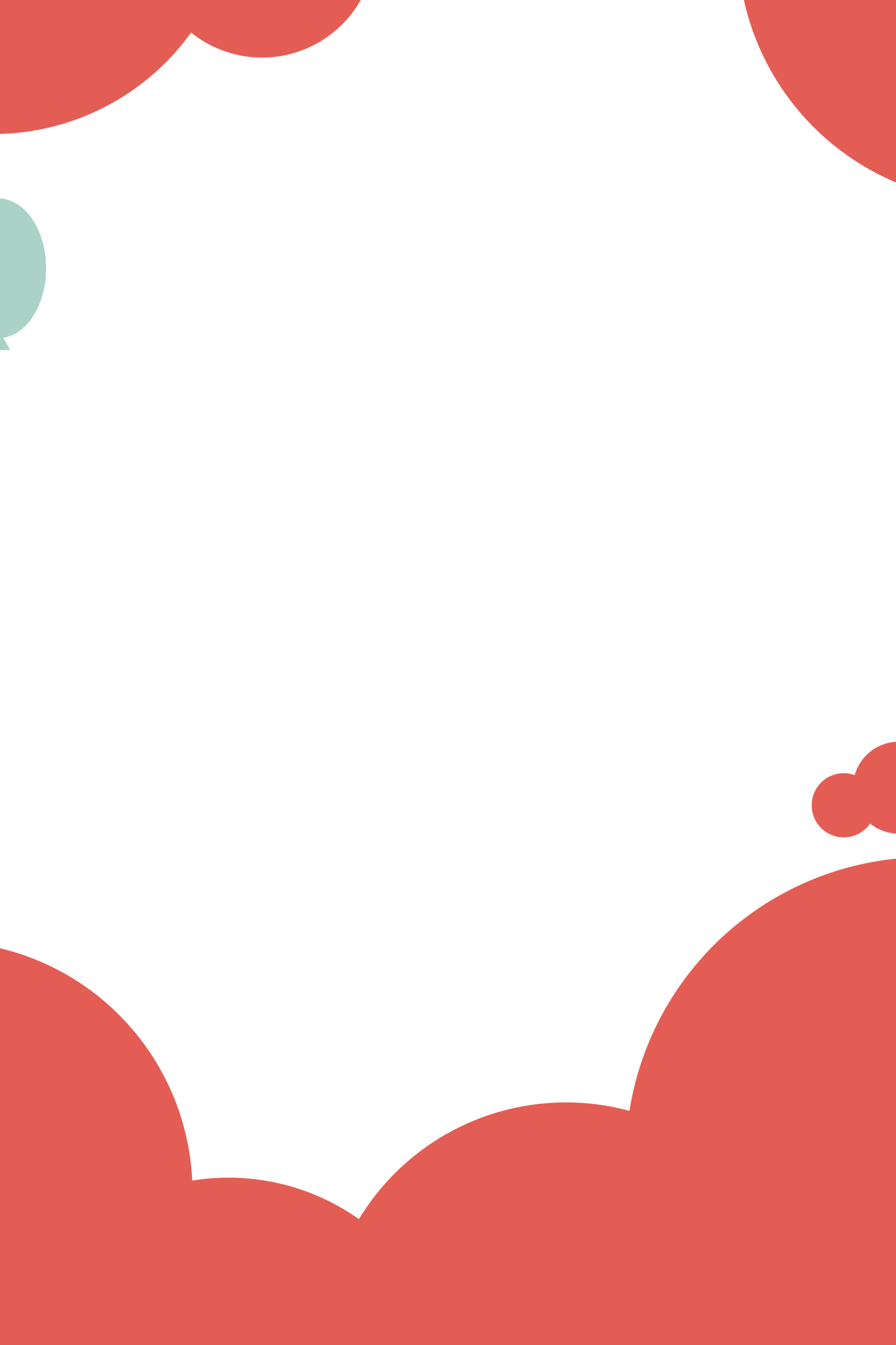 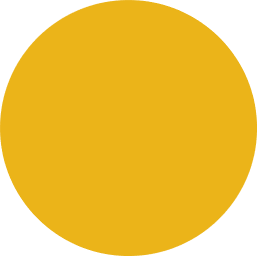 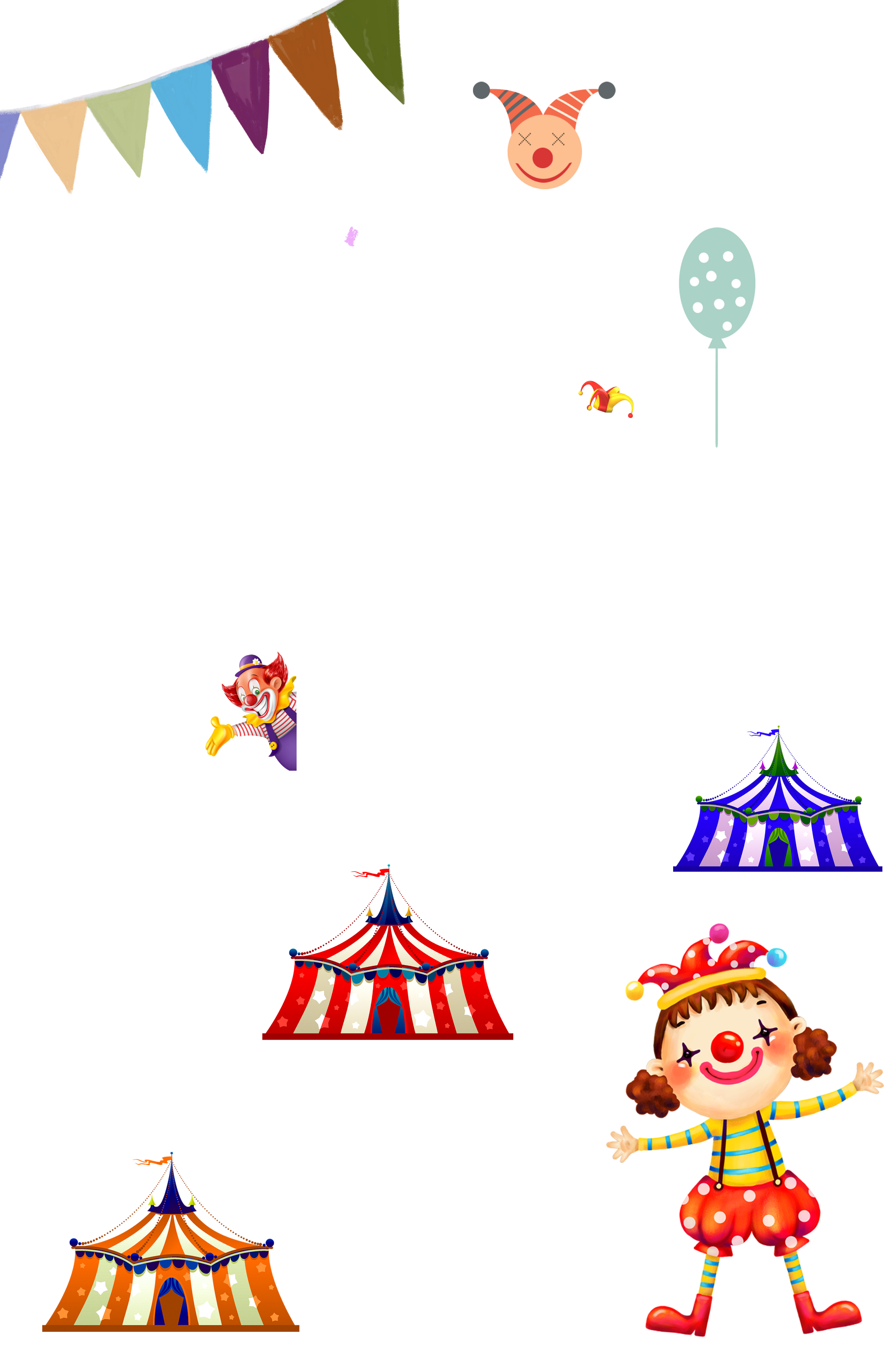 DẶN DÒ
Học nội dung bài học.
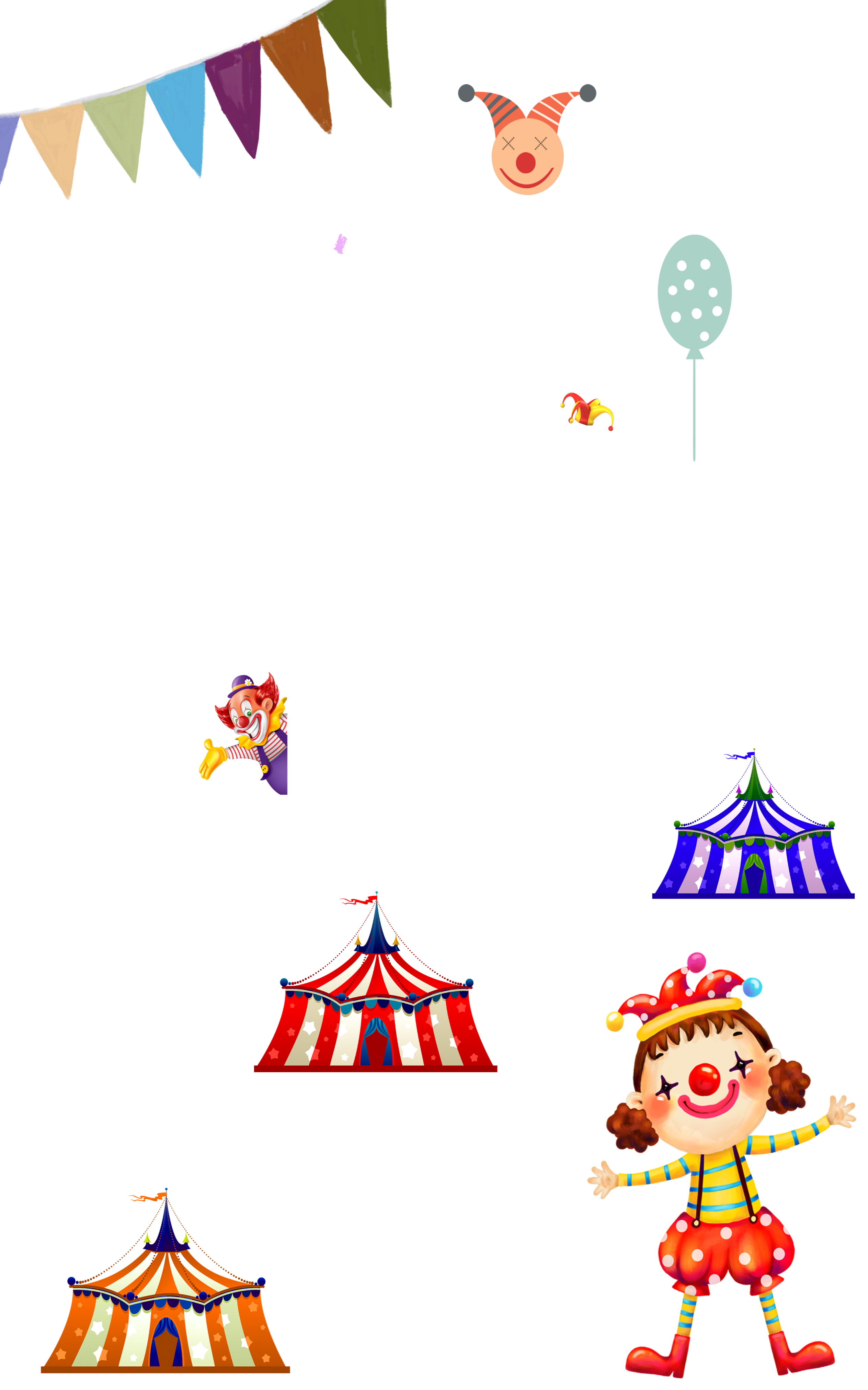 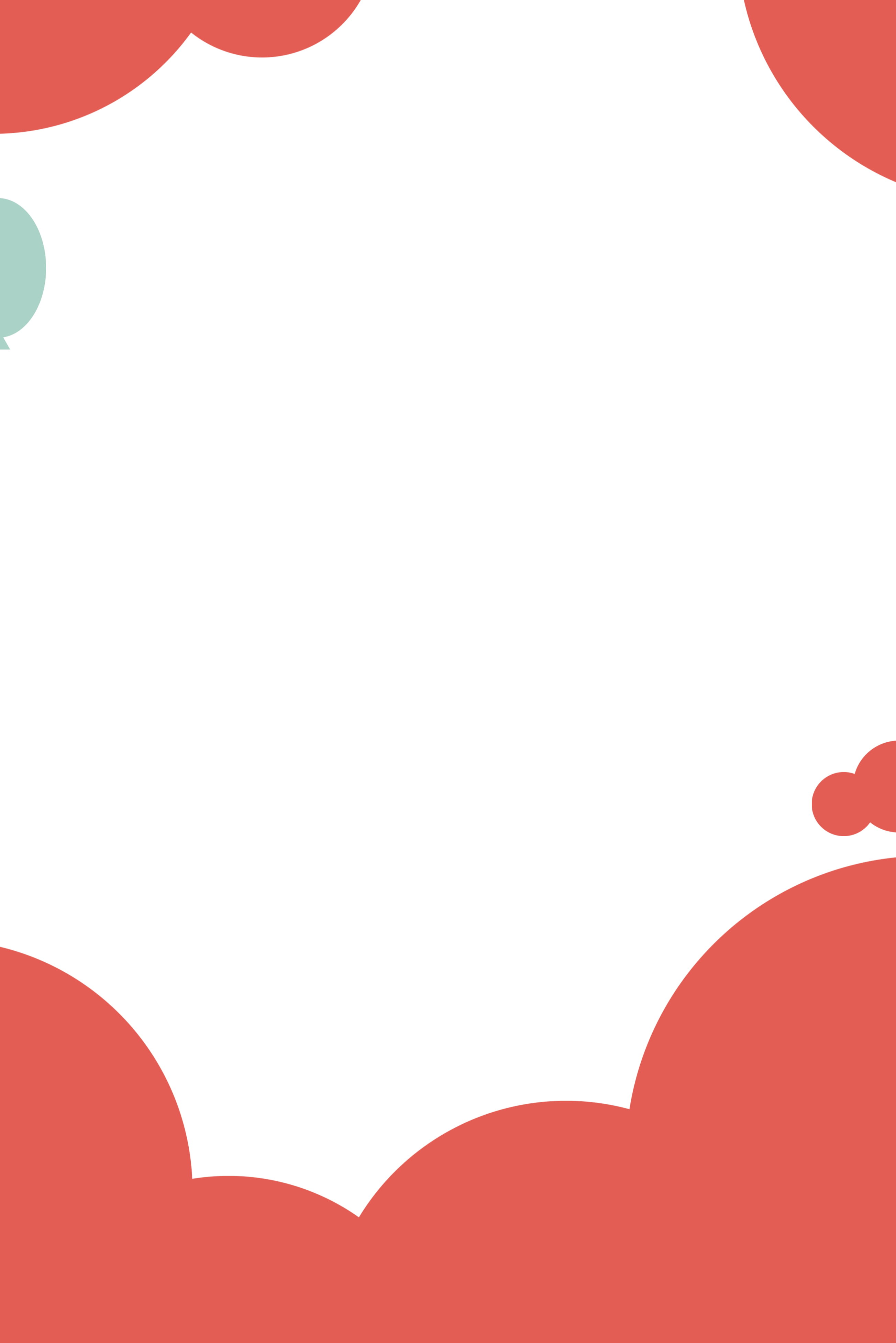 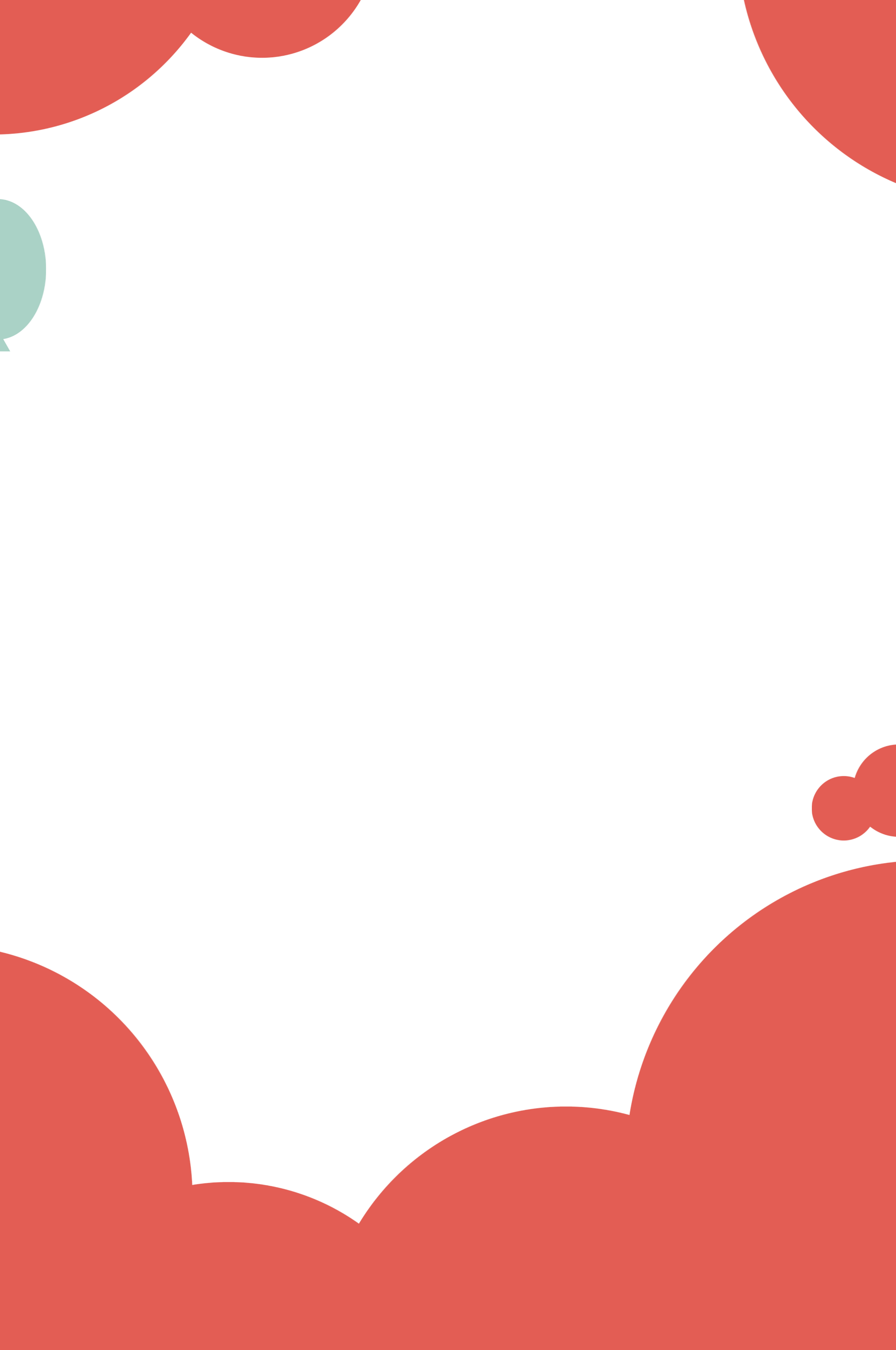 Chuẩn bị bài mới
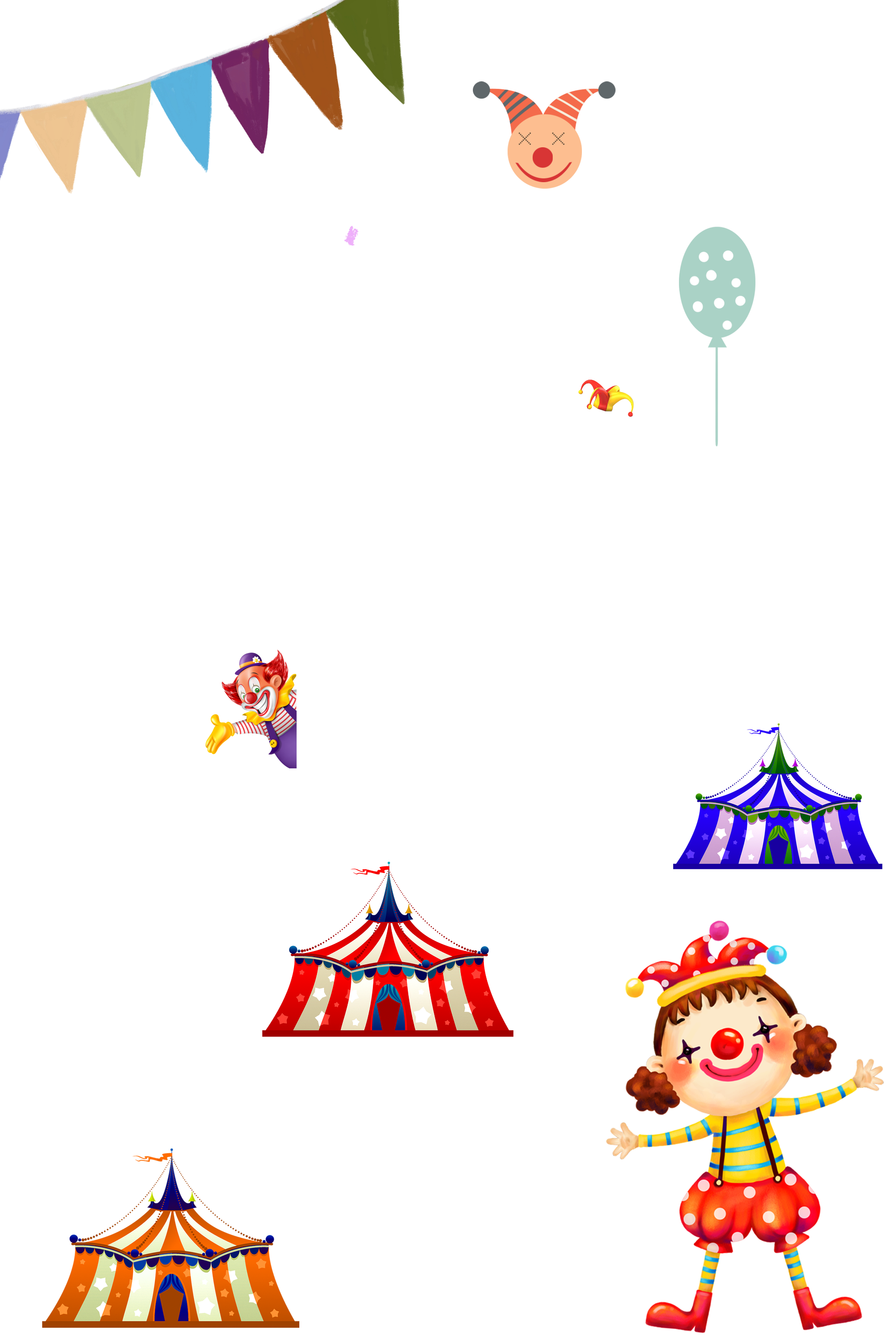 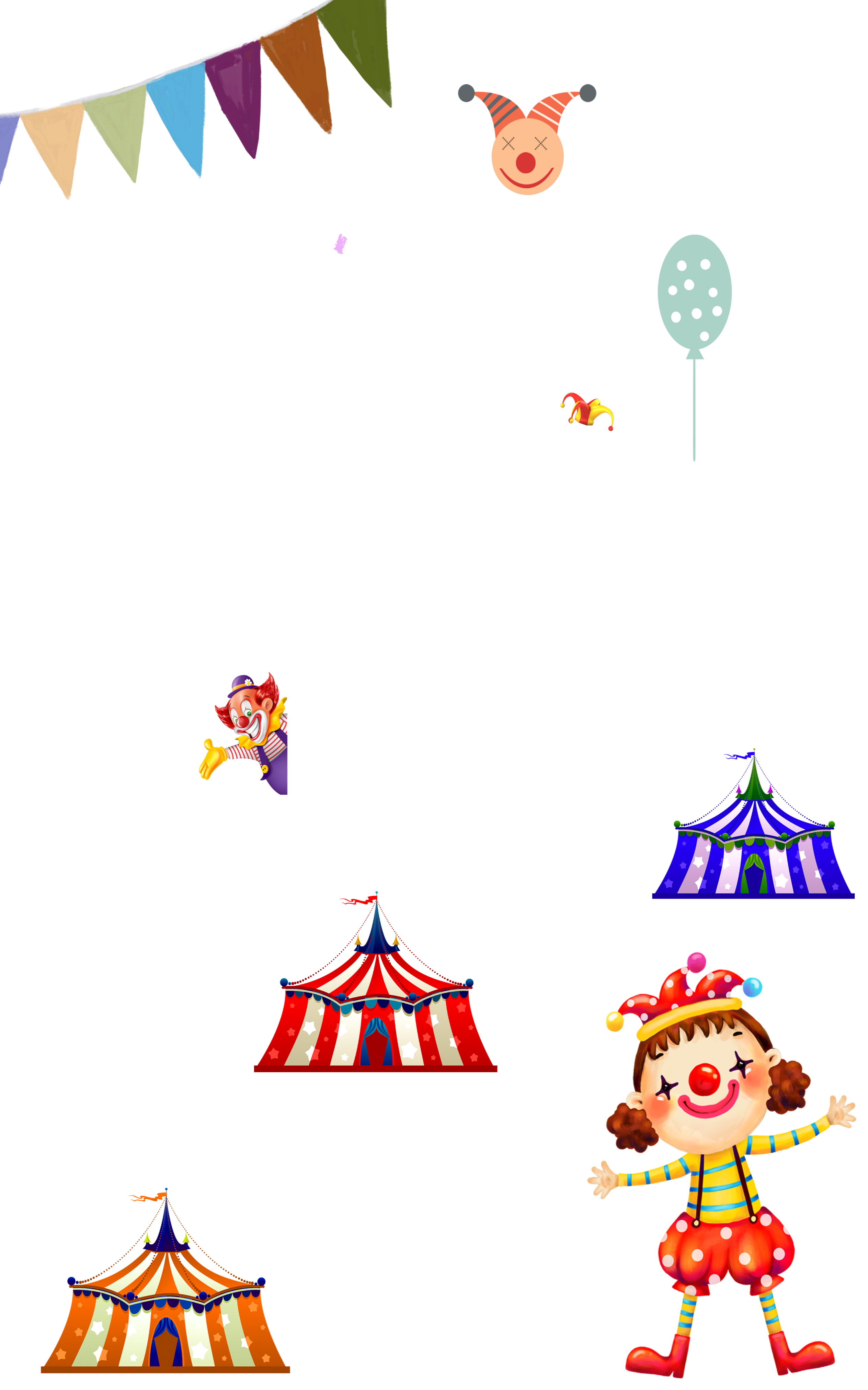 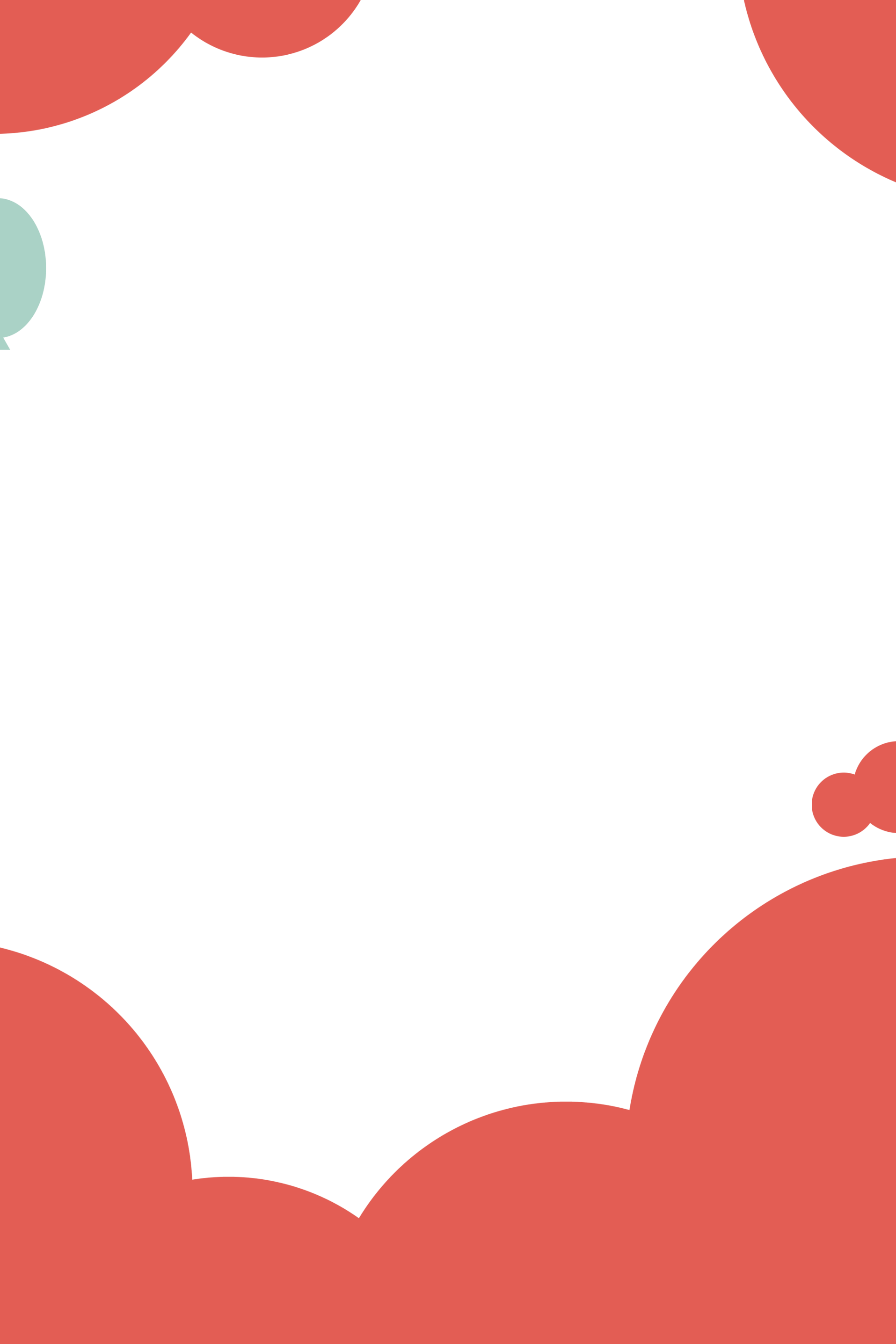 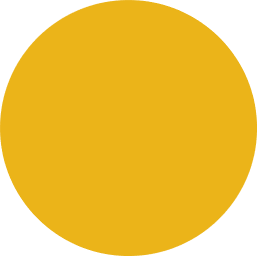 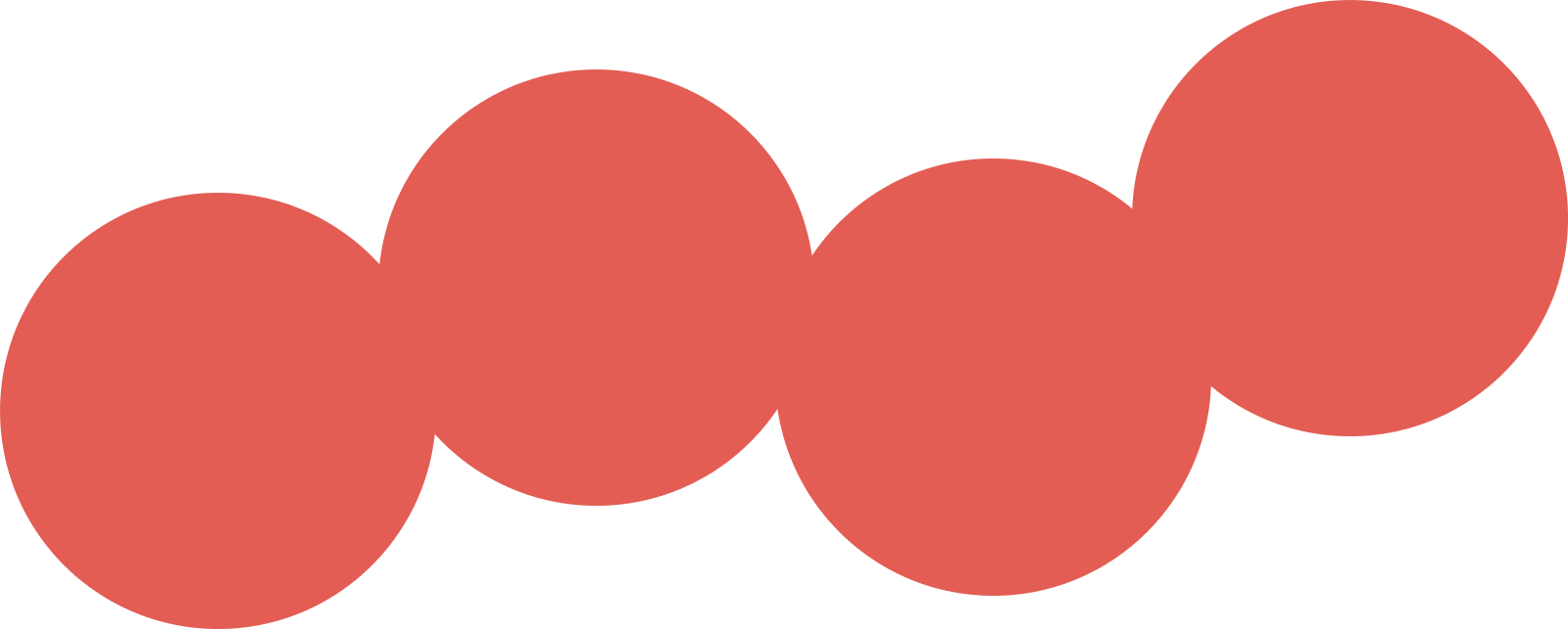 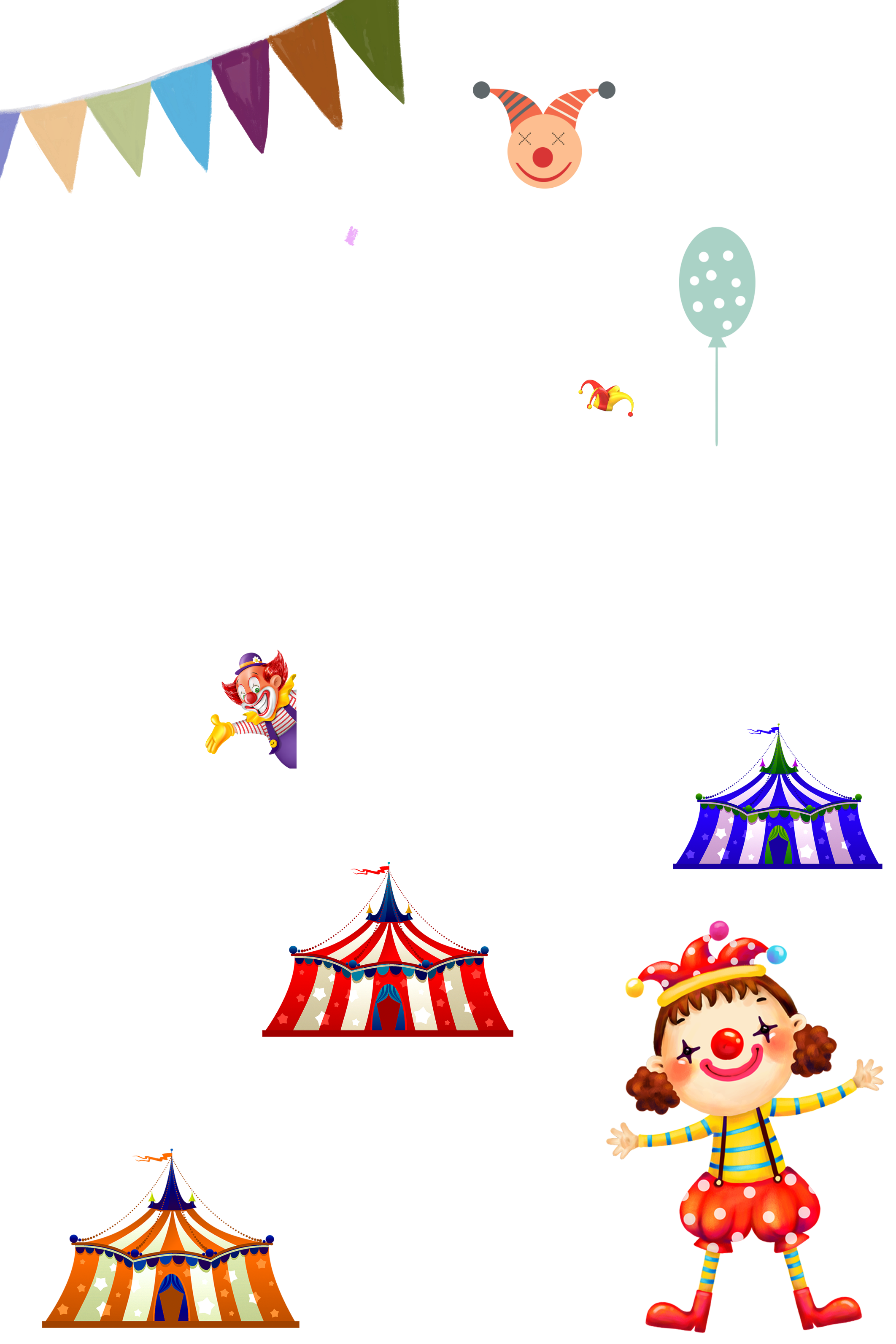 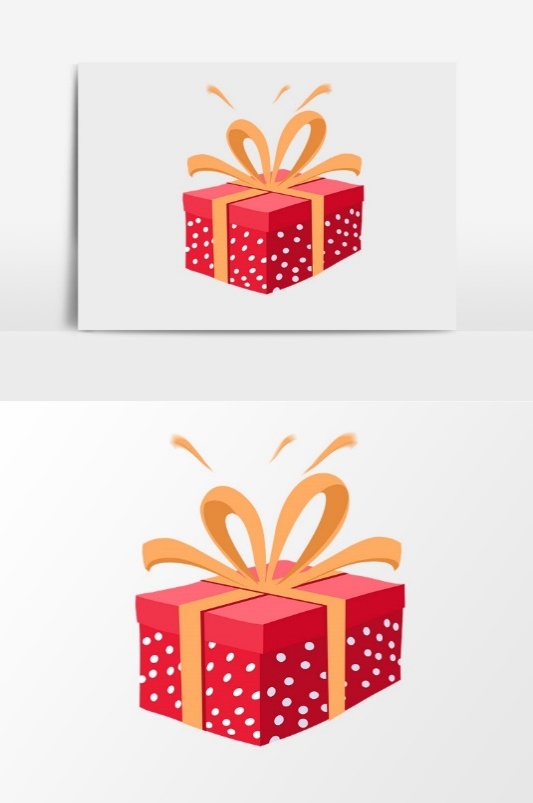 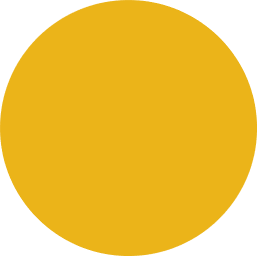 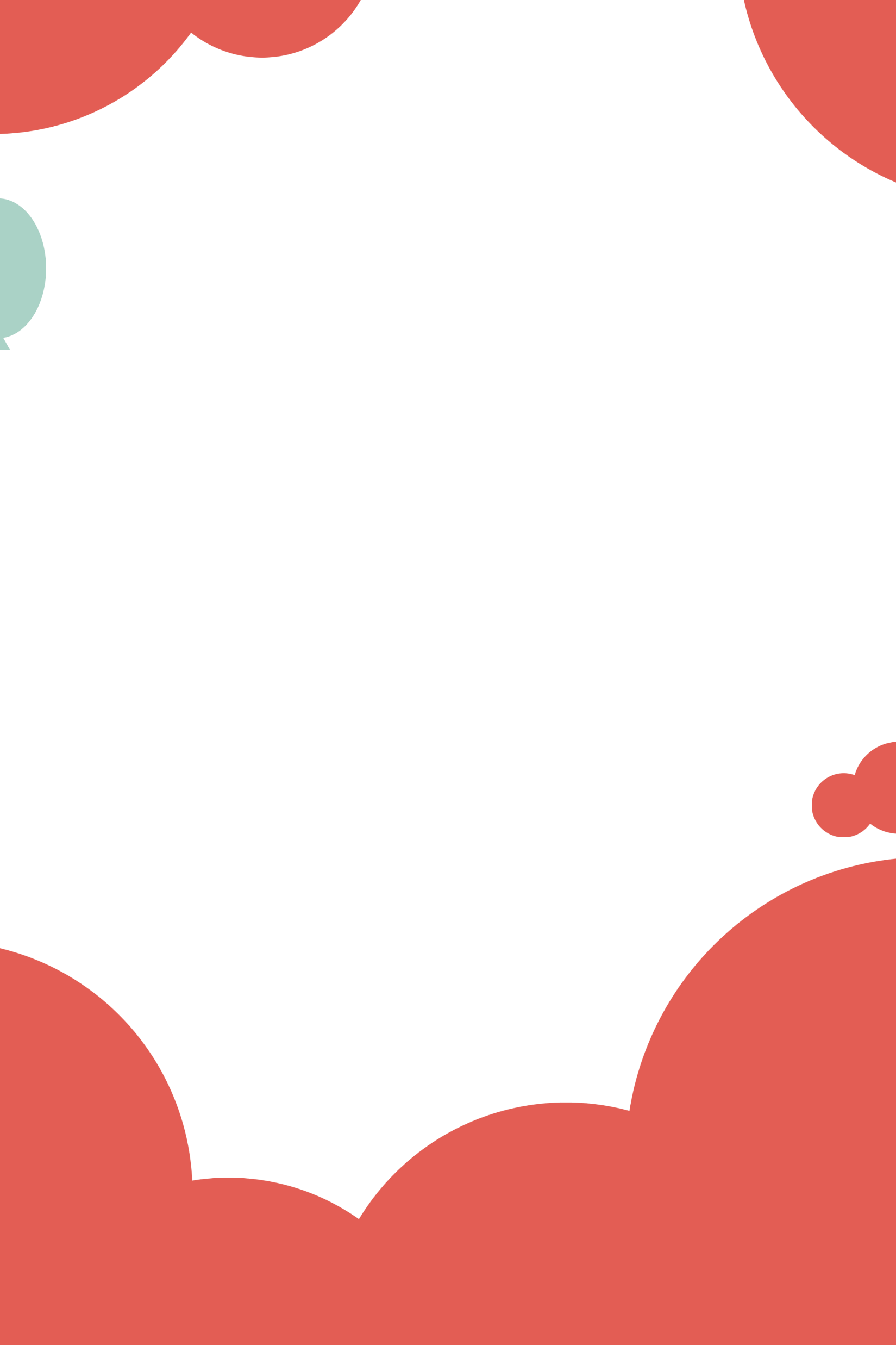 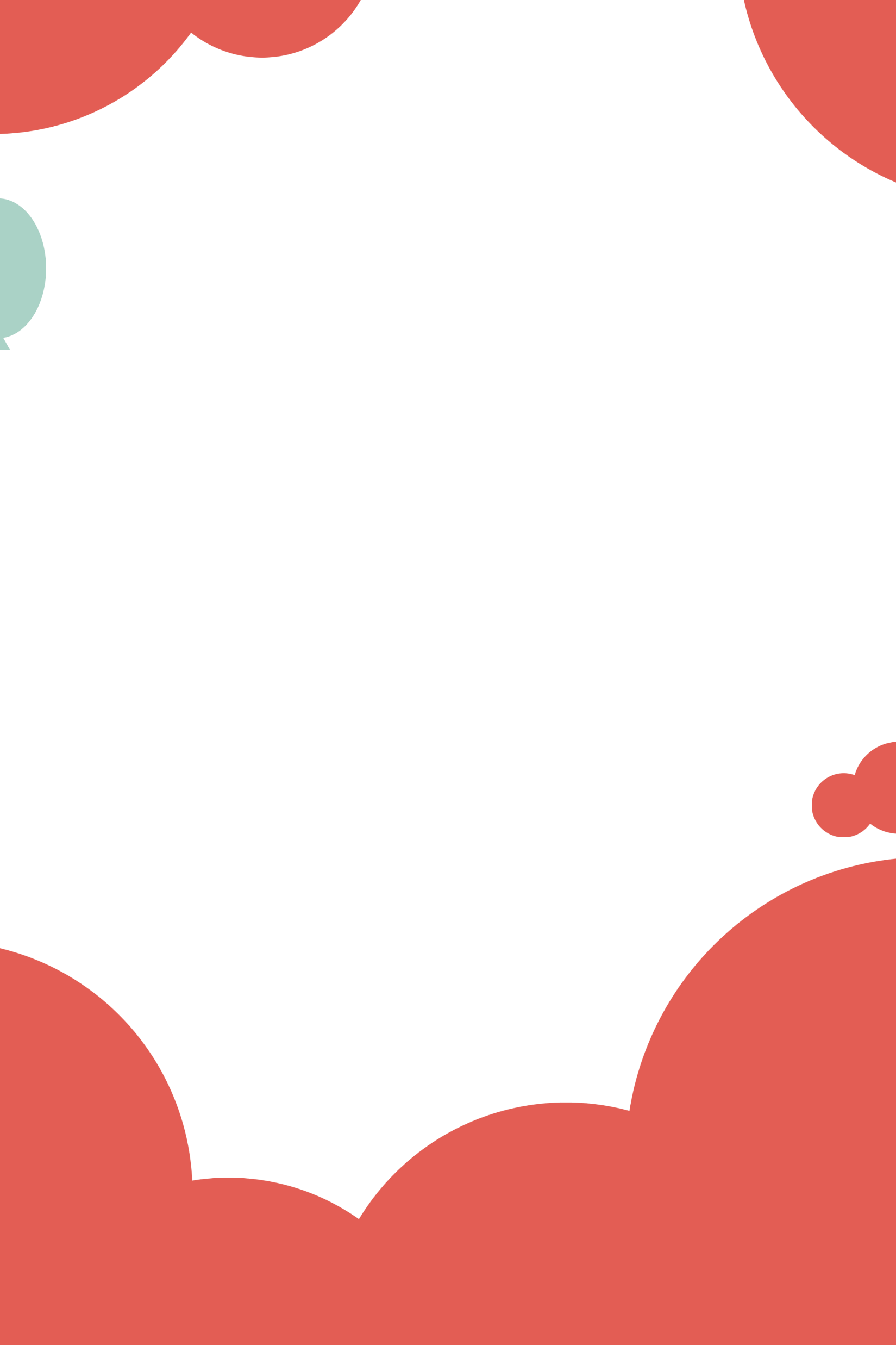 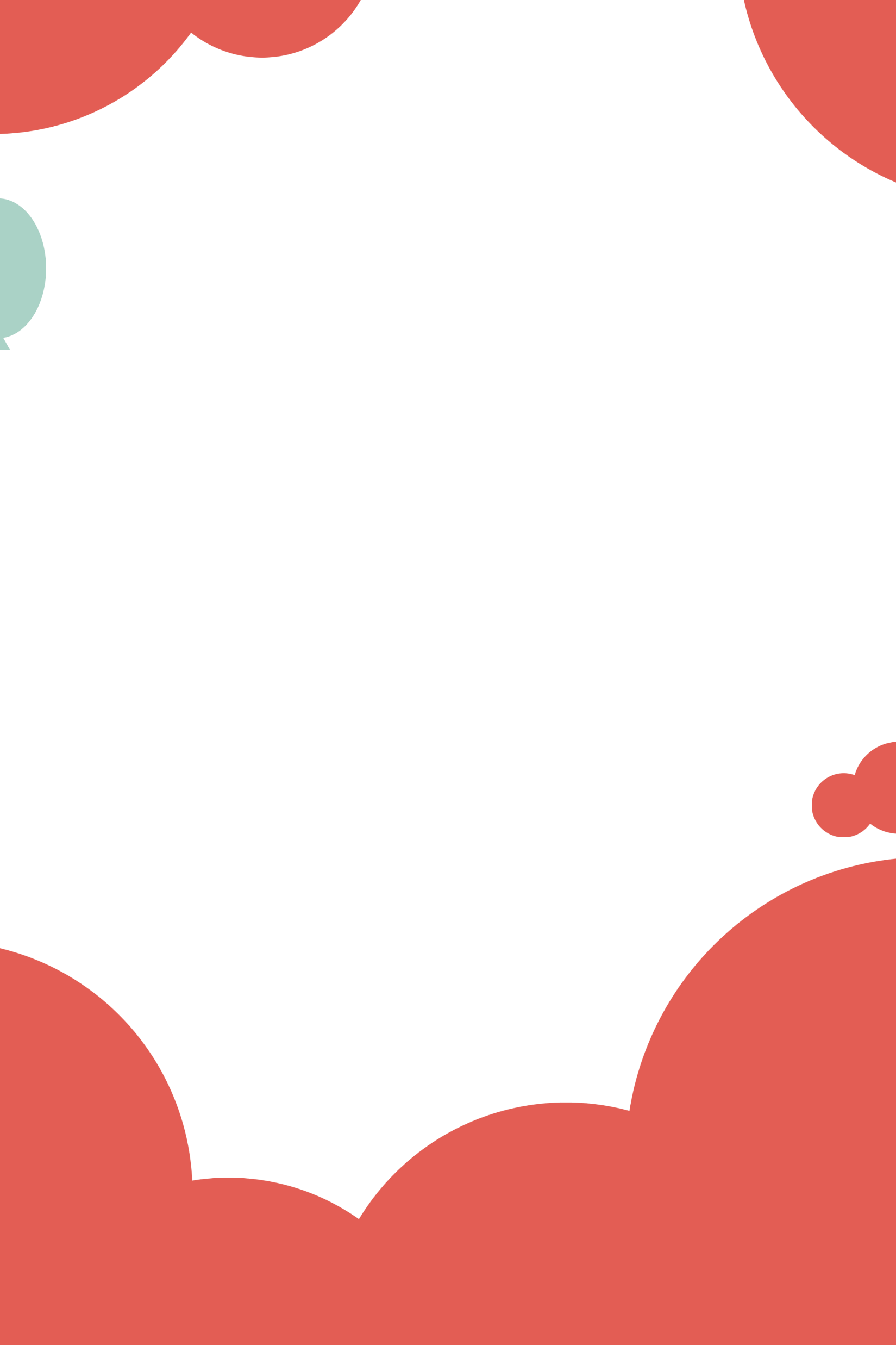 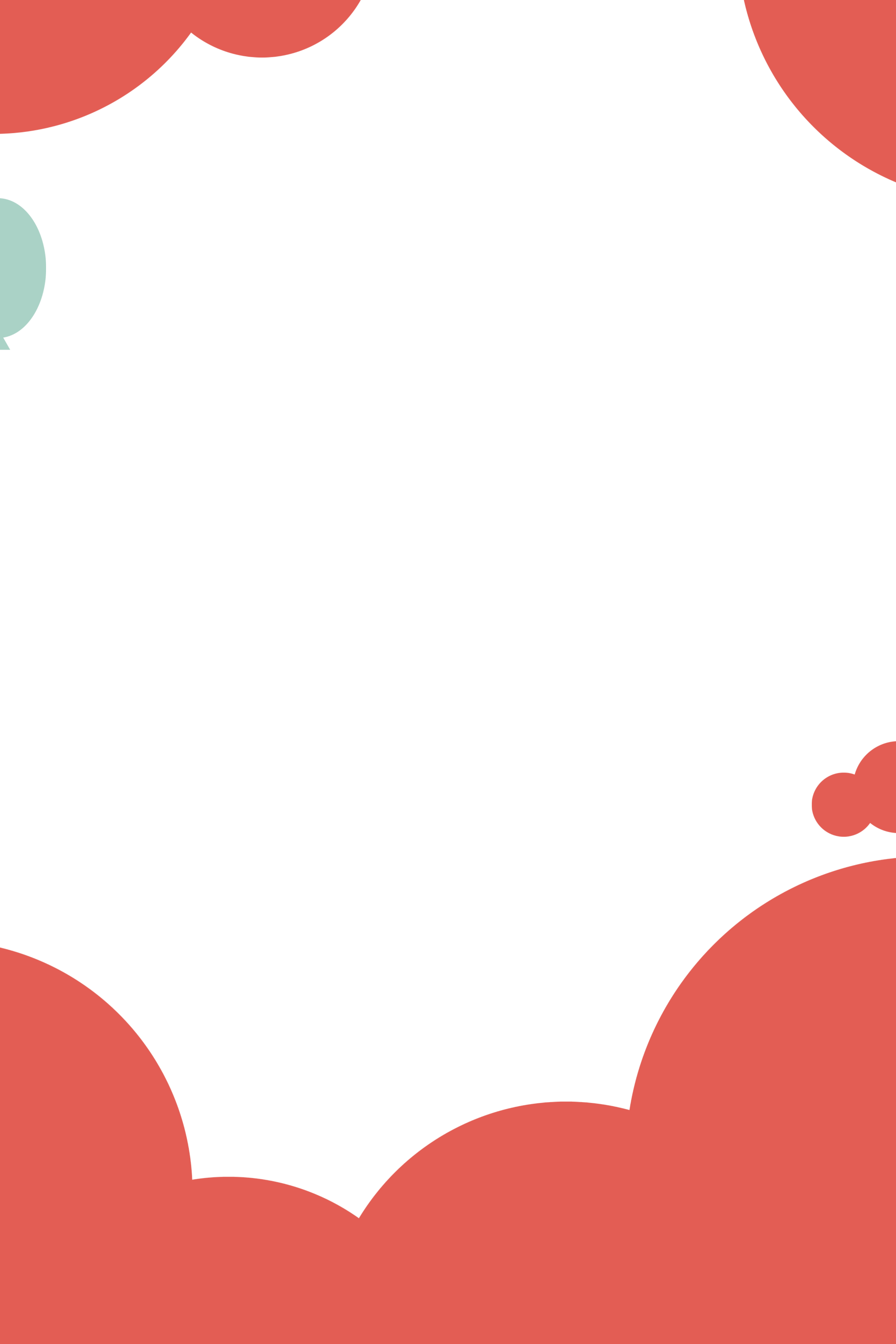 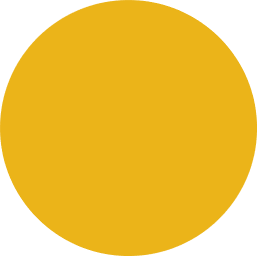 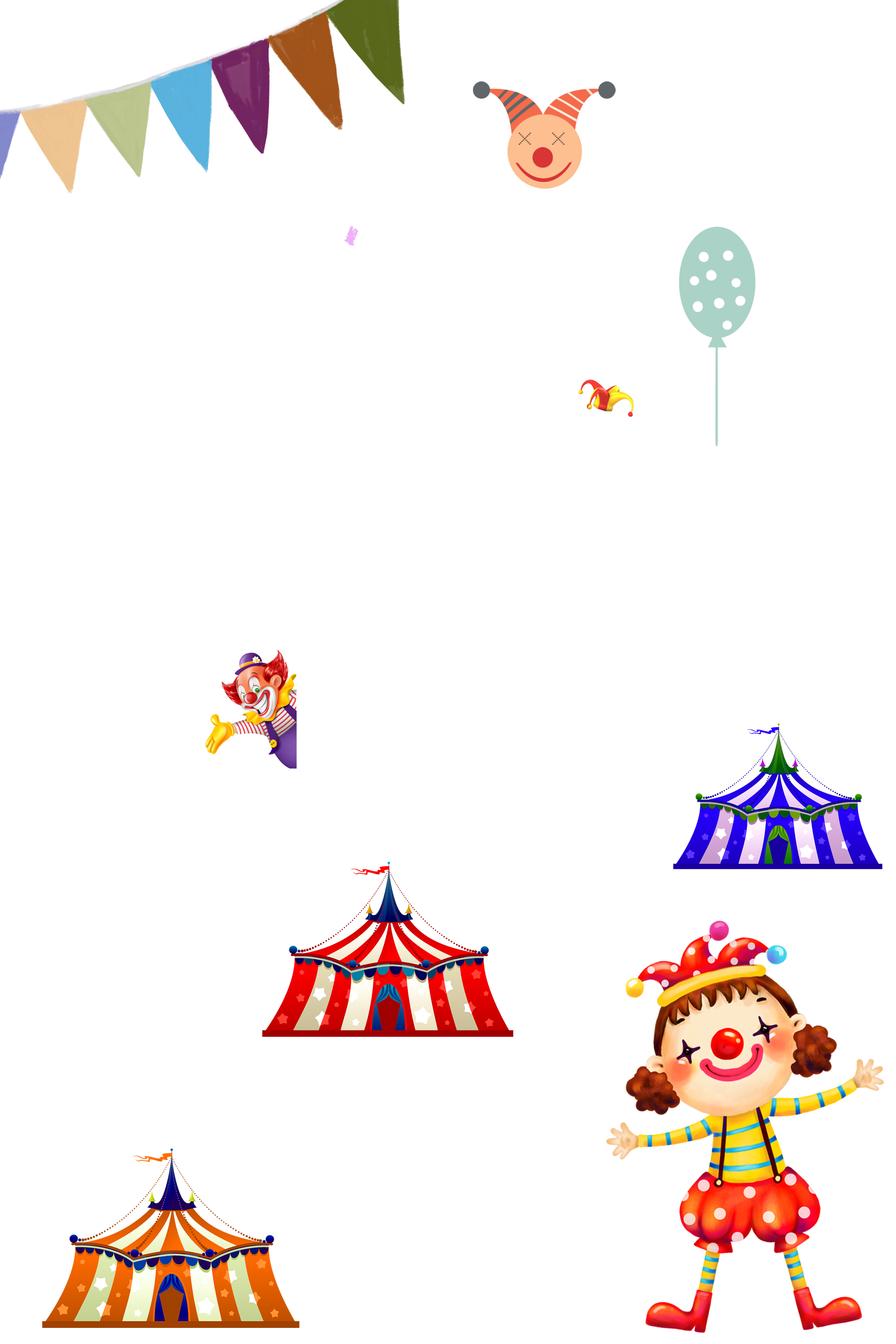 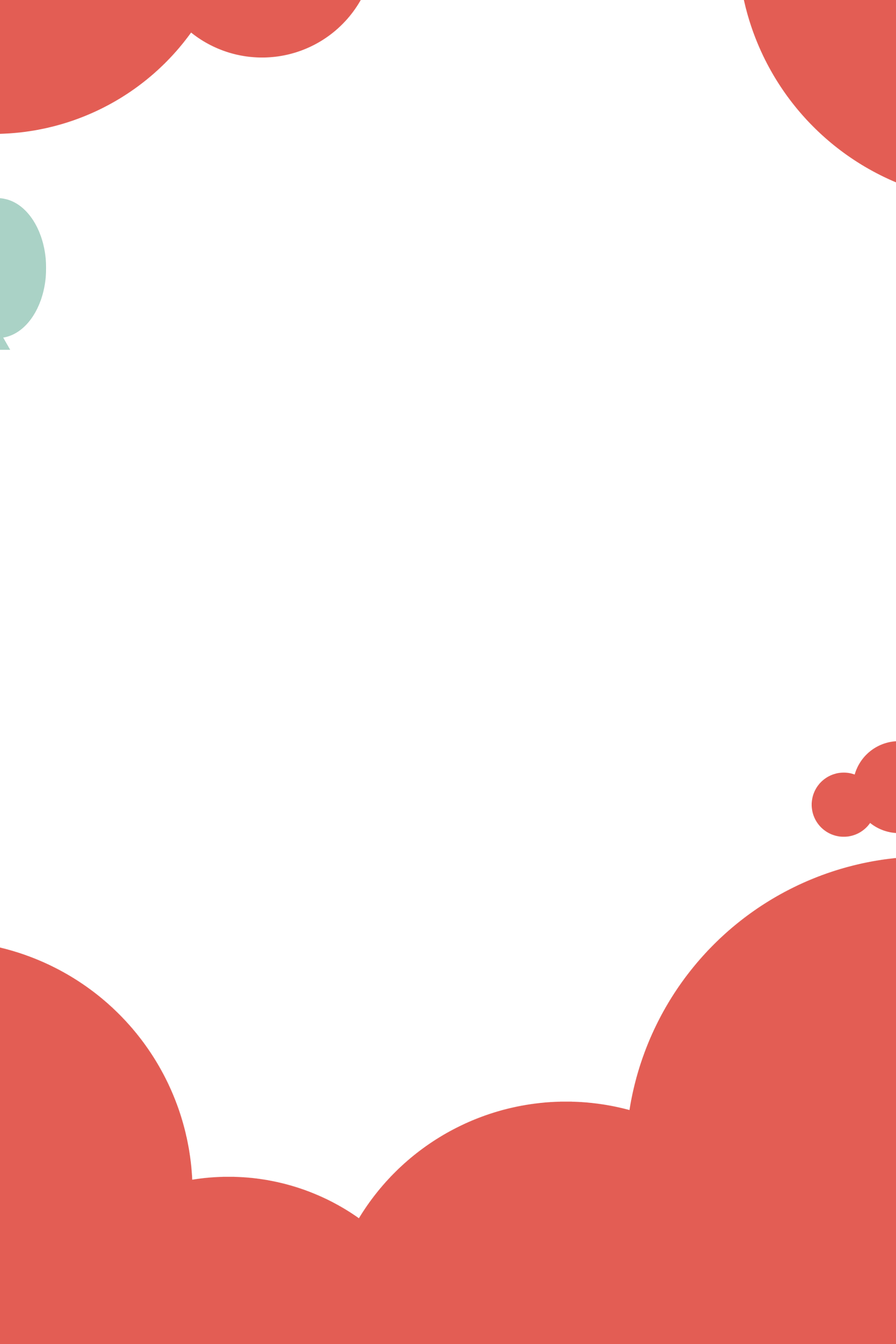 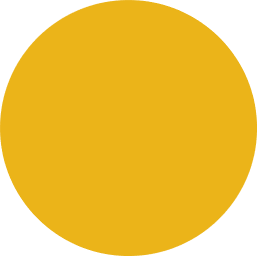 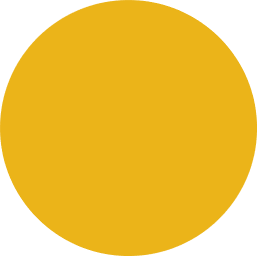 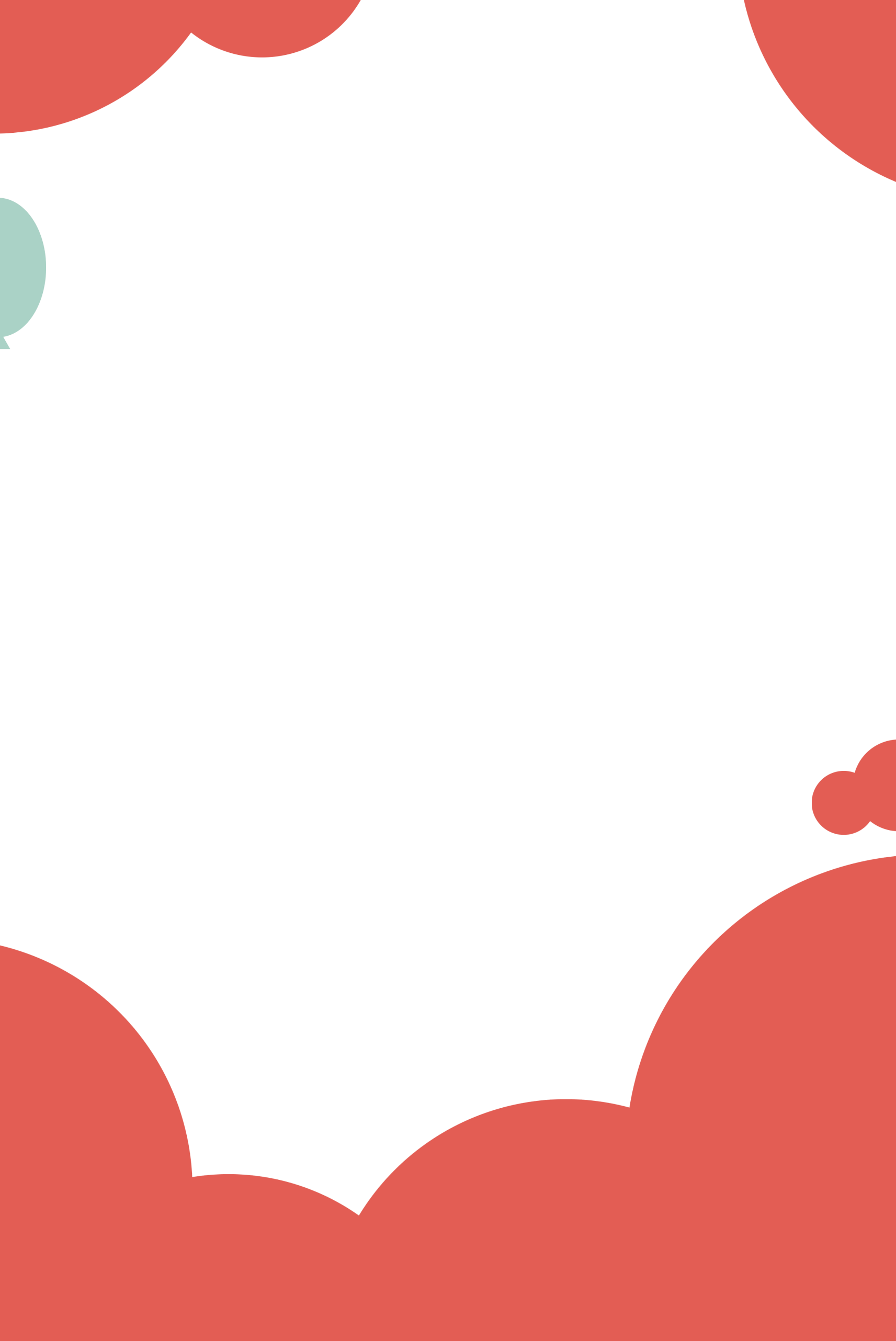 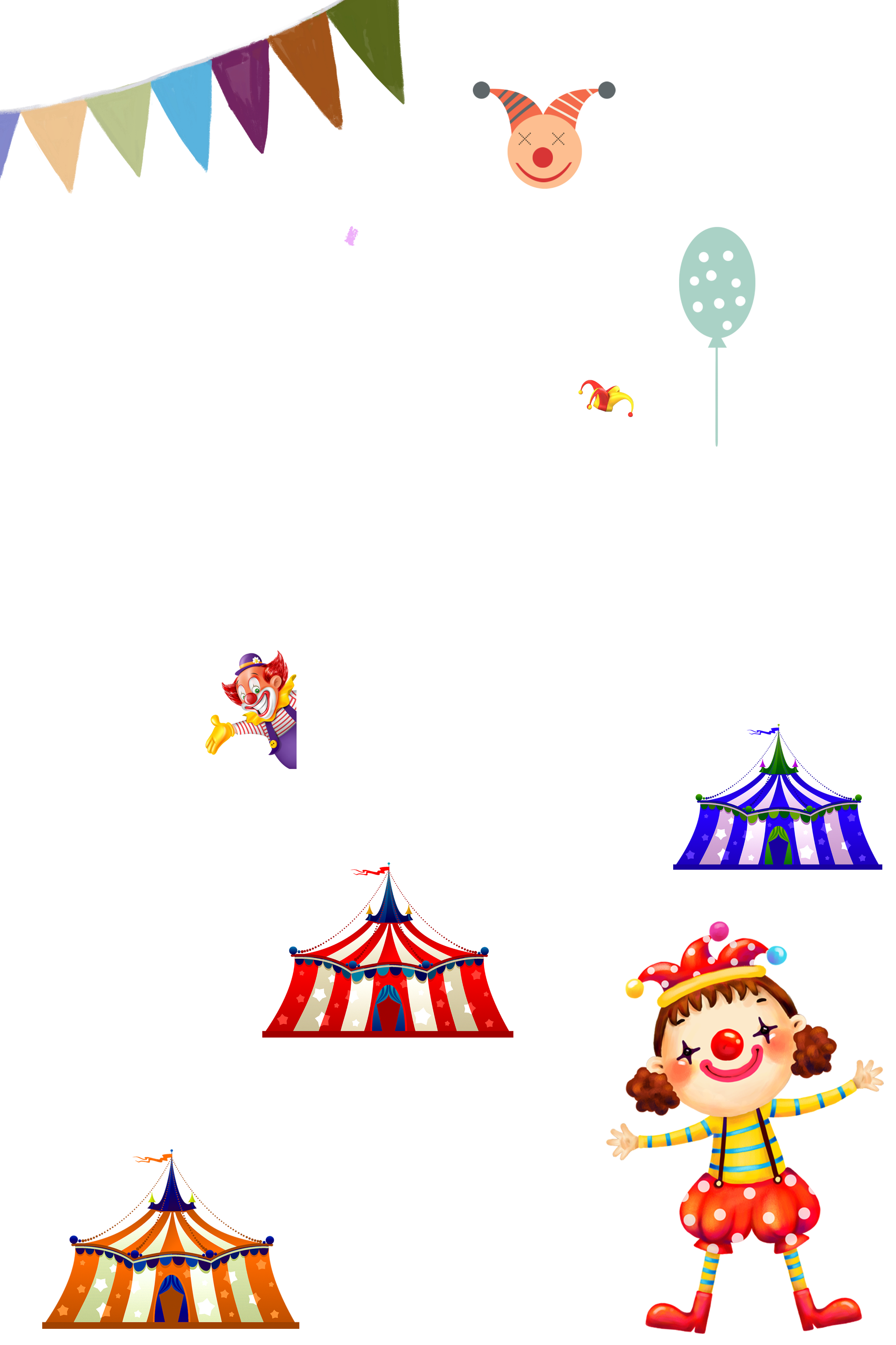 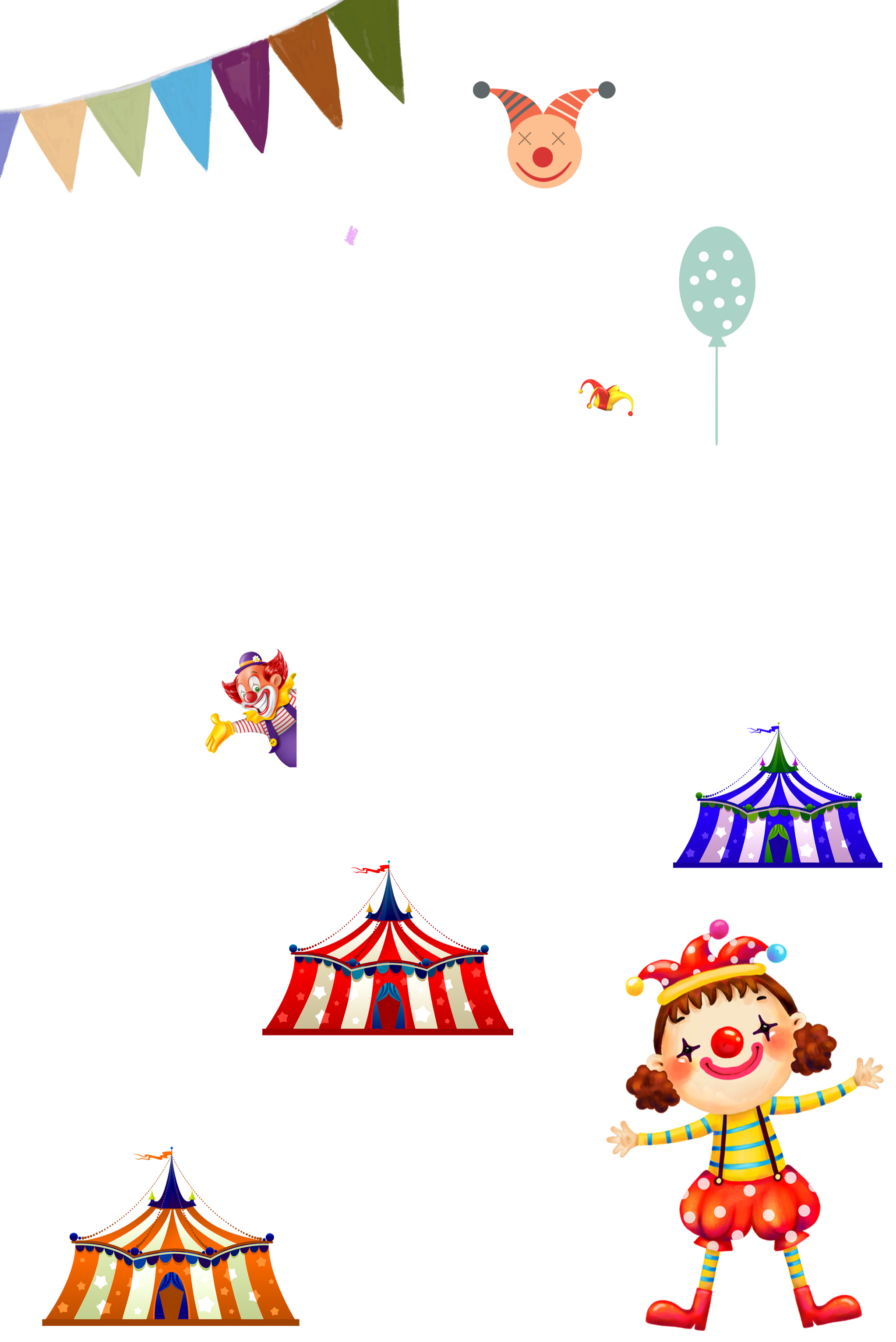 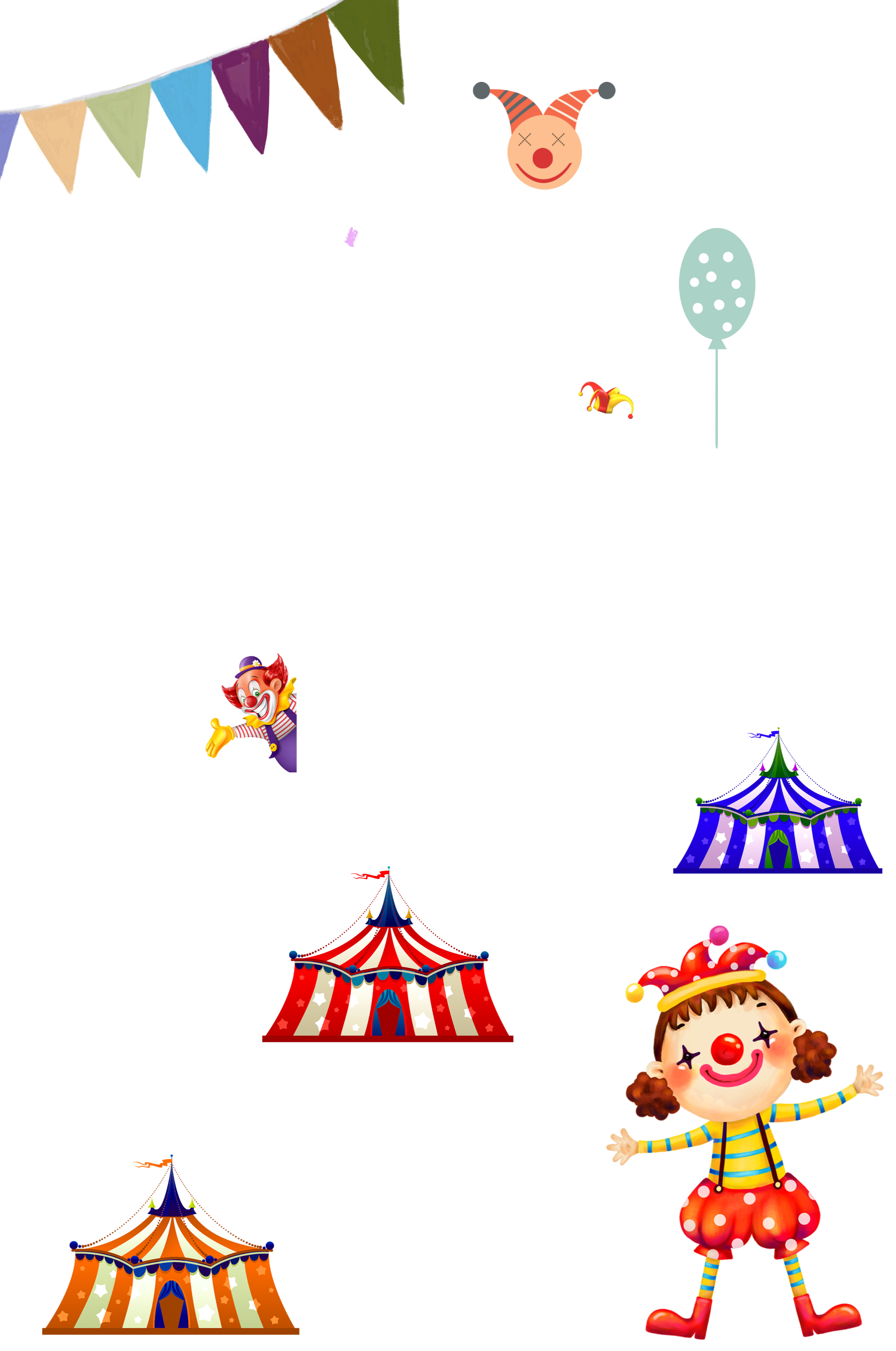 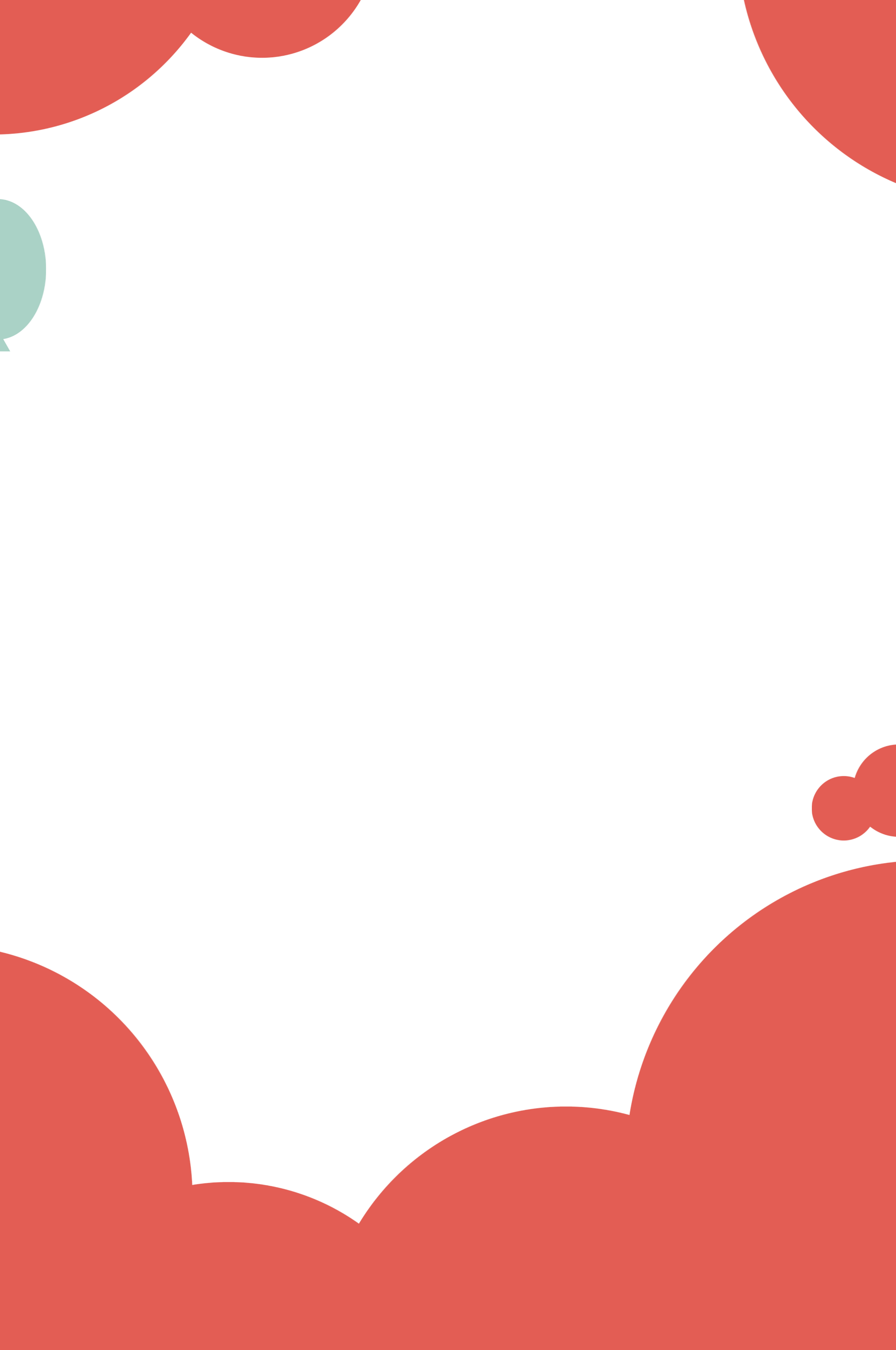 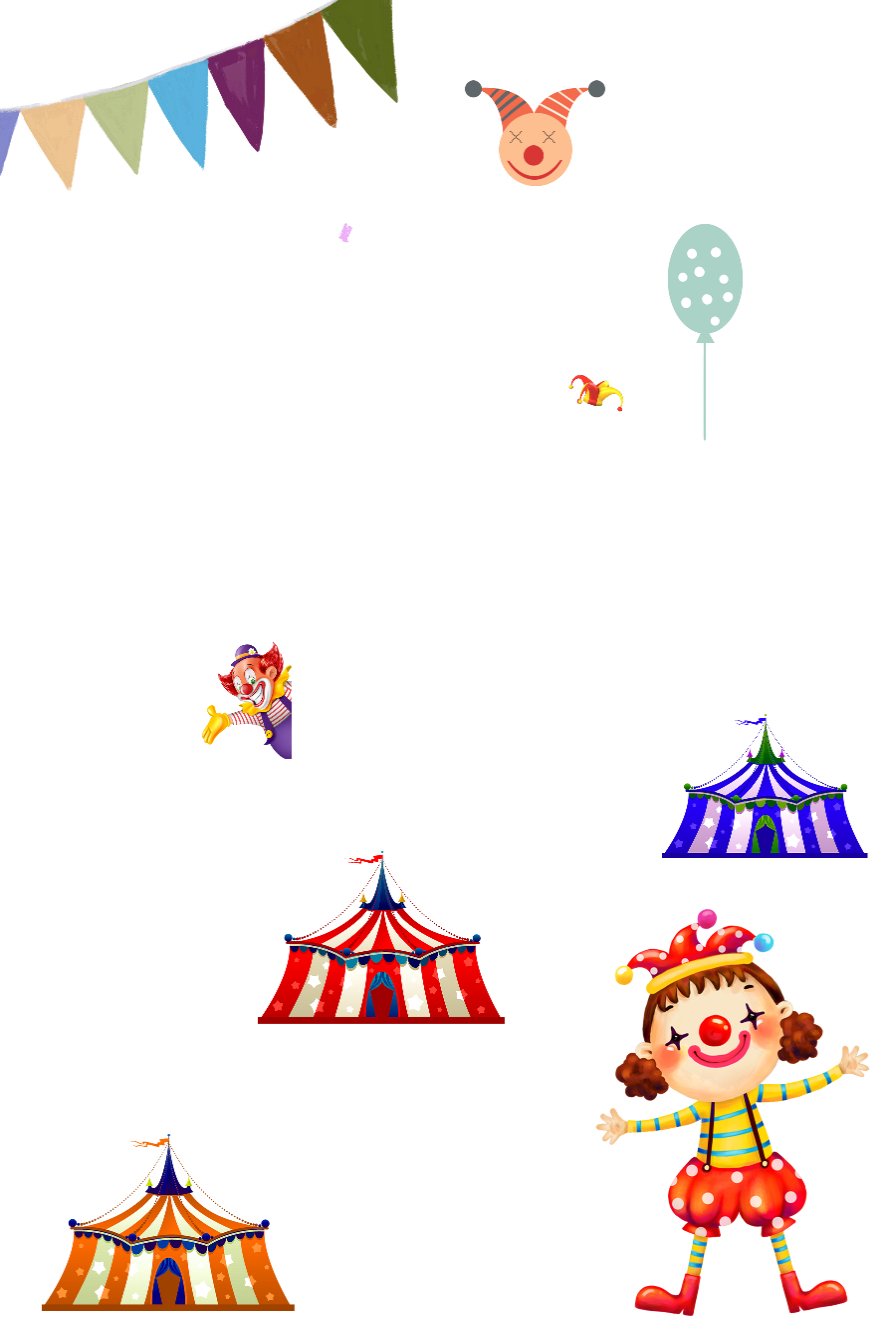 CHÚC CÁC EM
HỌC TỐT!
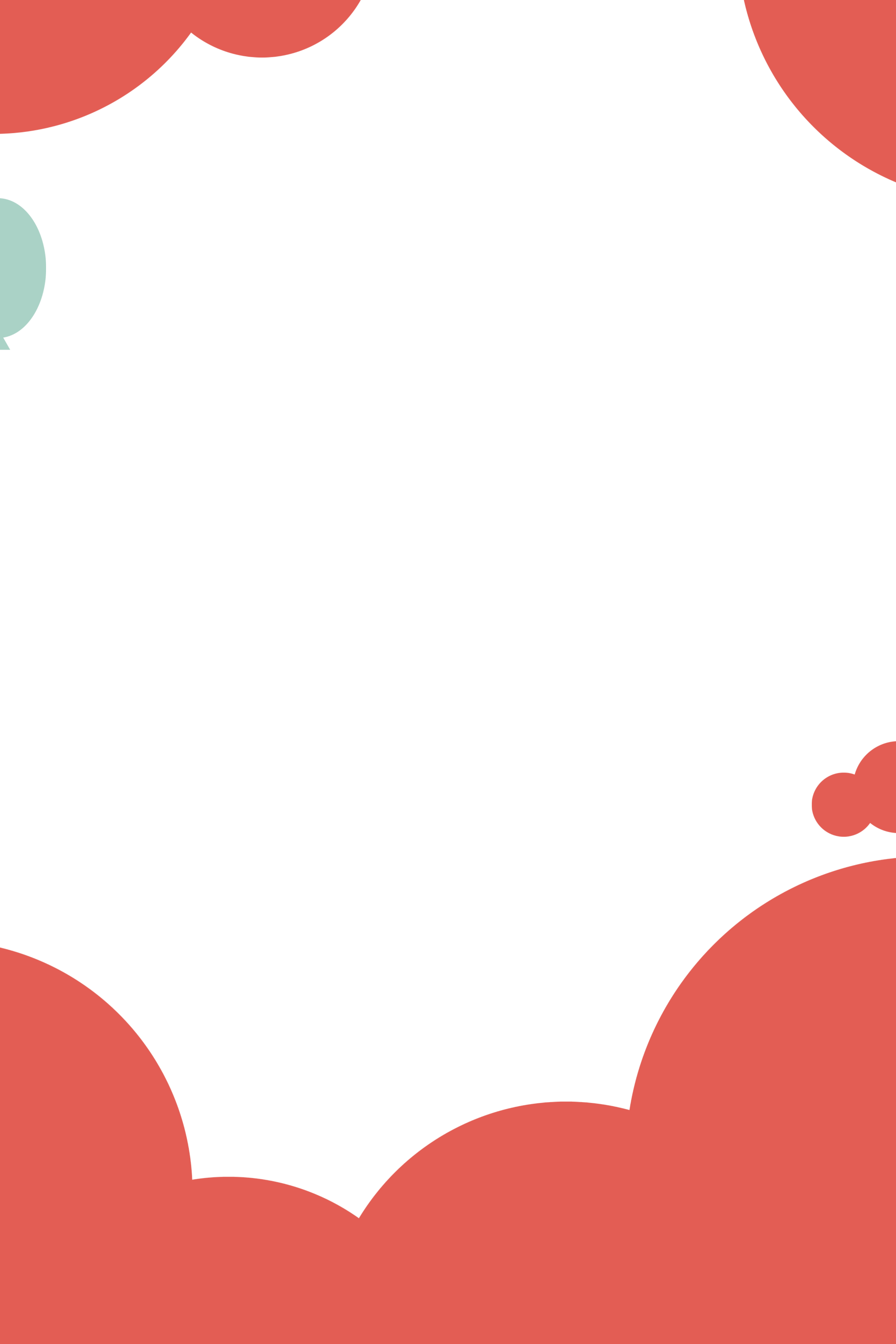 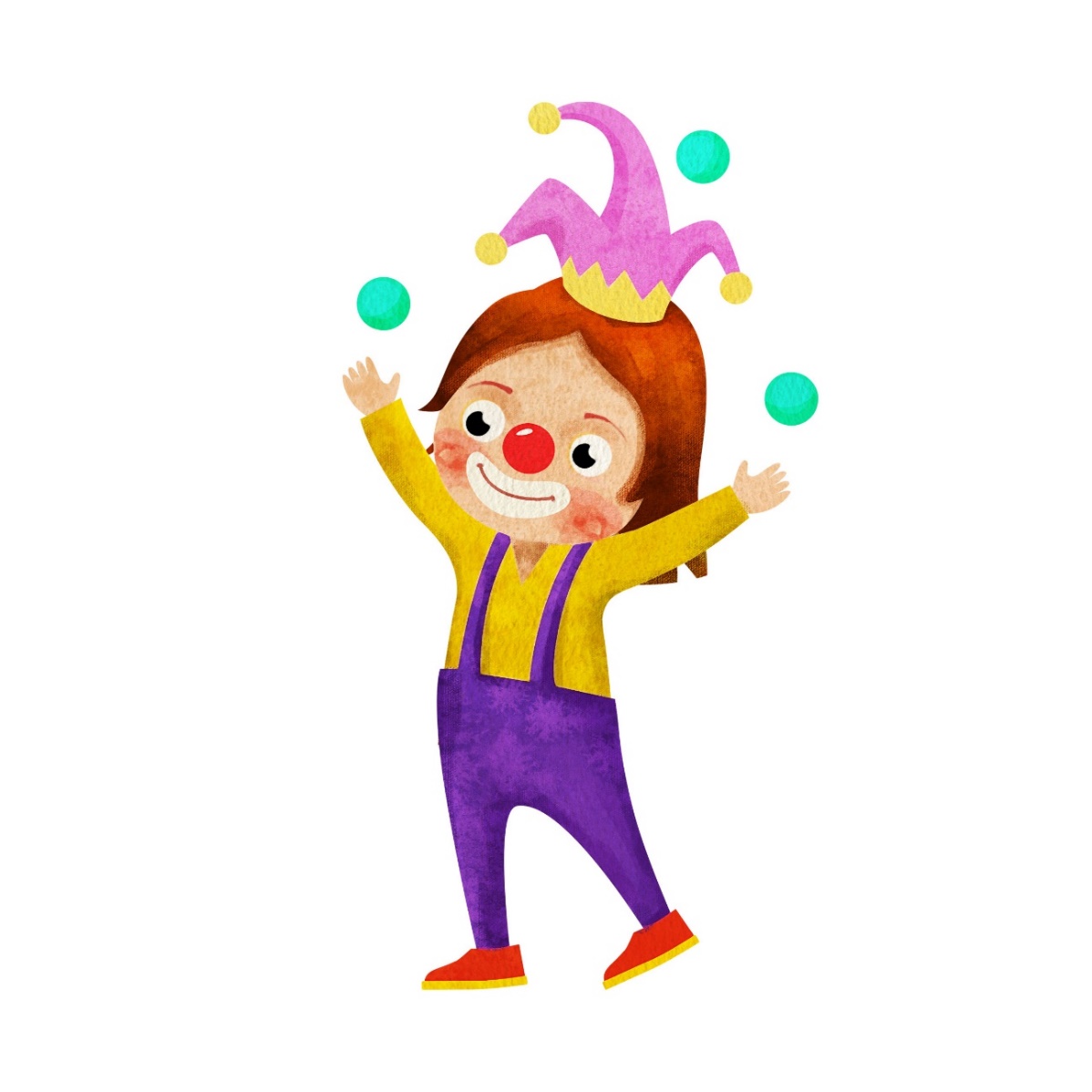 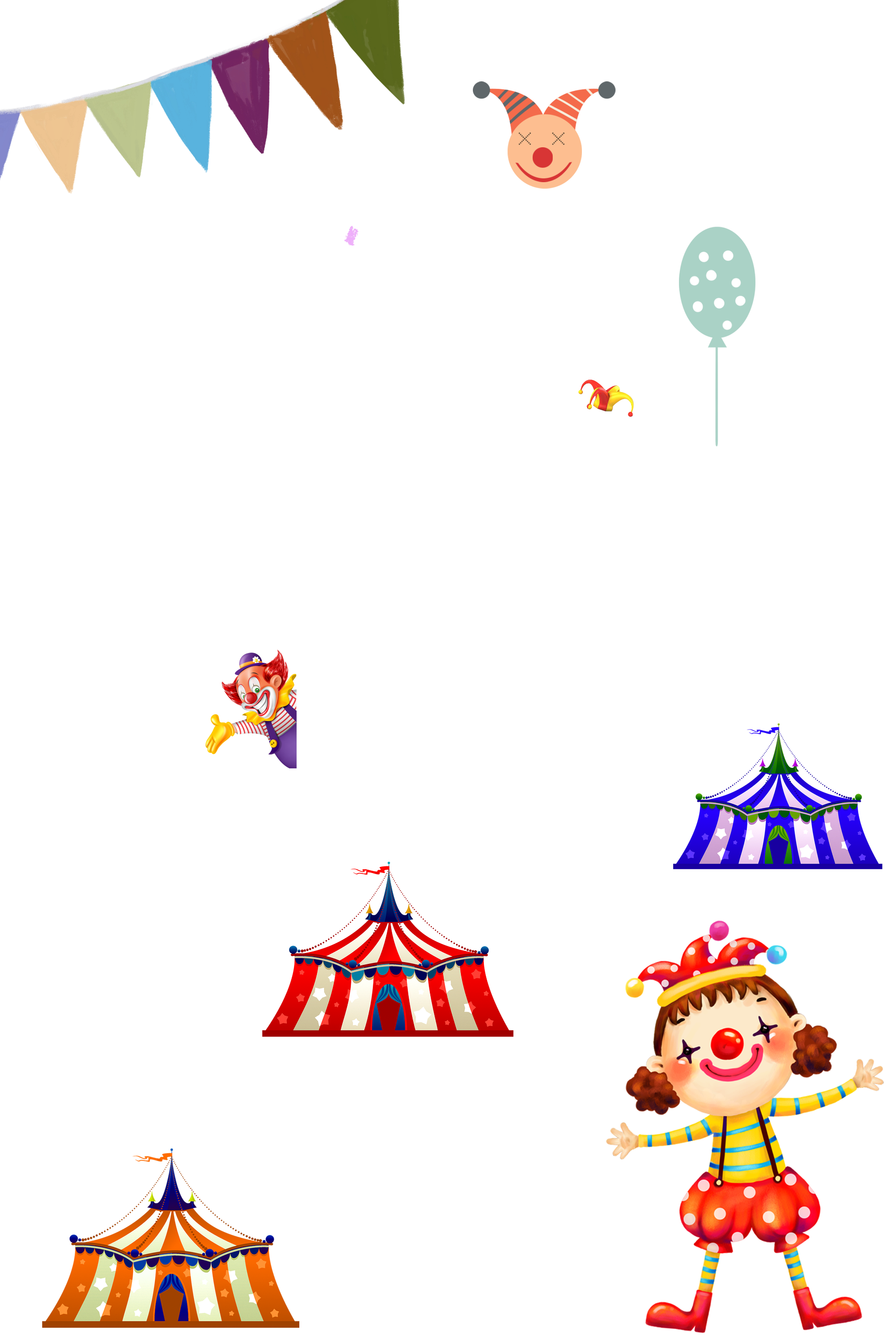 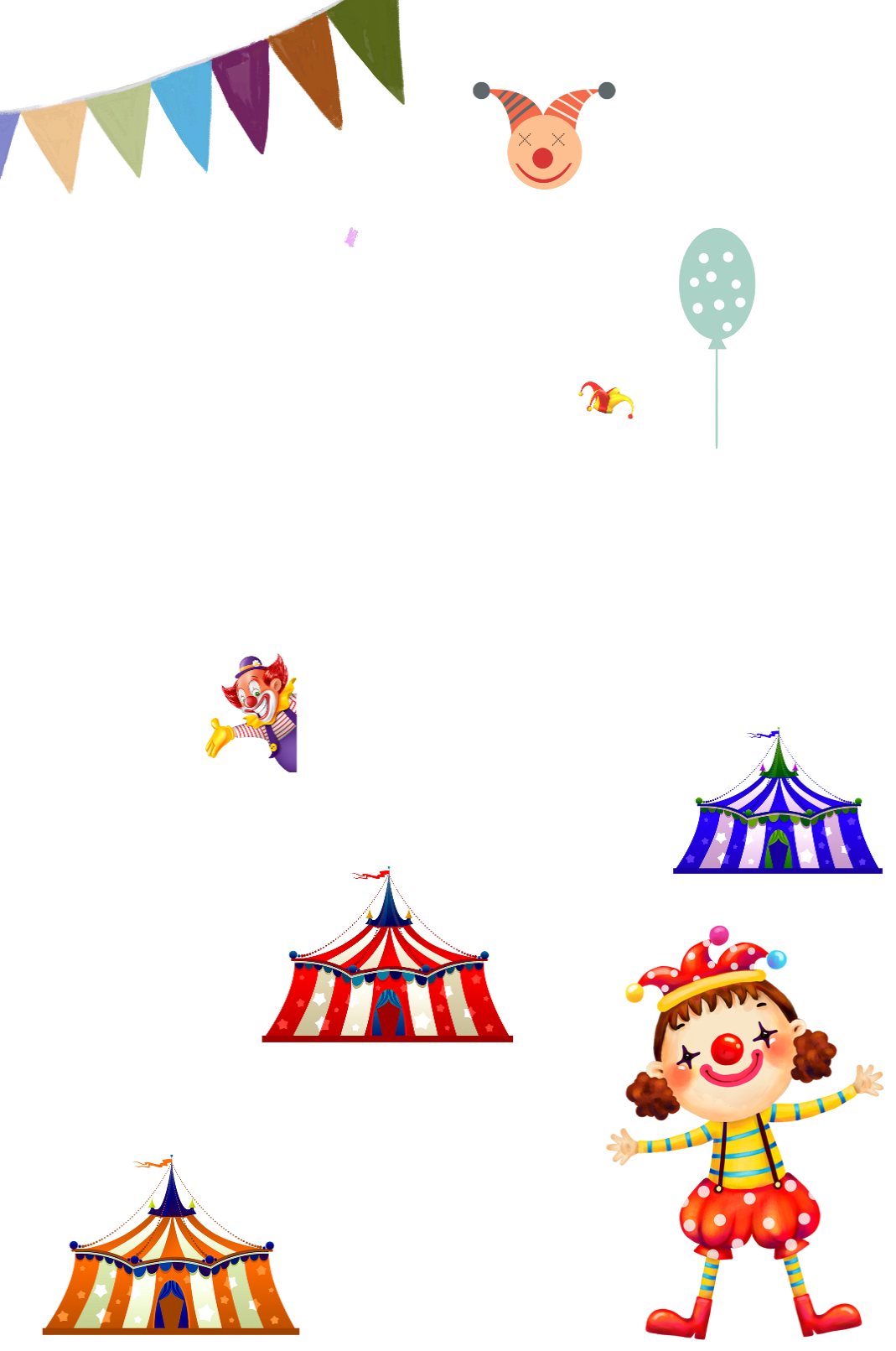 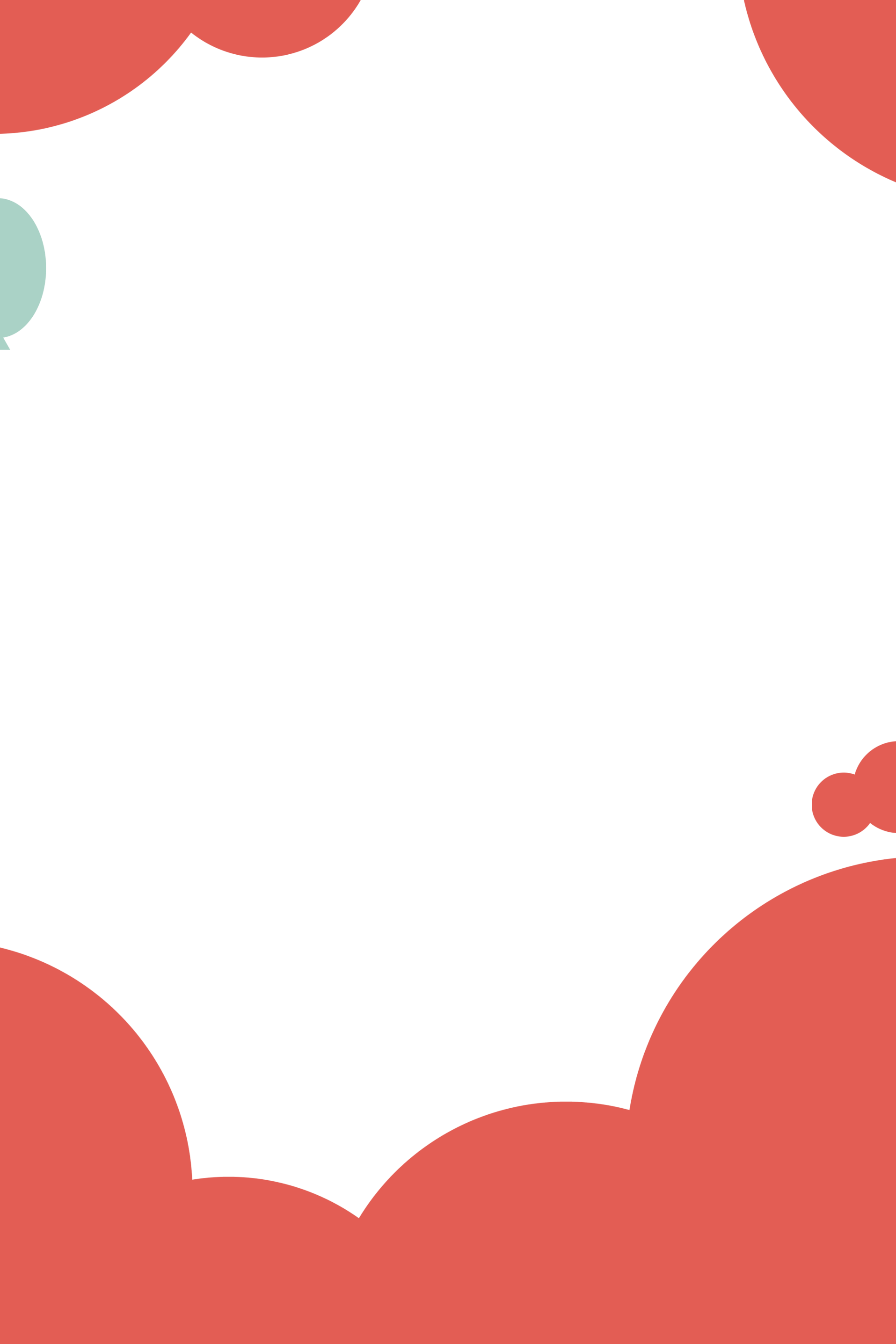 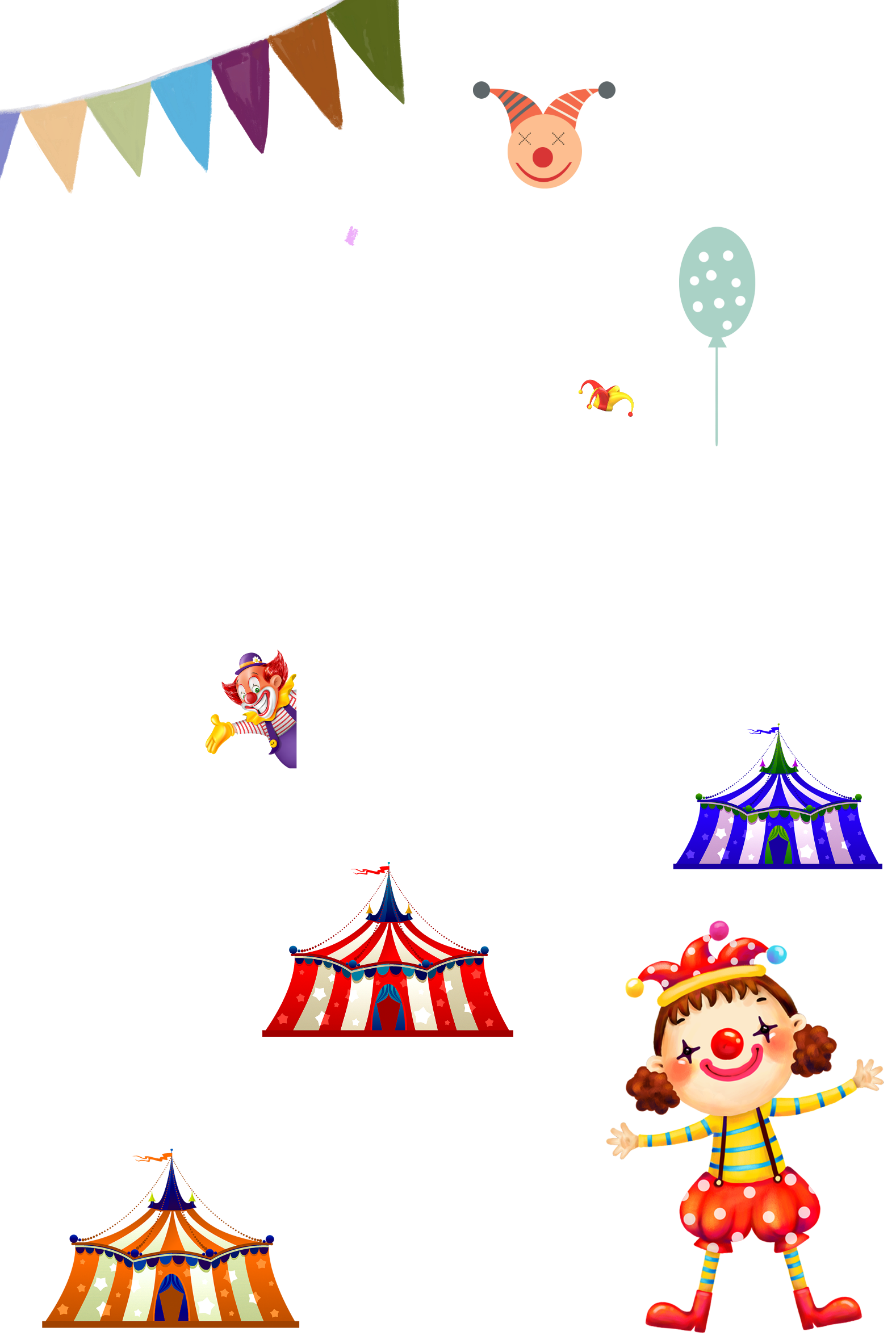 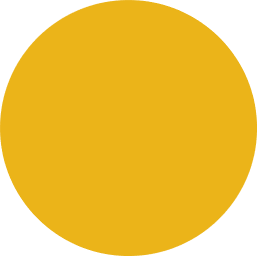 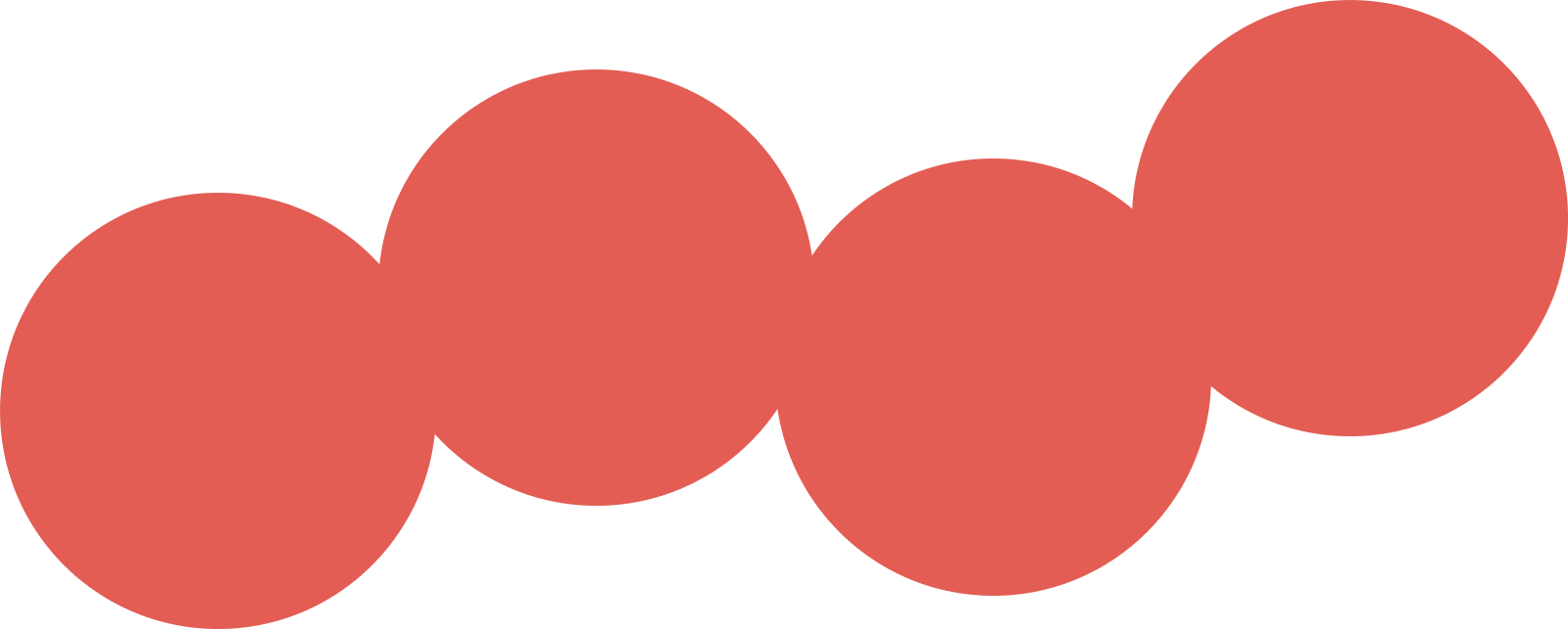 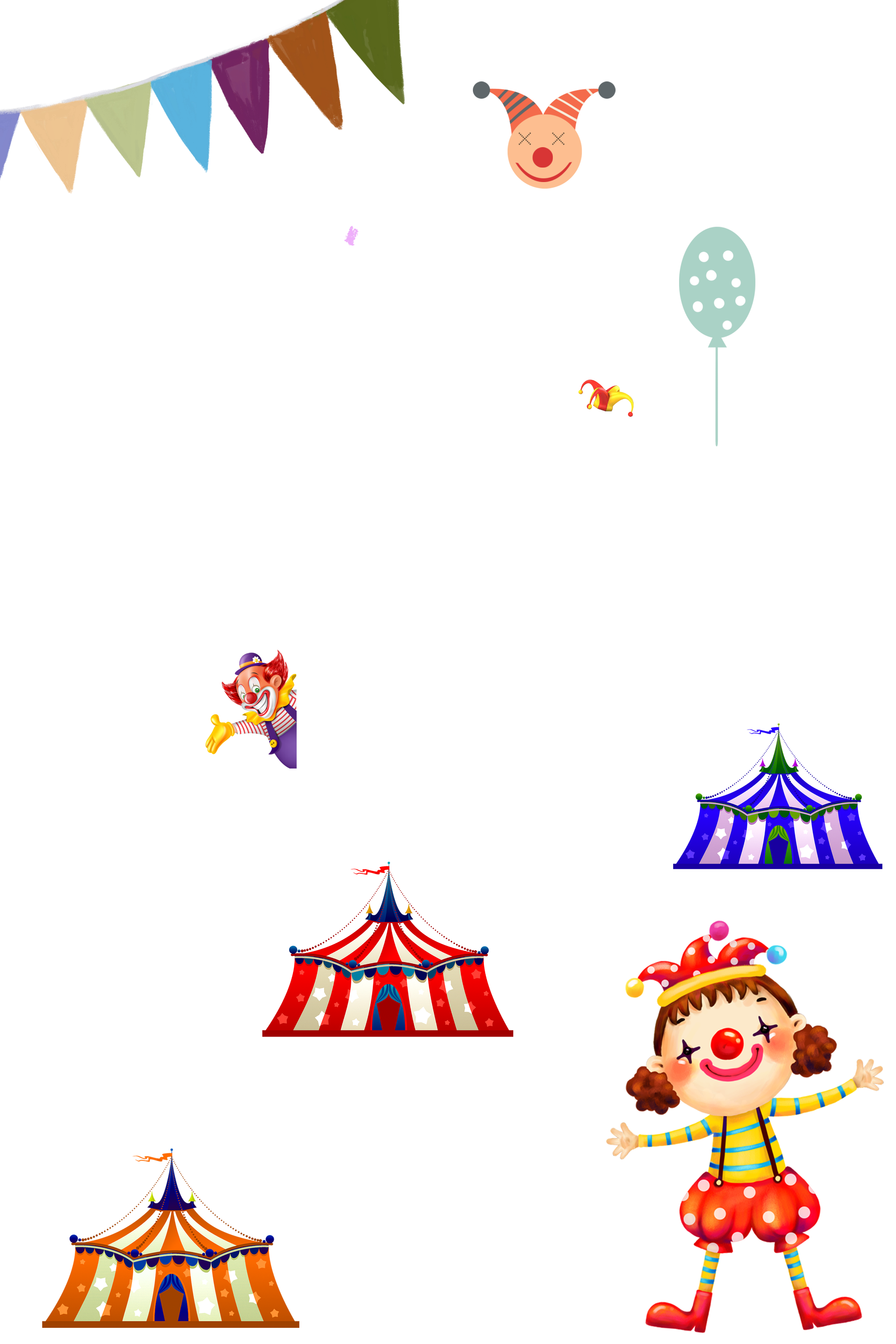 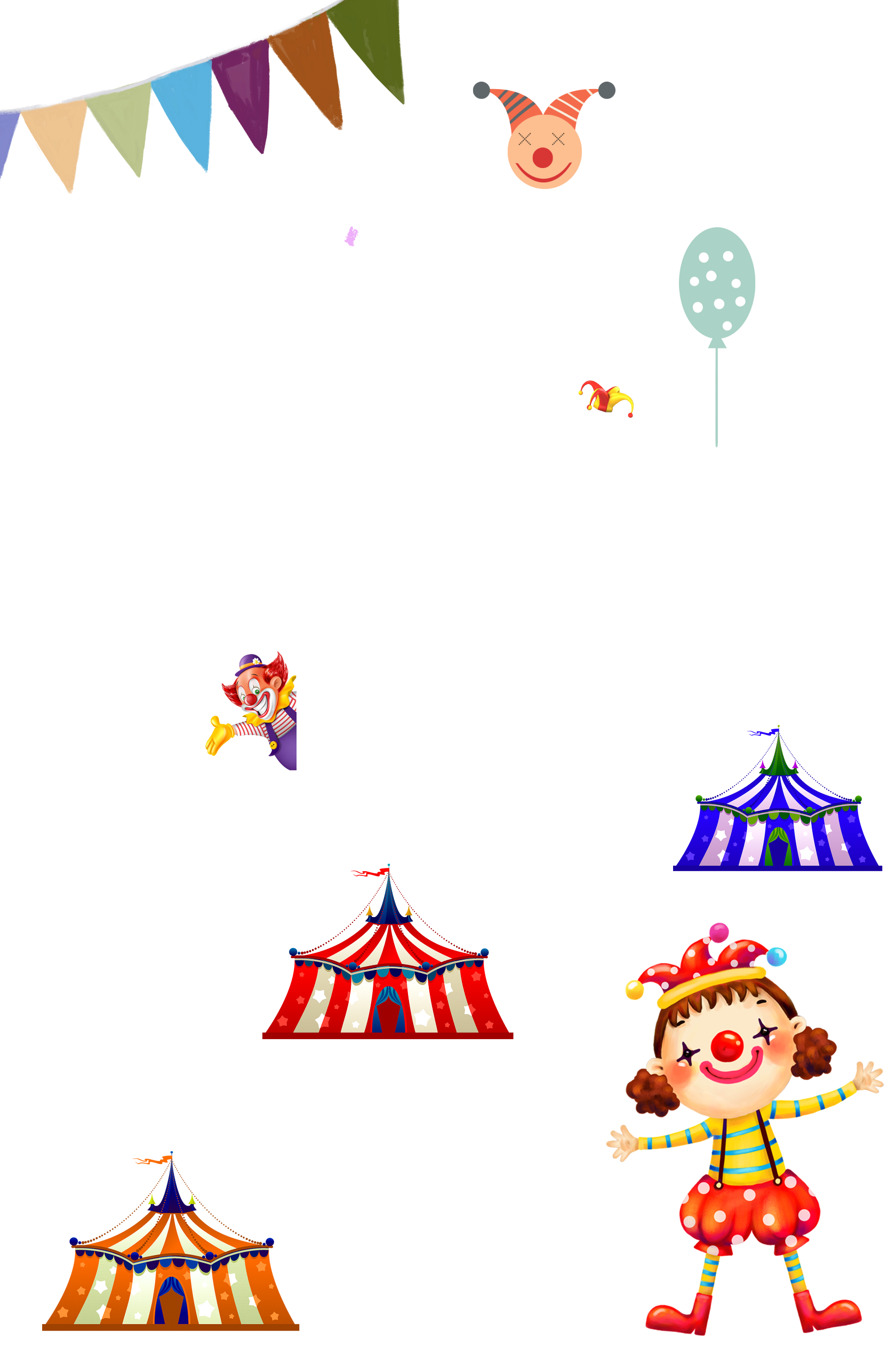 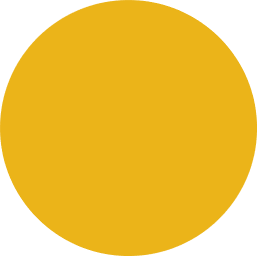